Monetary Bulletin 2019/4
Charts
I Economic outlook, key assumptions, and main uncertainties
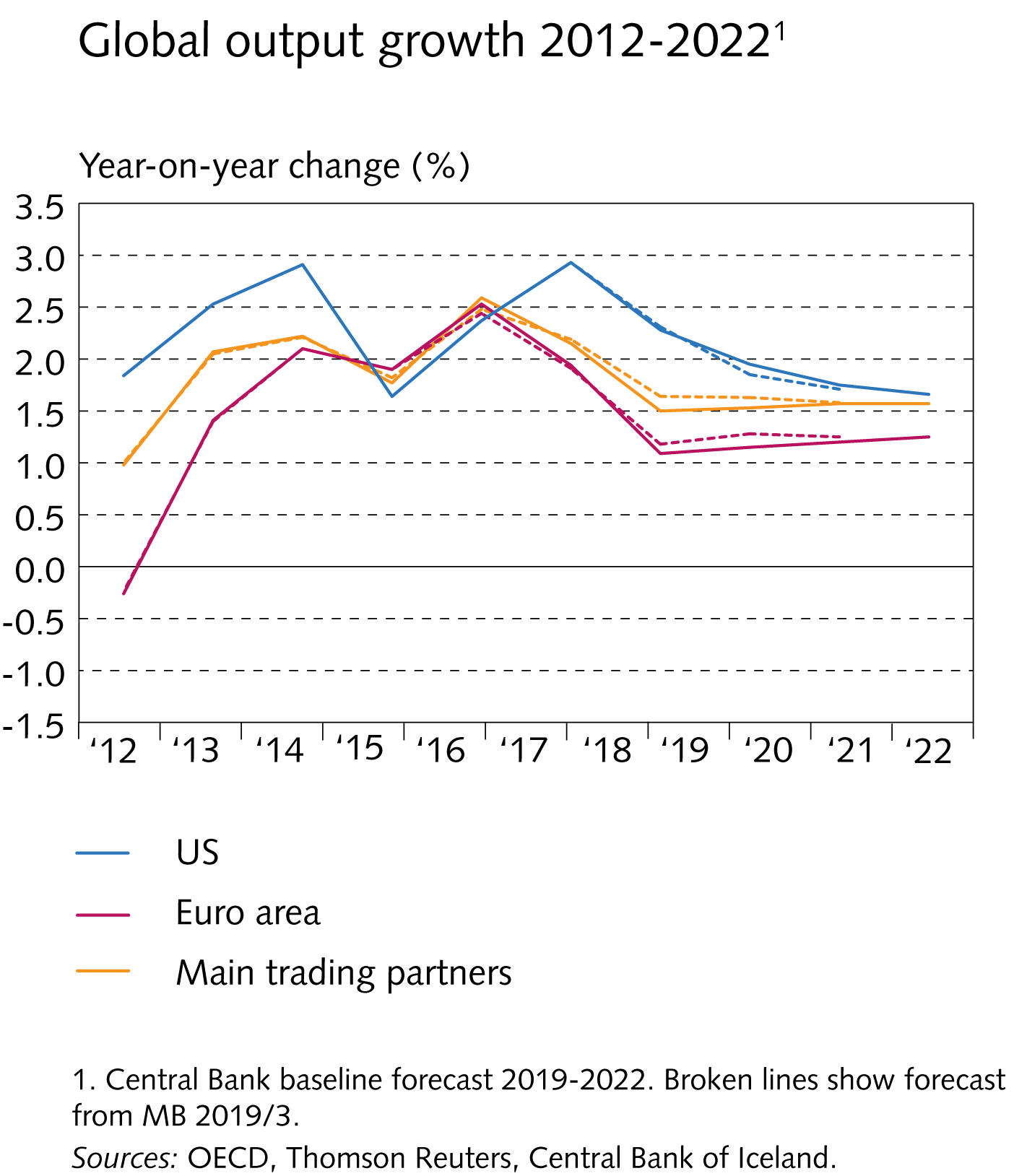 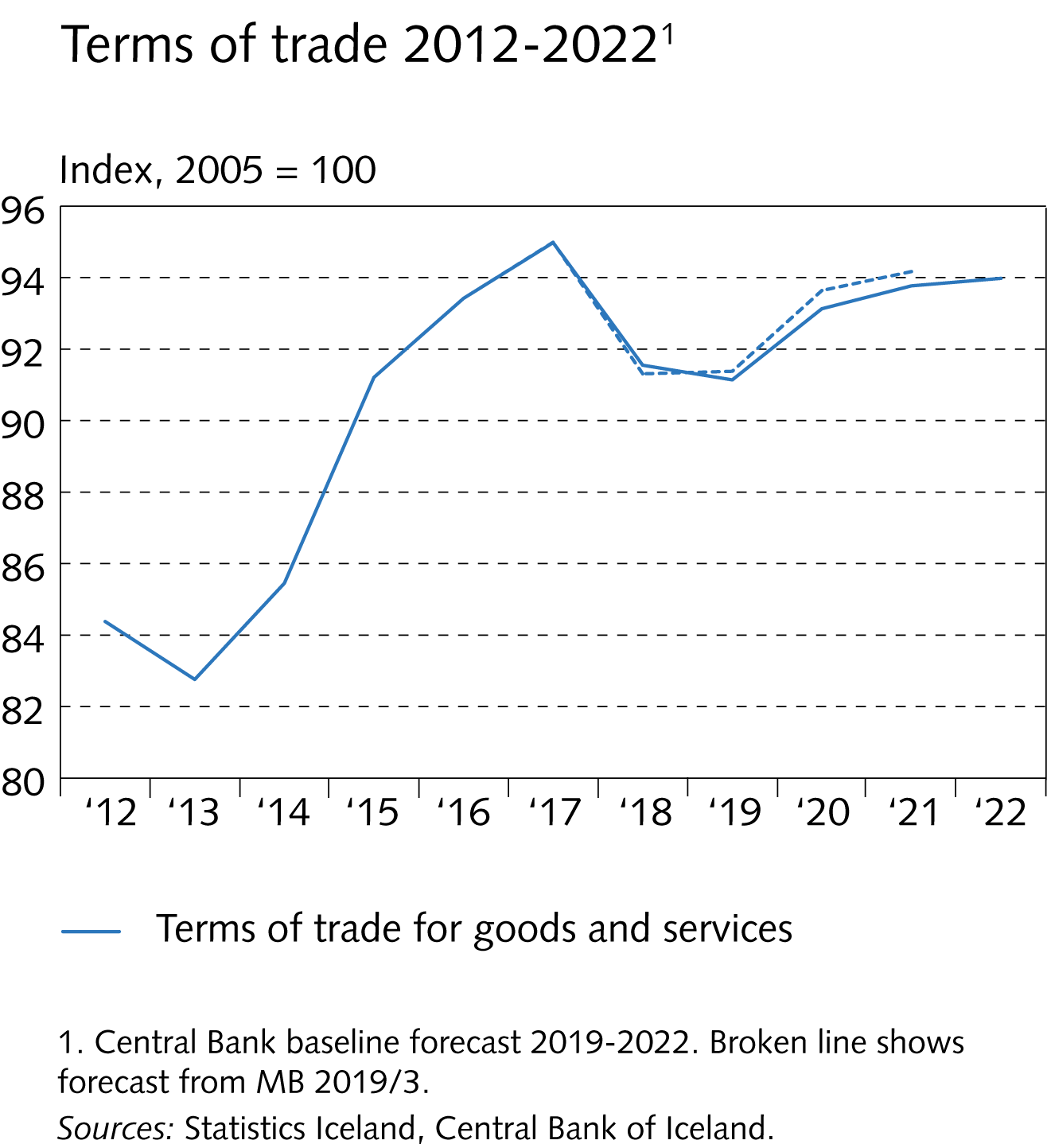 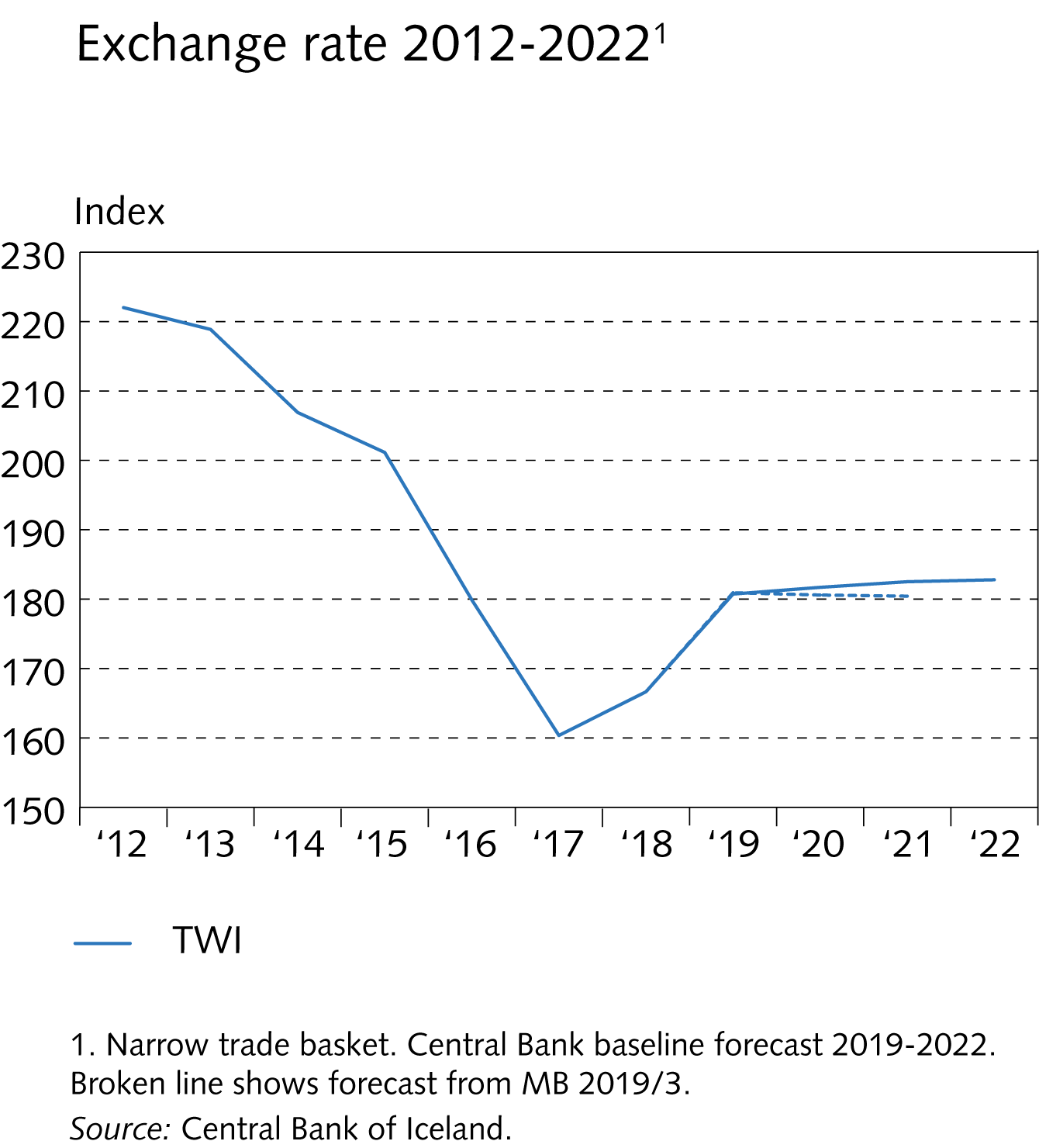 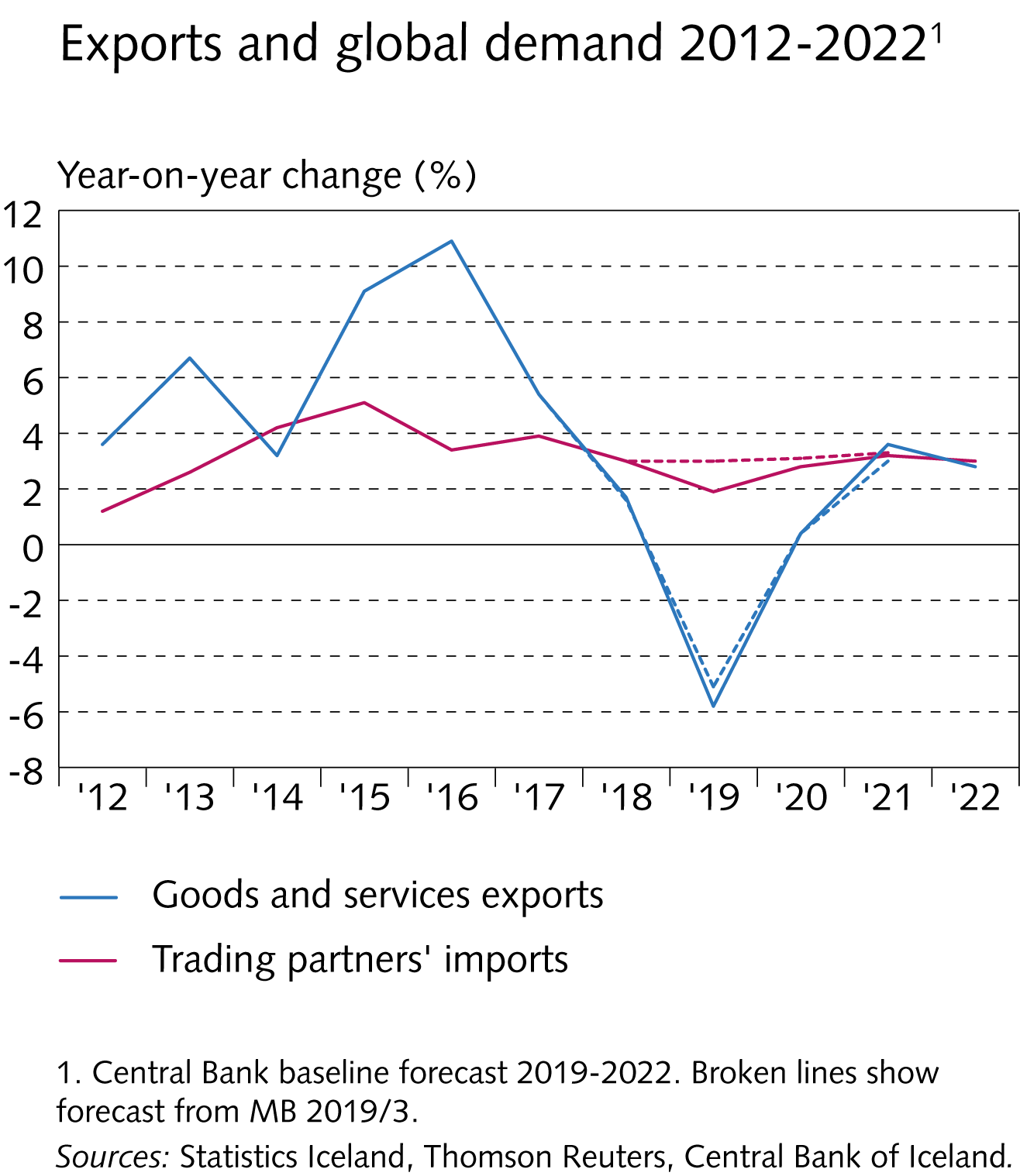 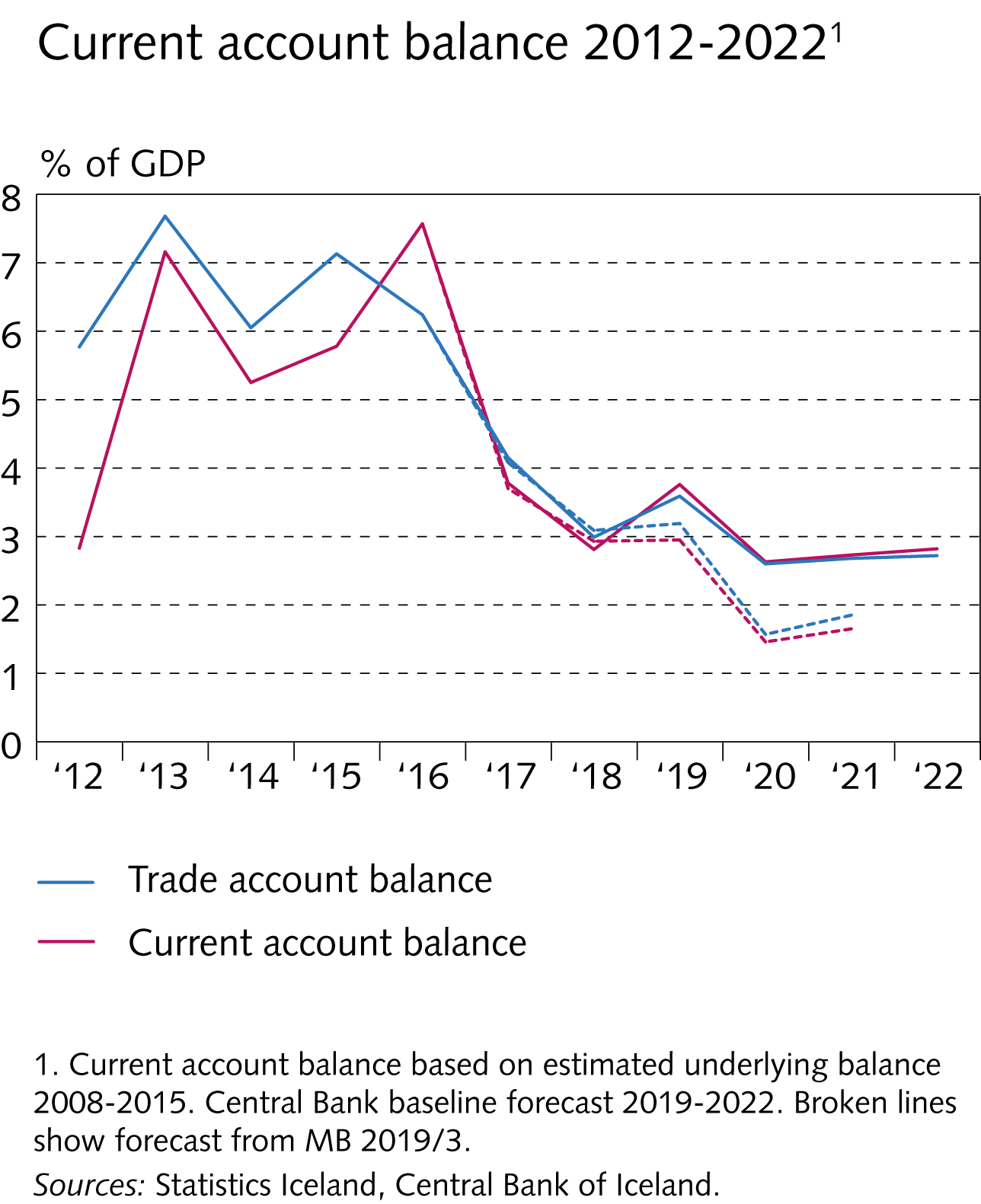 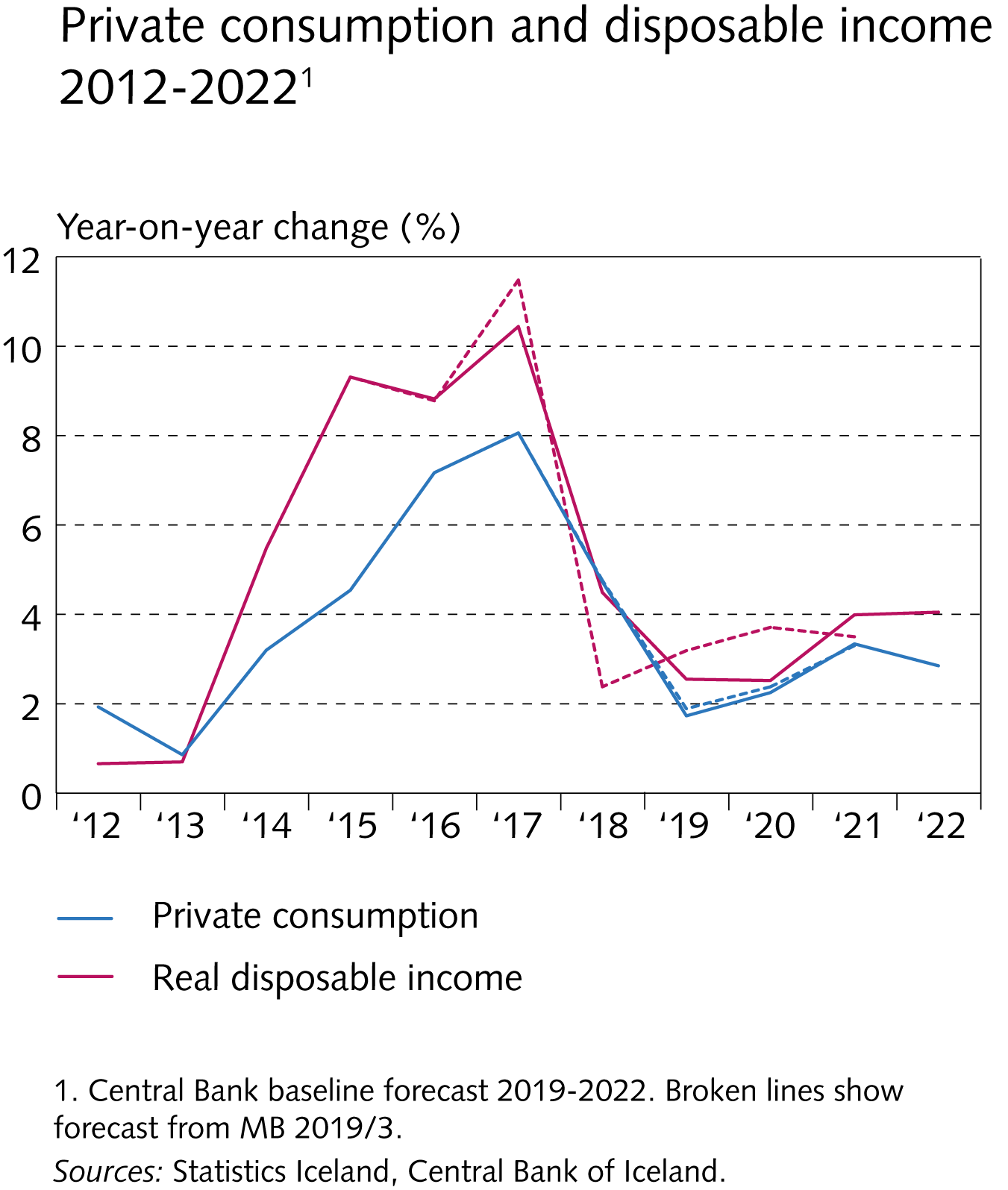 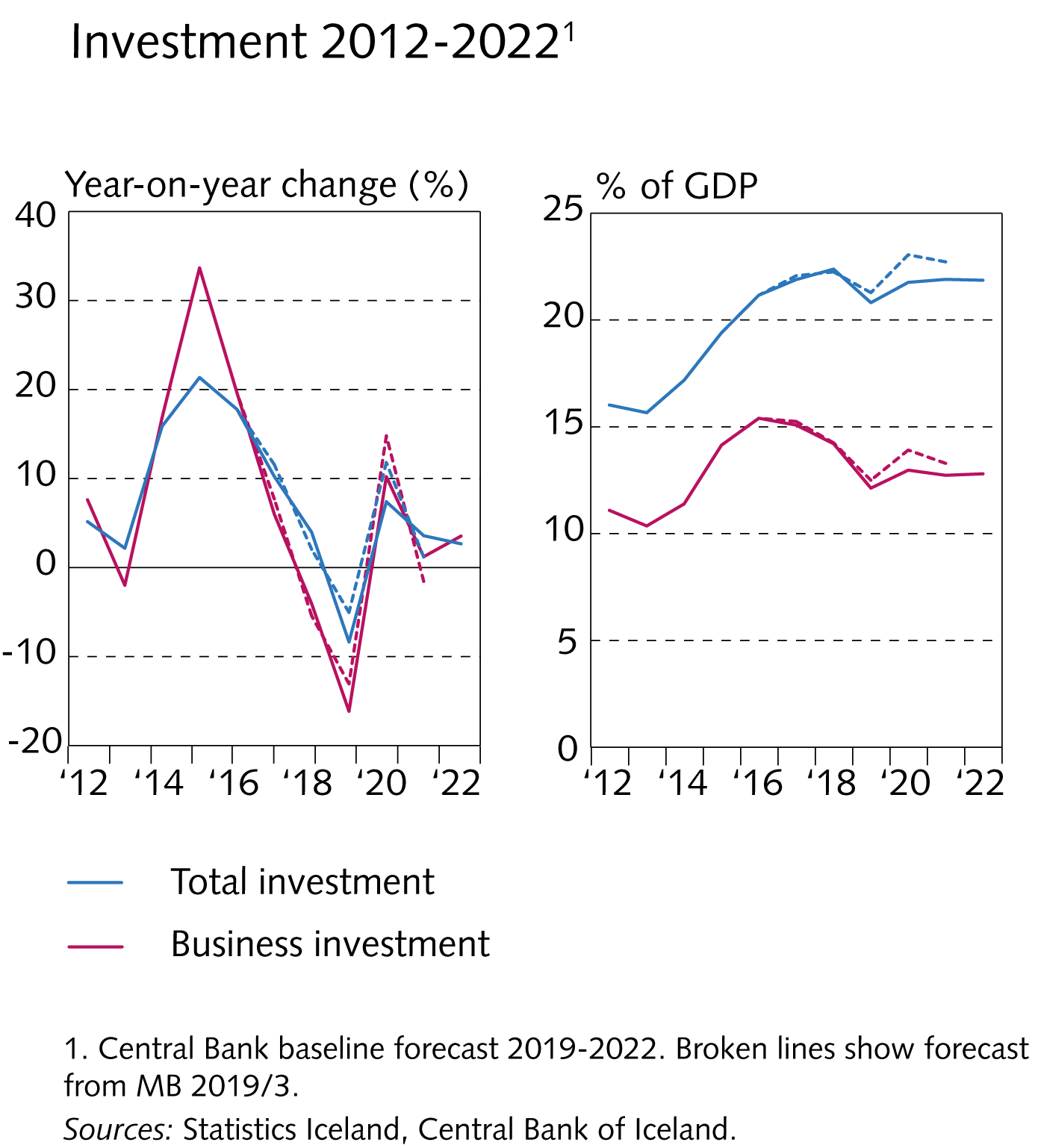 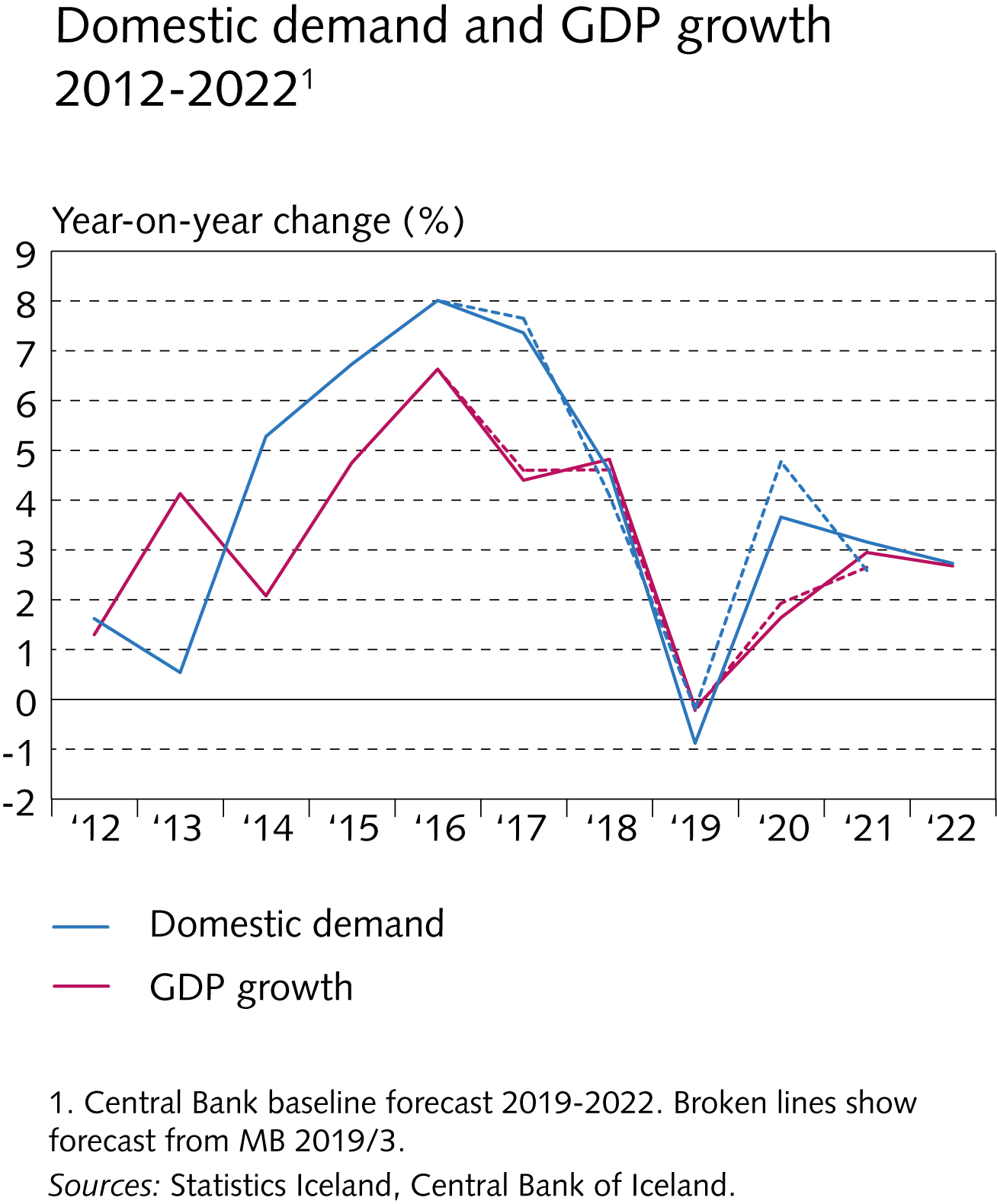 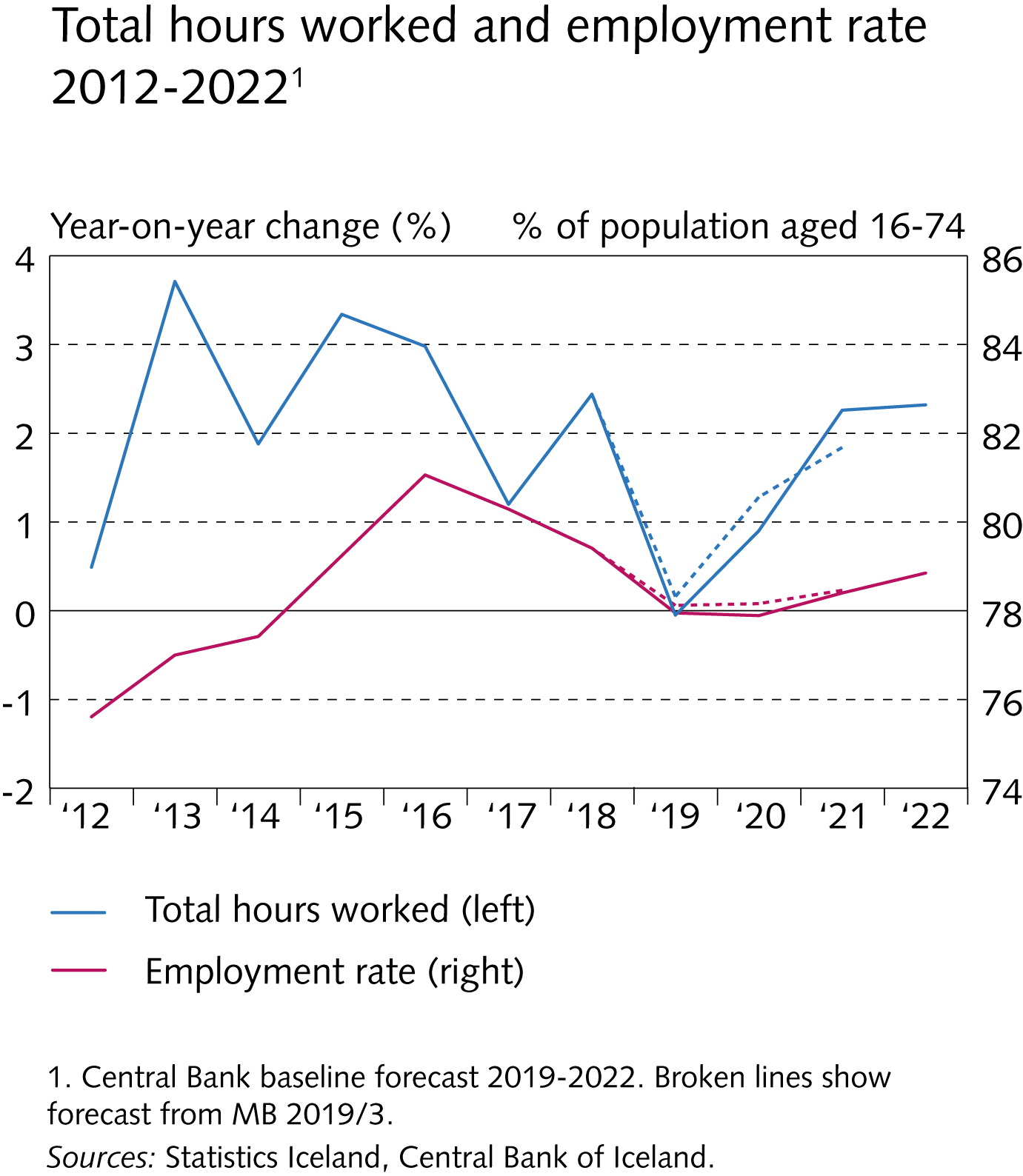 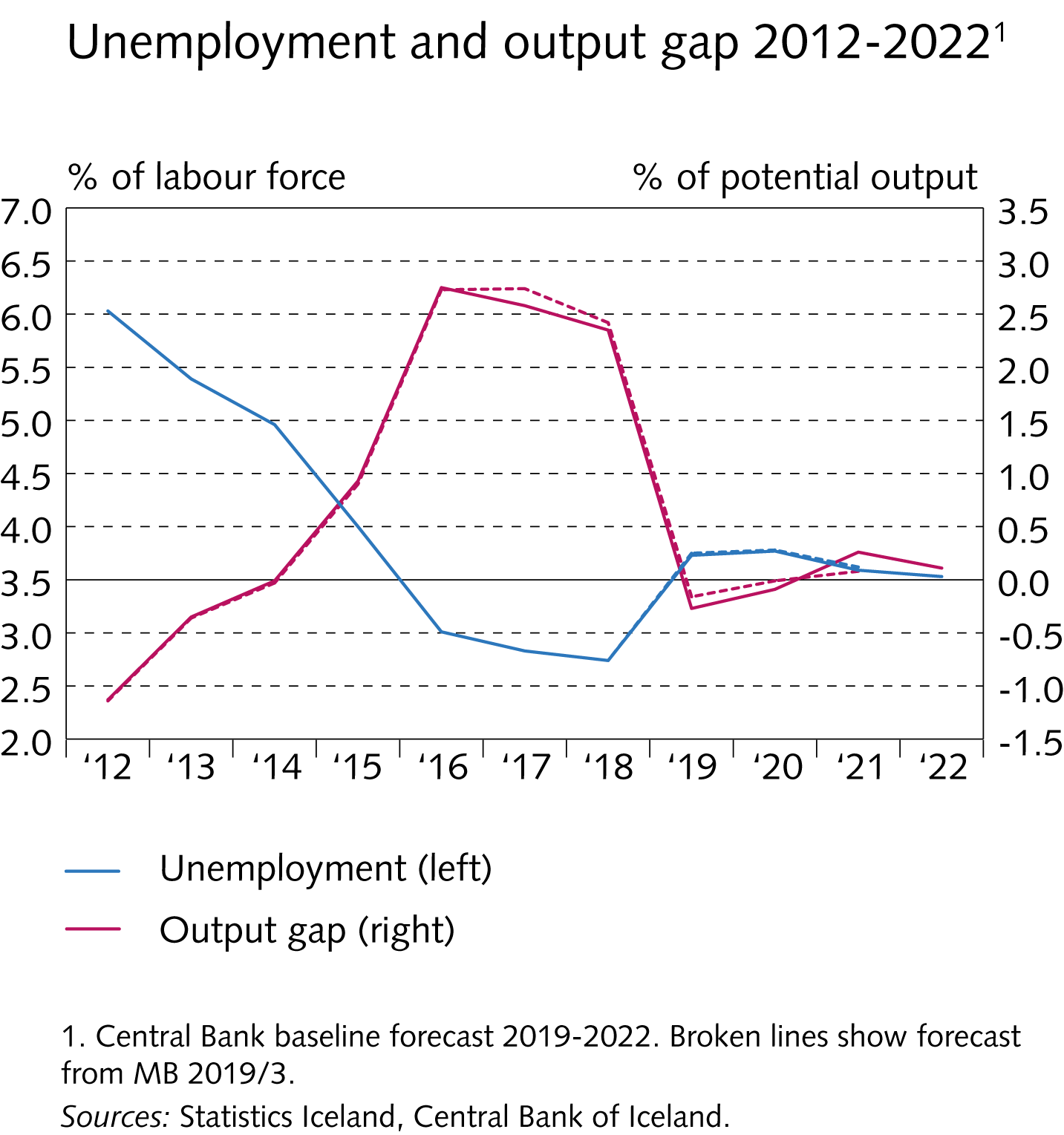 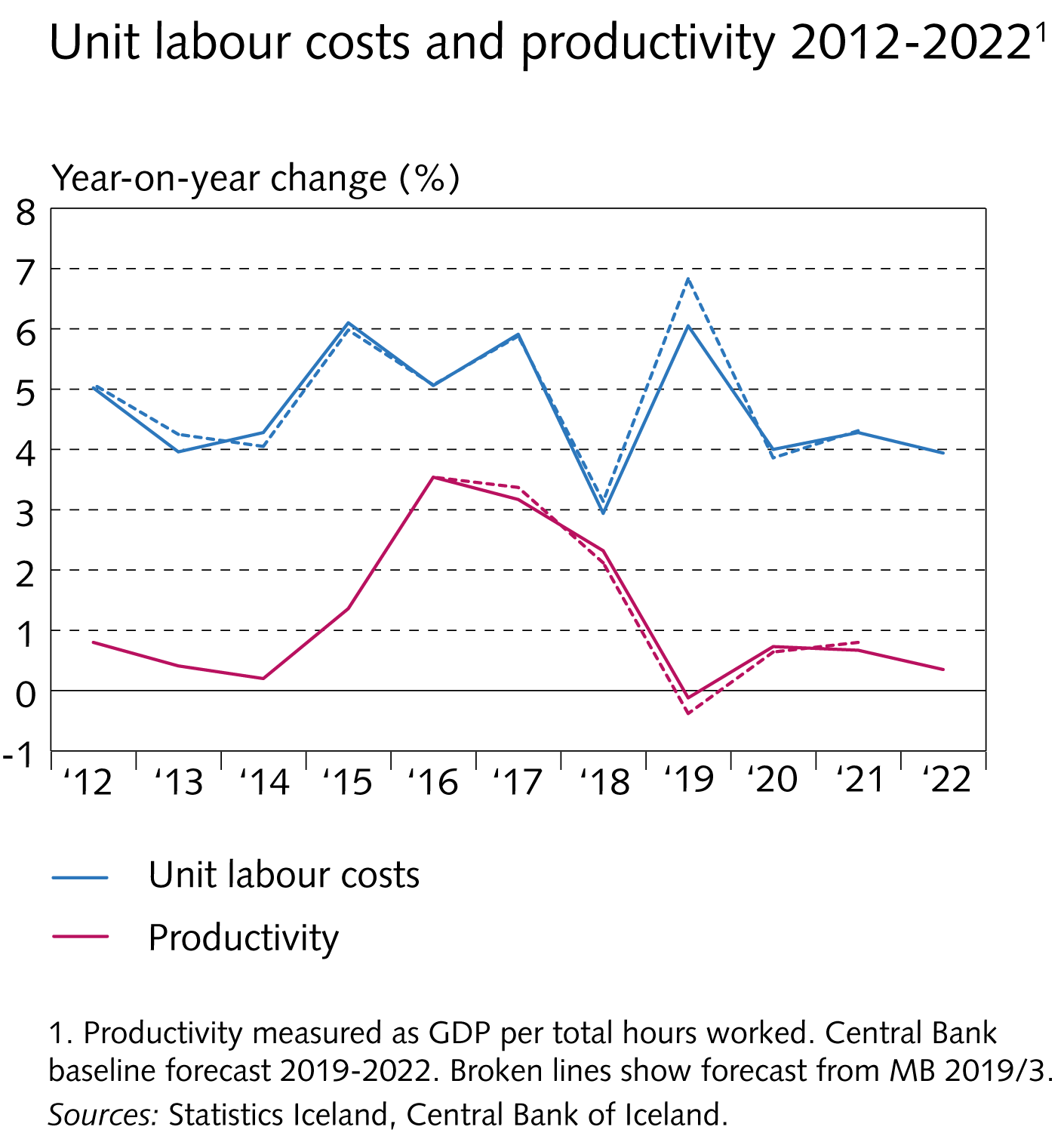 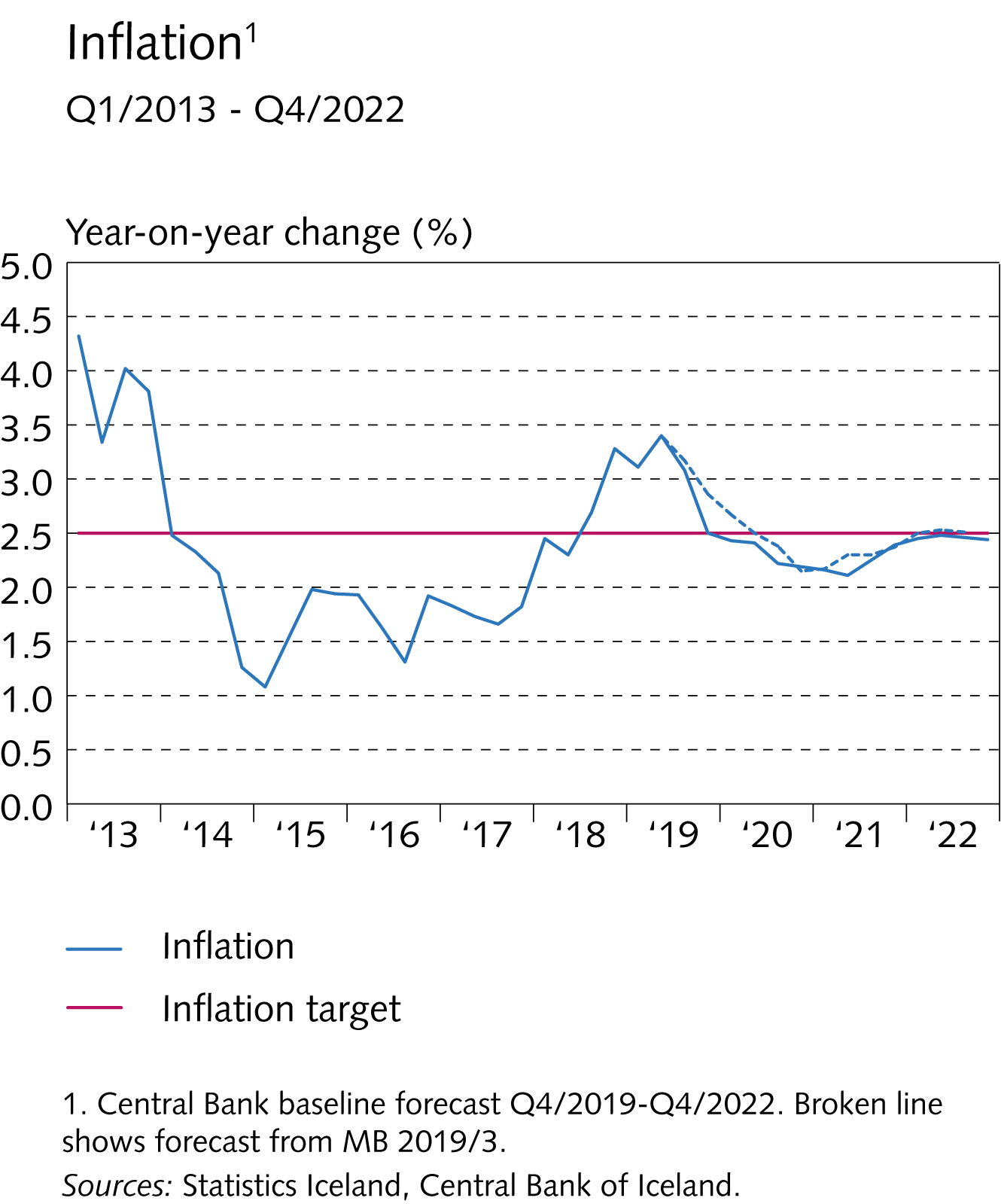 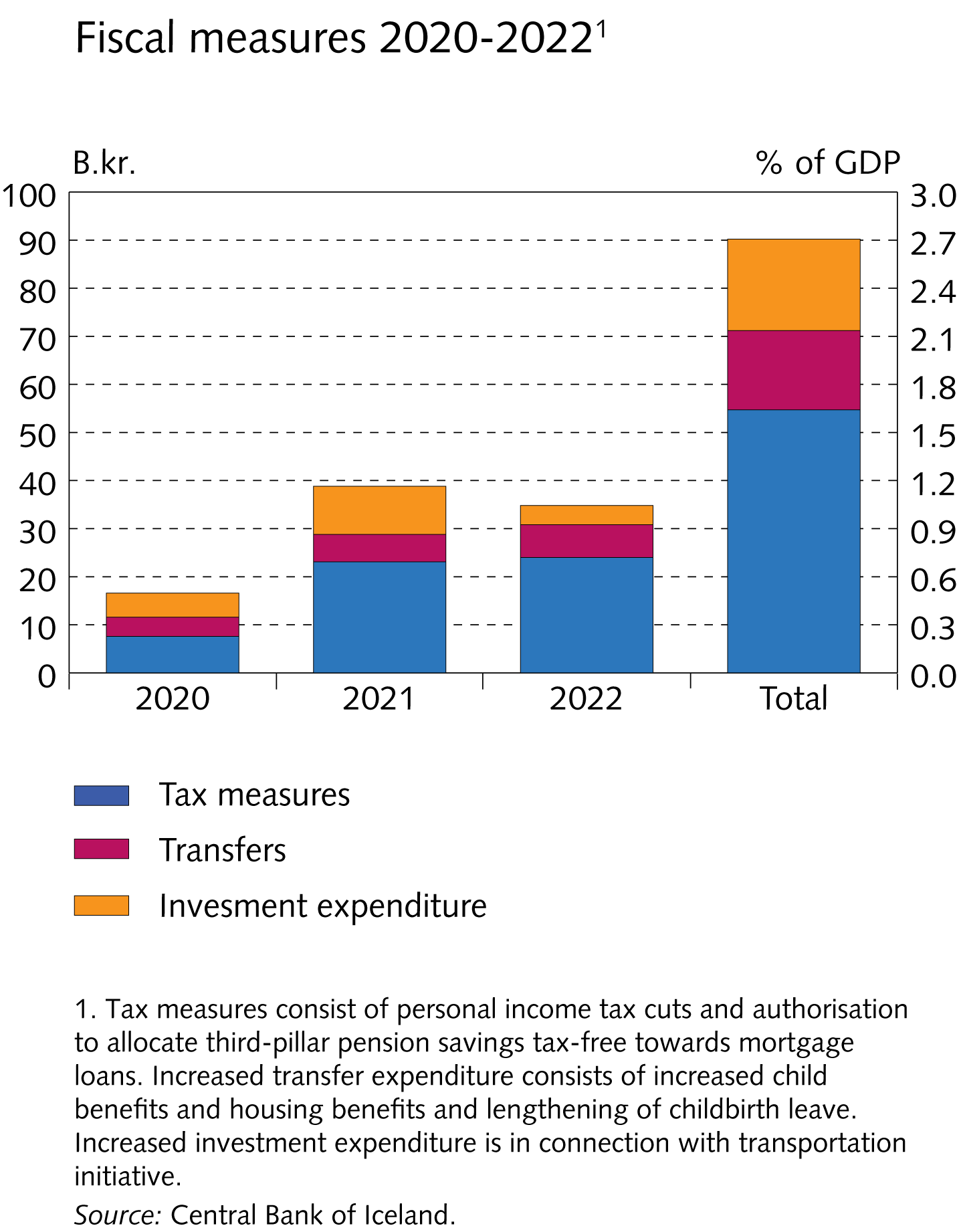 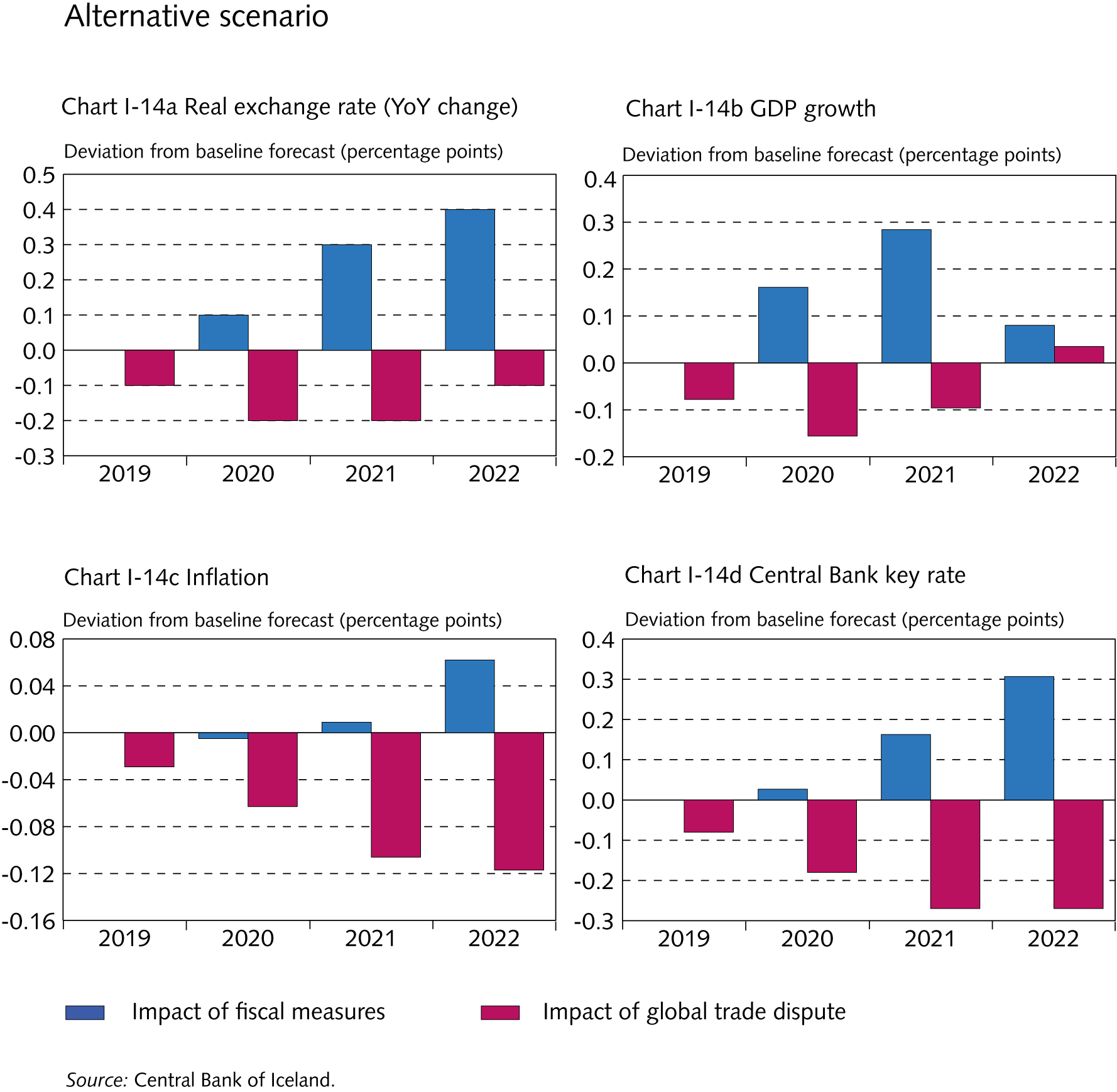 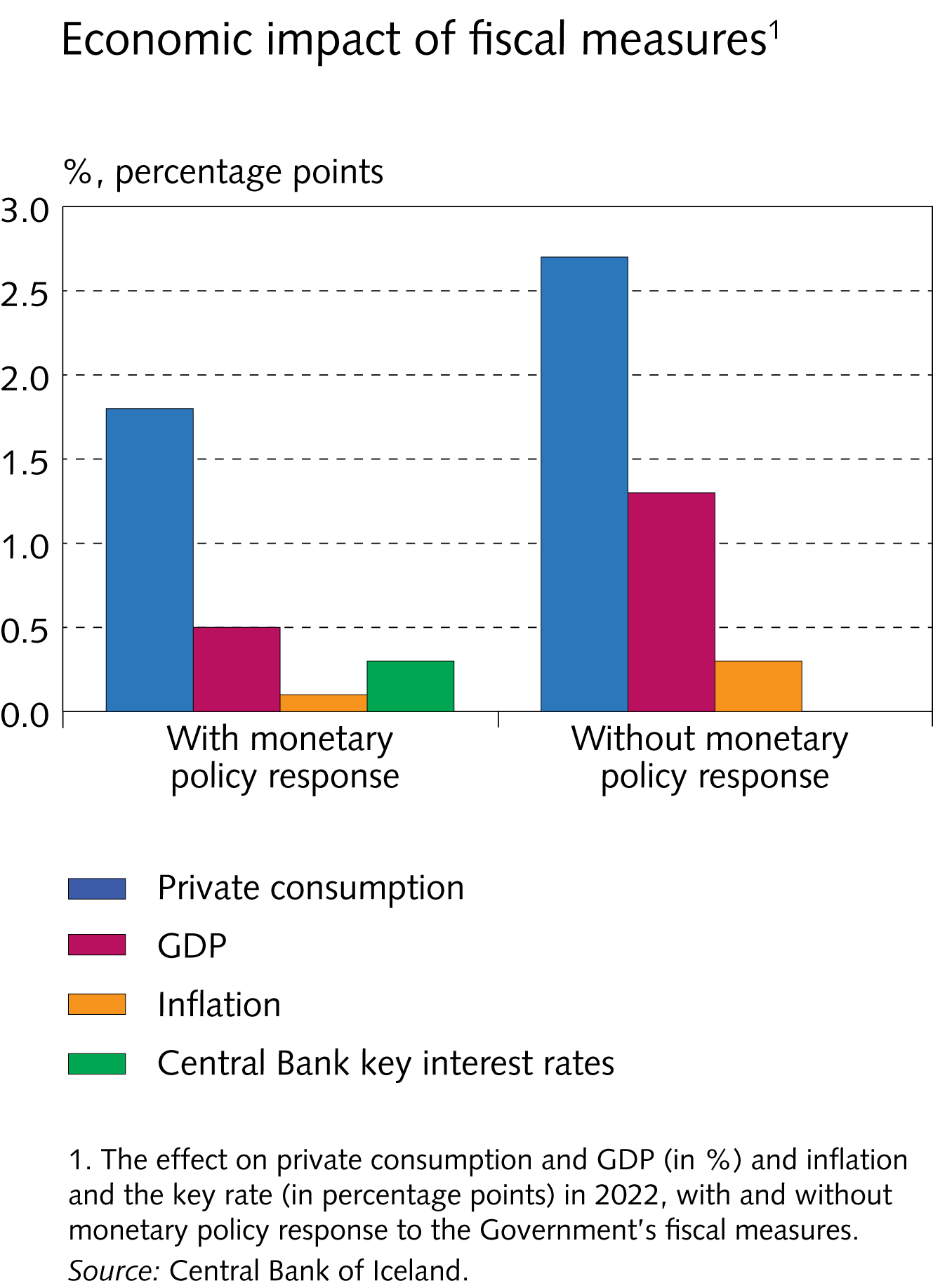 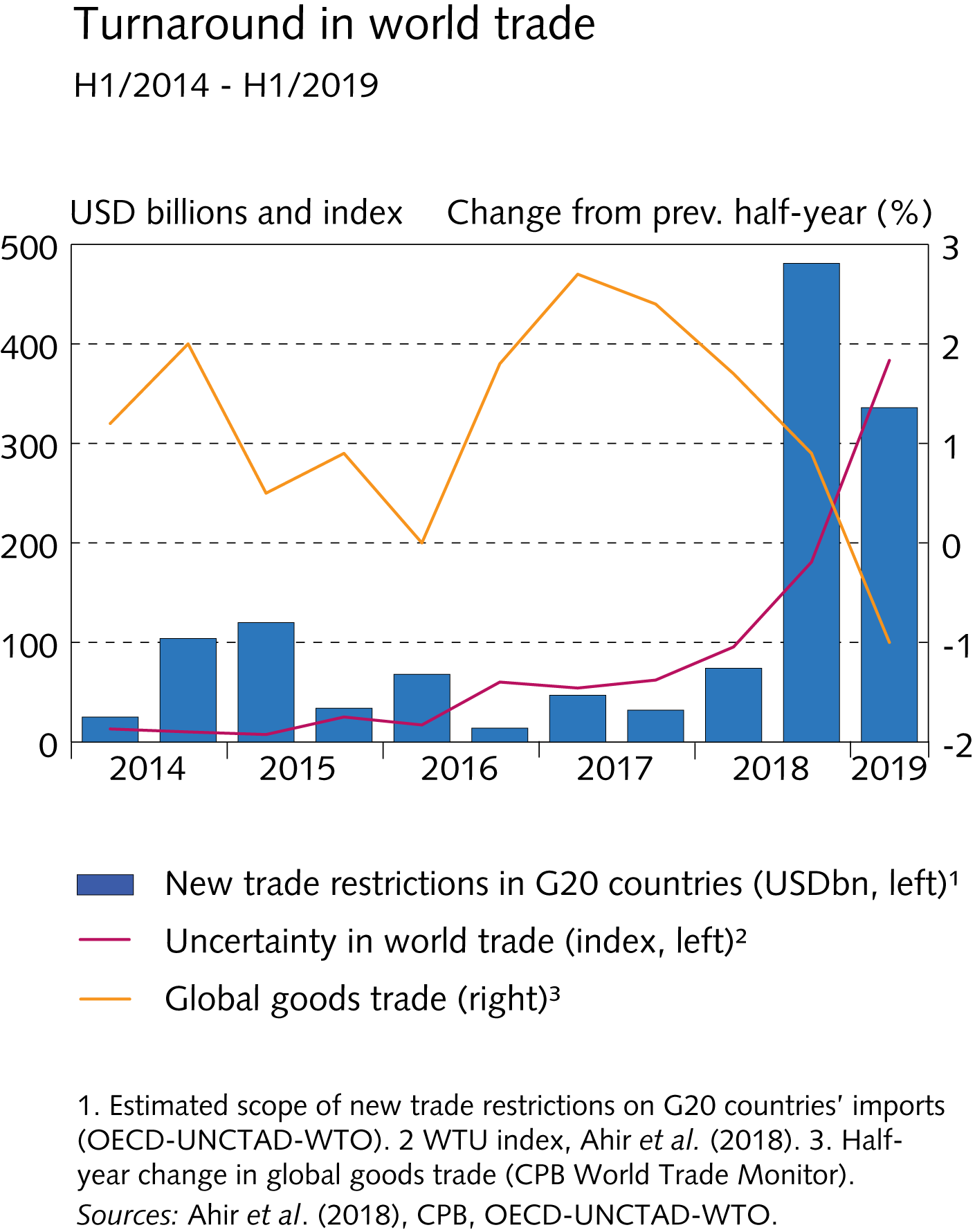 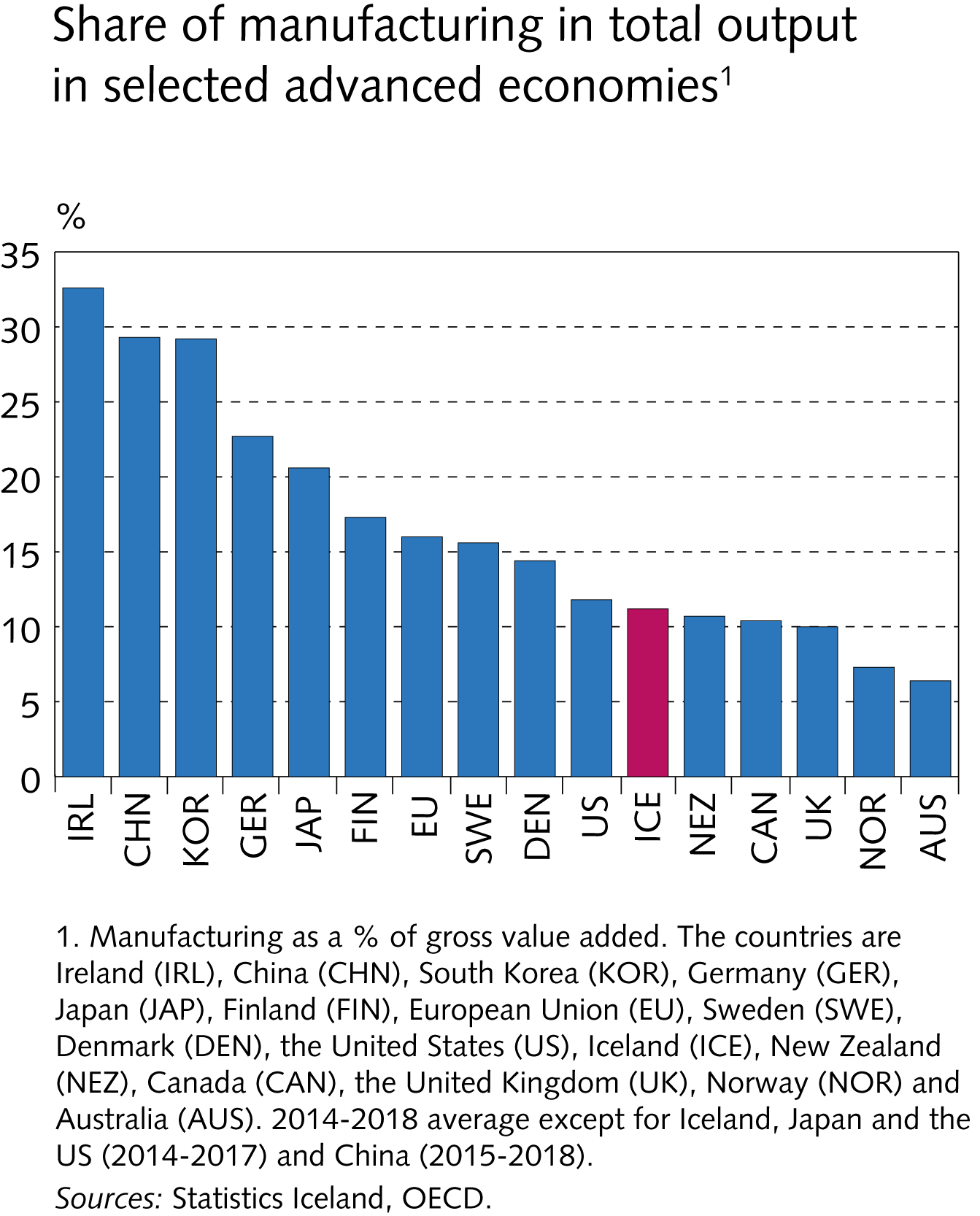 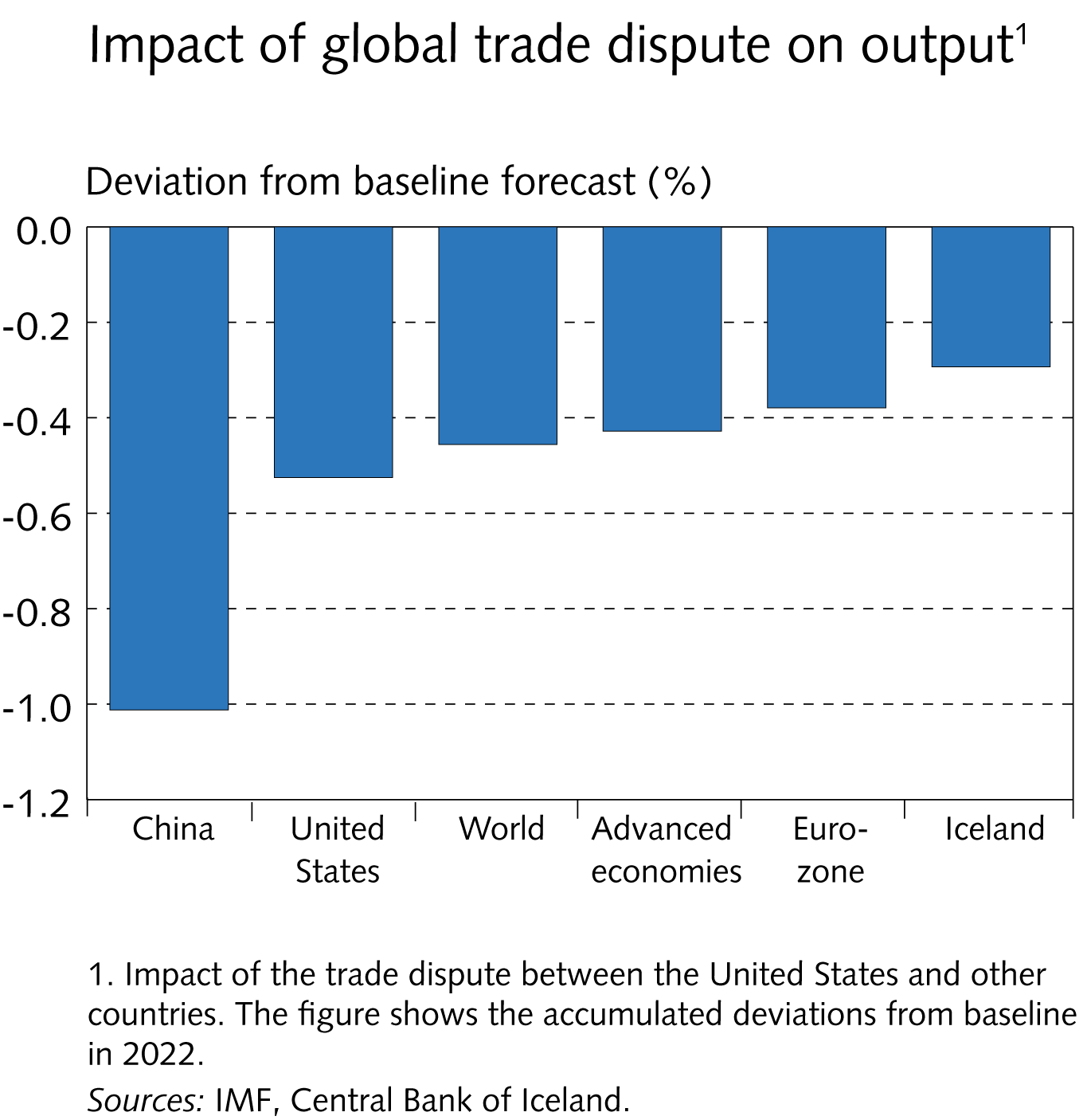 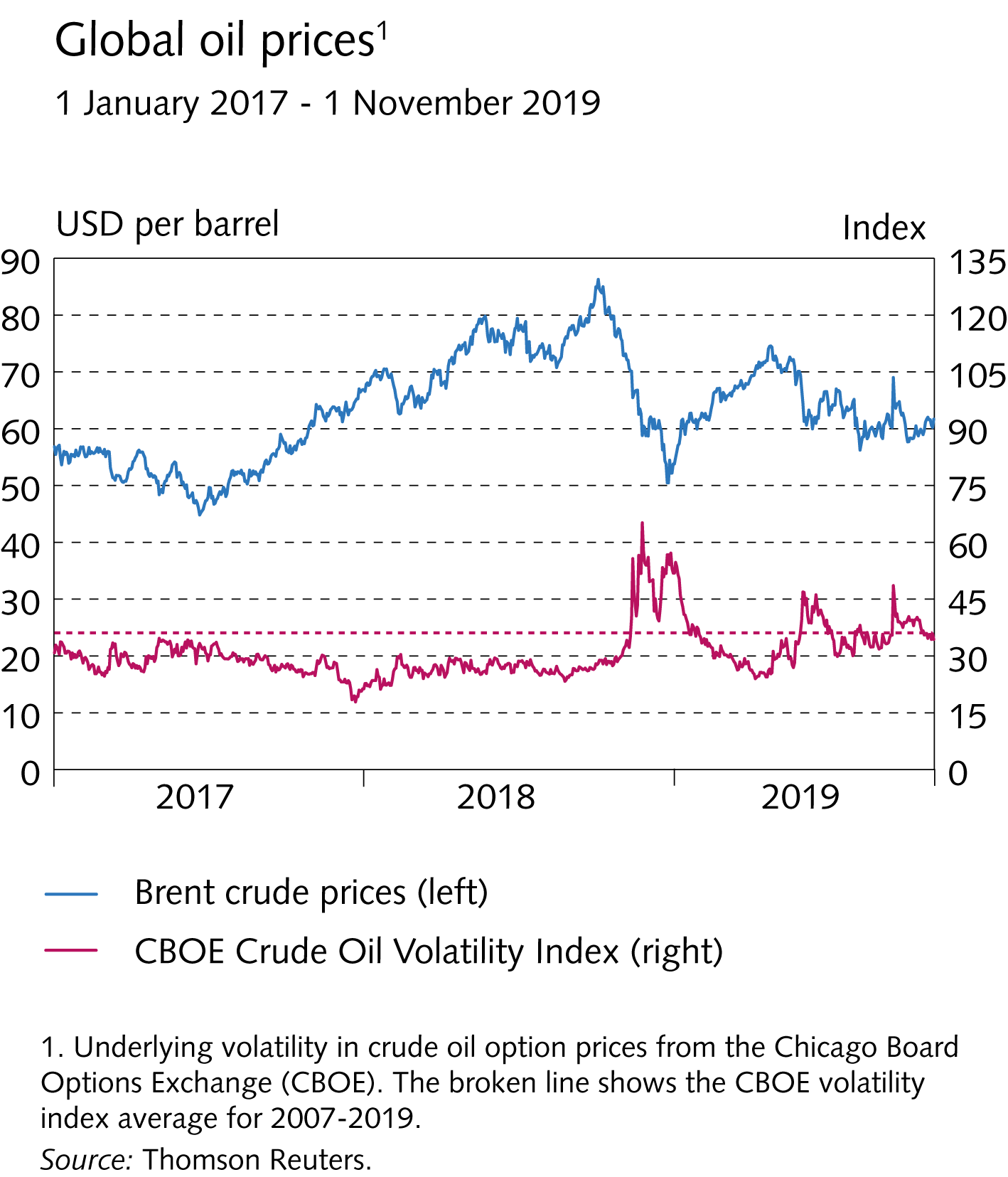 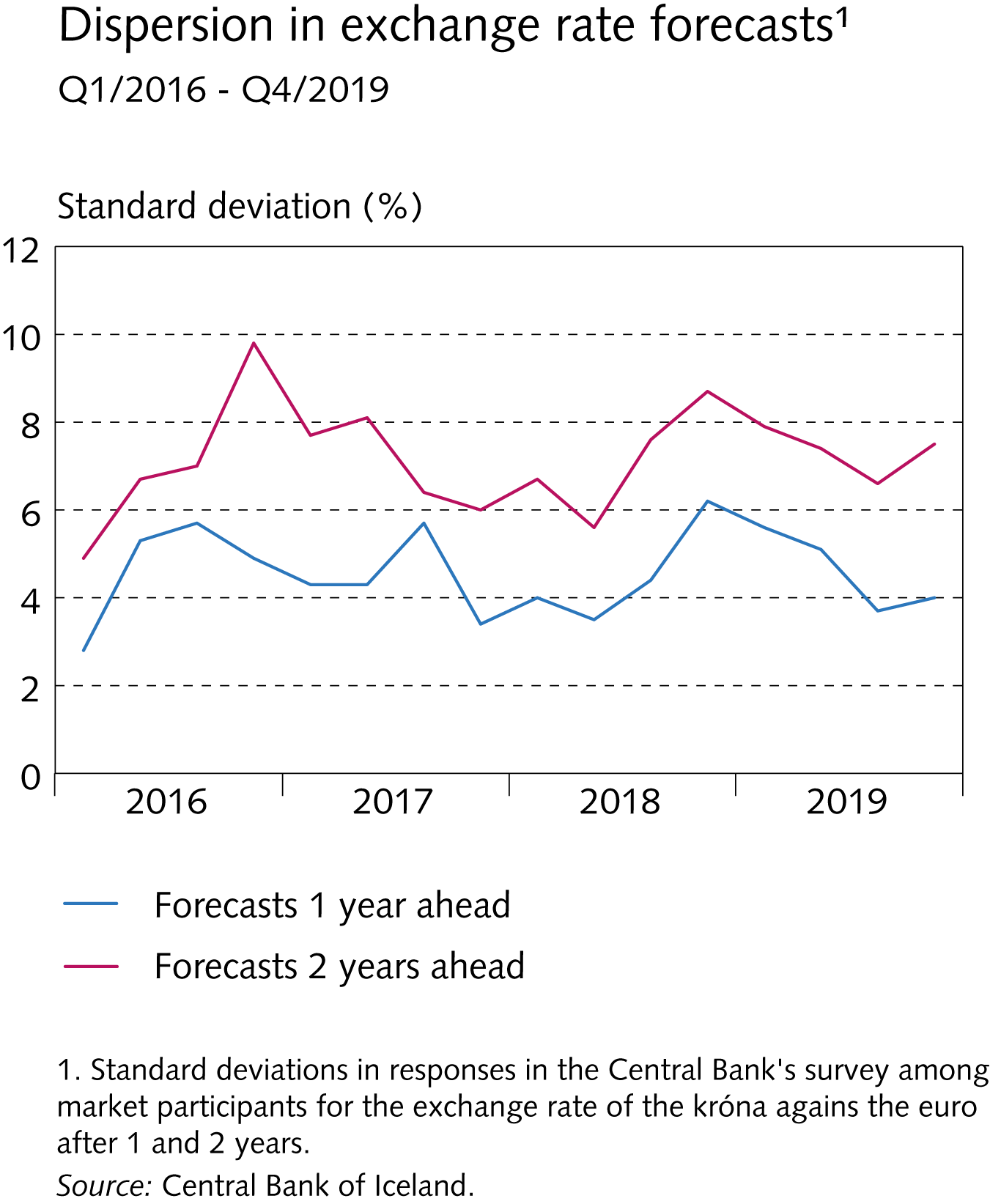 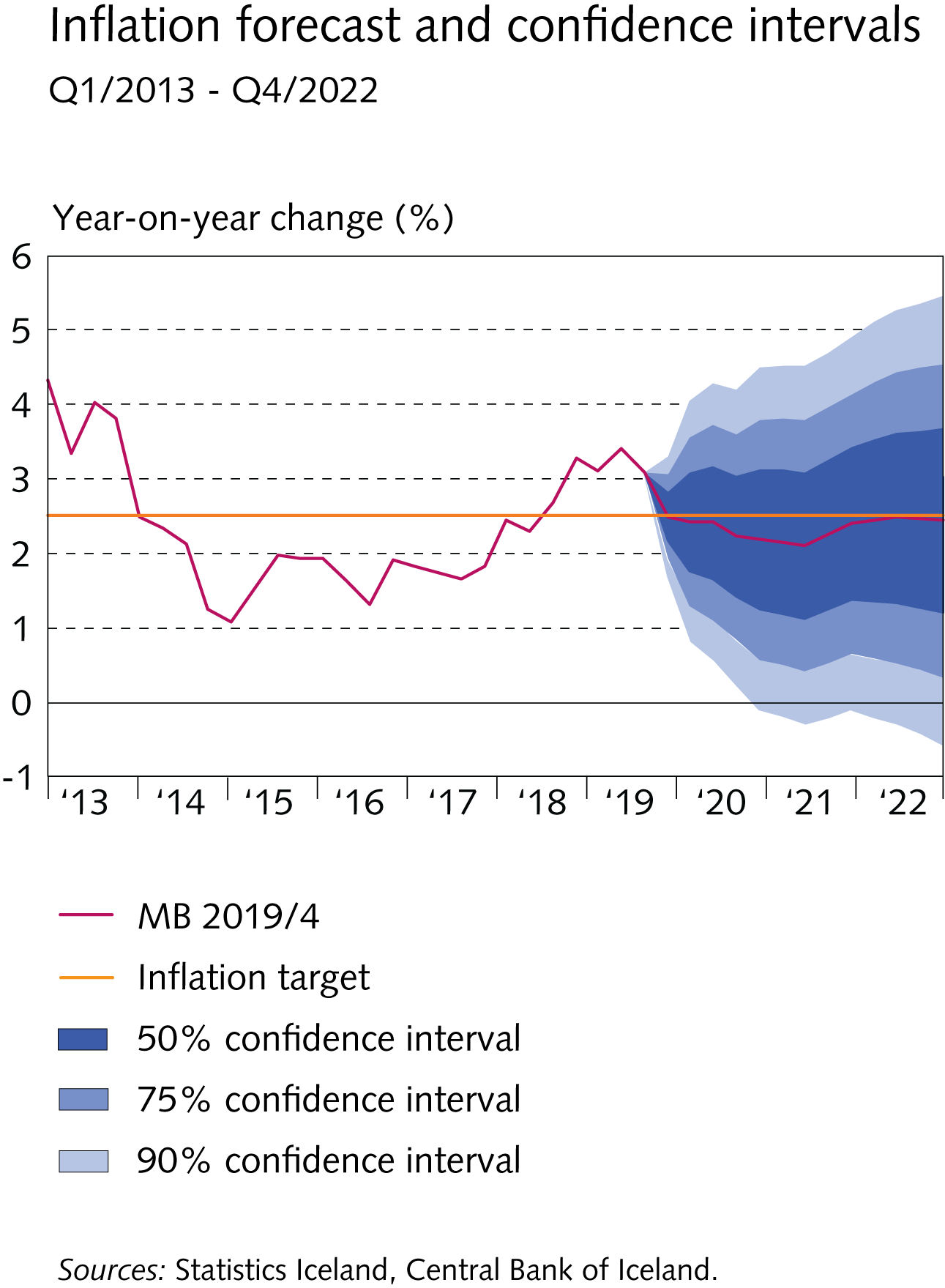 II The global economy and terms of trade
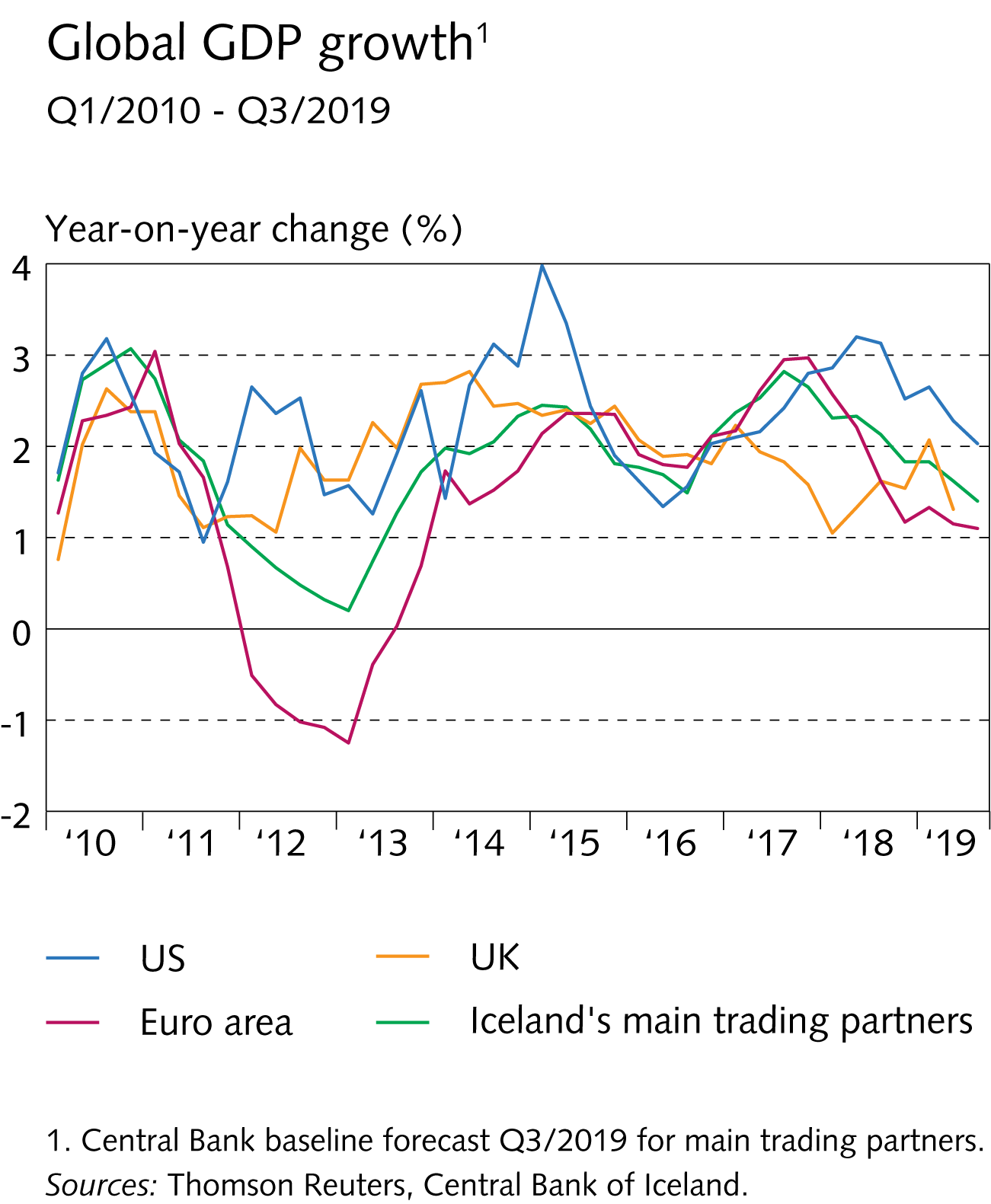 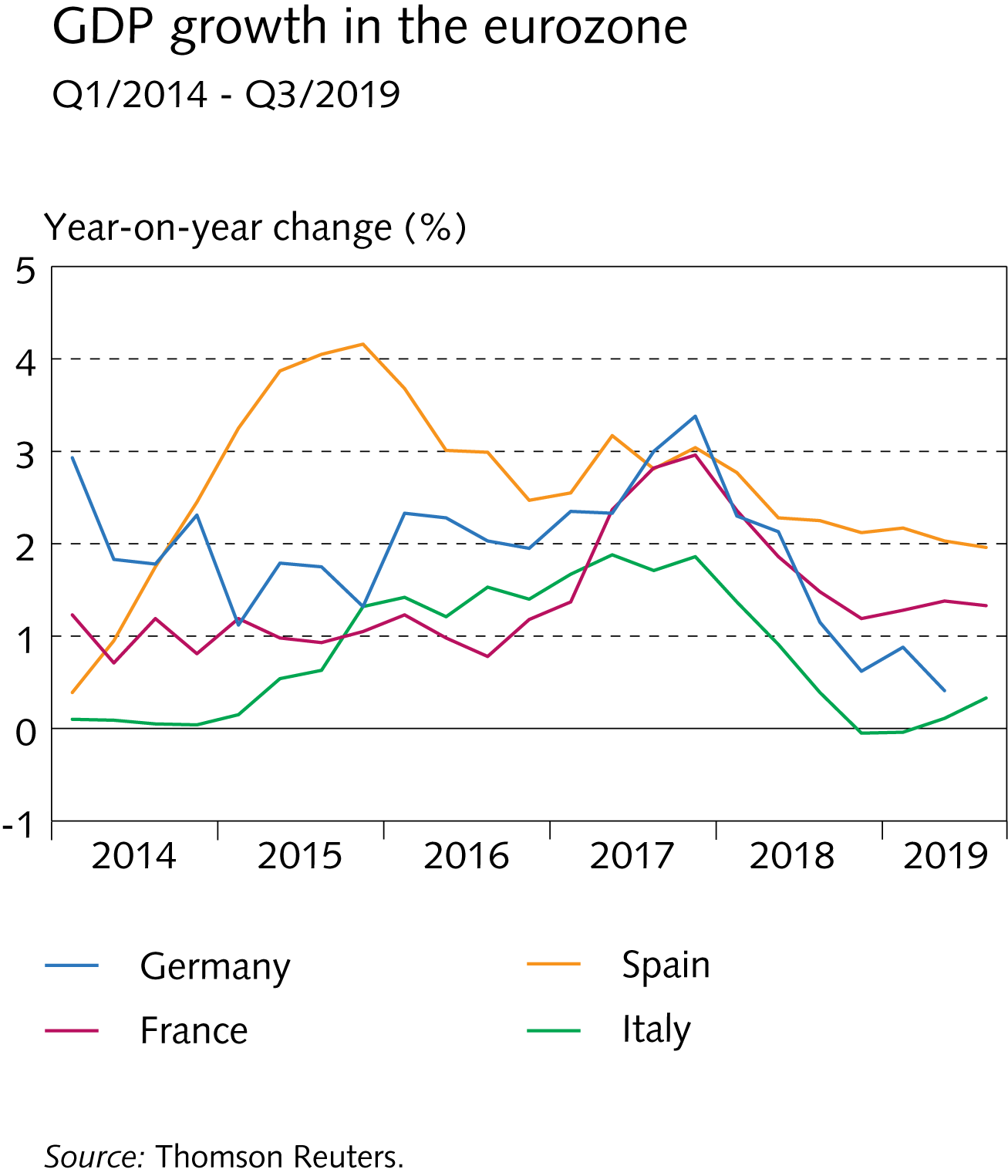 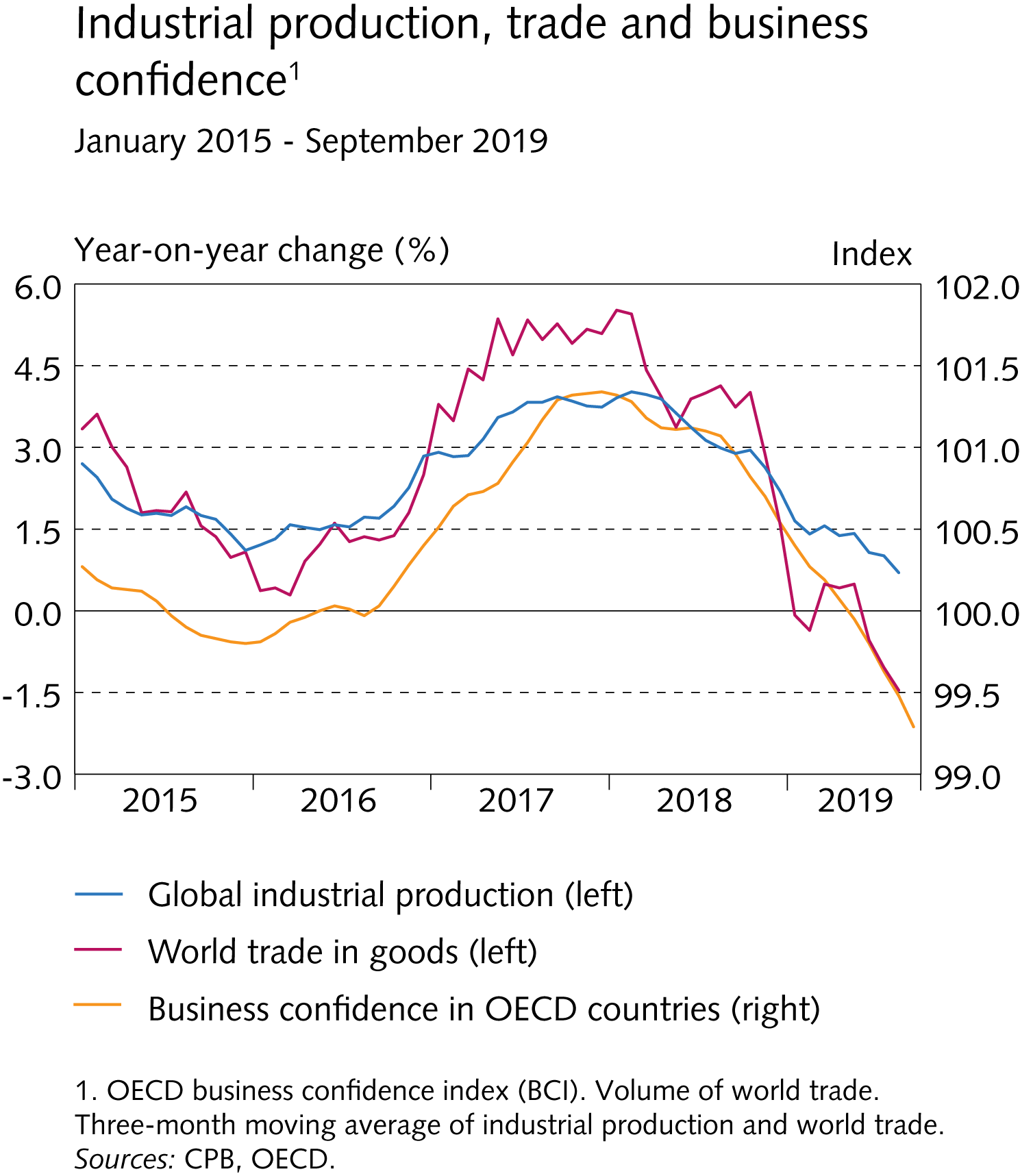 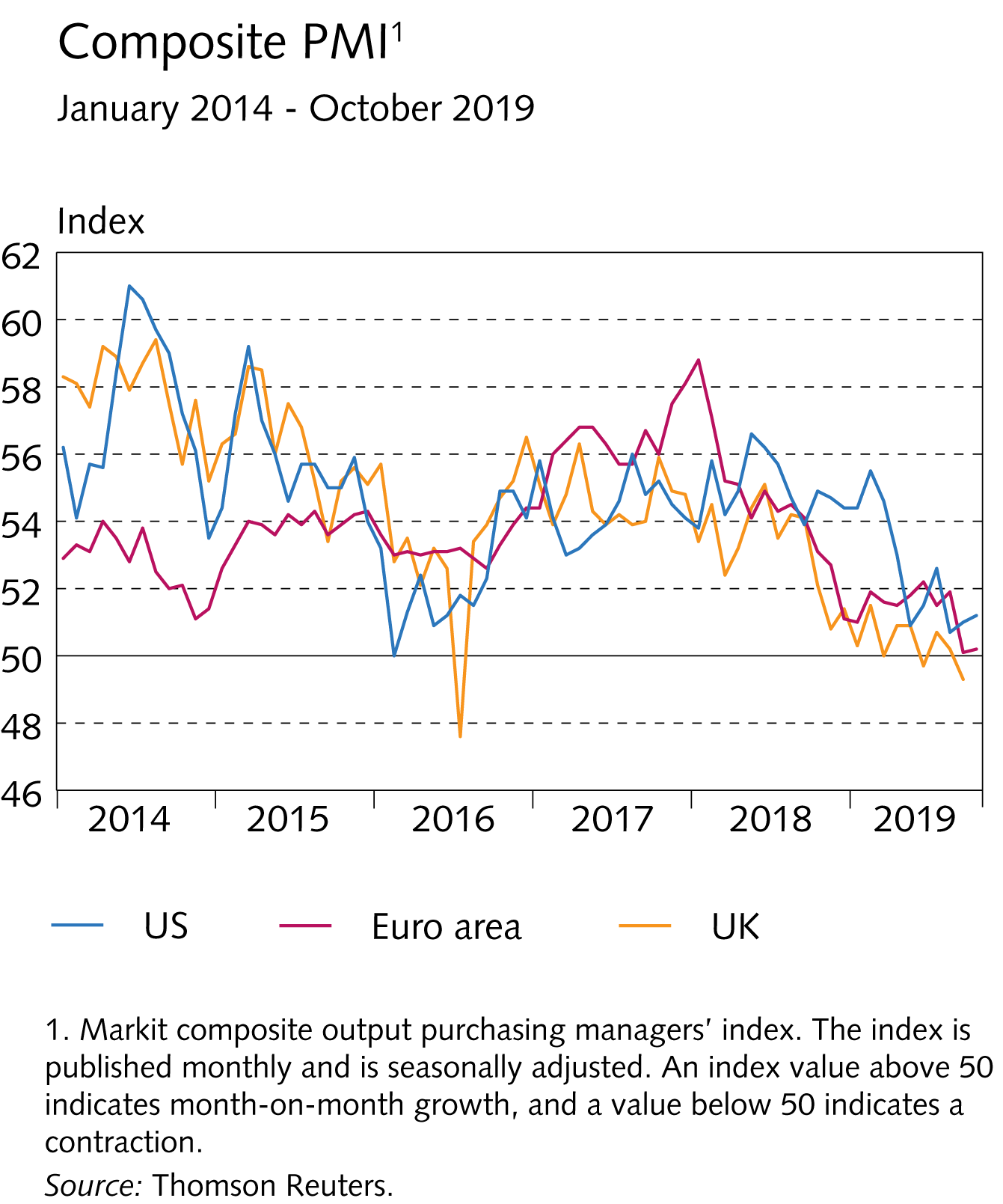 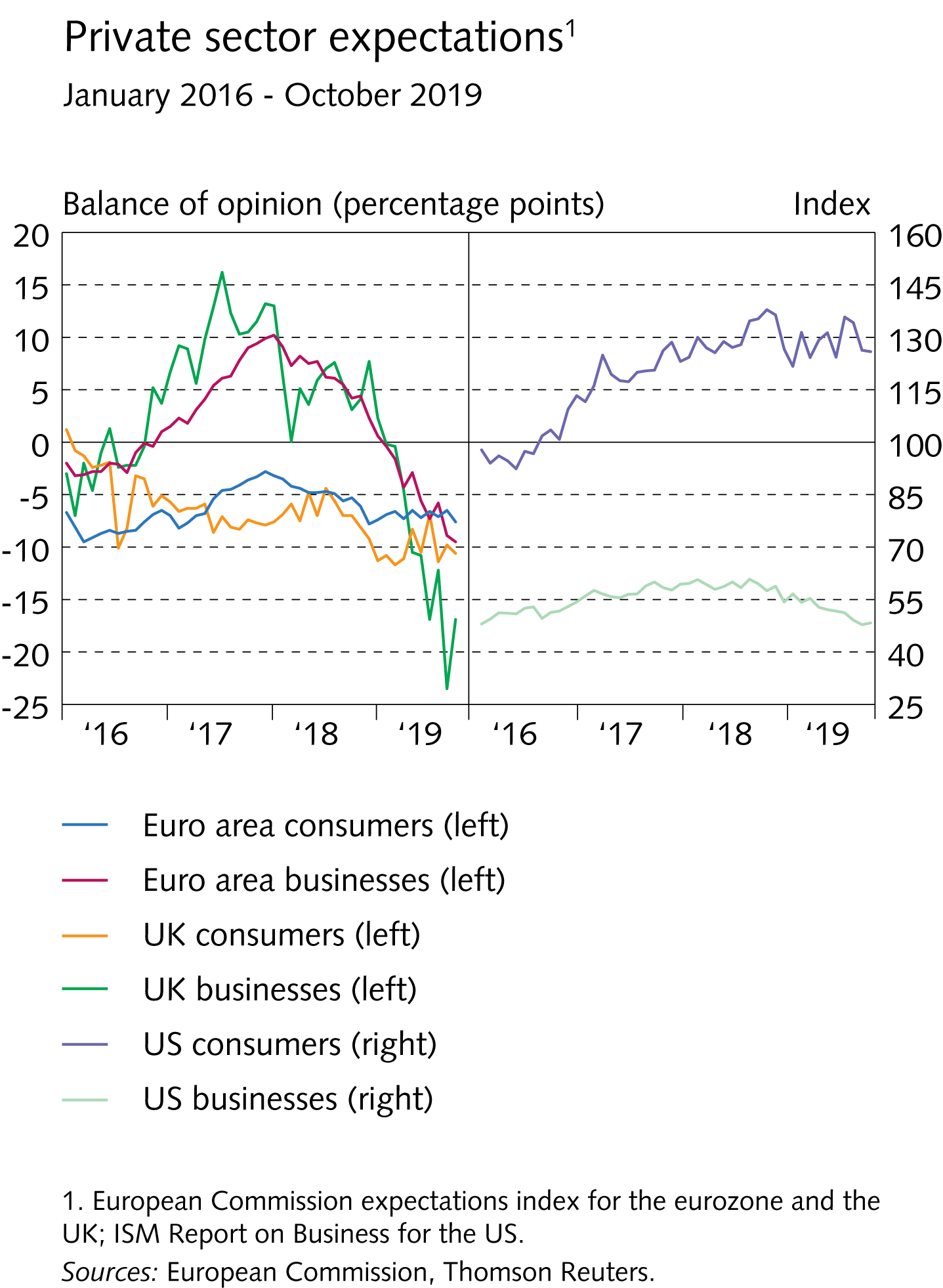 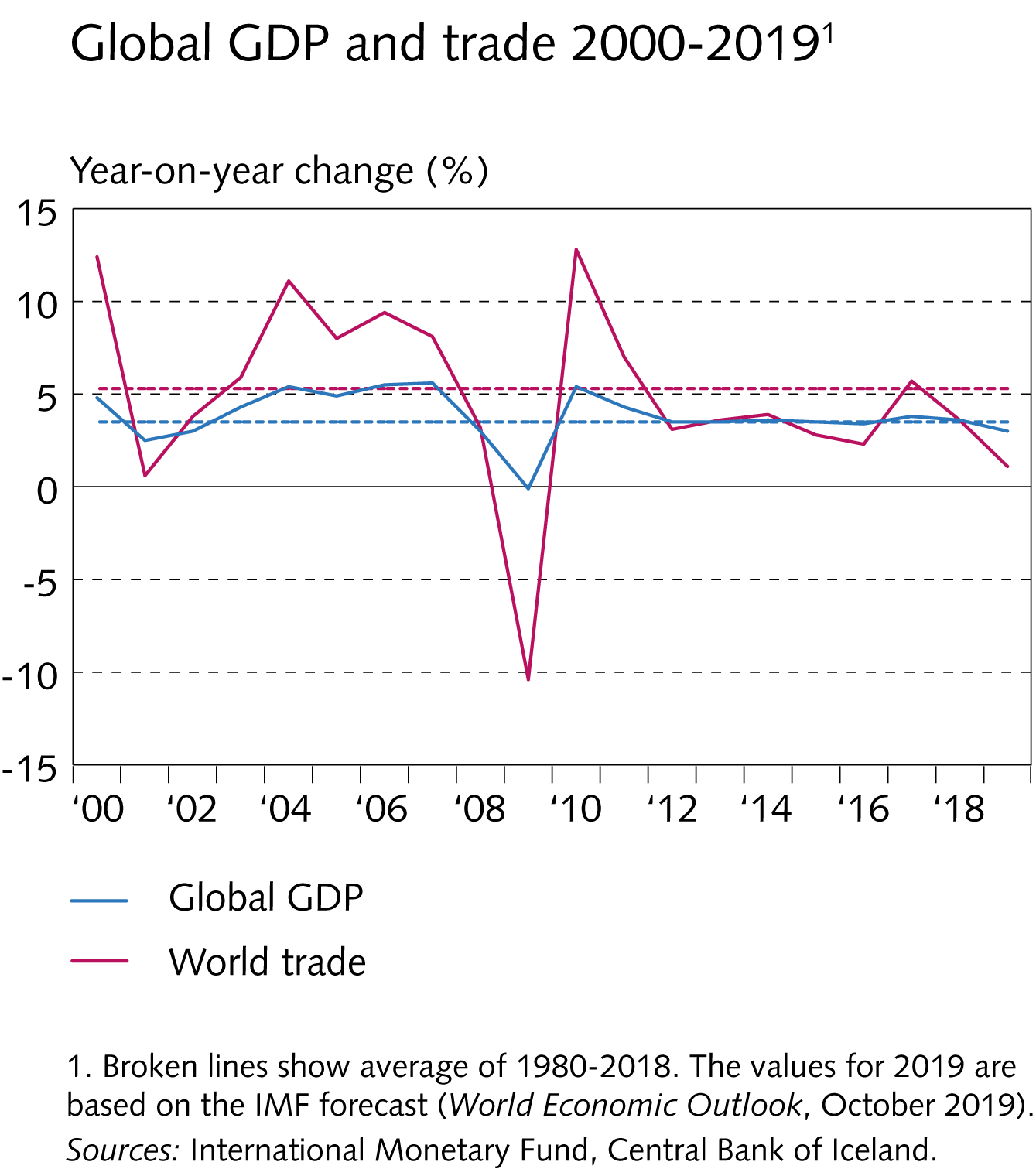 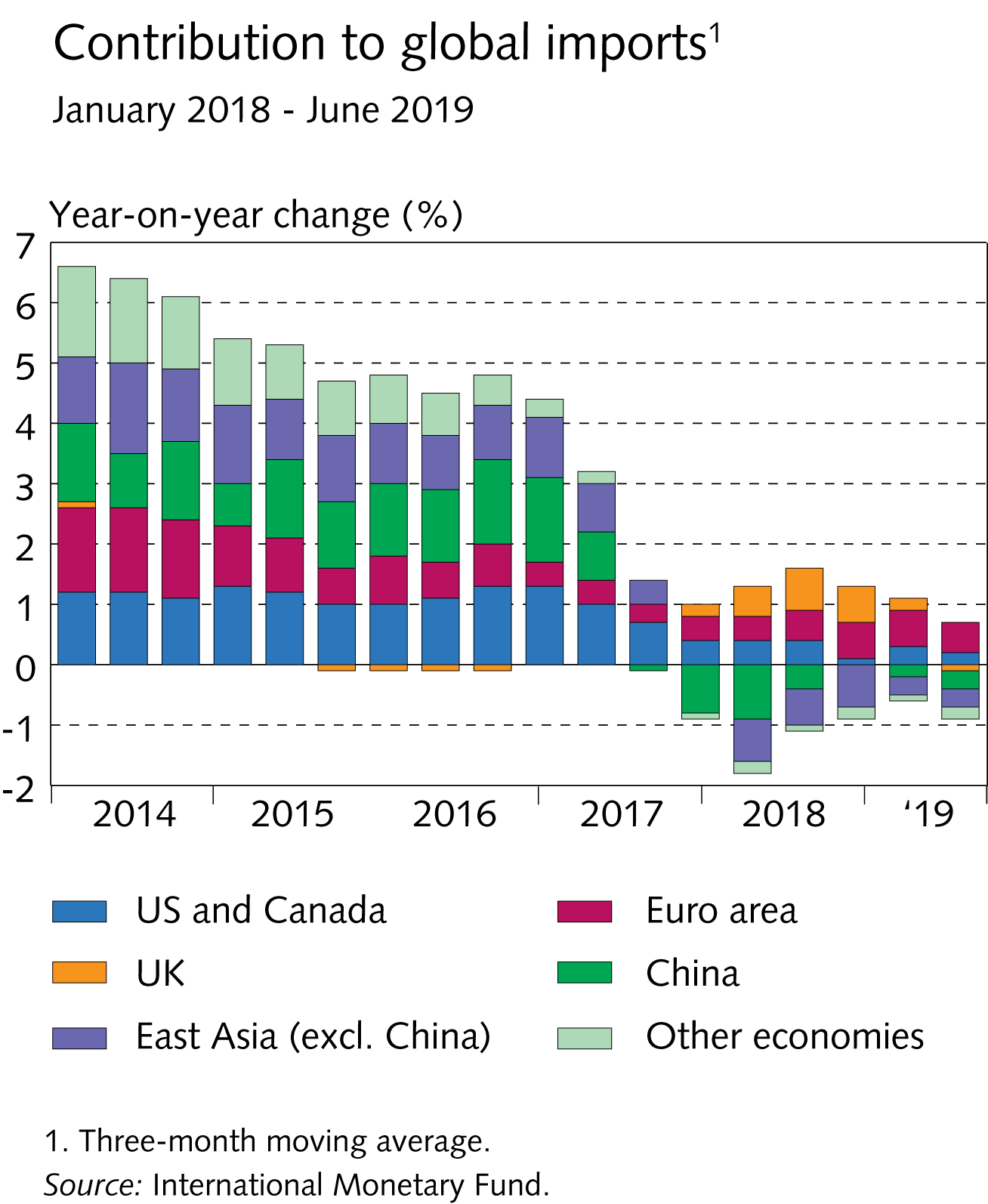 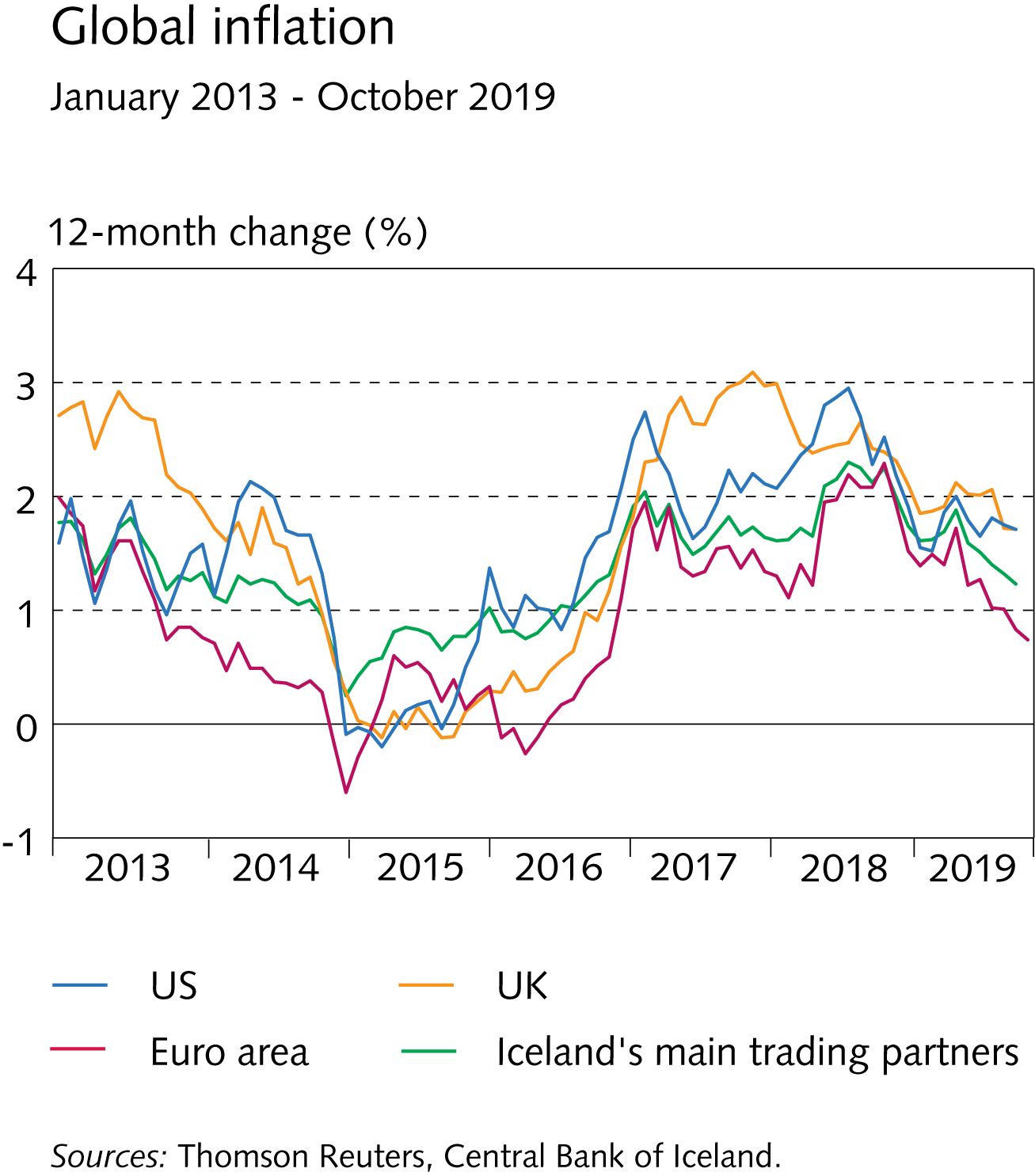 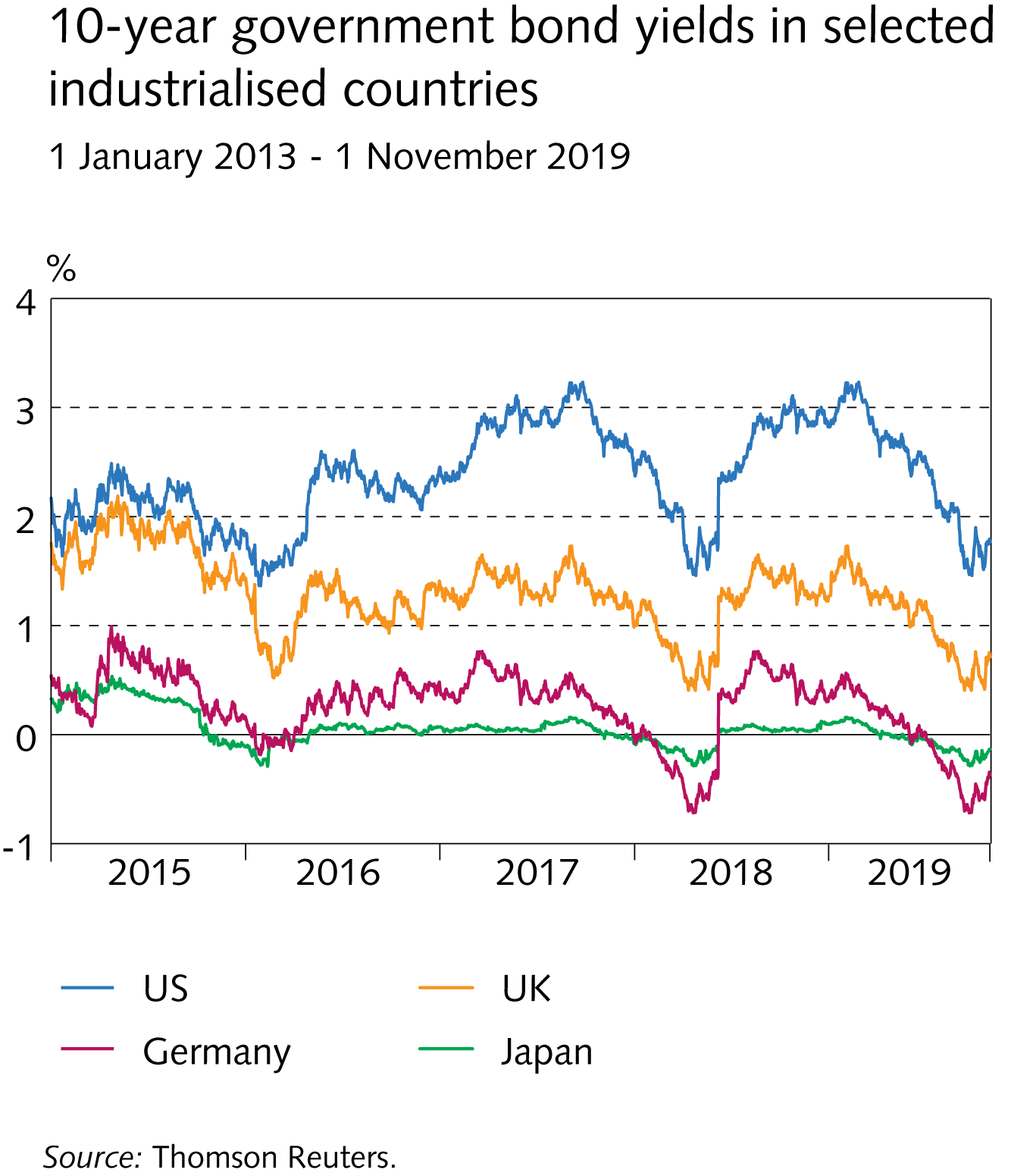 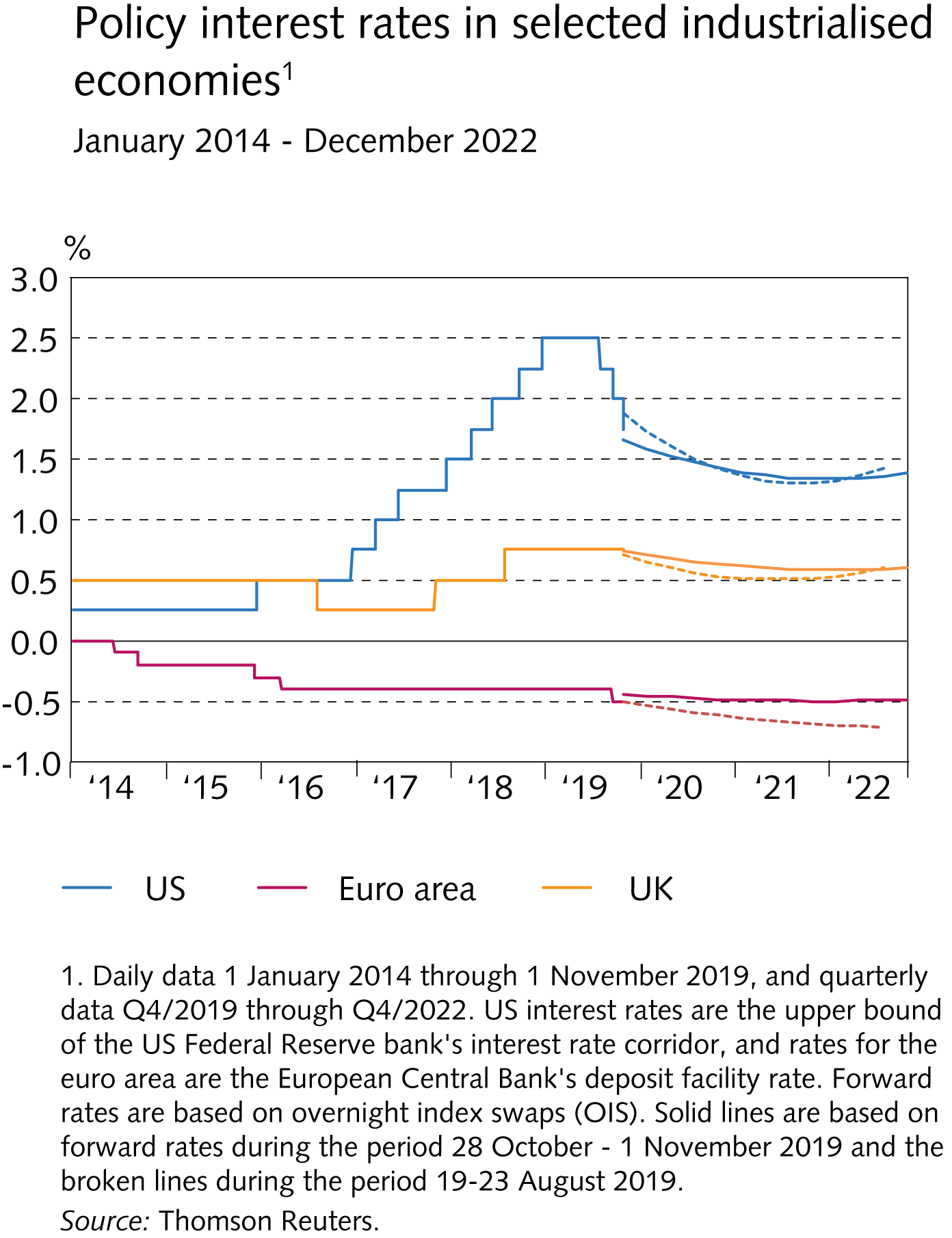 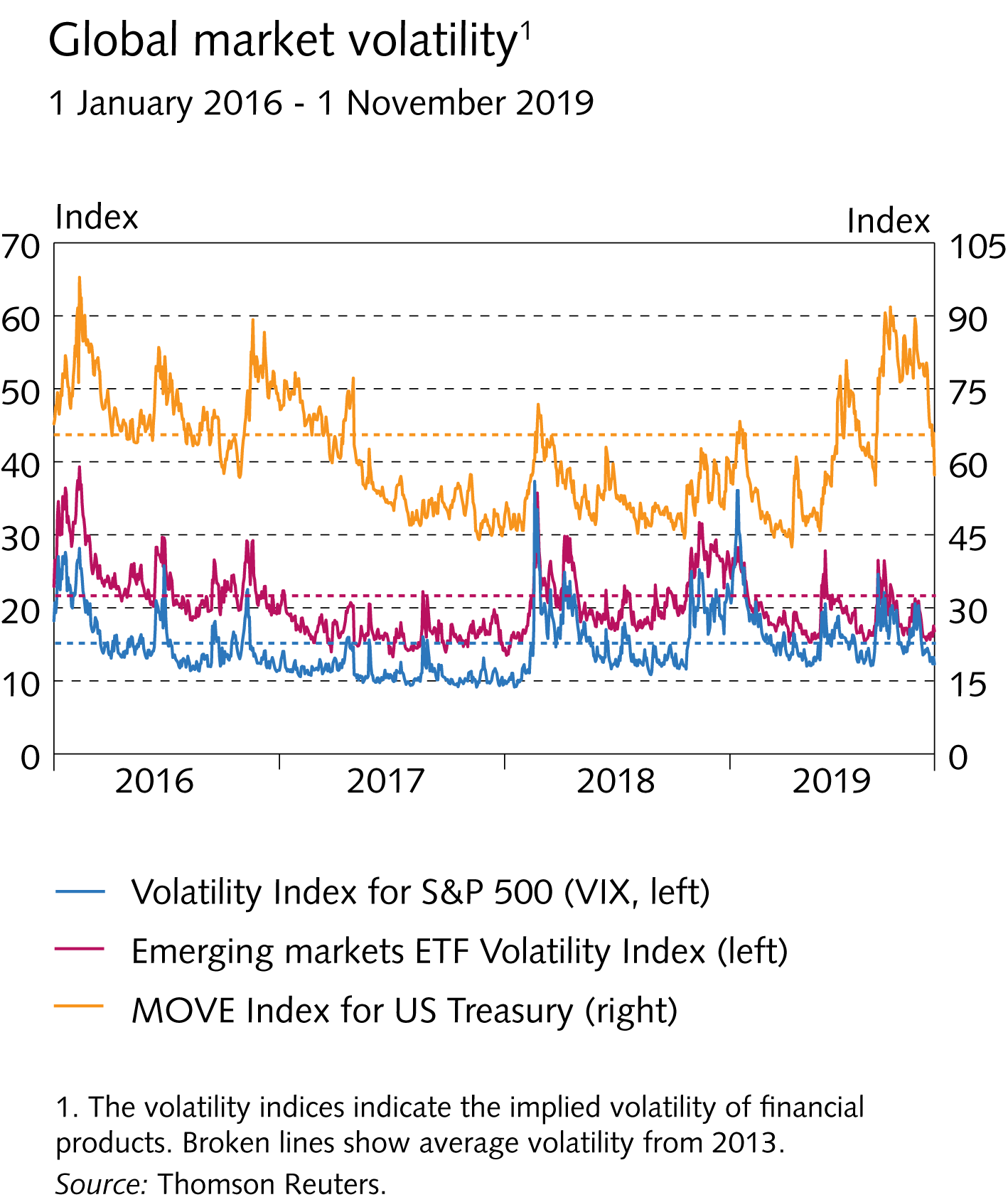 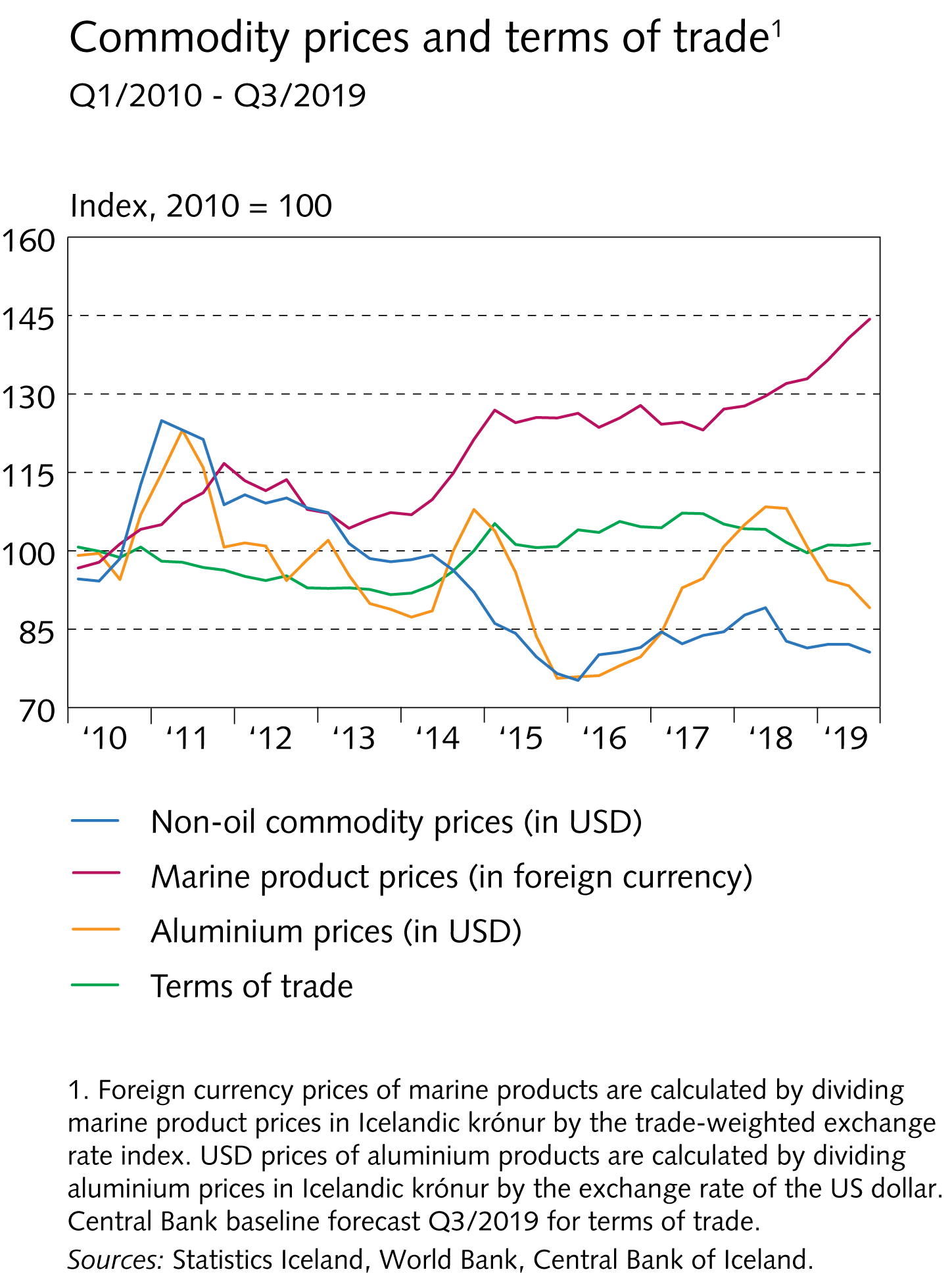 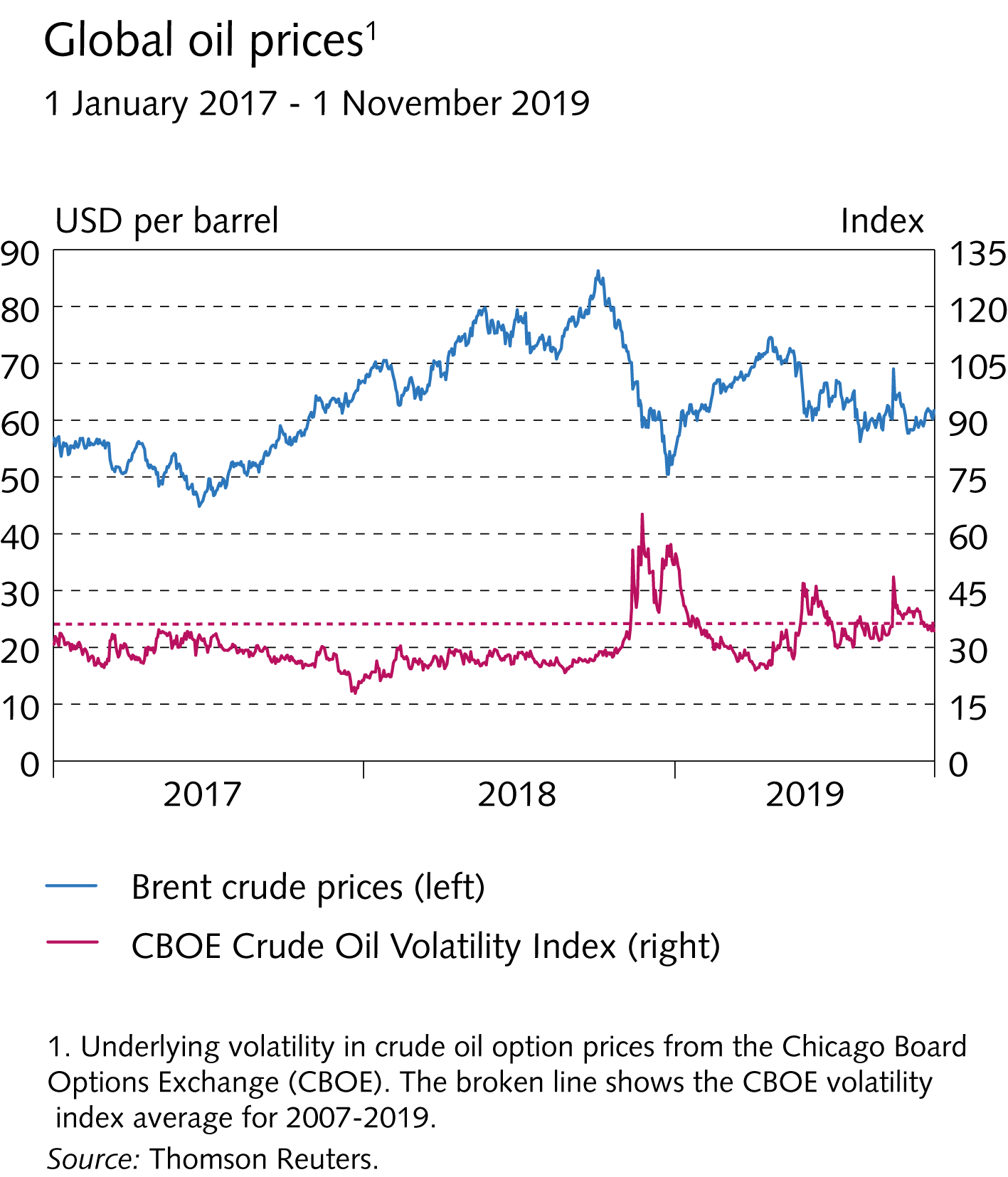 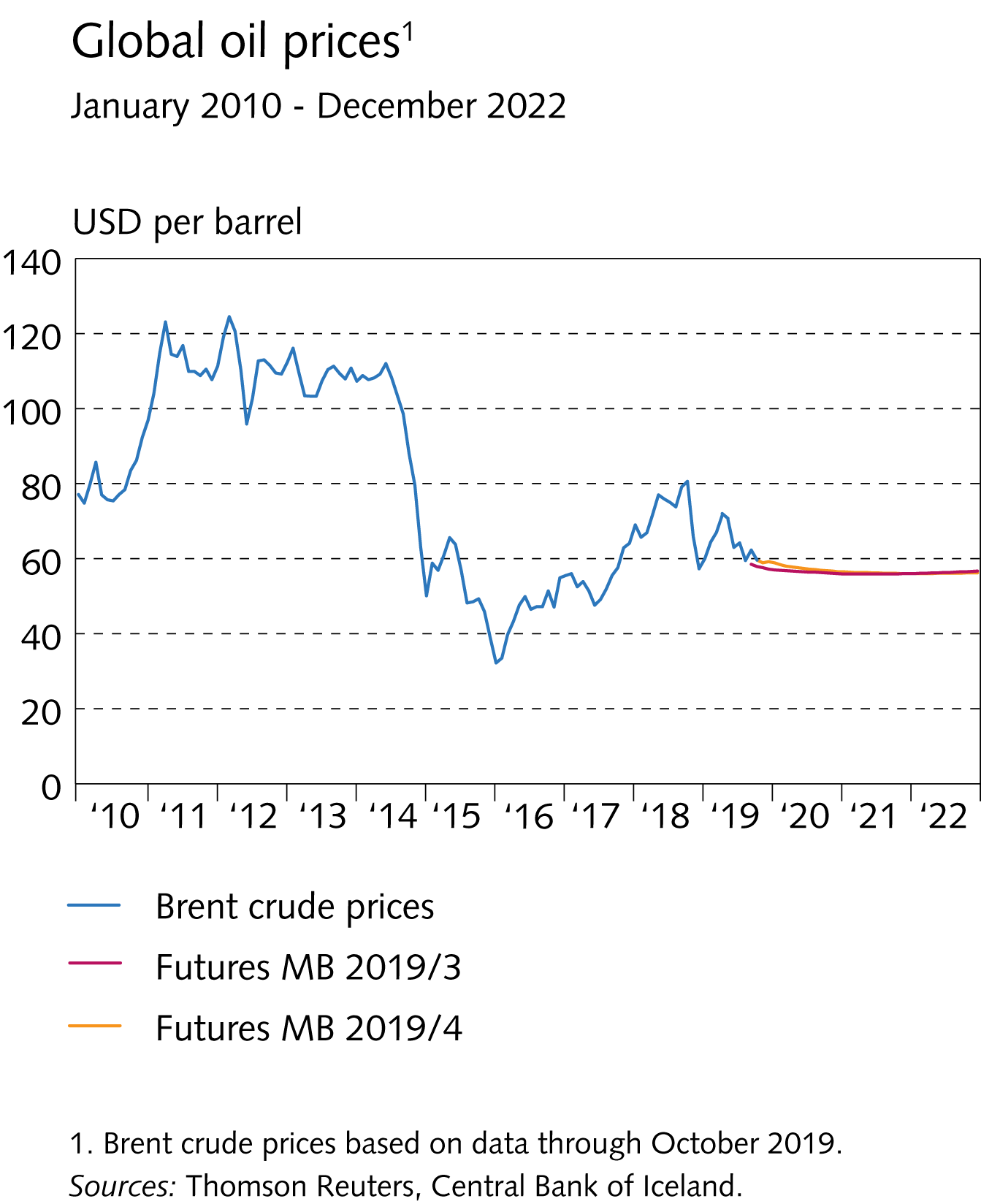 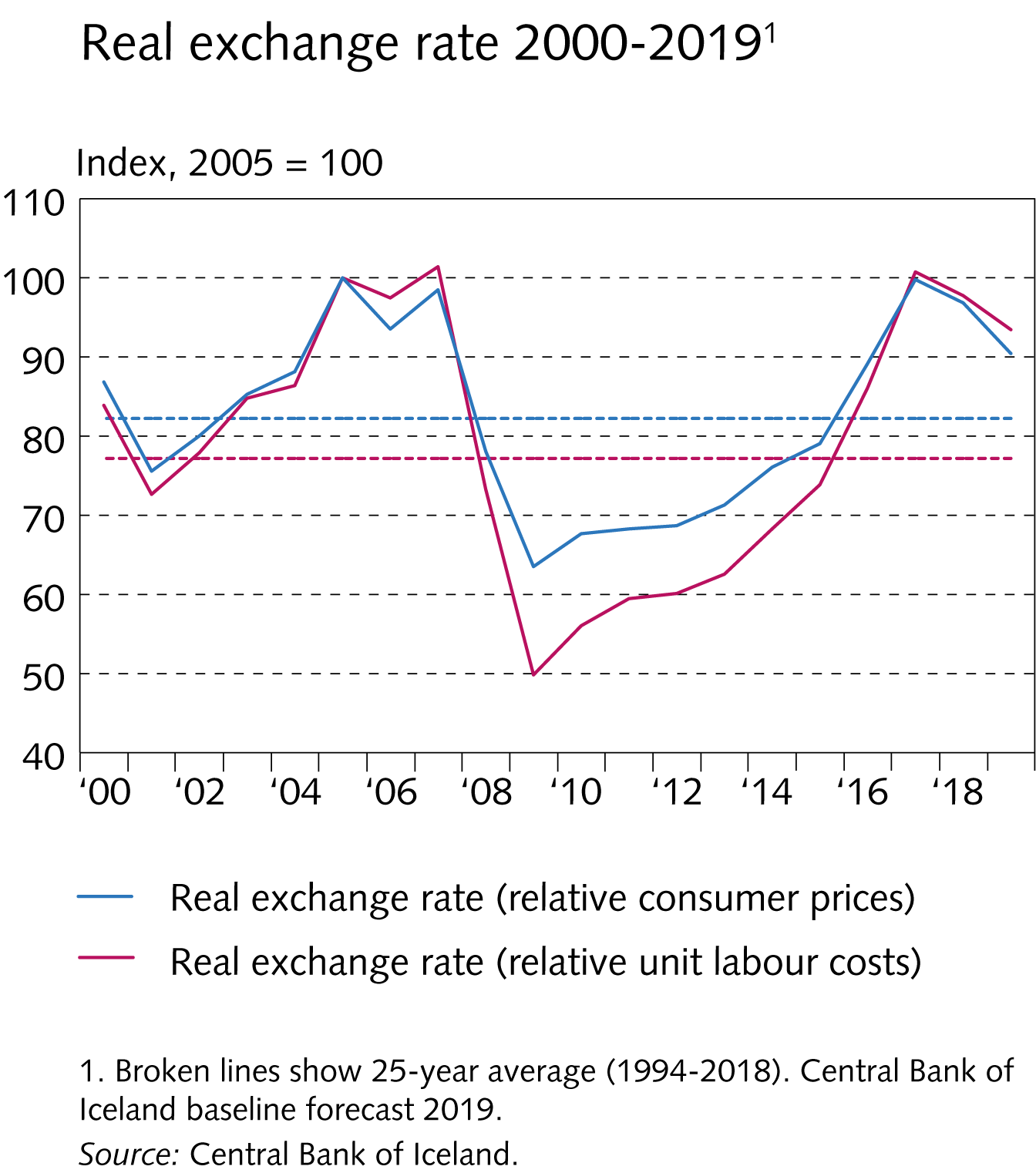 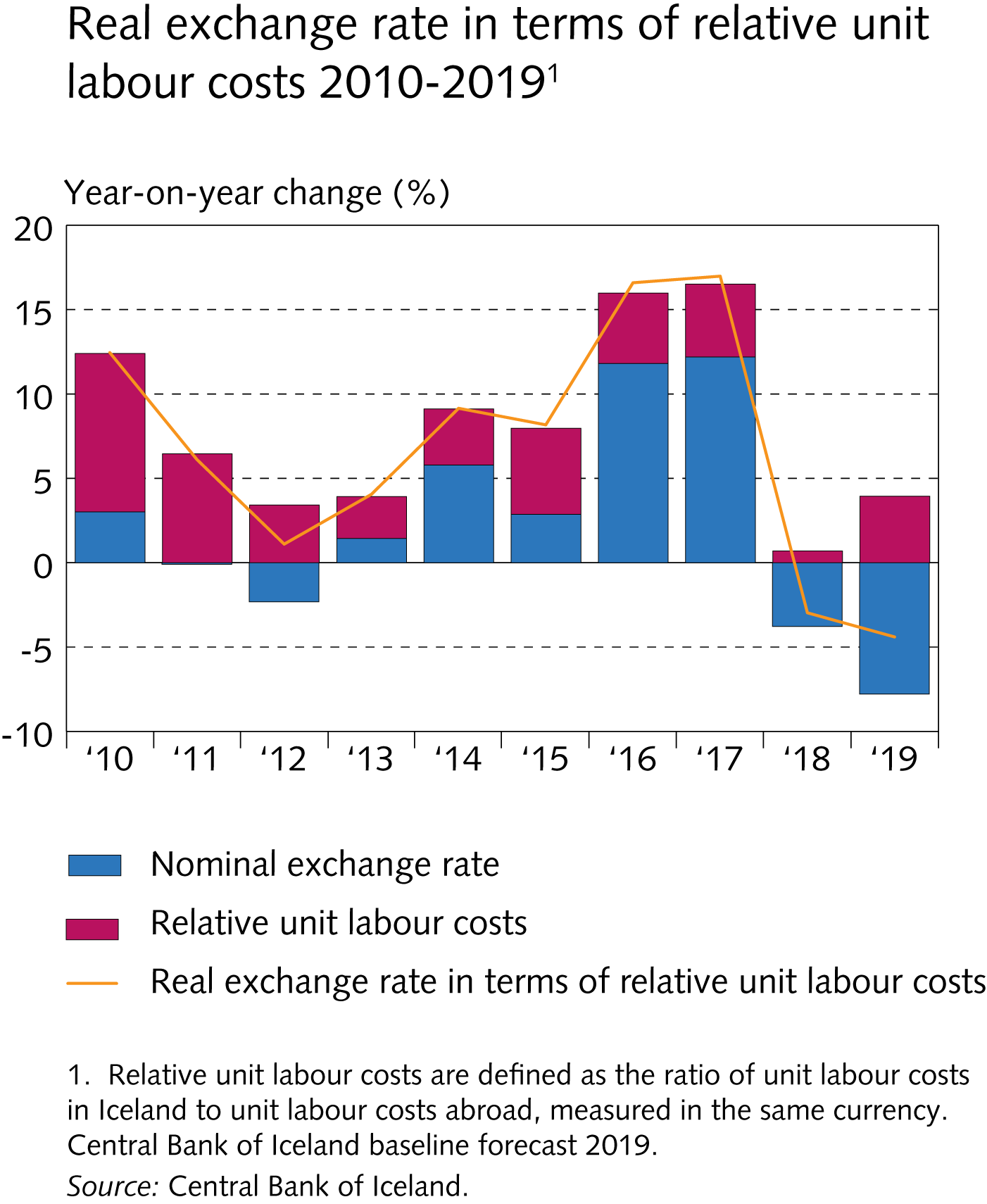 III Monetary policy and domestic financial markets
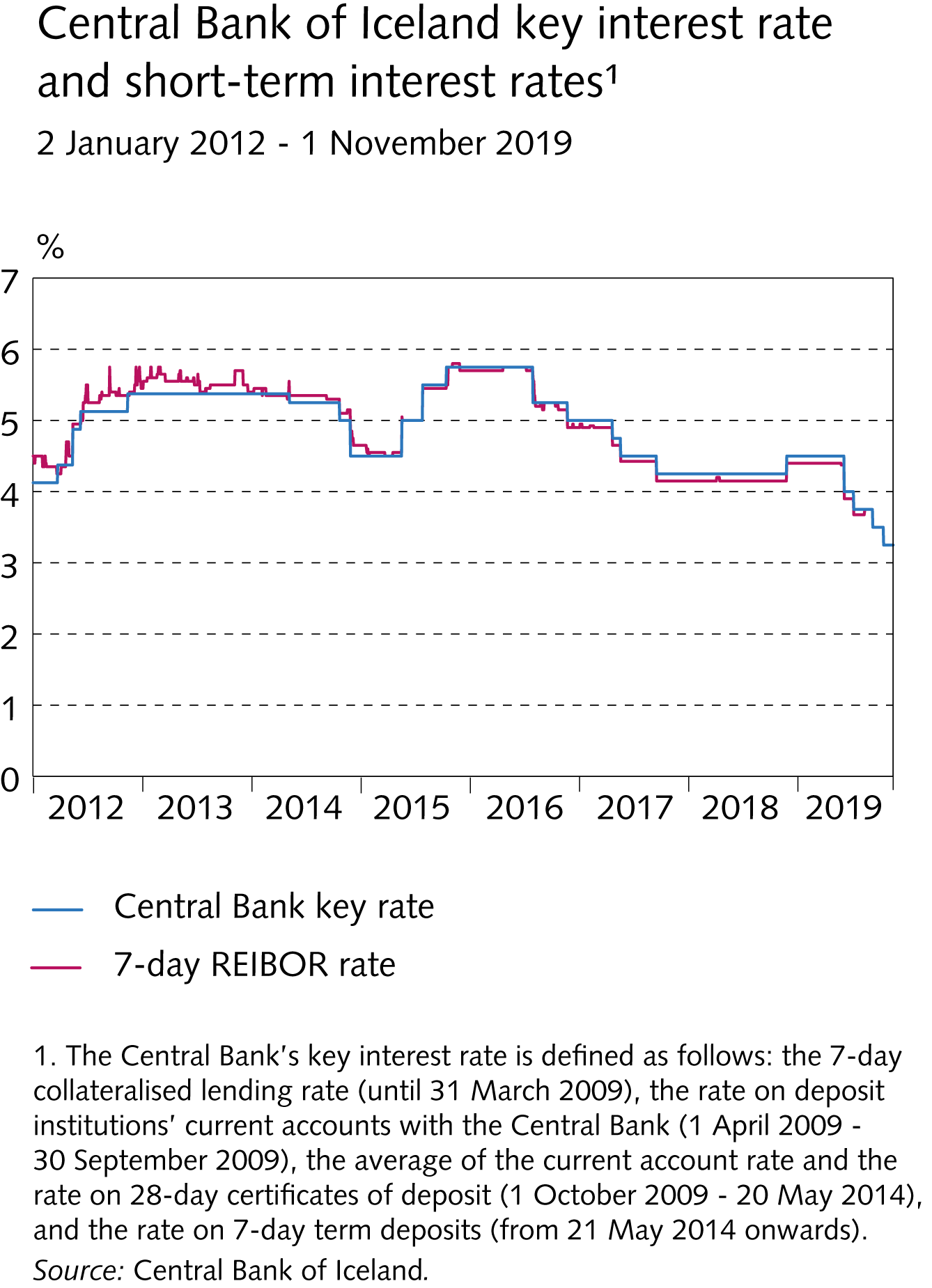 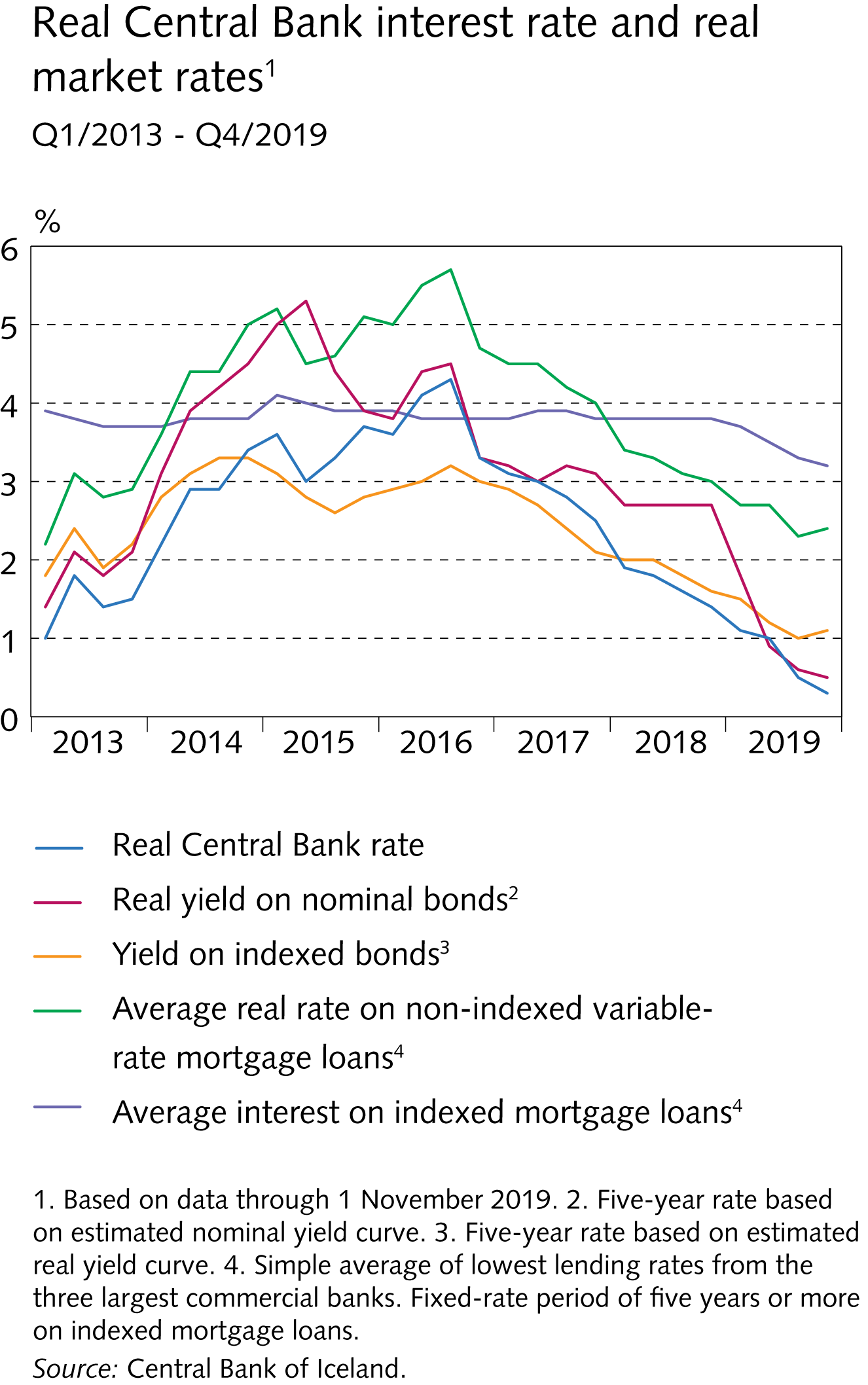 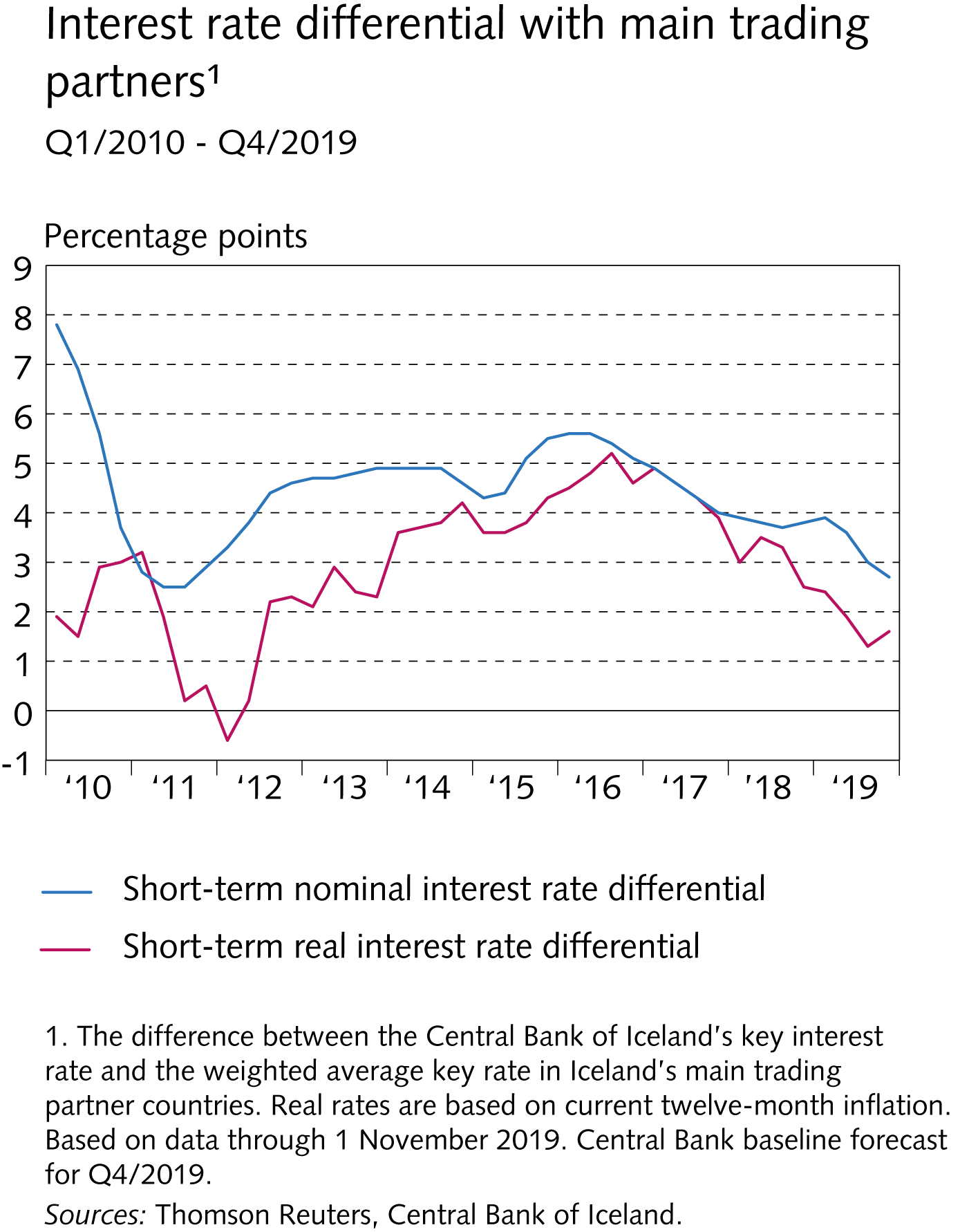 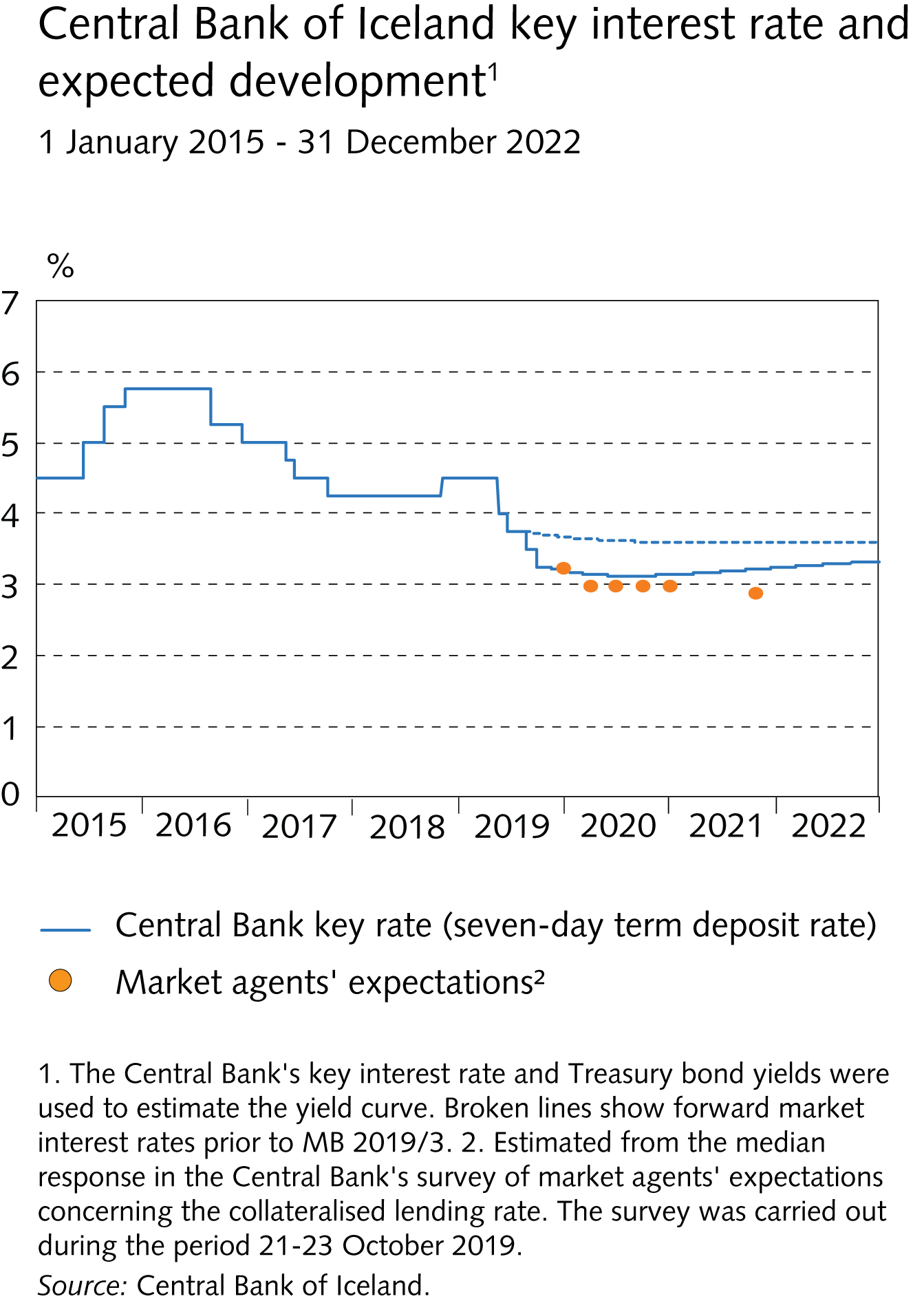 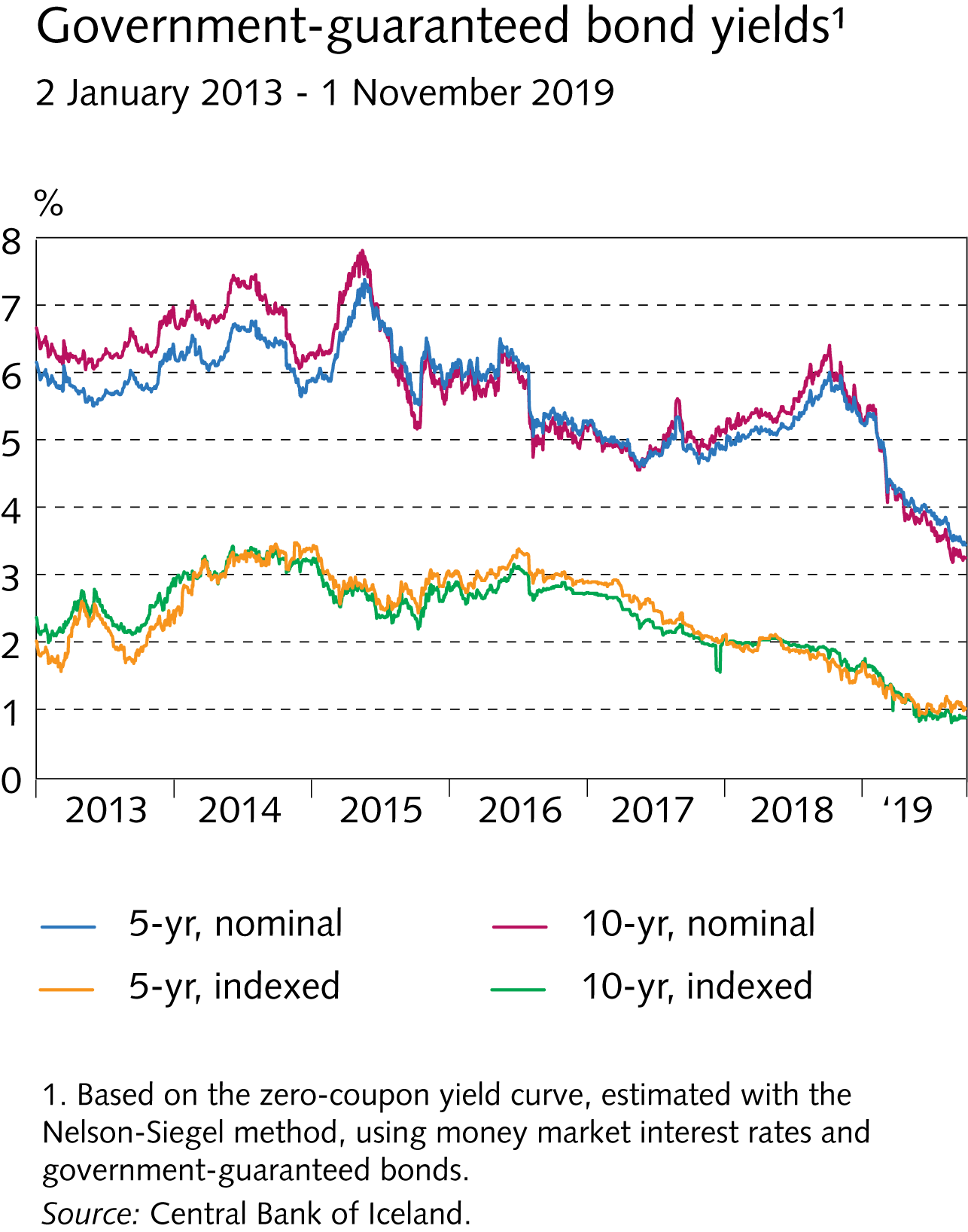 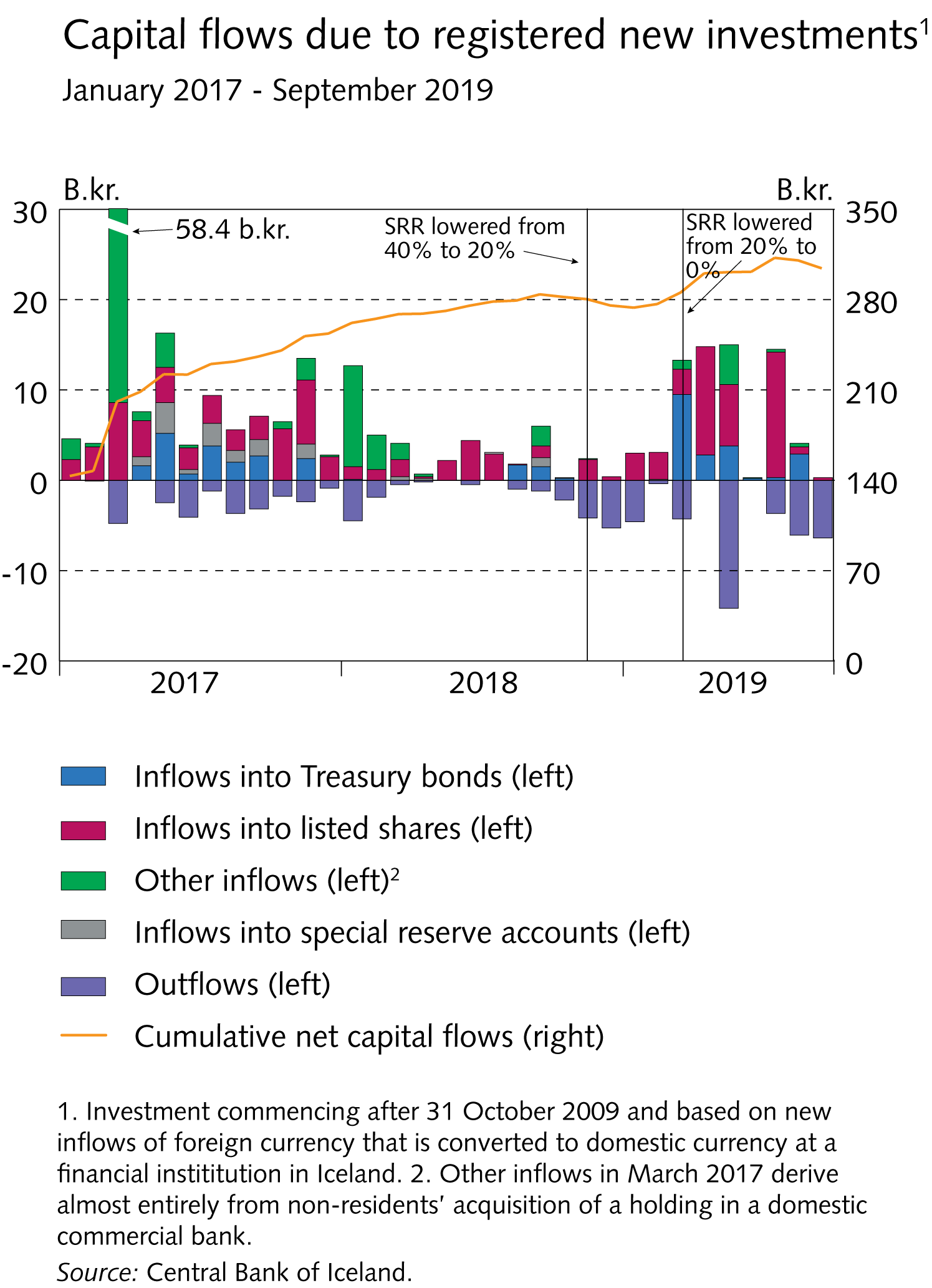 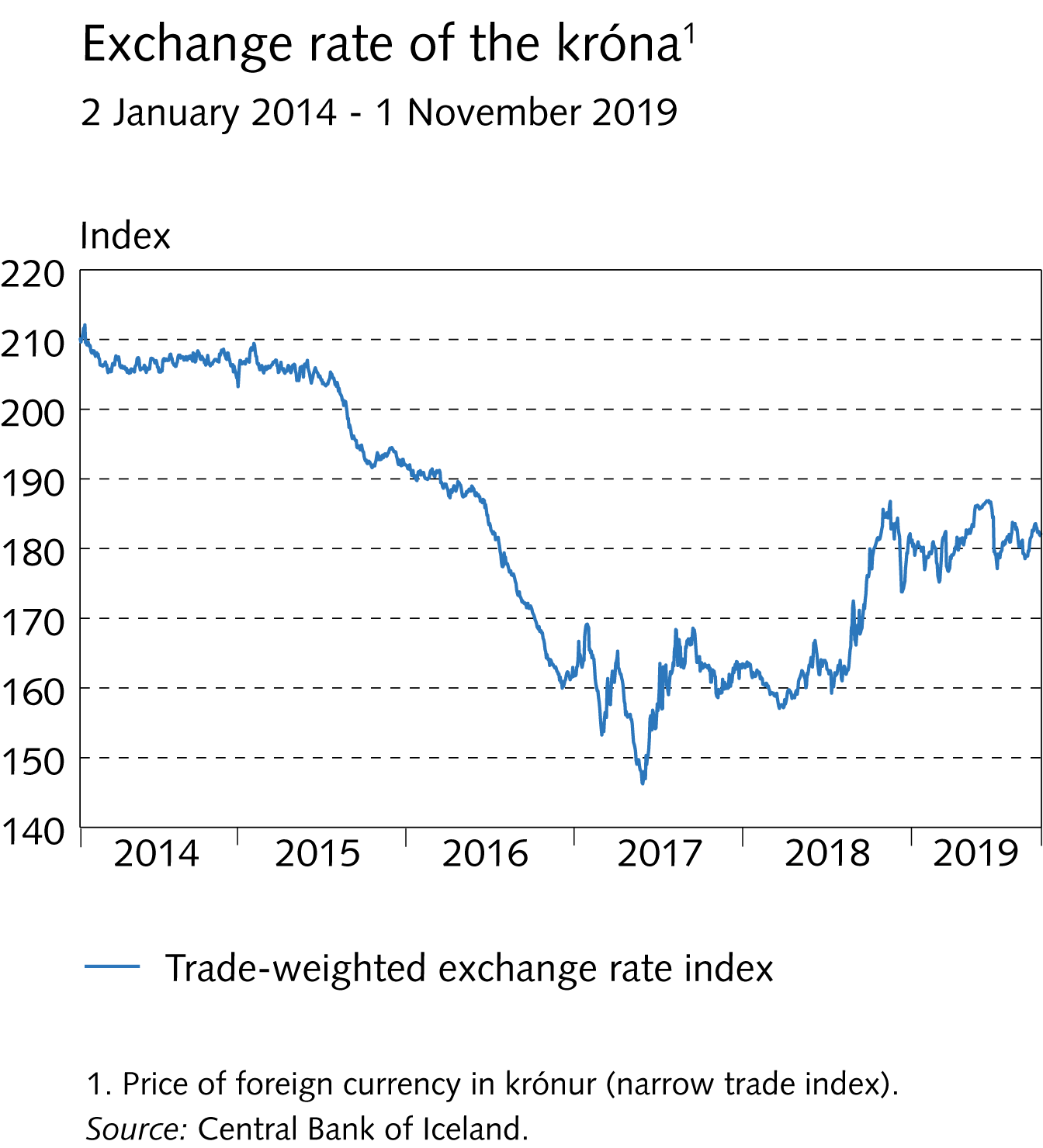 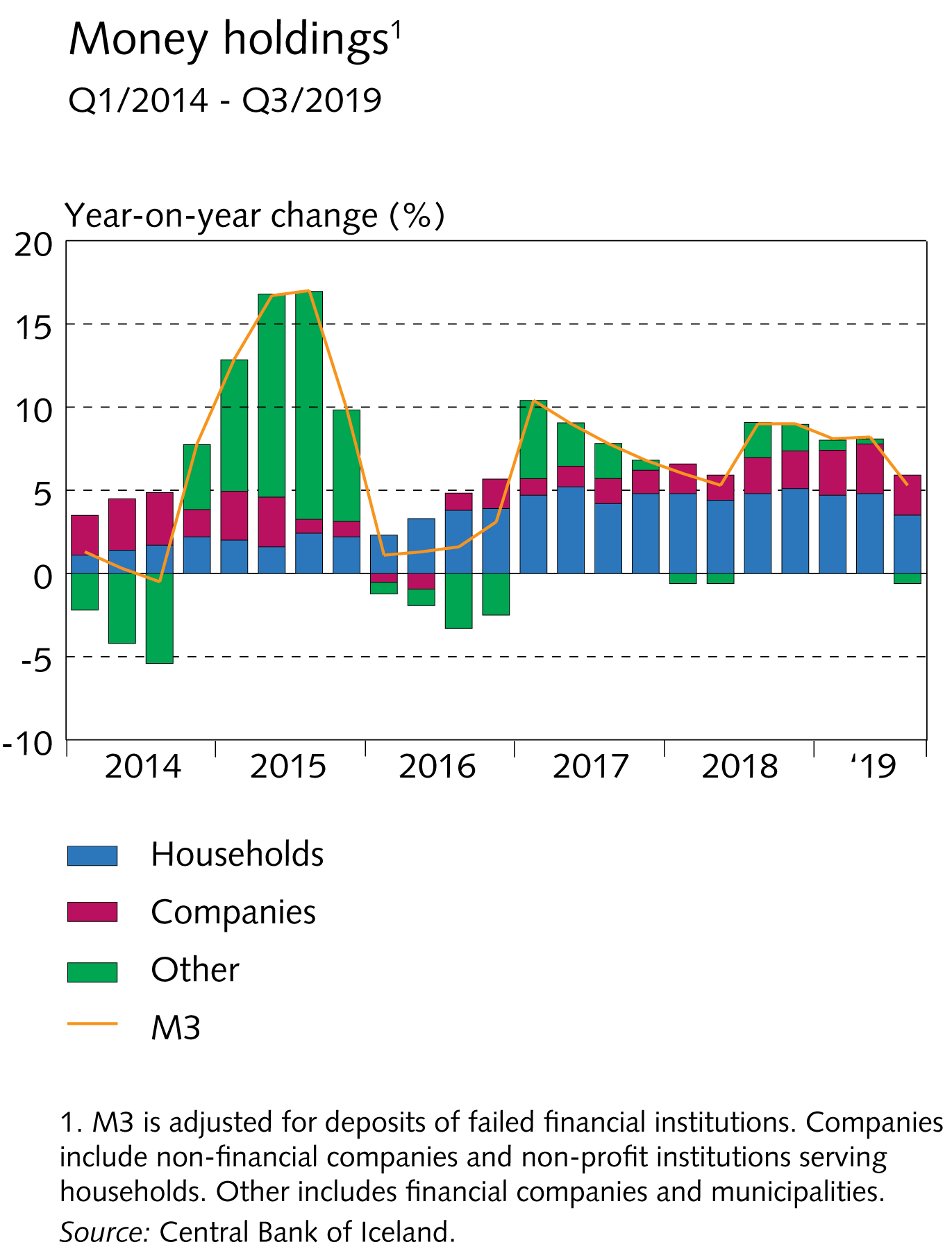 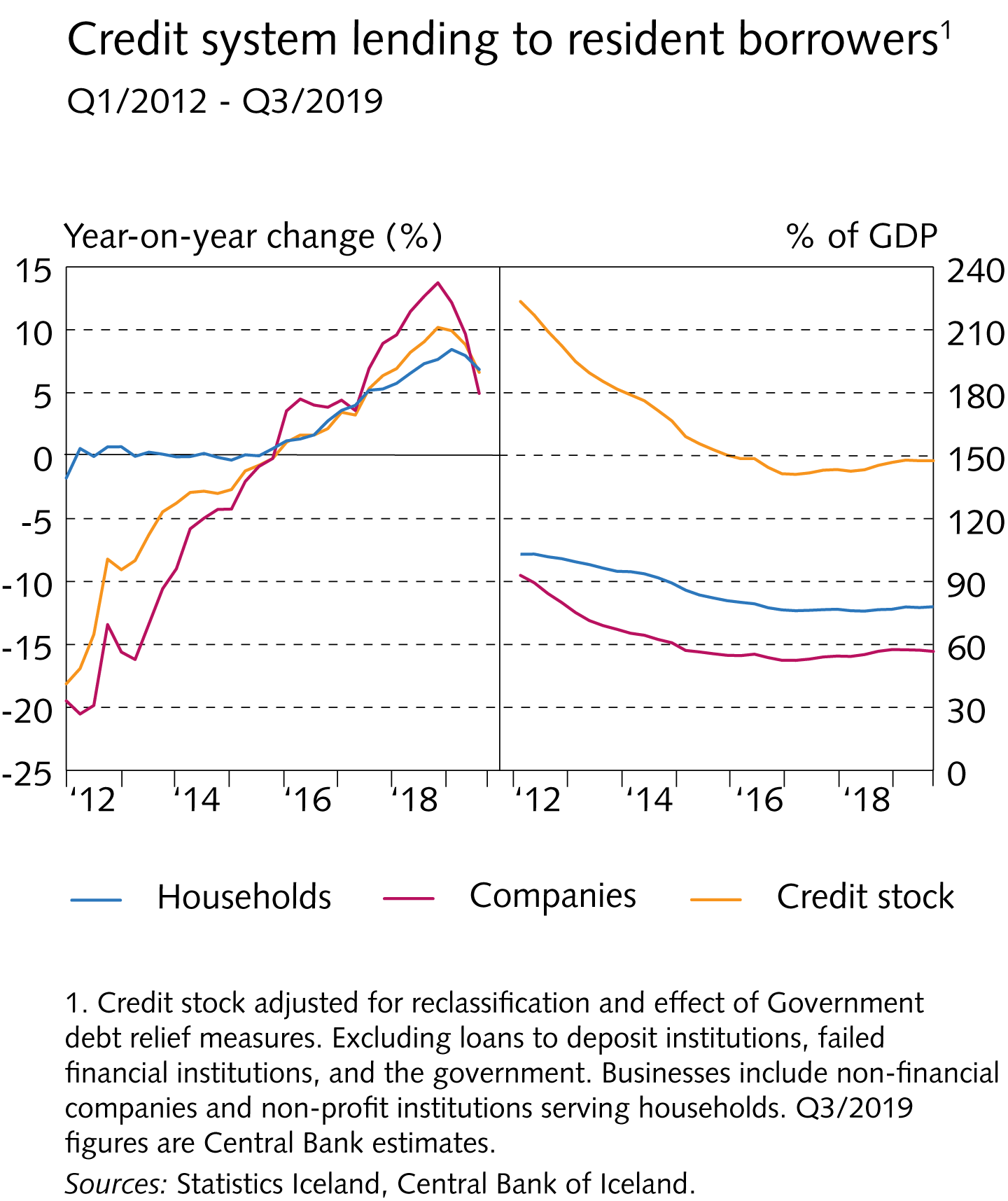 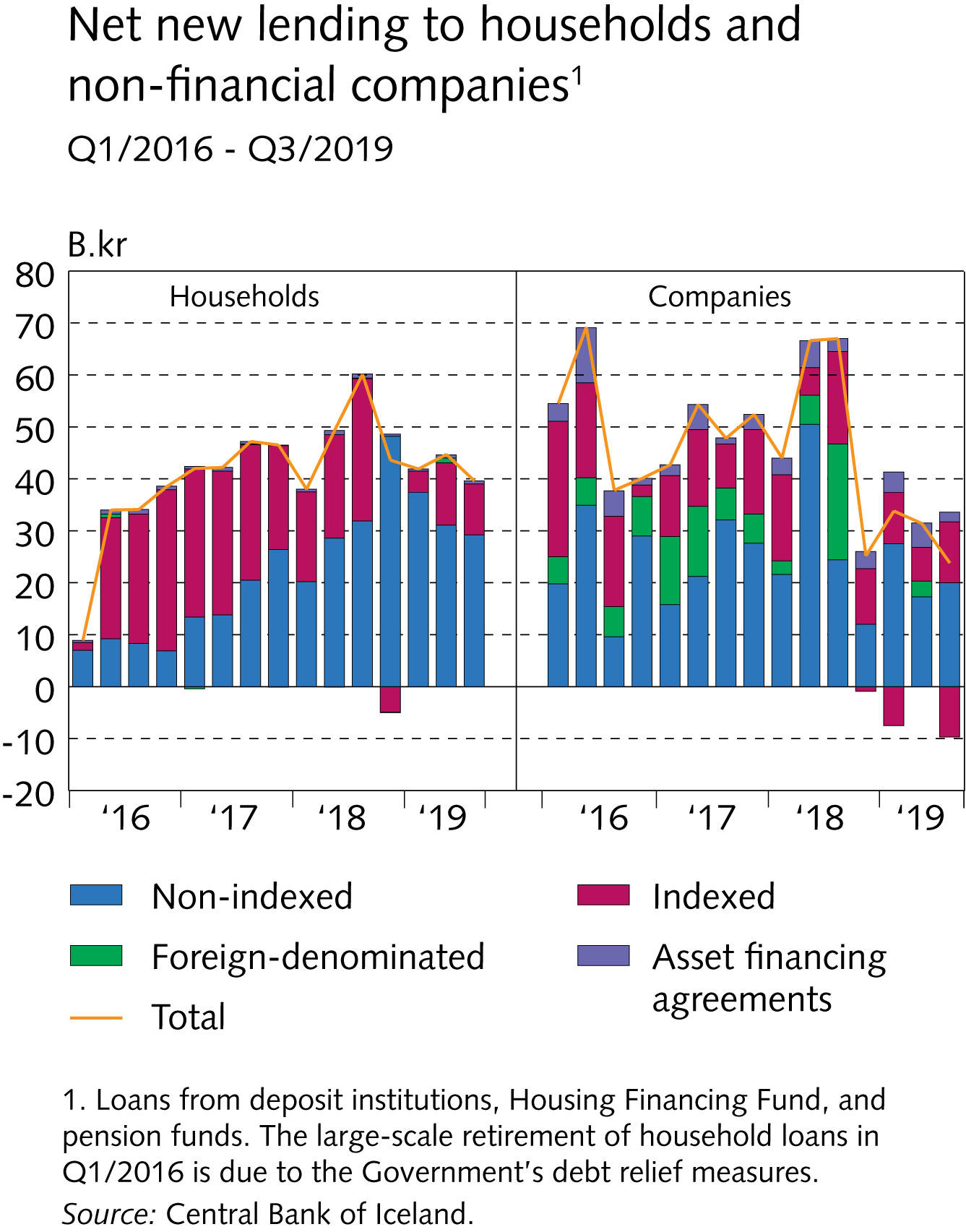 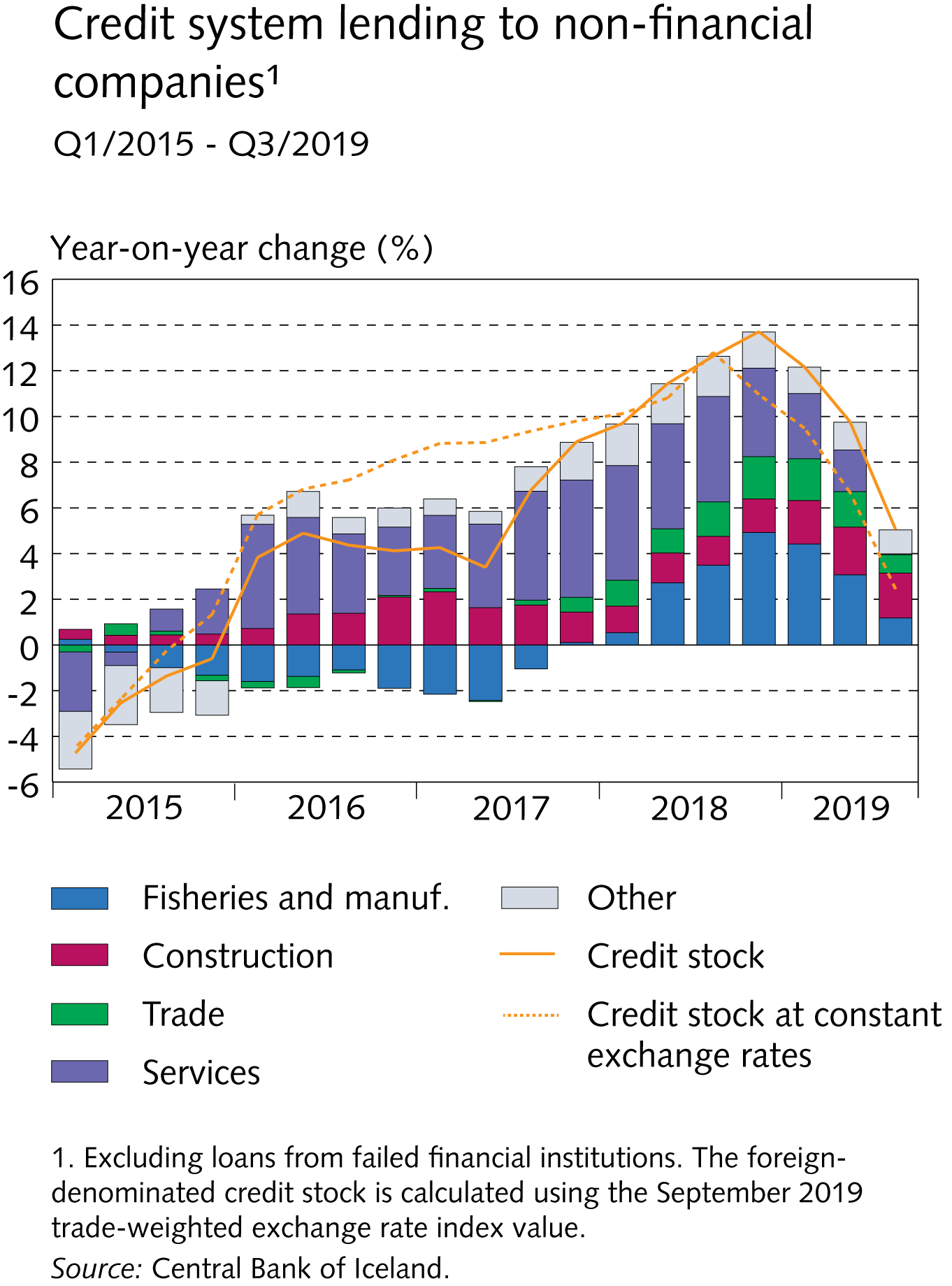 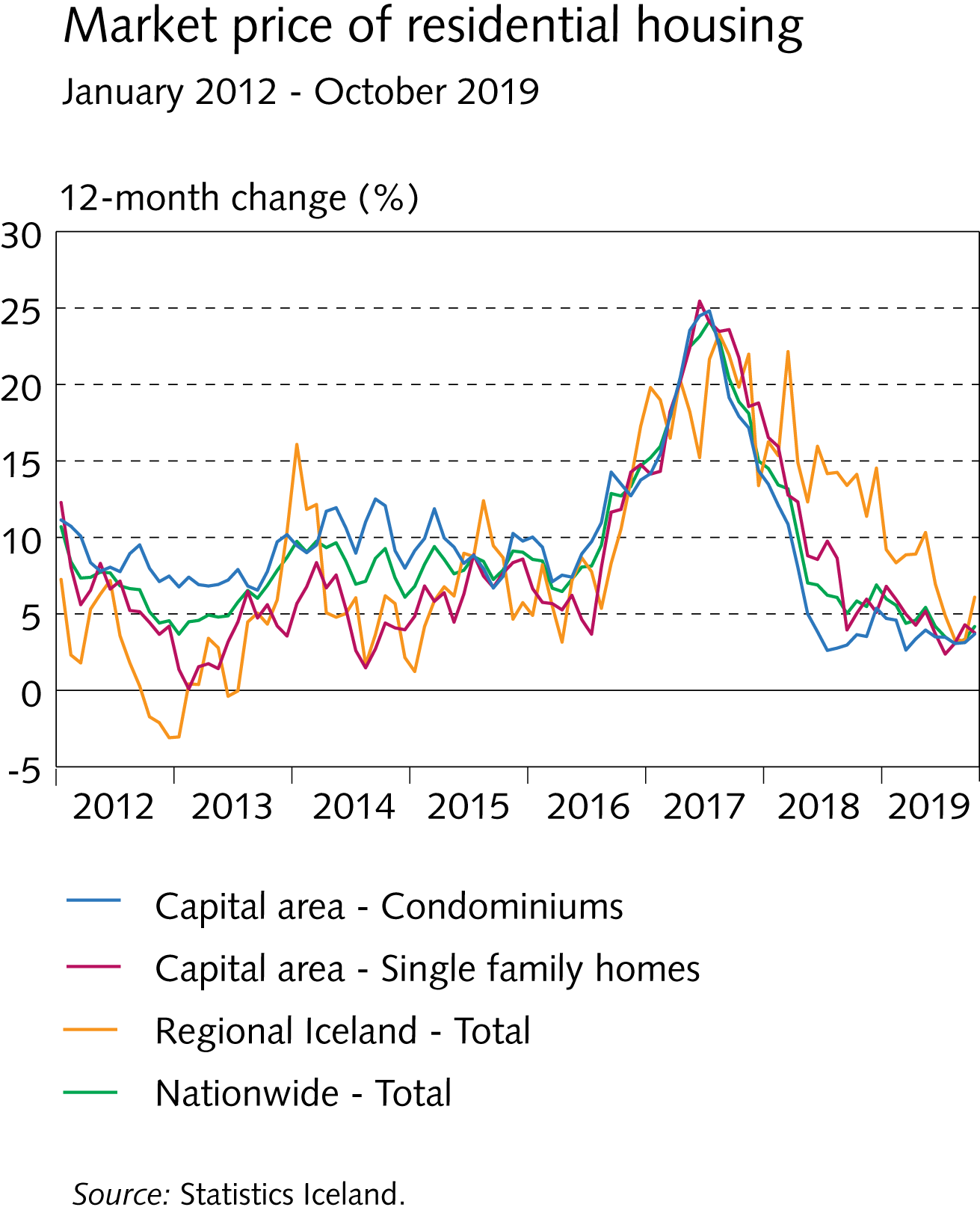 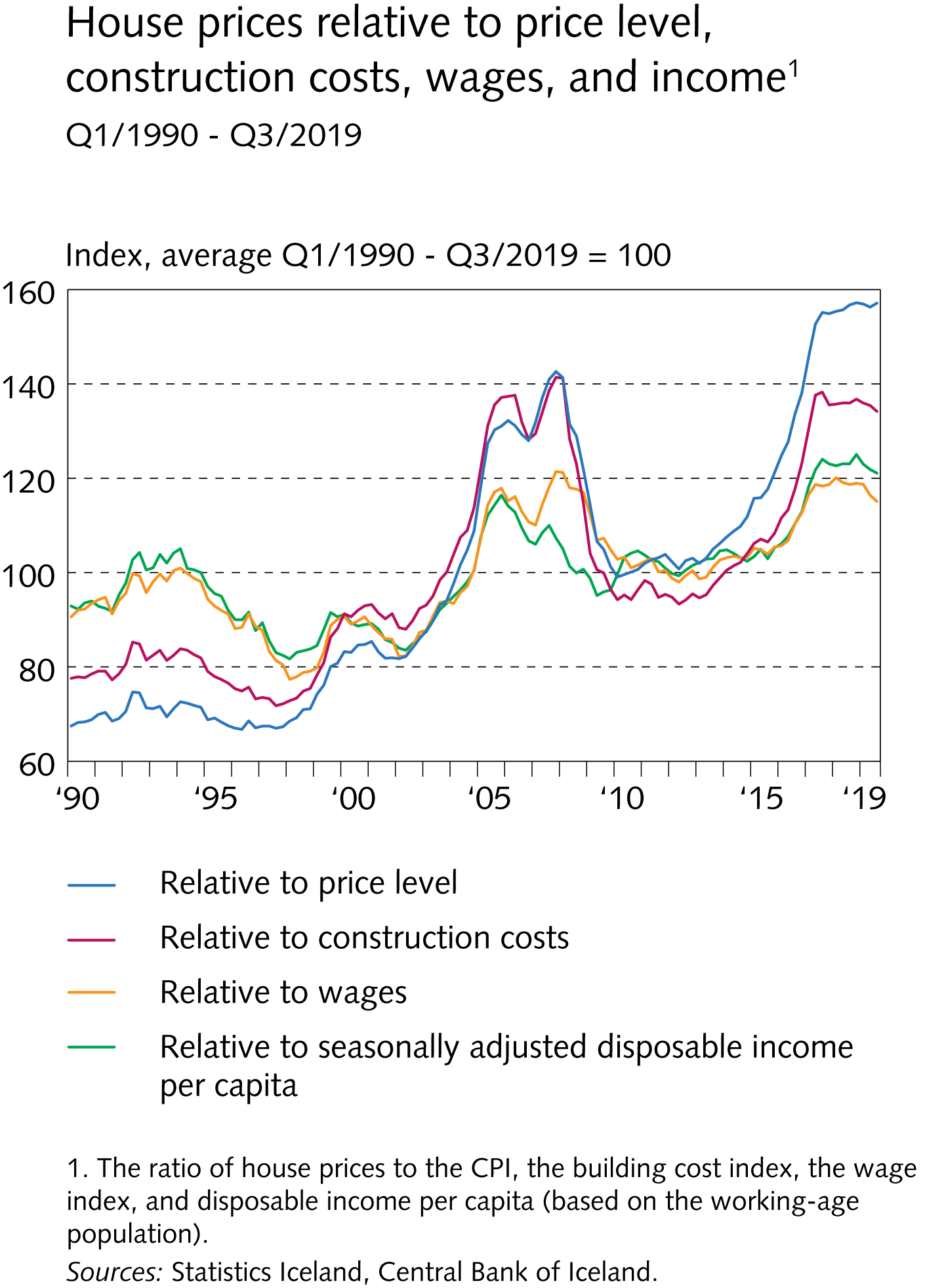 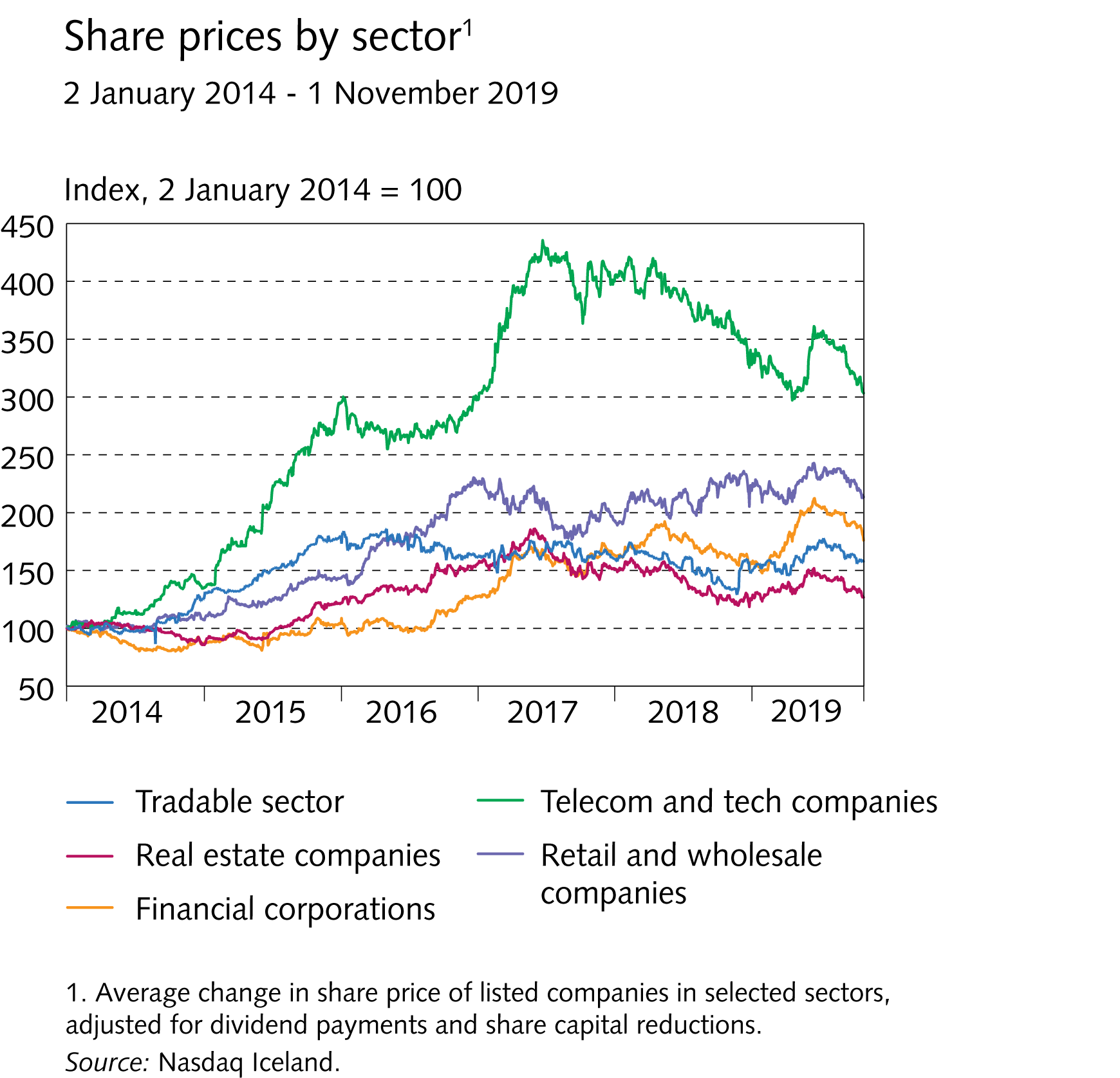 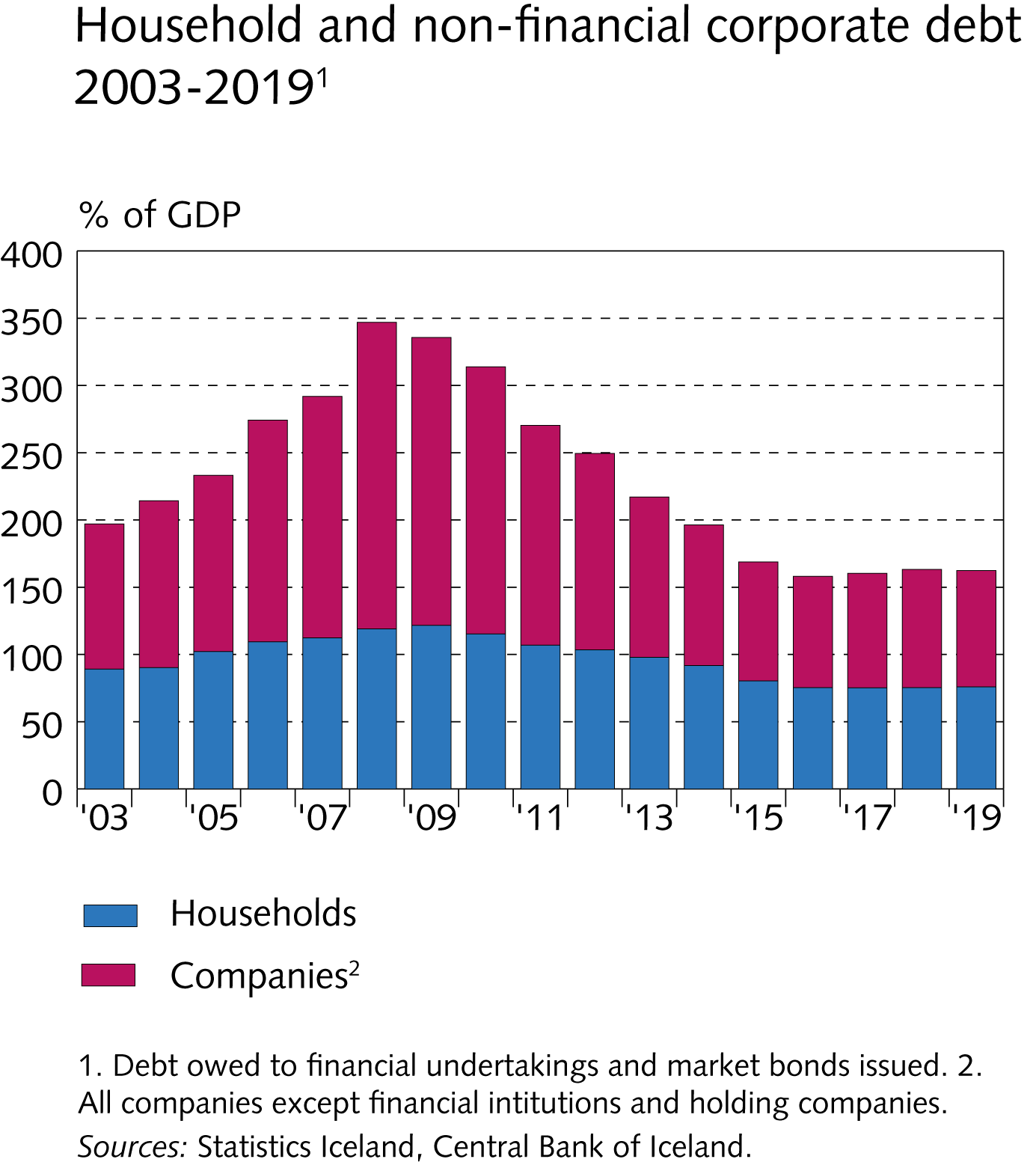 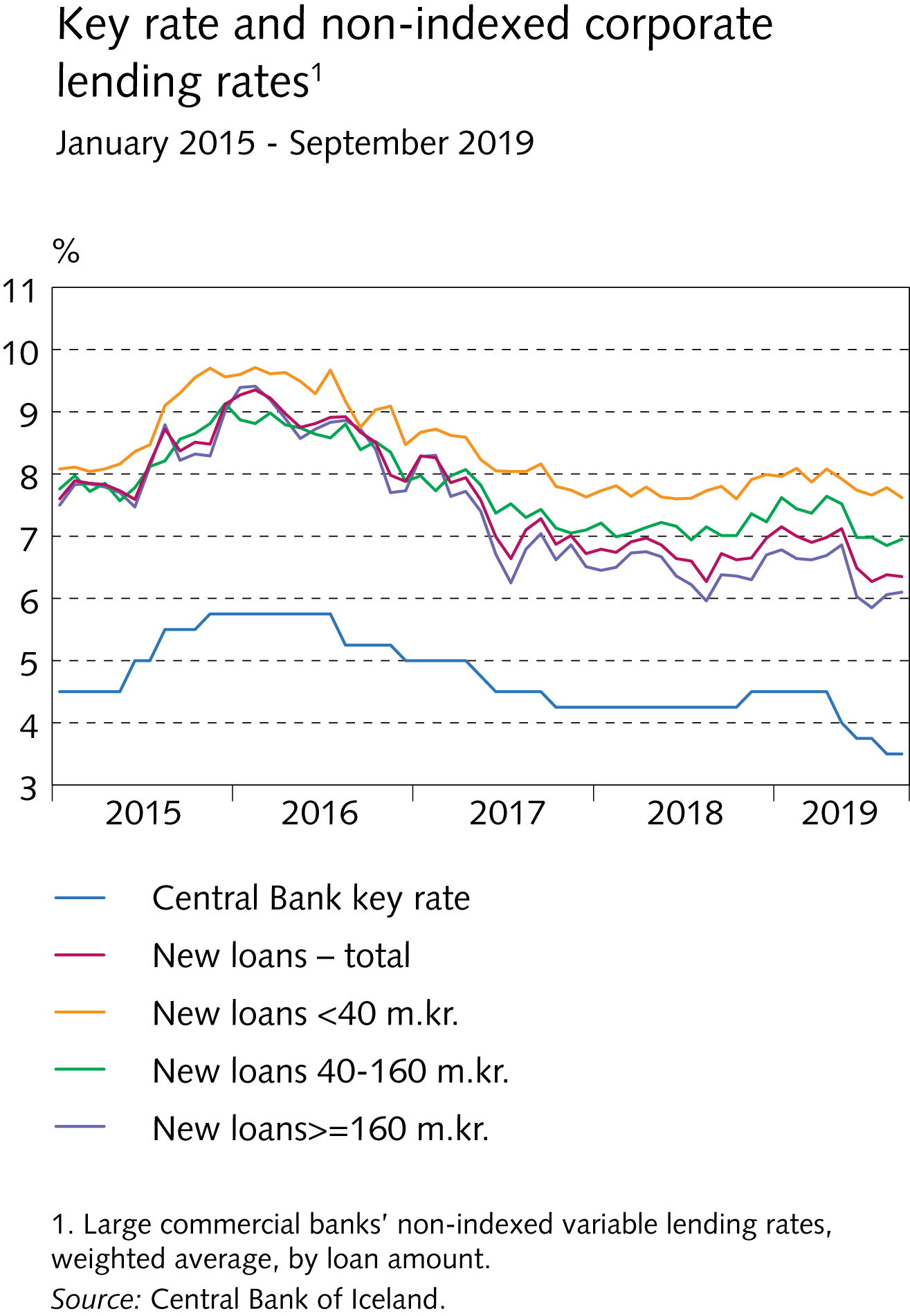 IV Demand and GDP growth
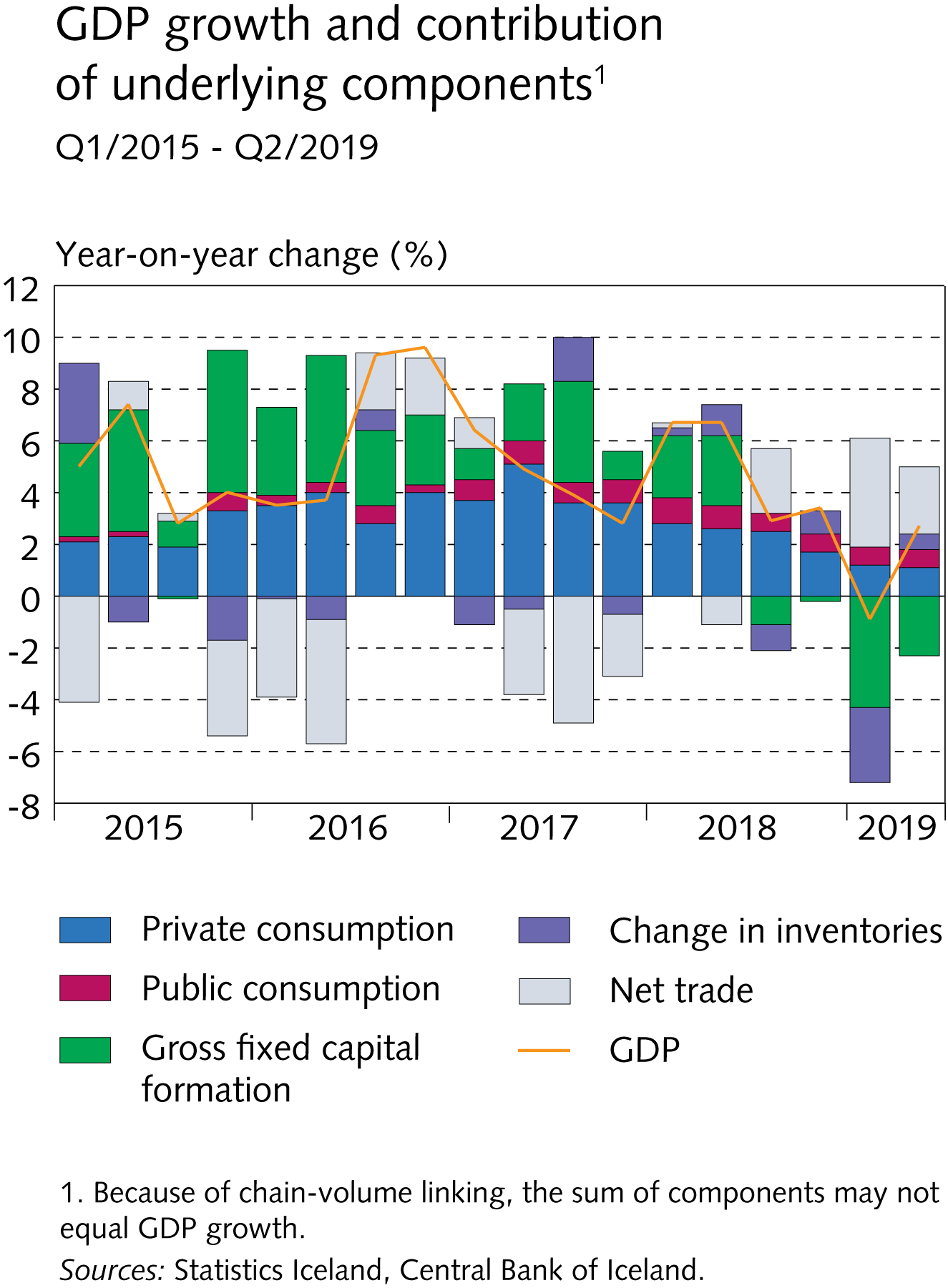 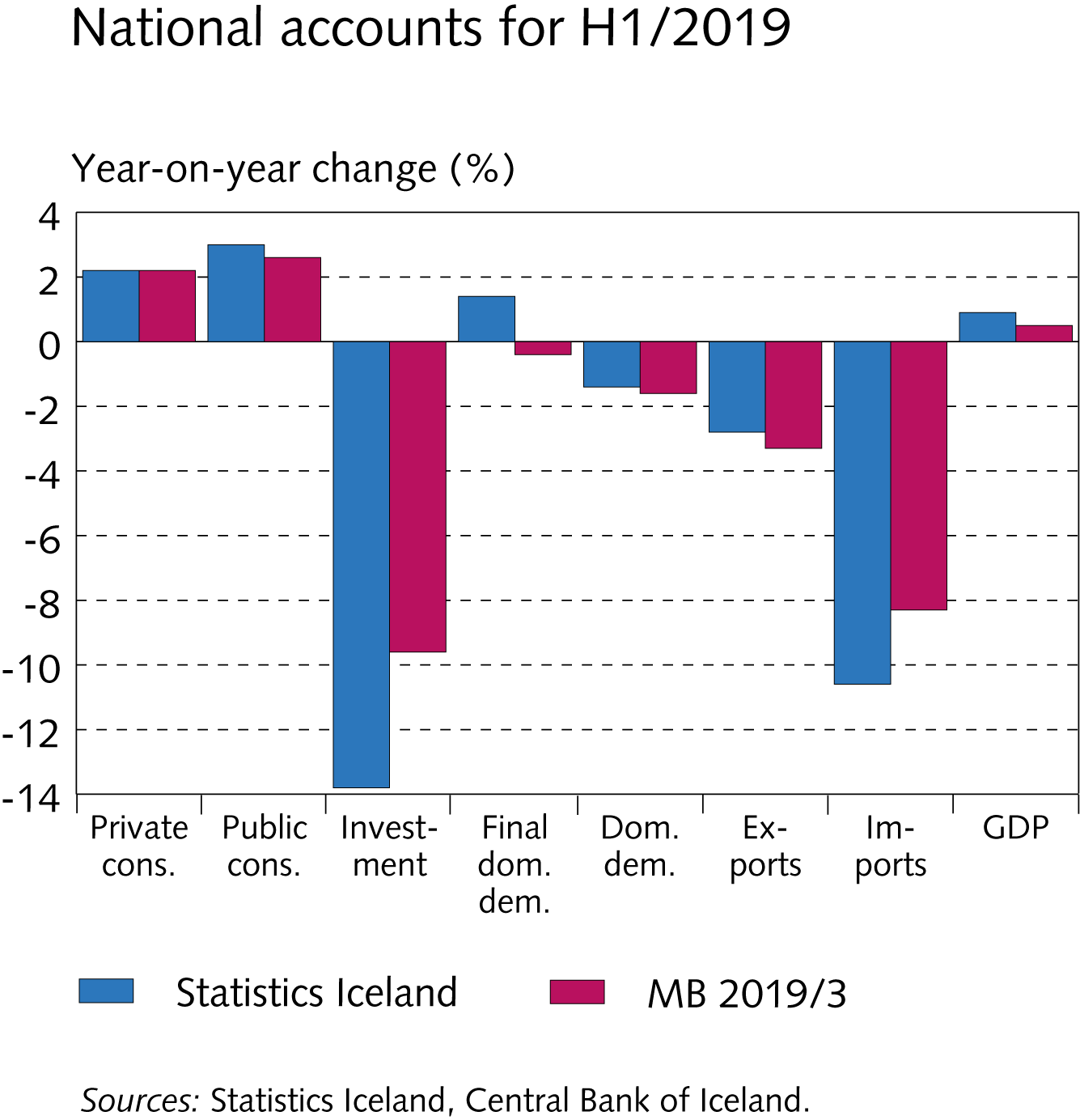 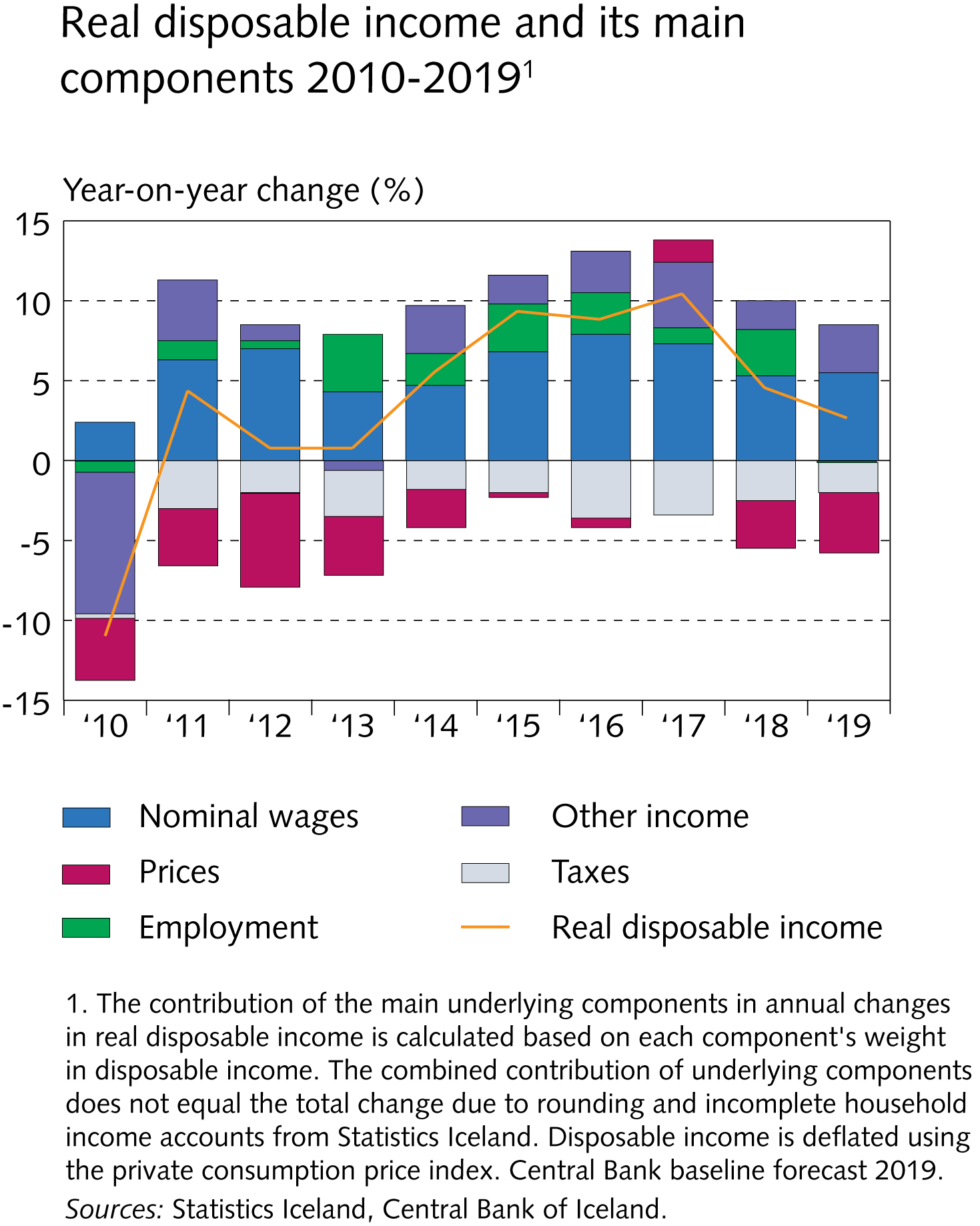 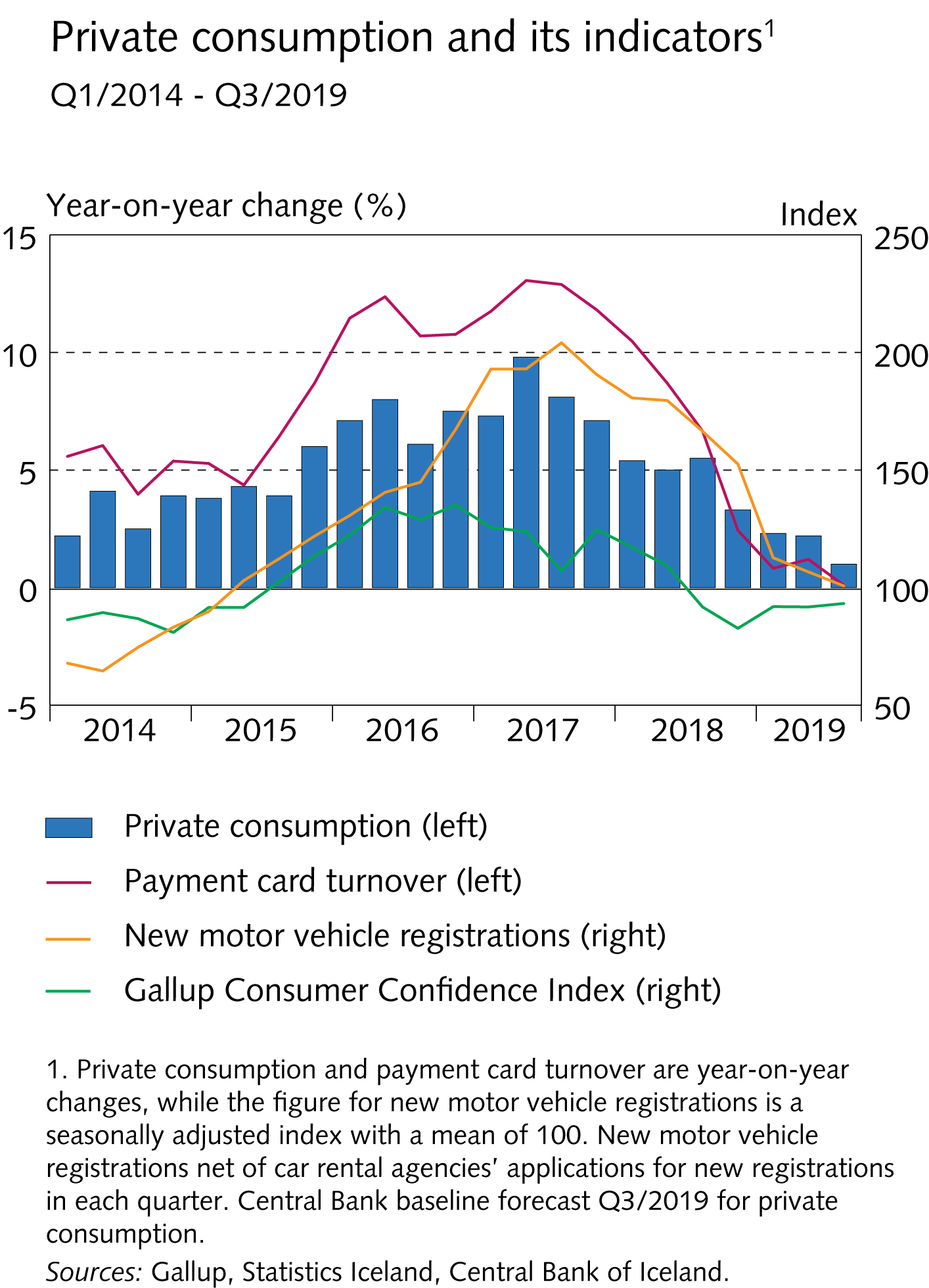 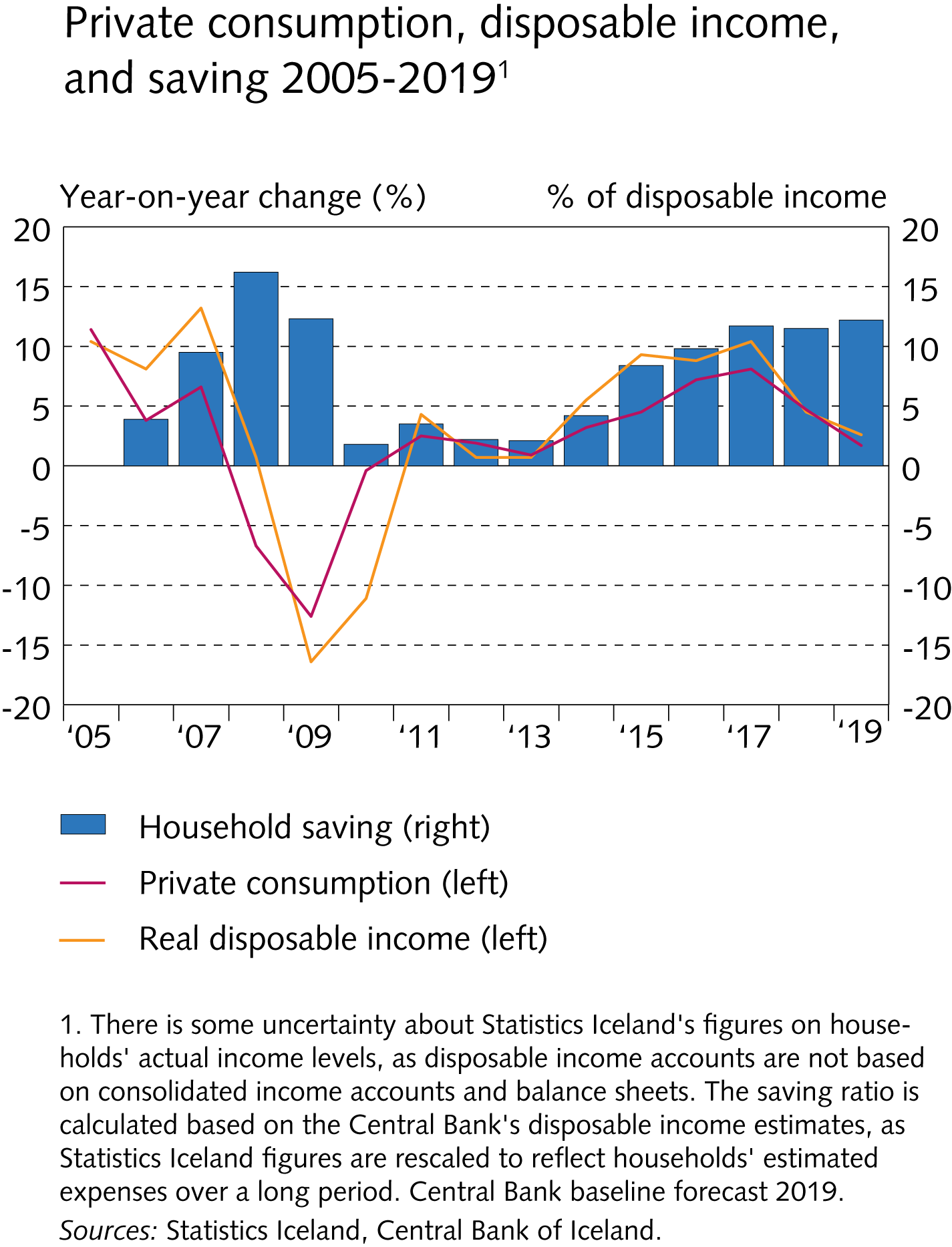 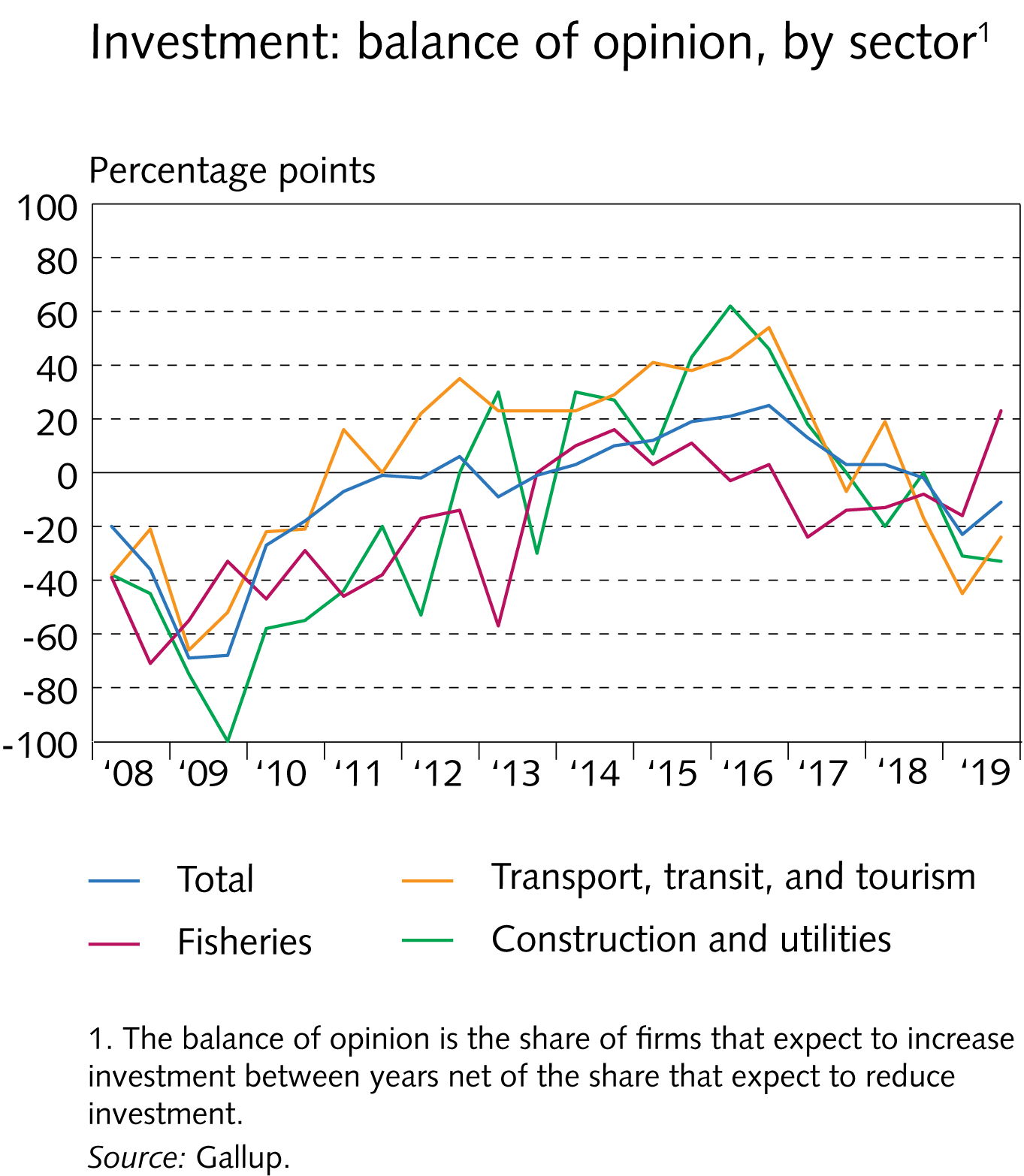 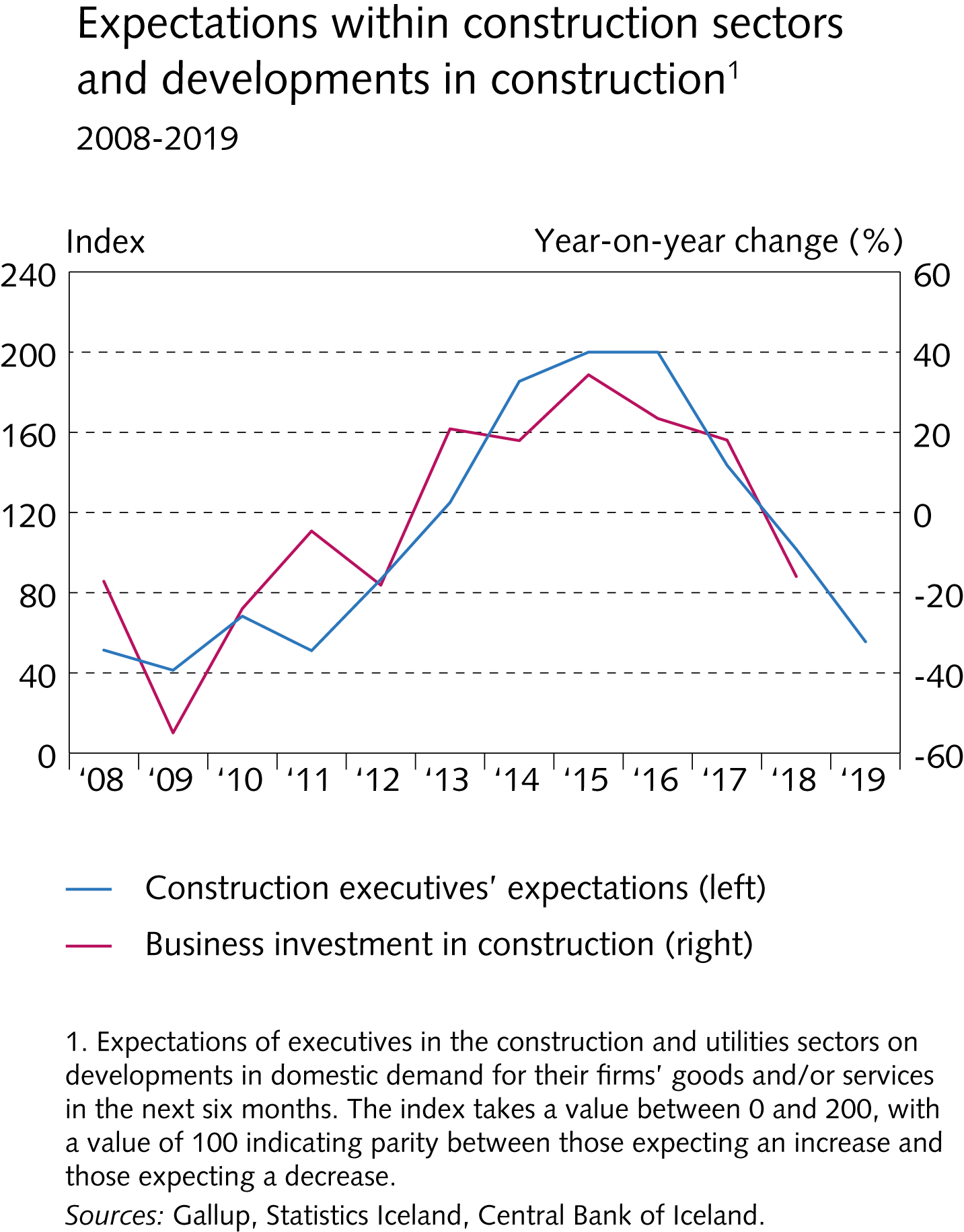 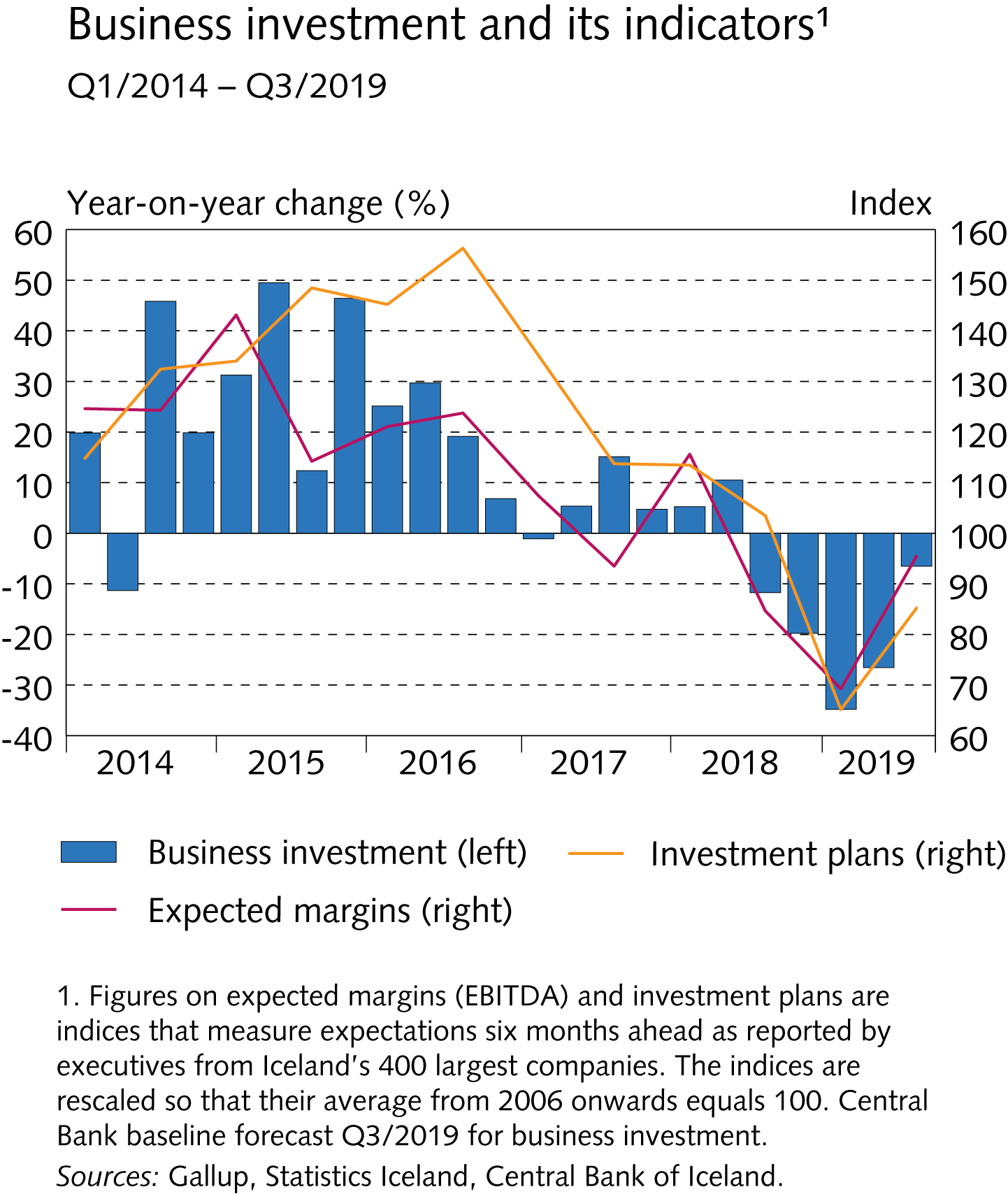 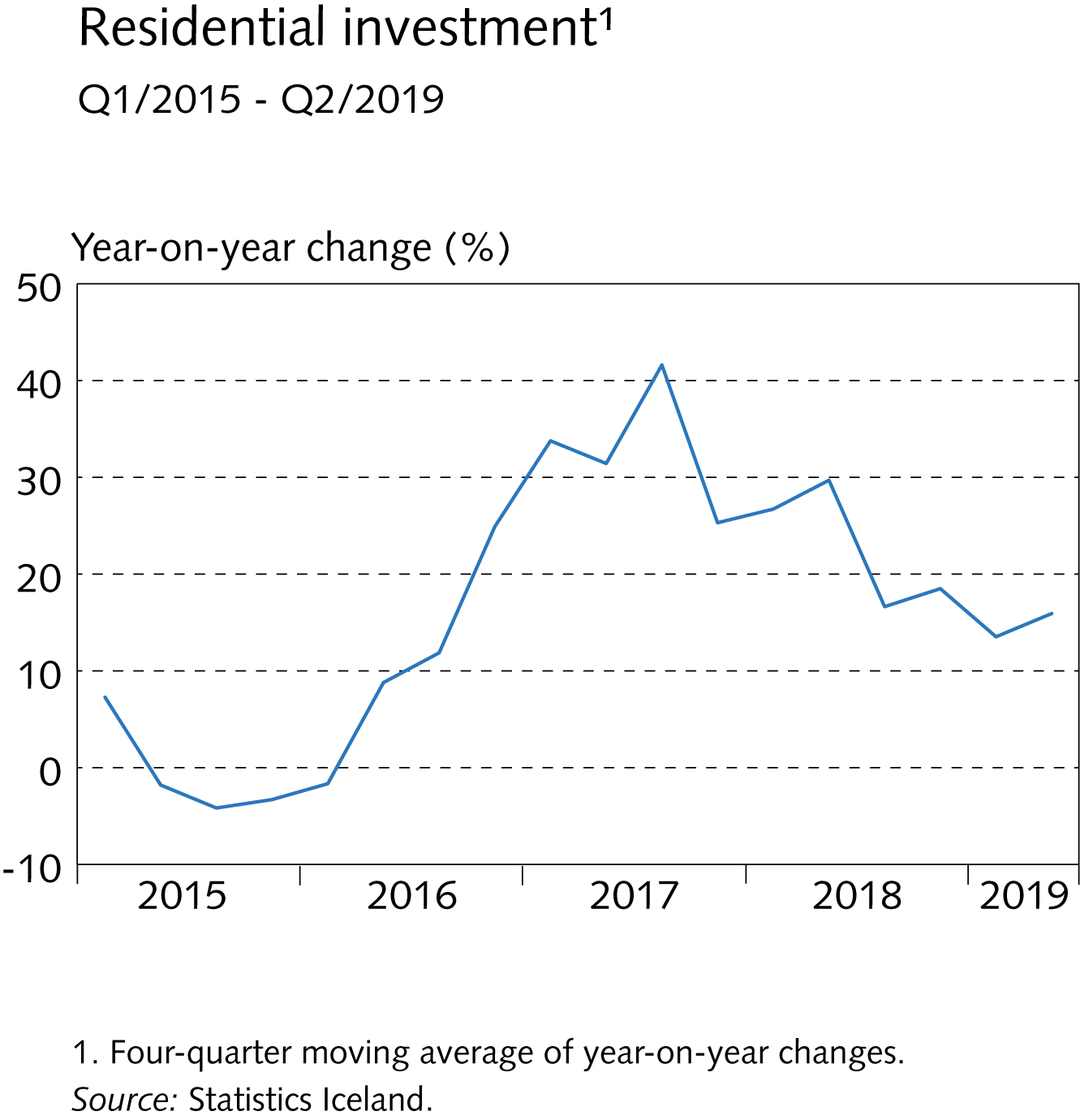 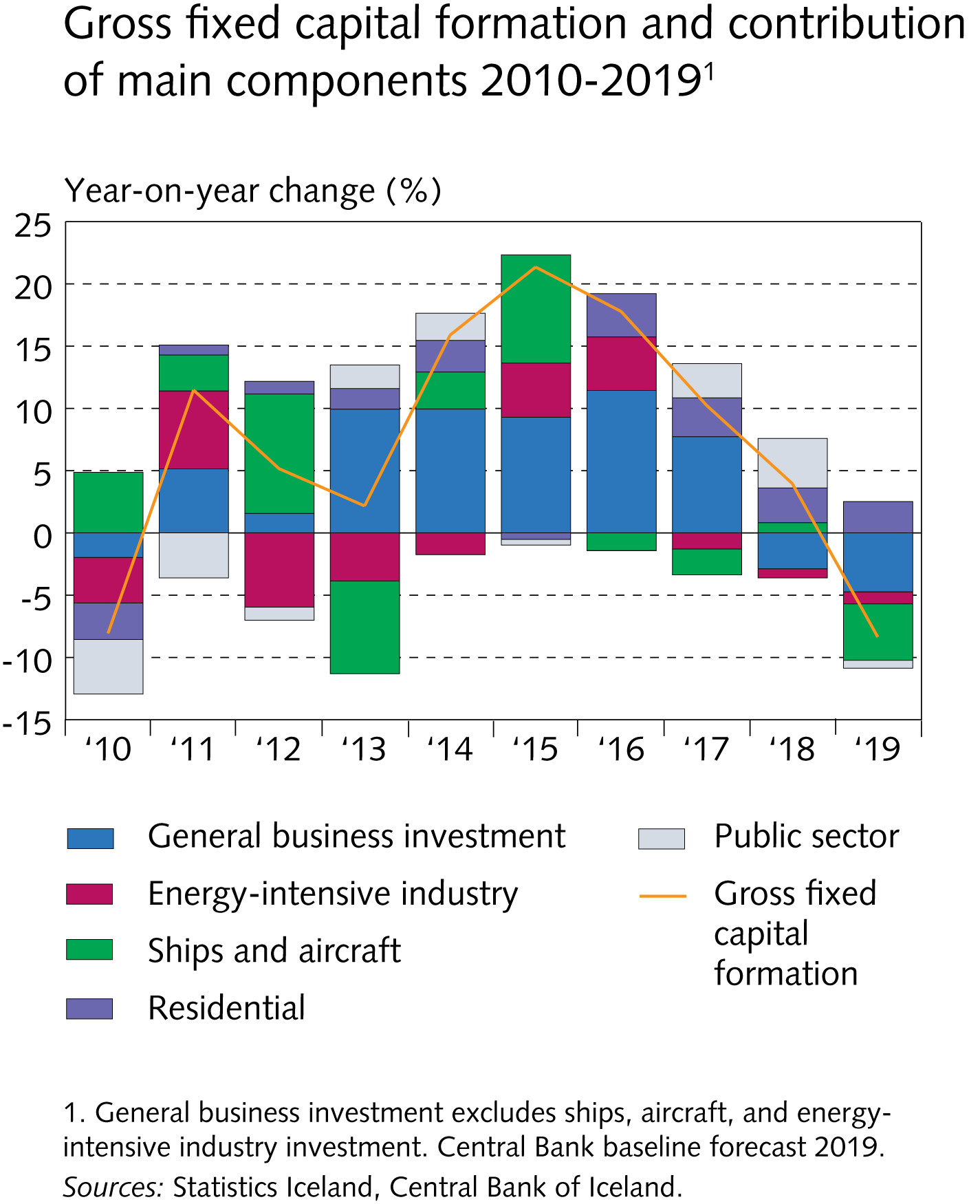 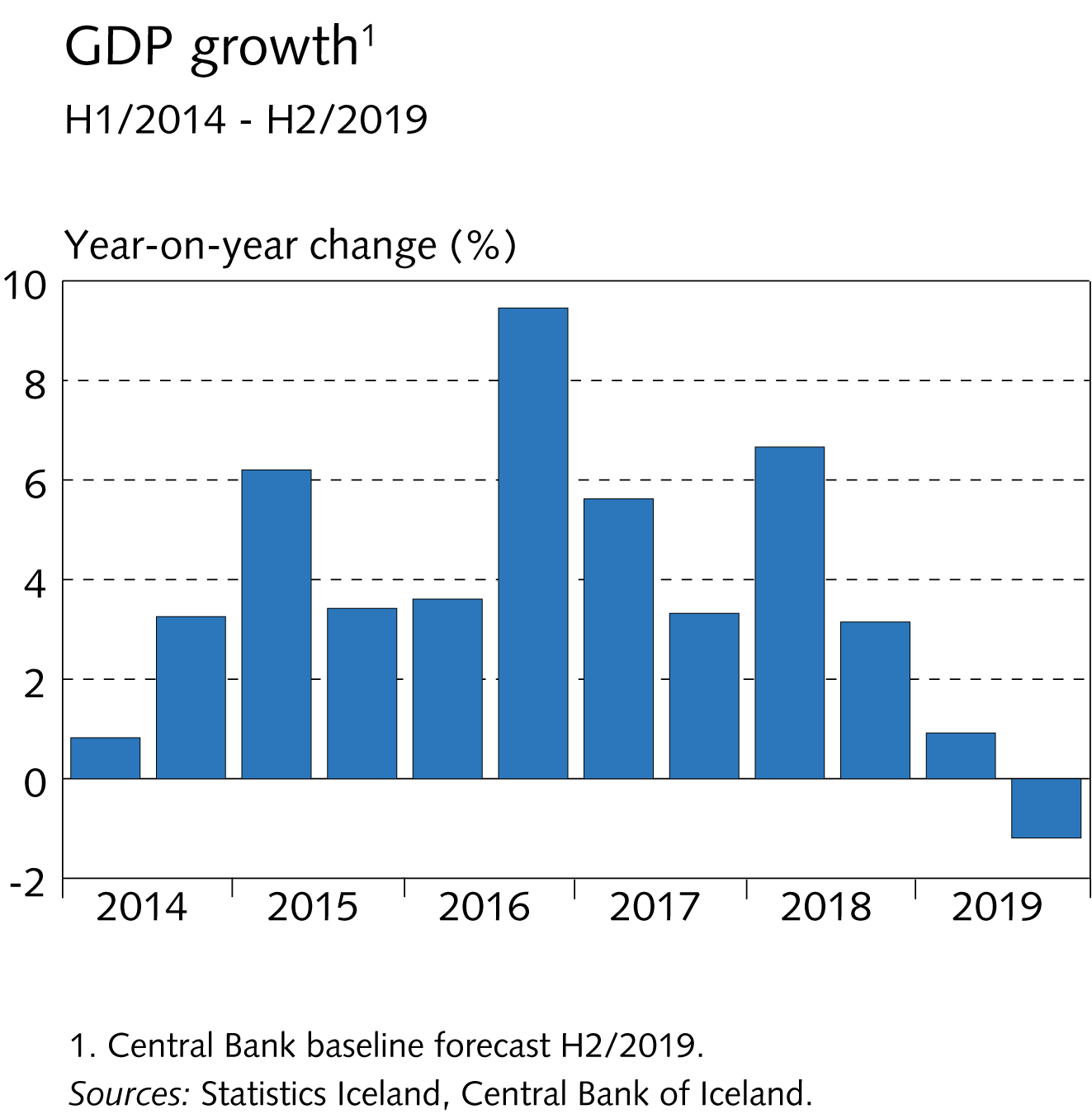 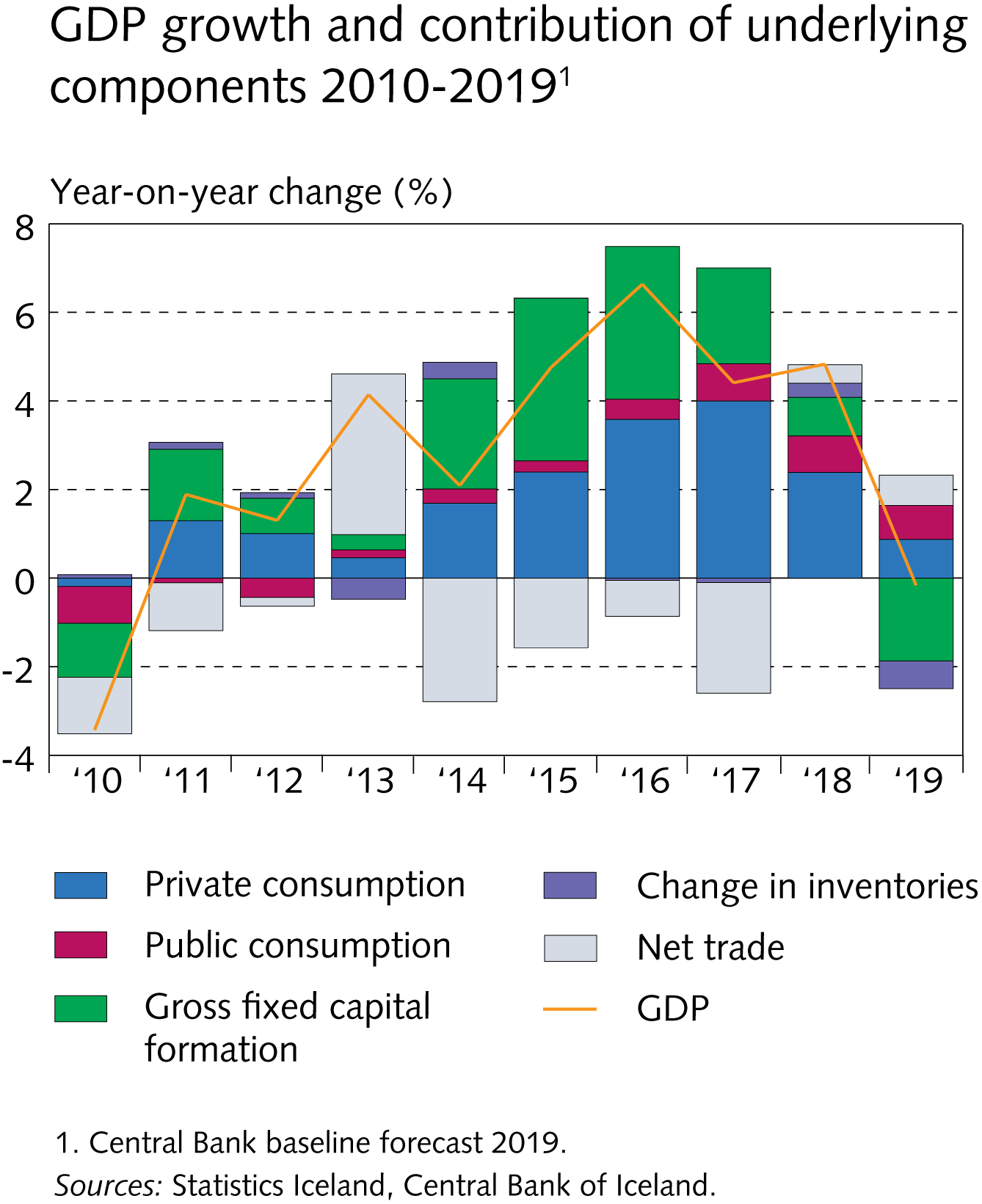 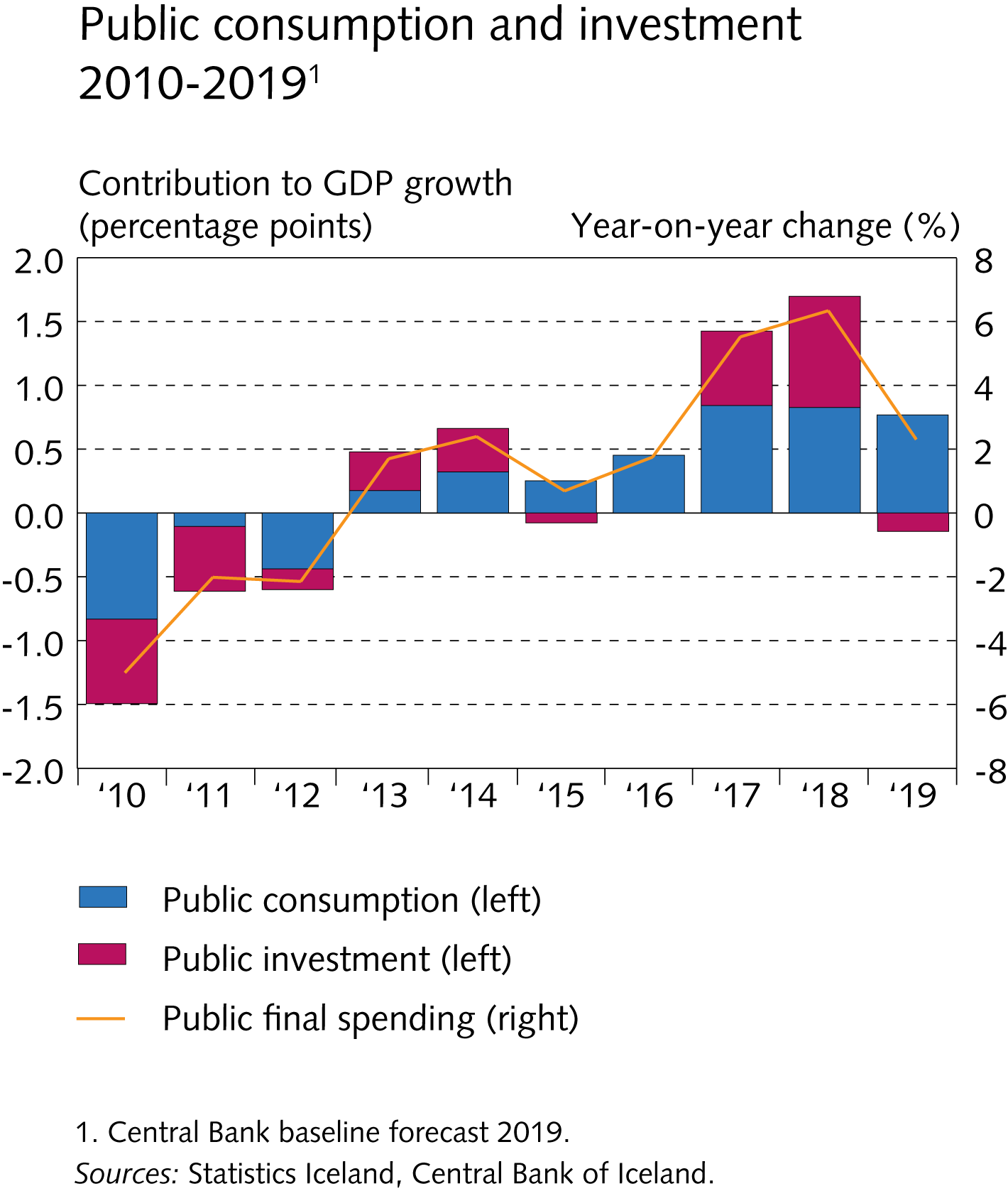 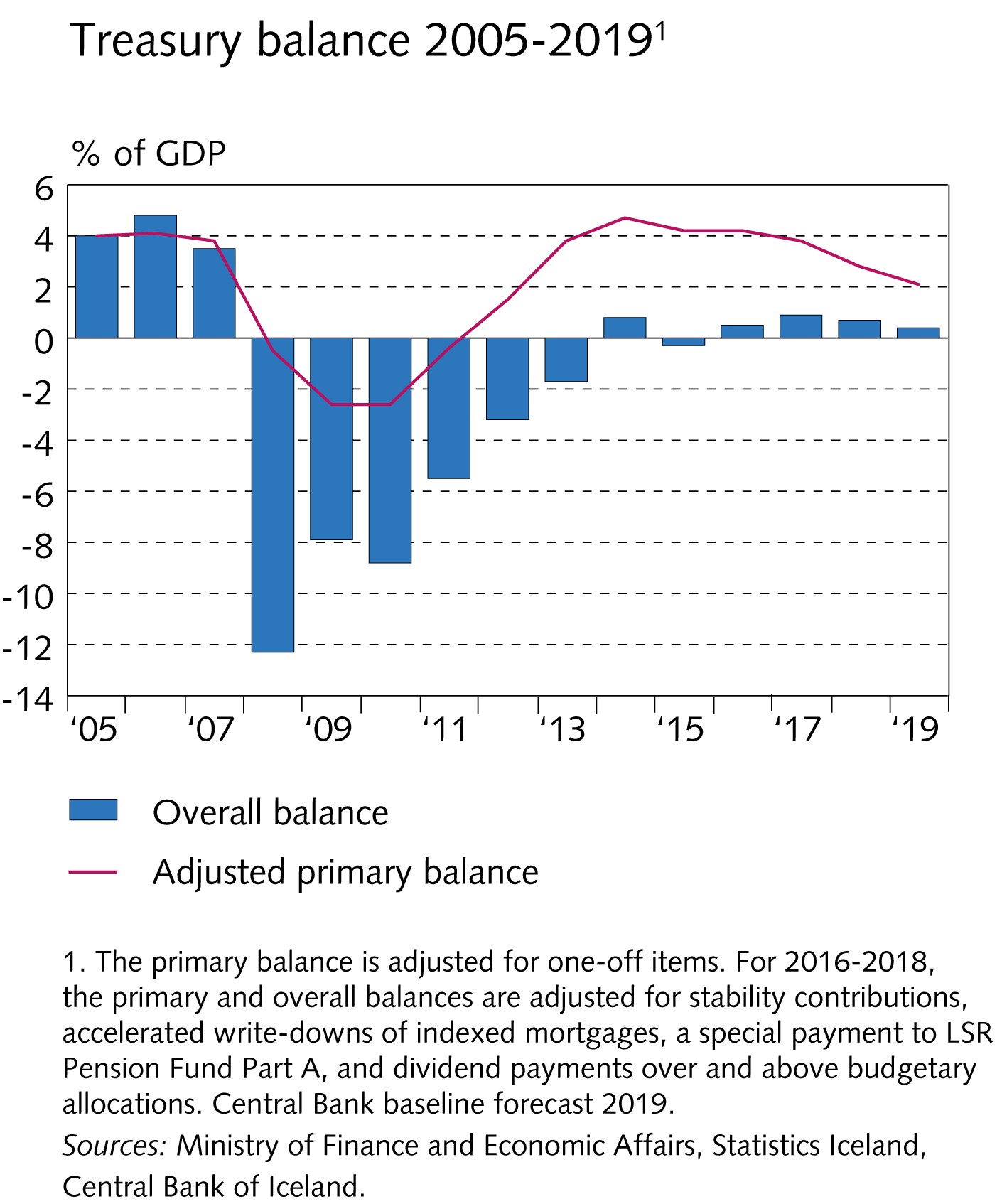 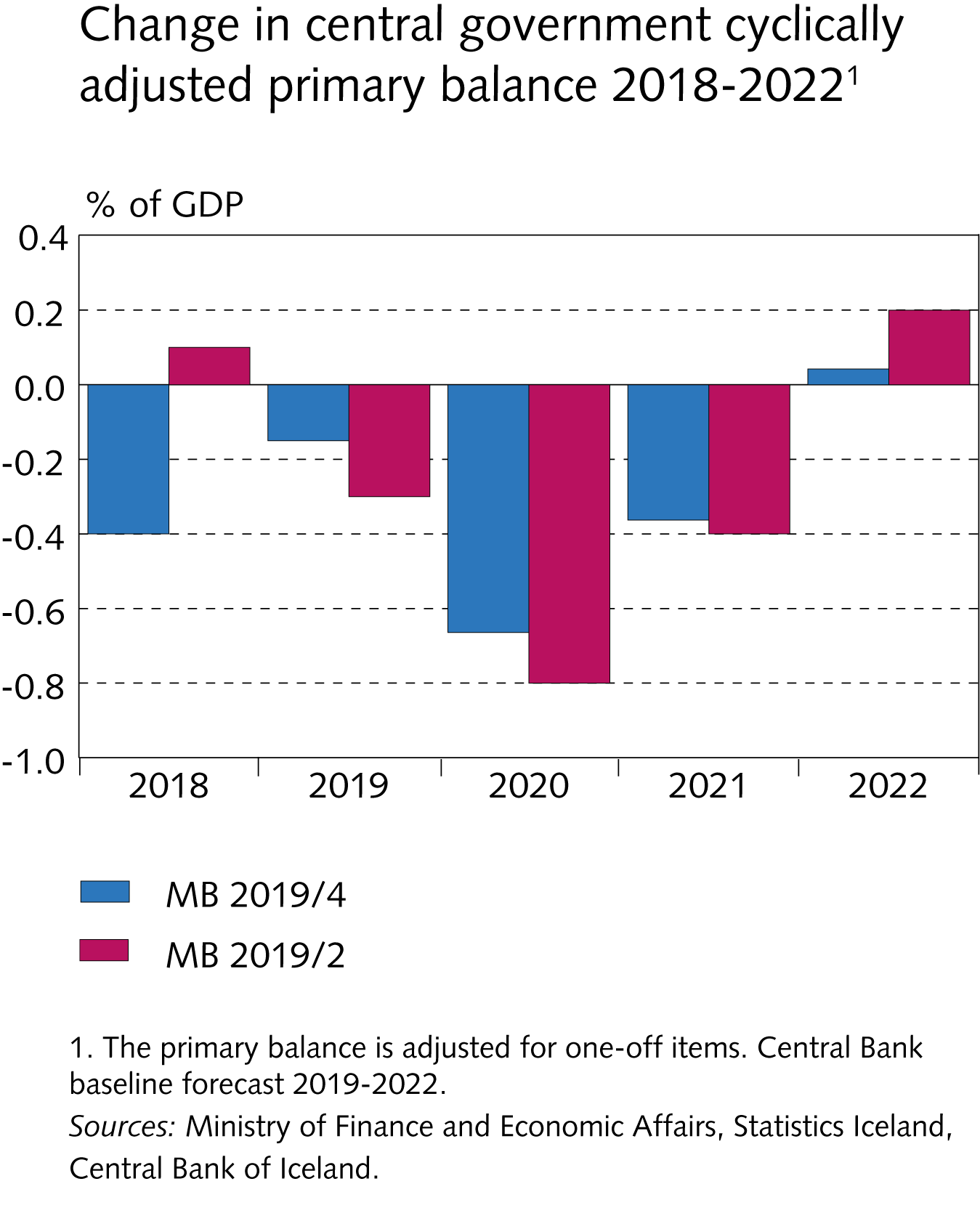 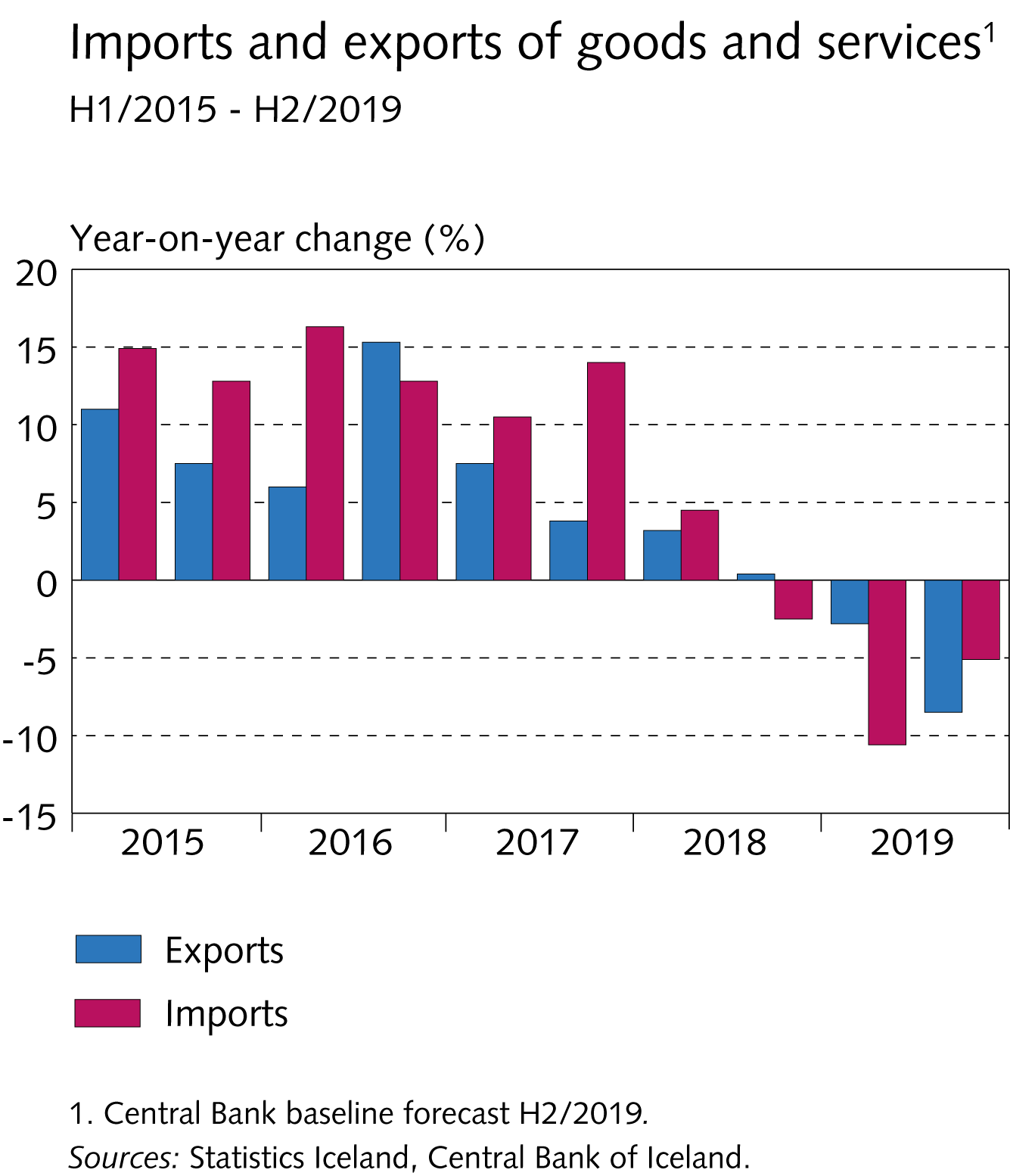 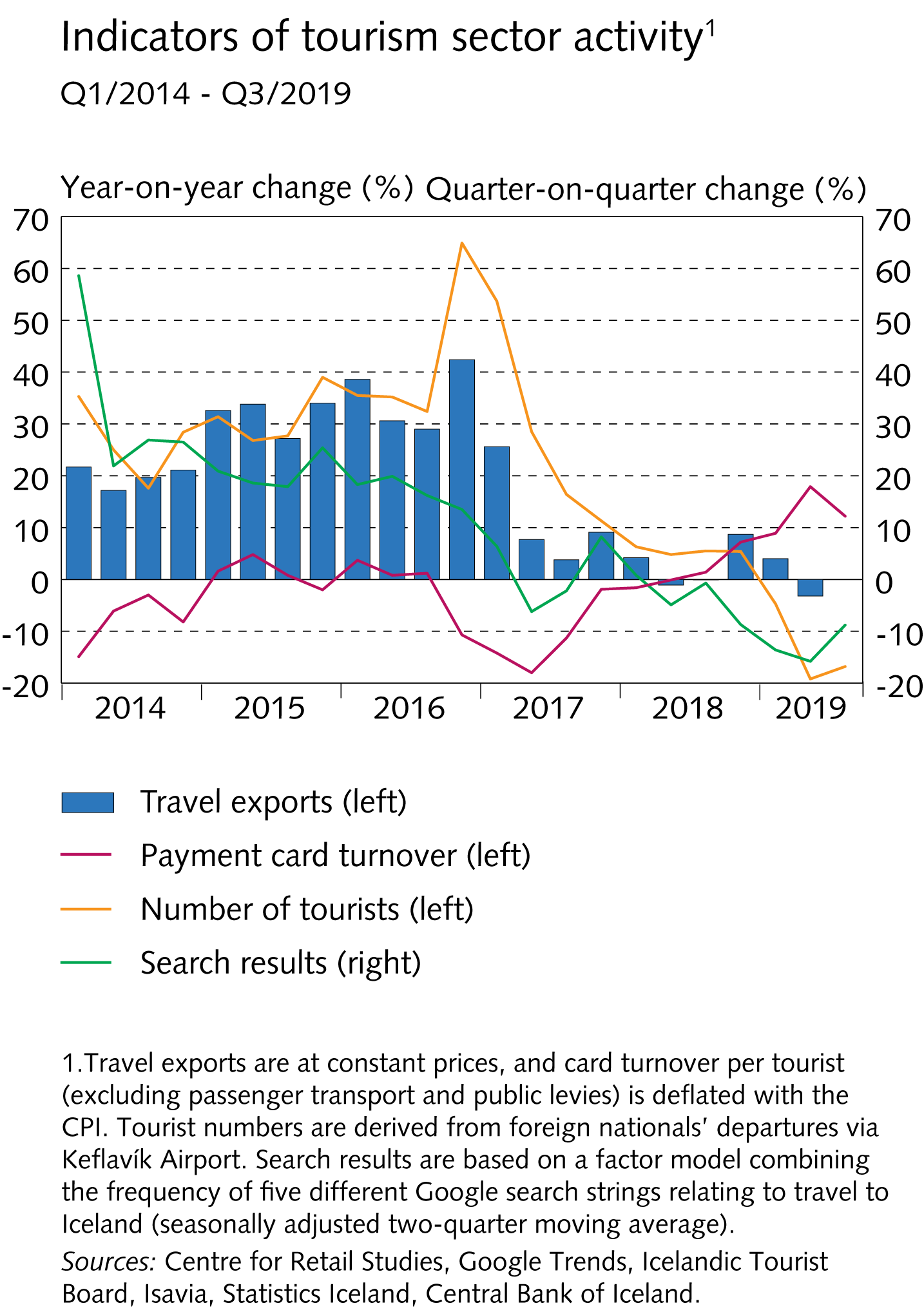 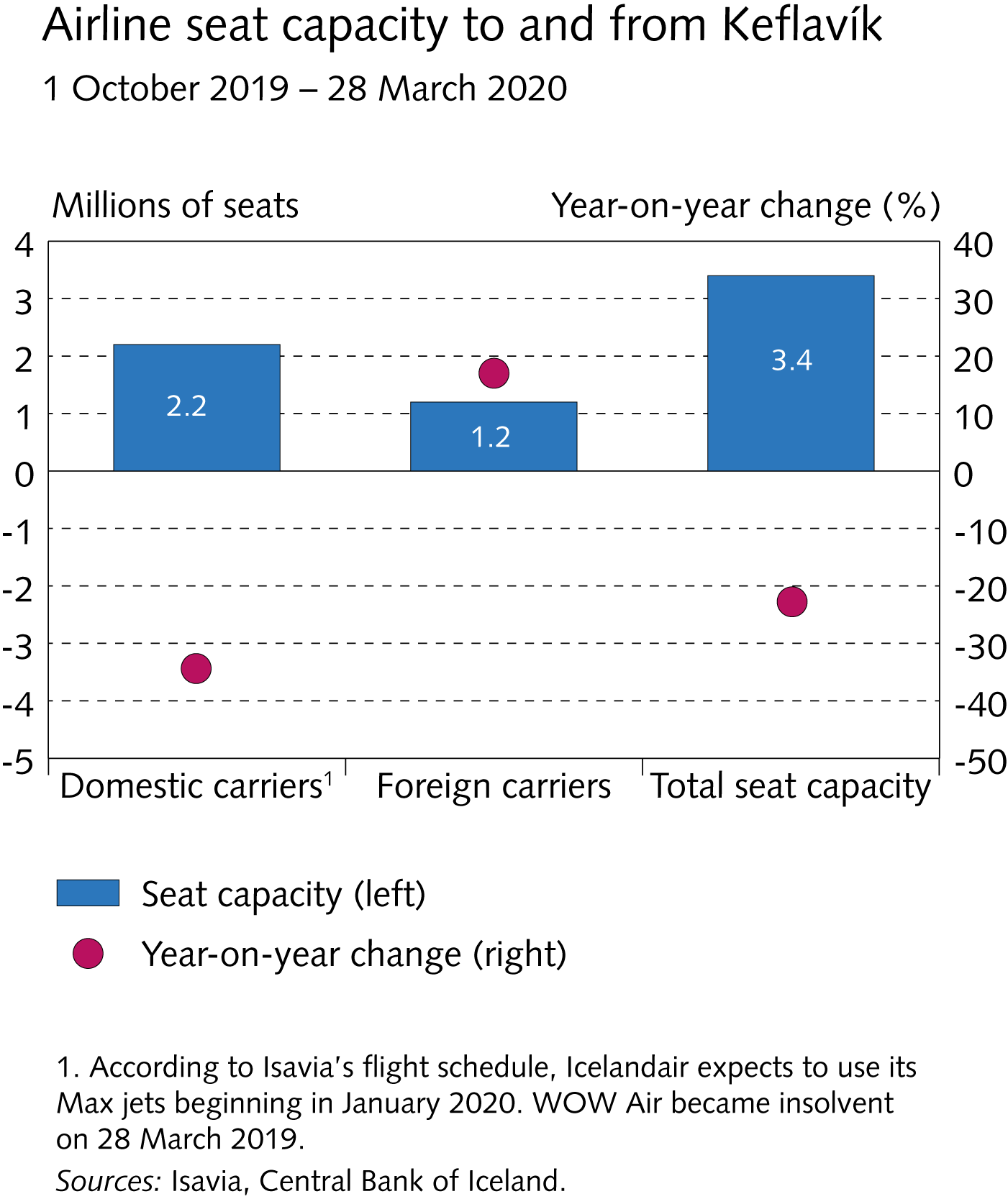 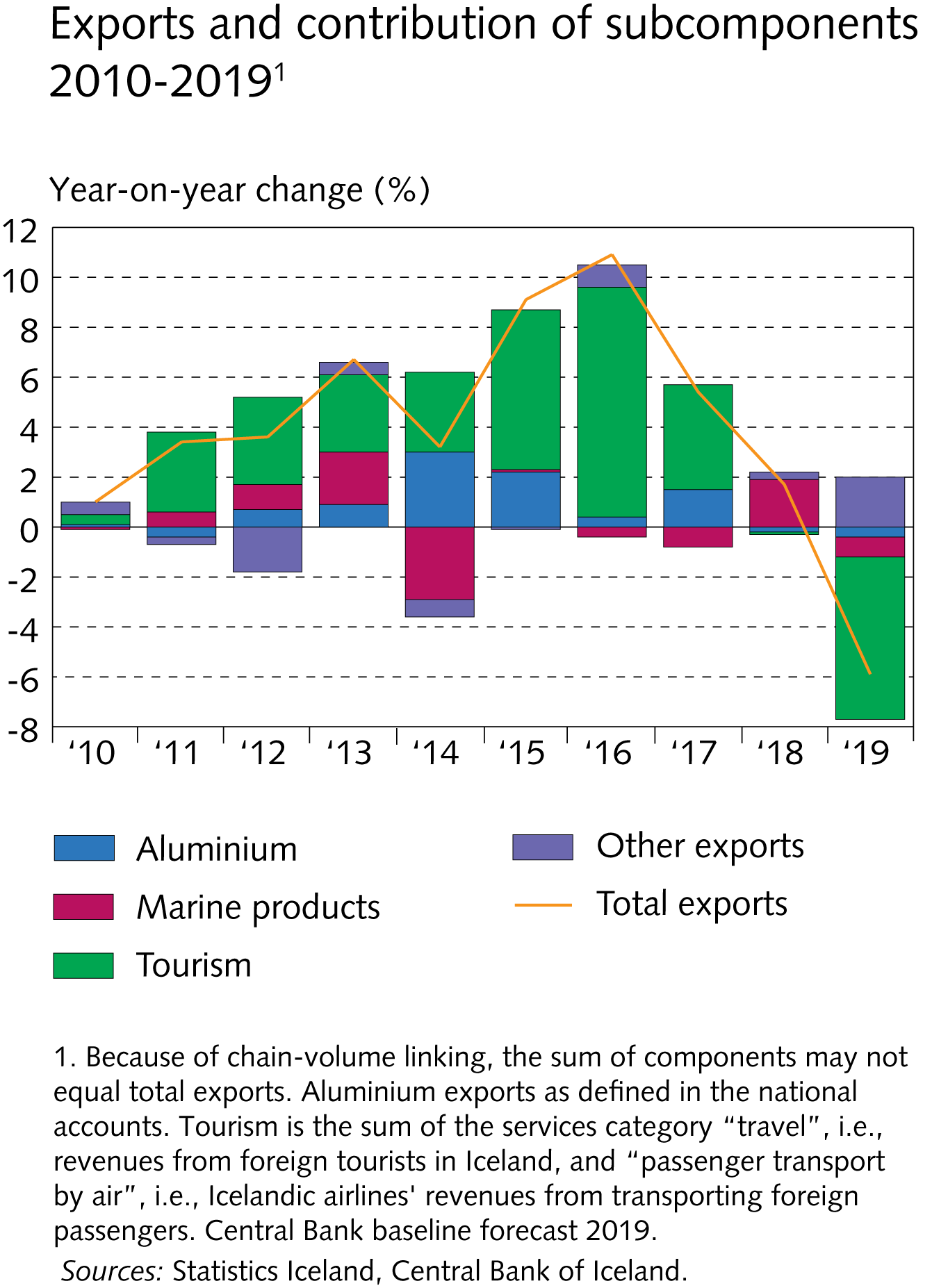 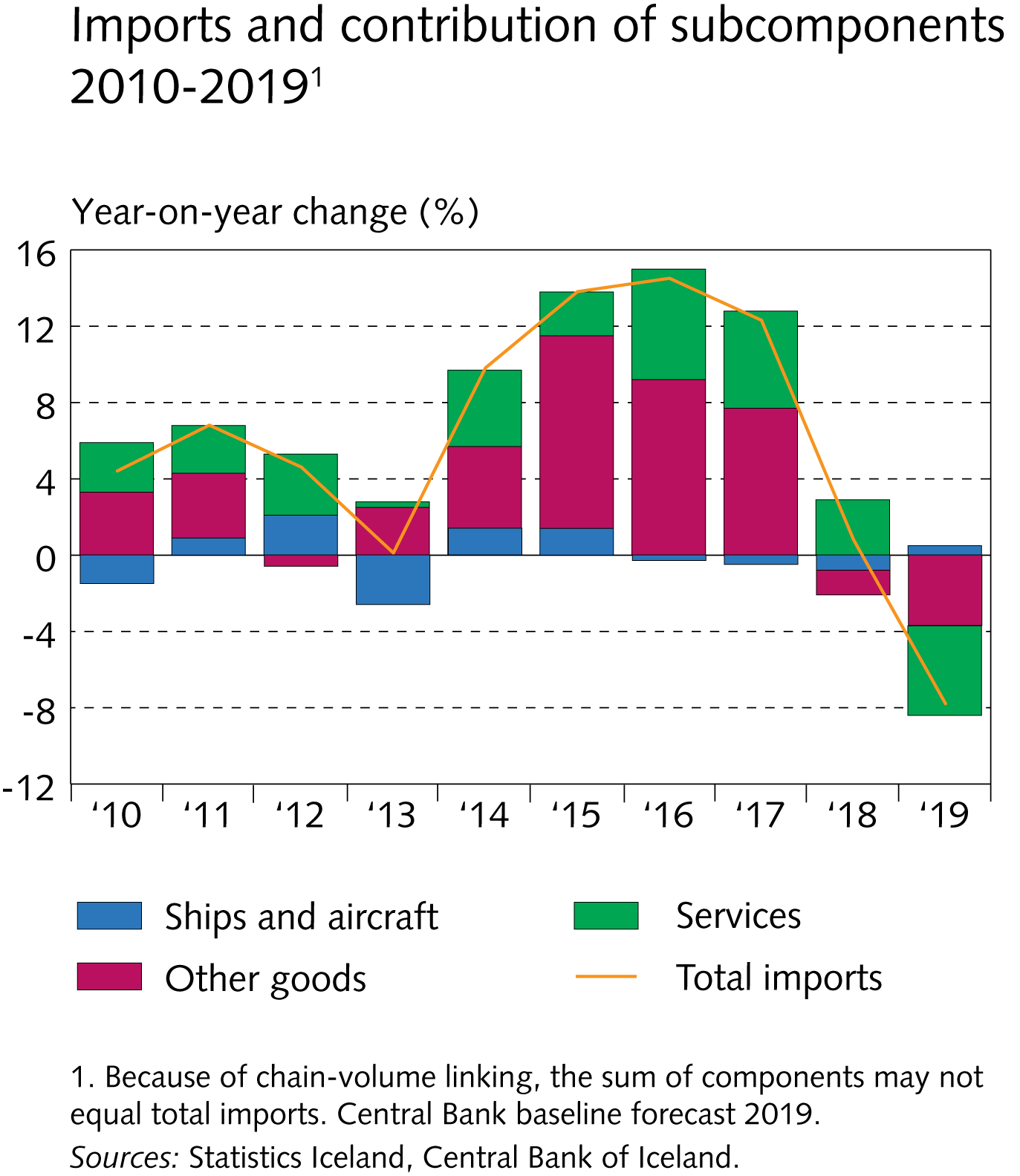 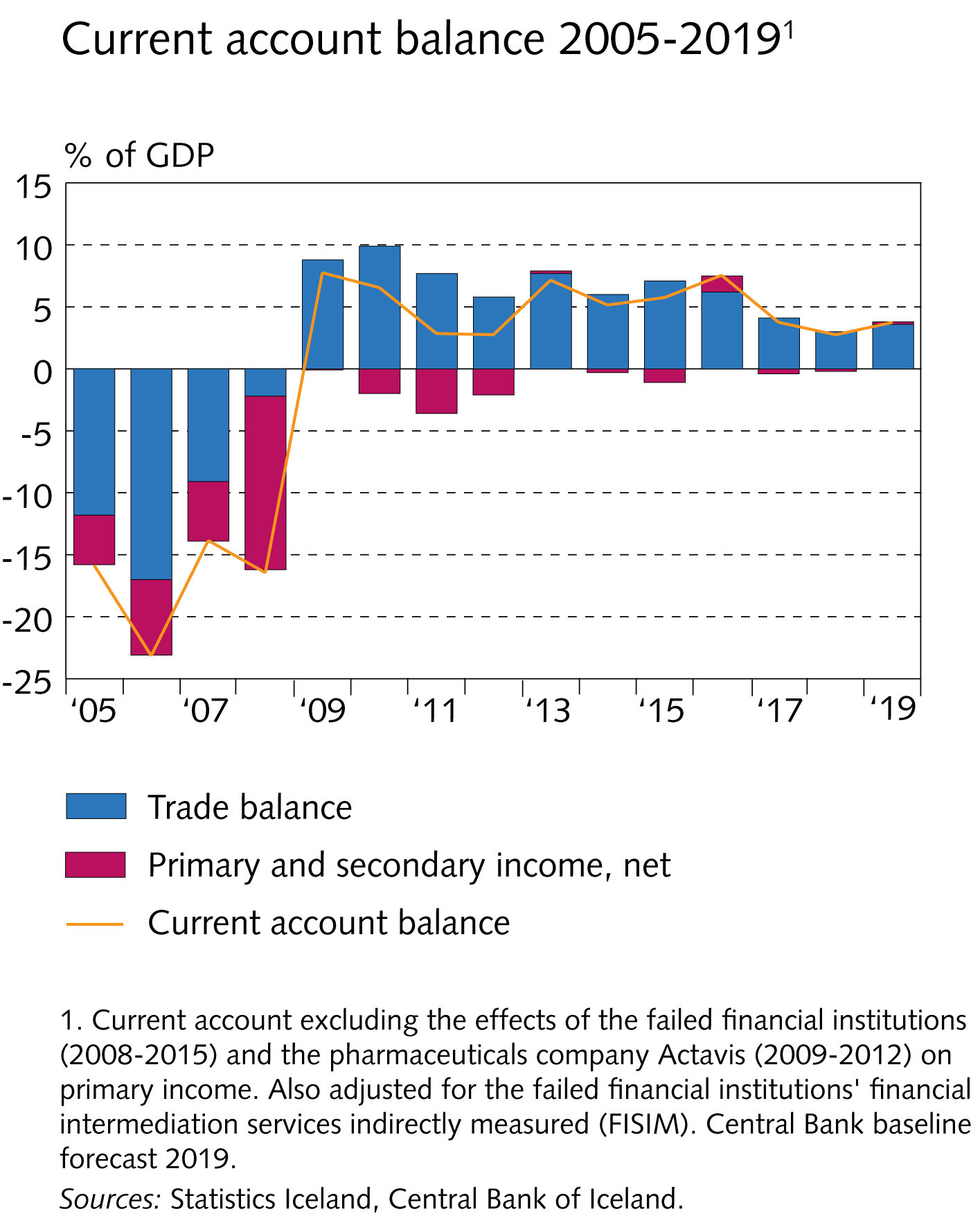 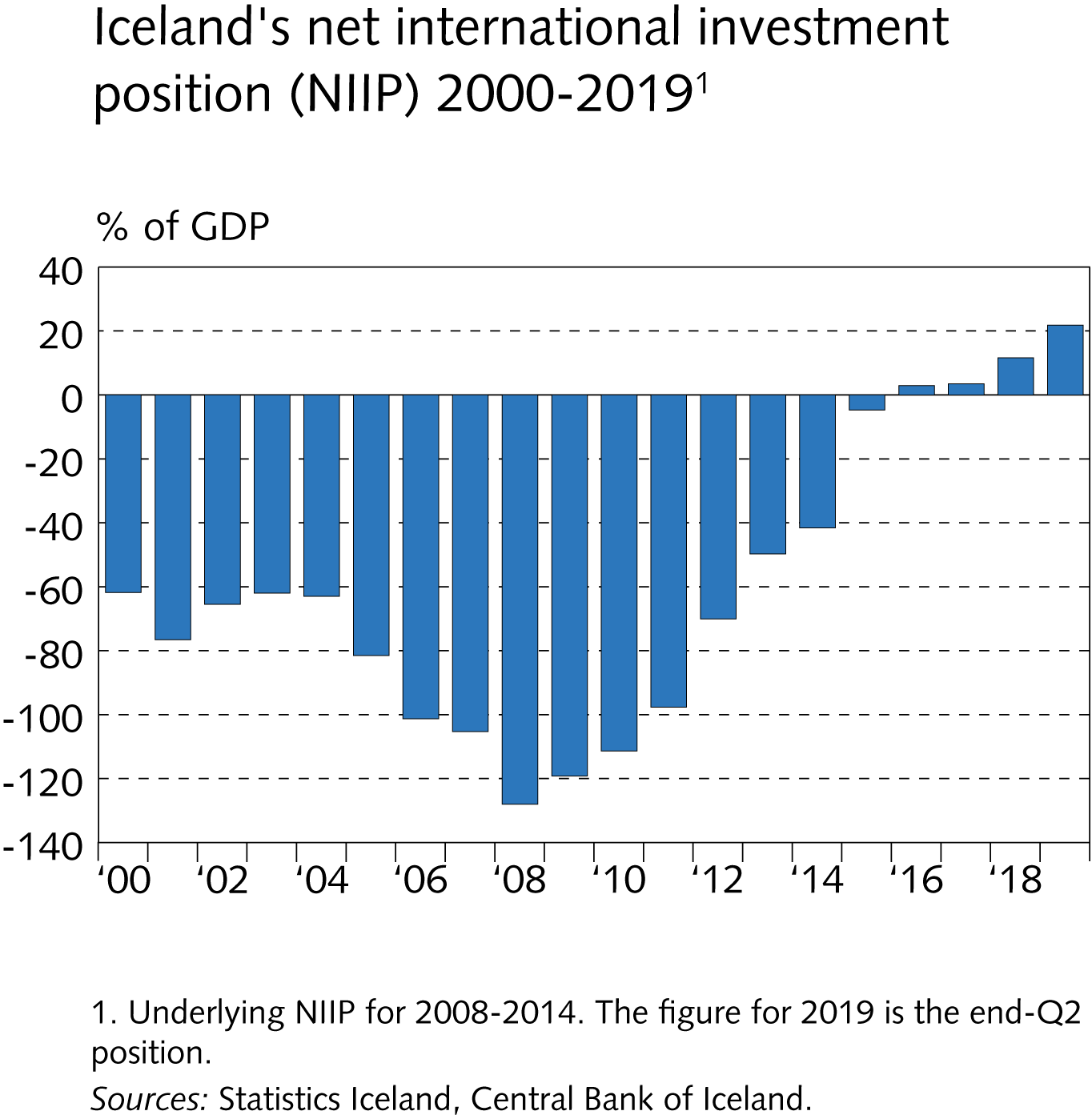 V Labour market and factor utilisation
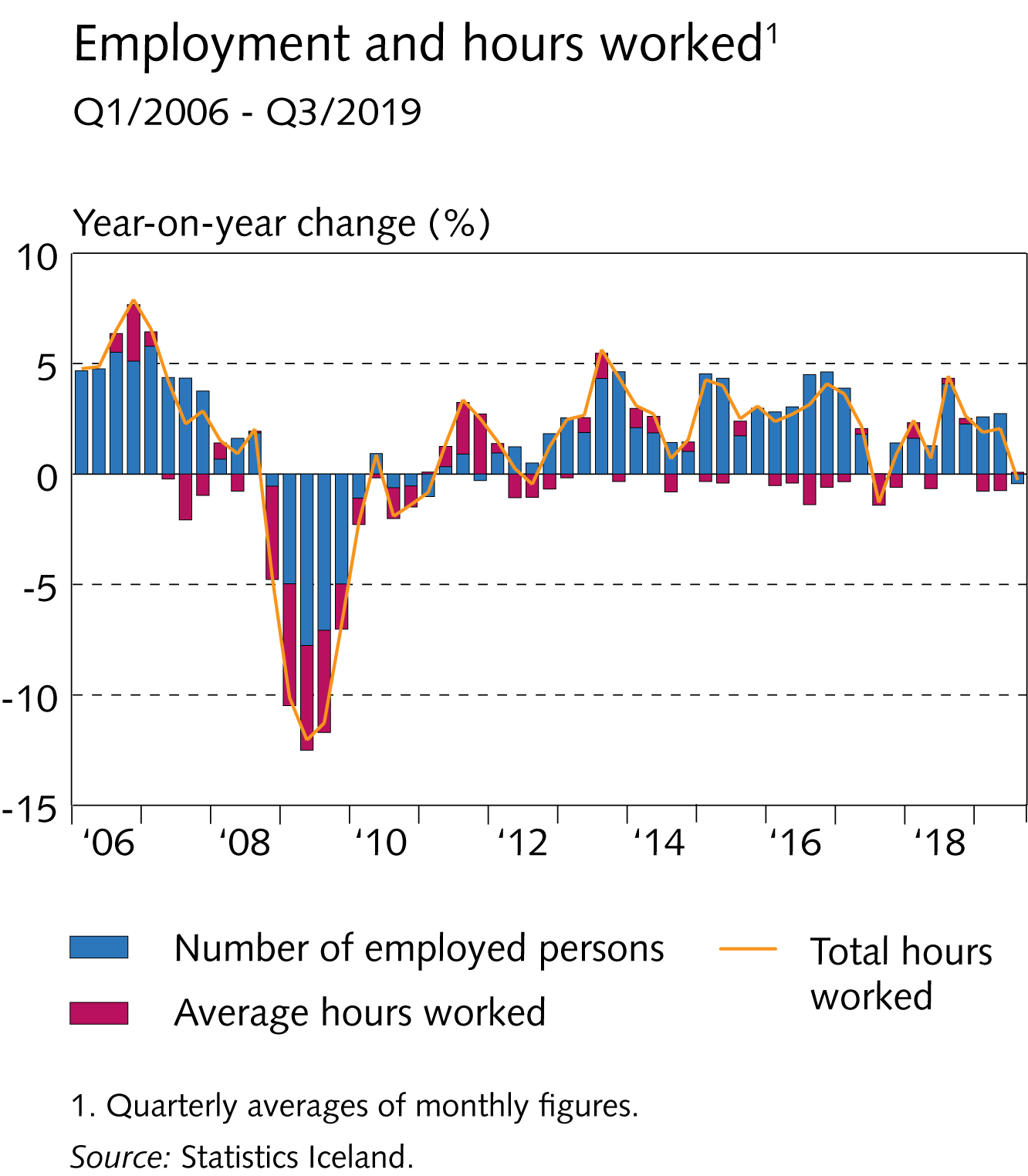 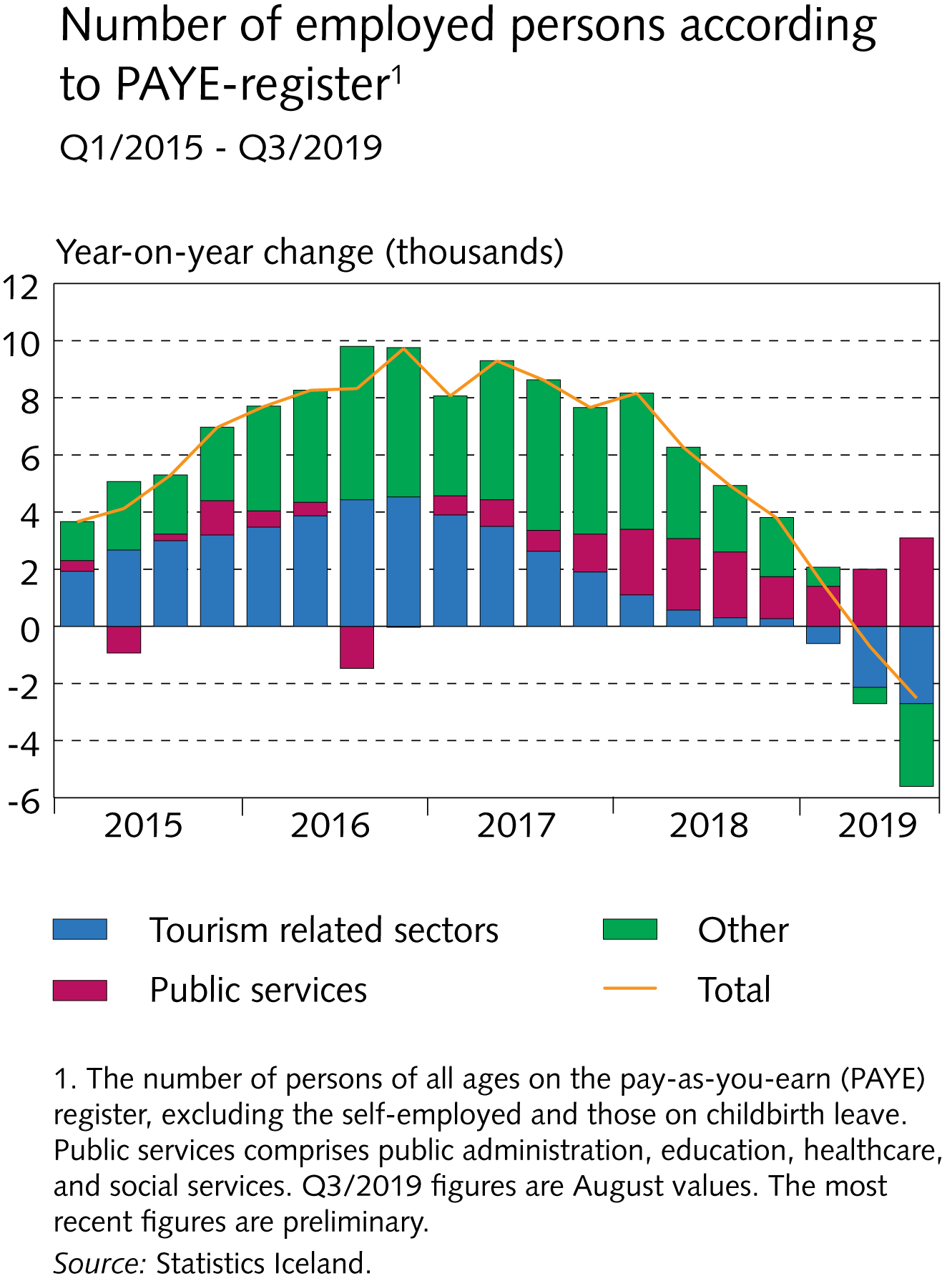 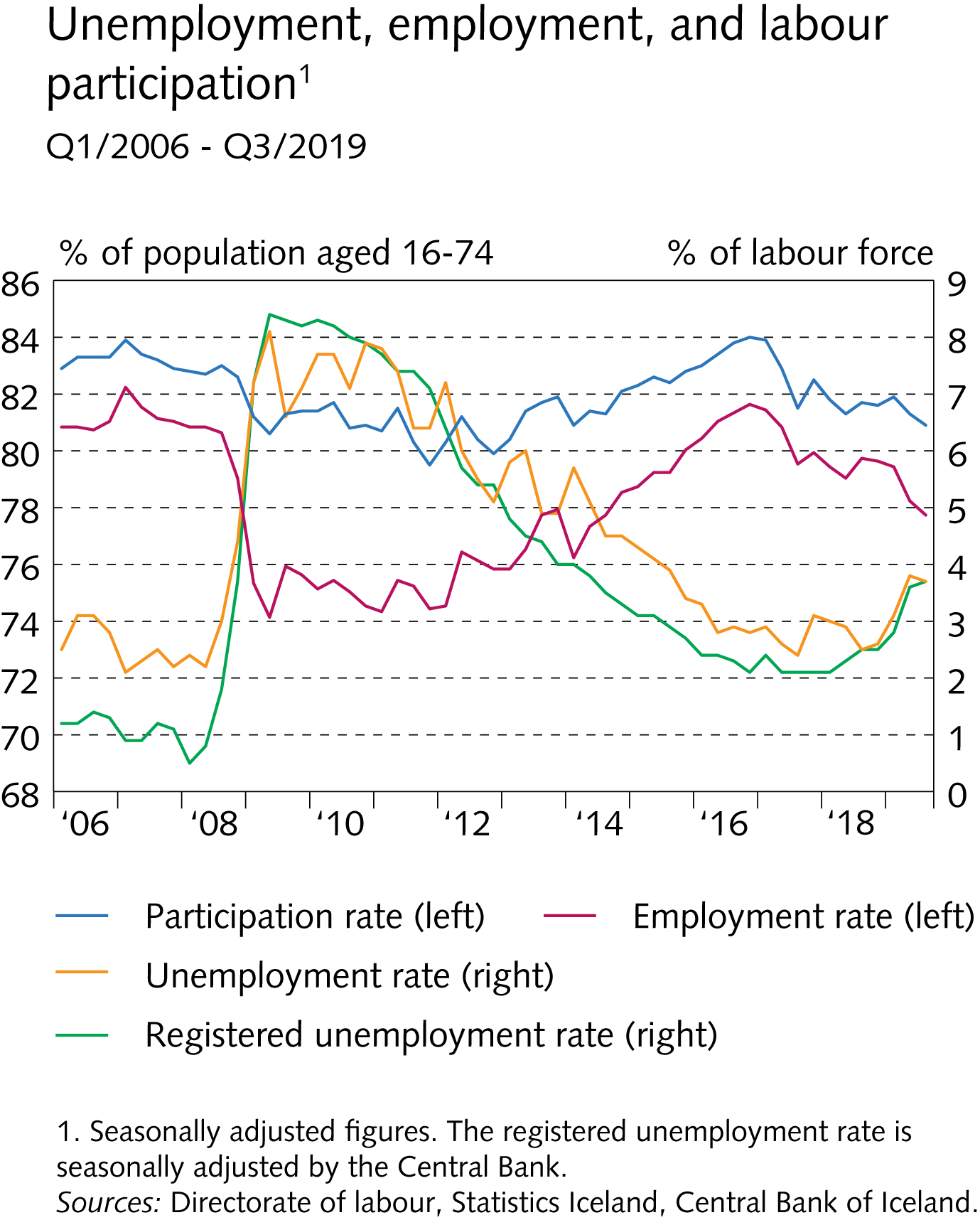 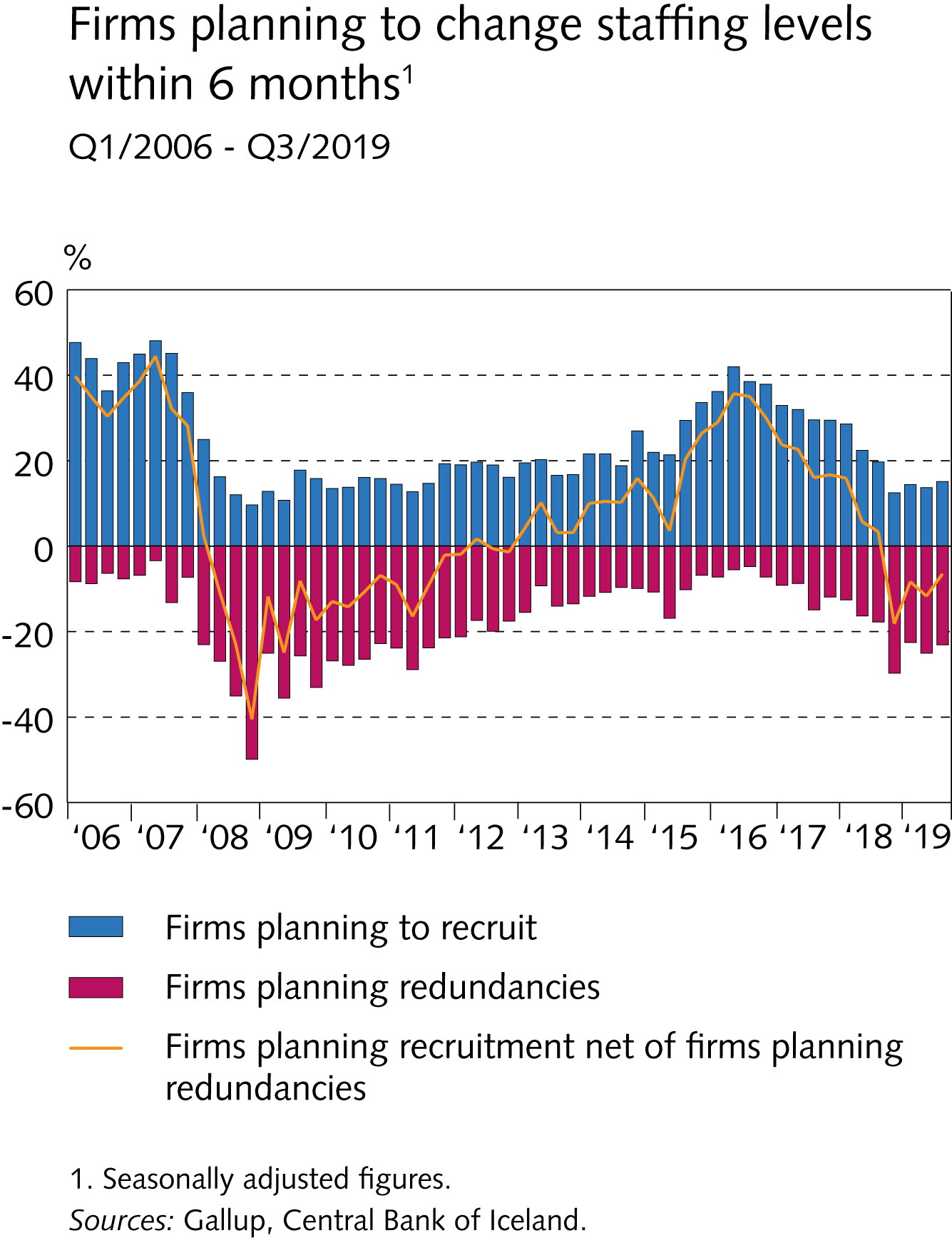 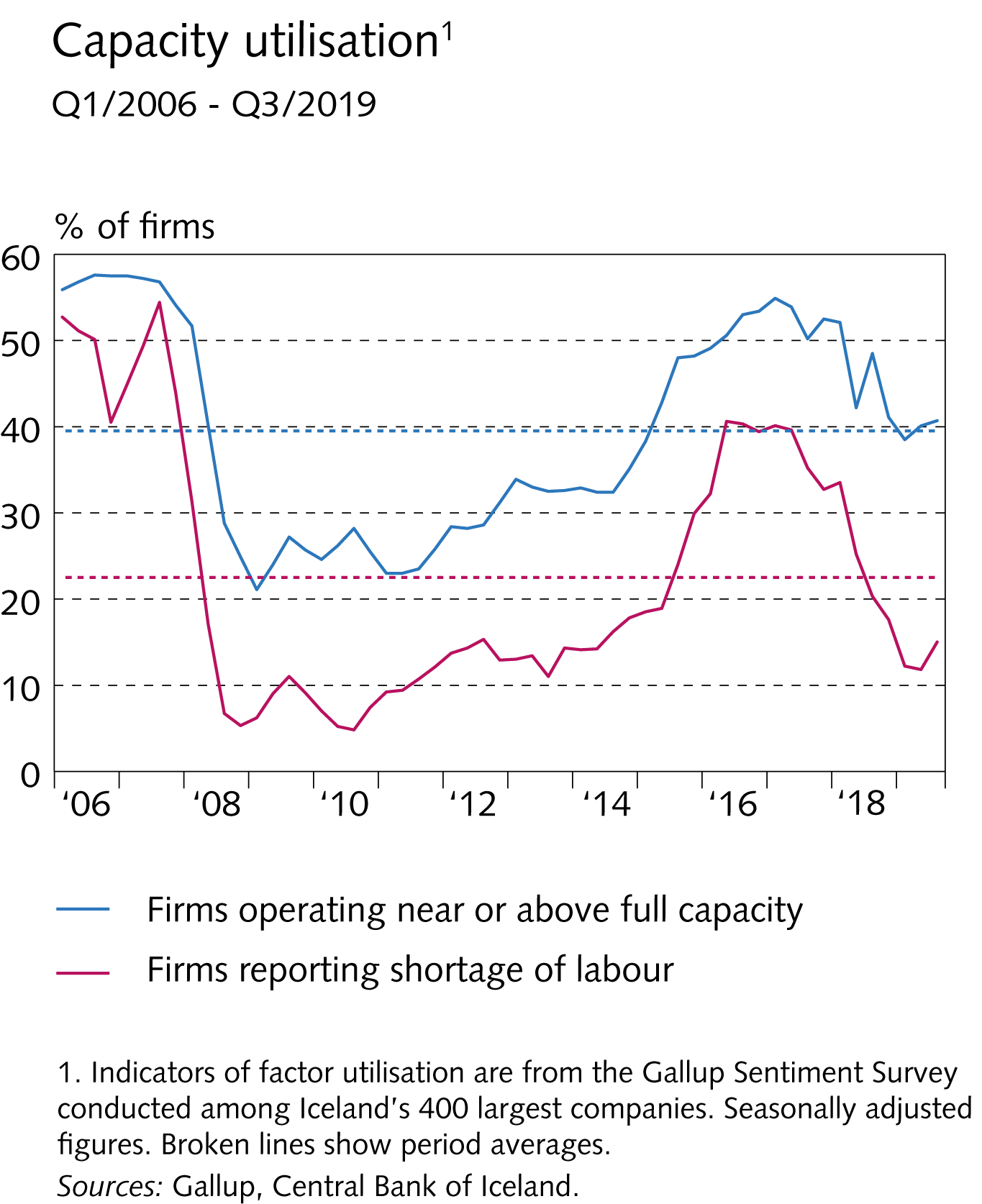 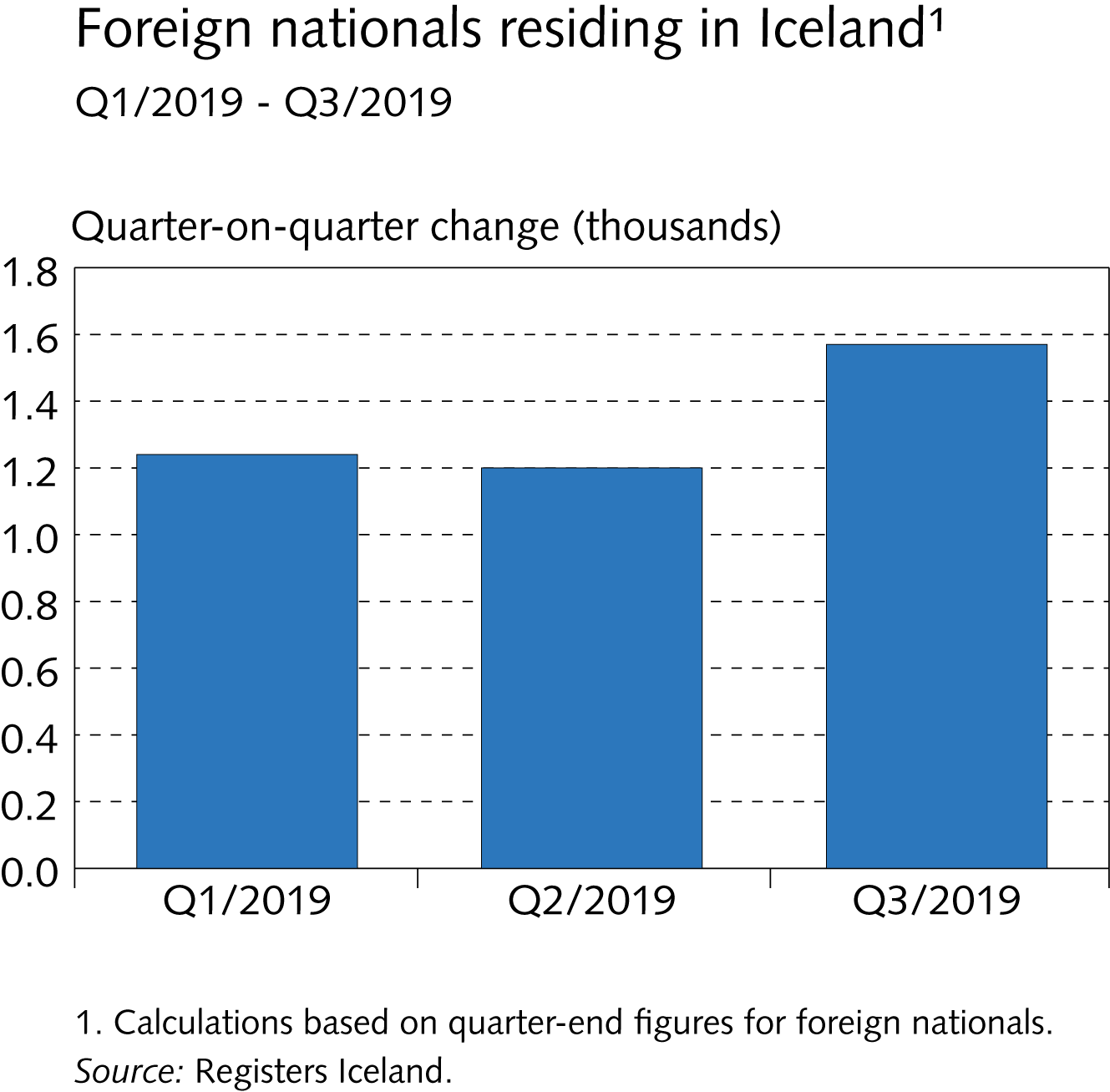 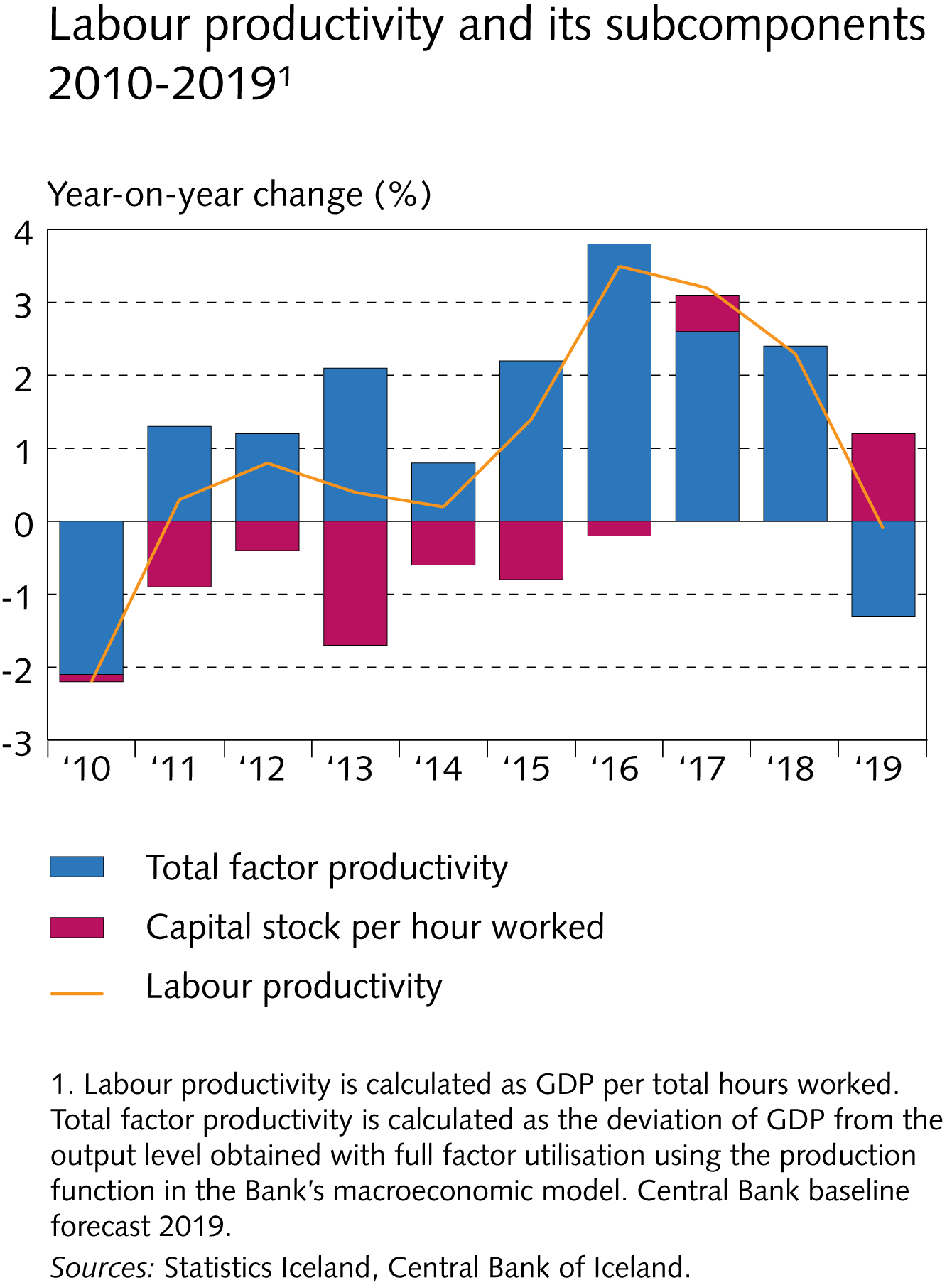 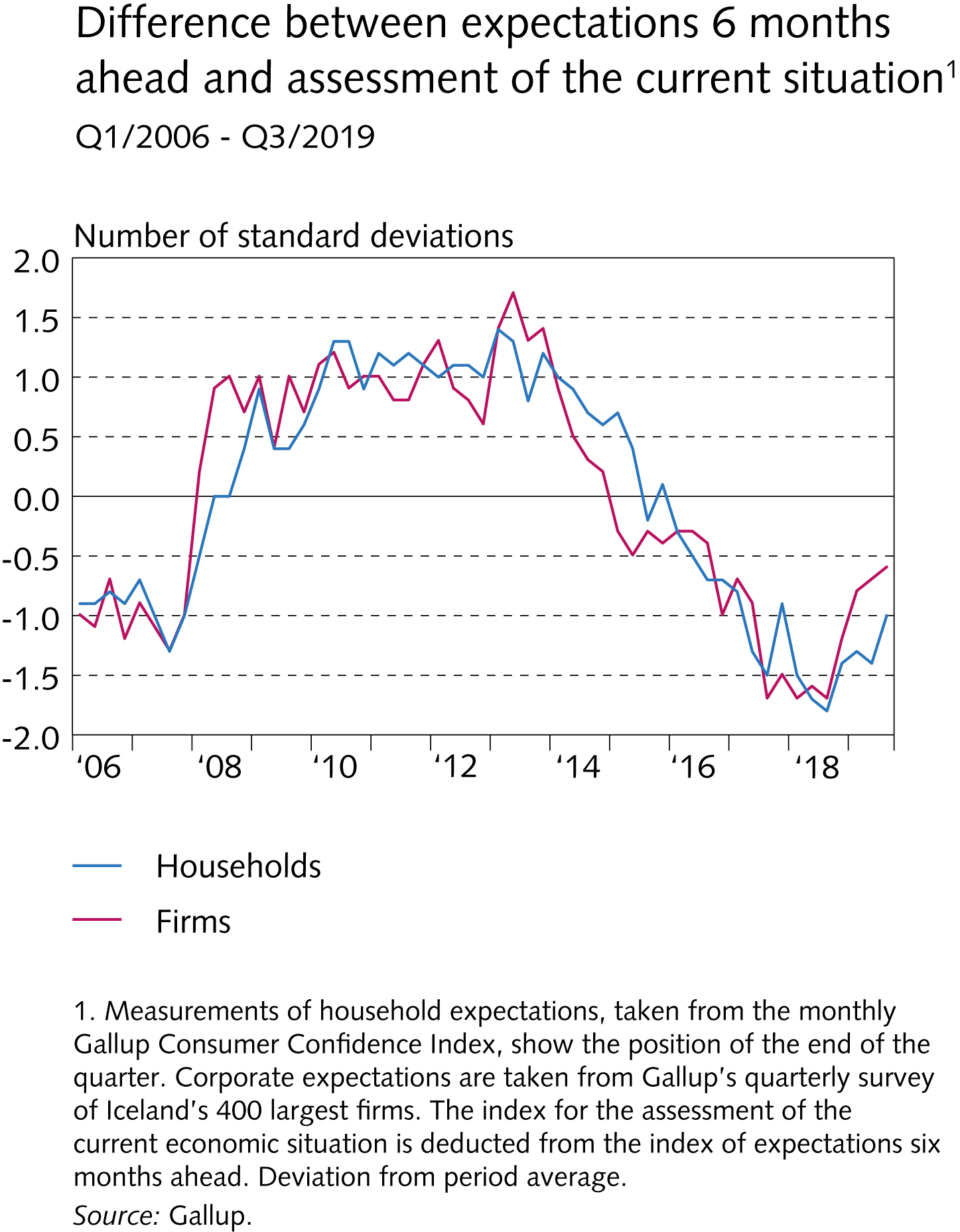 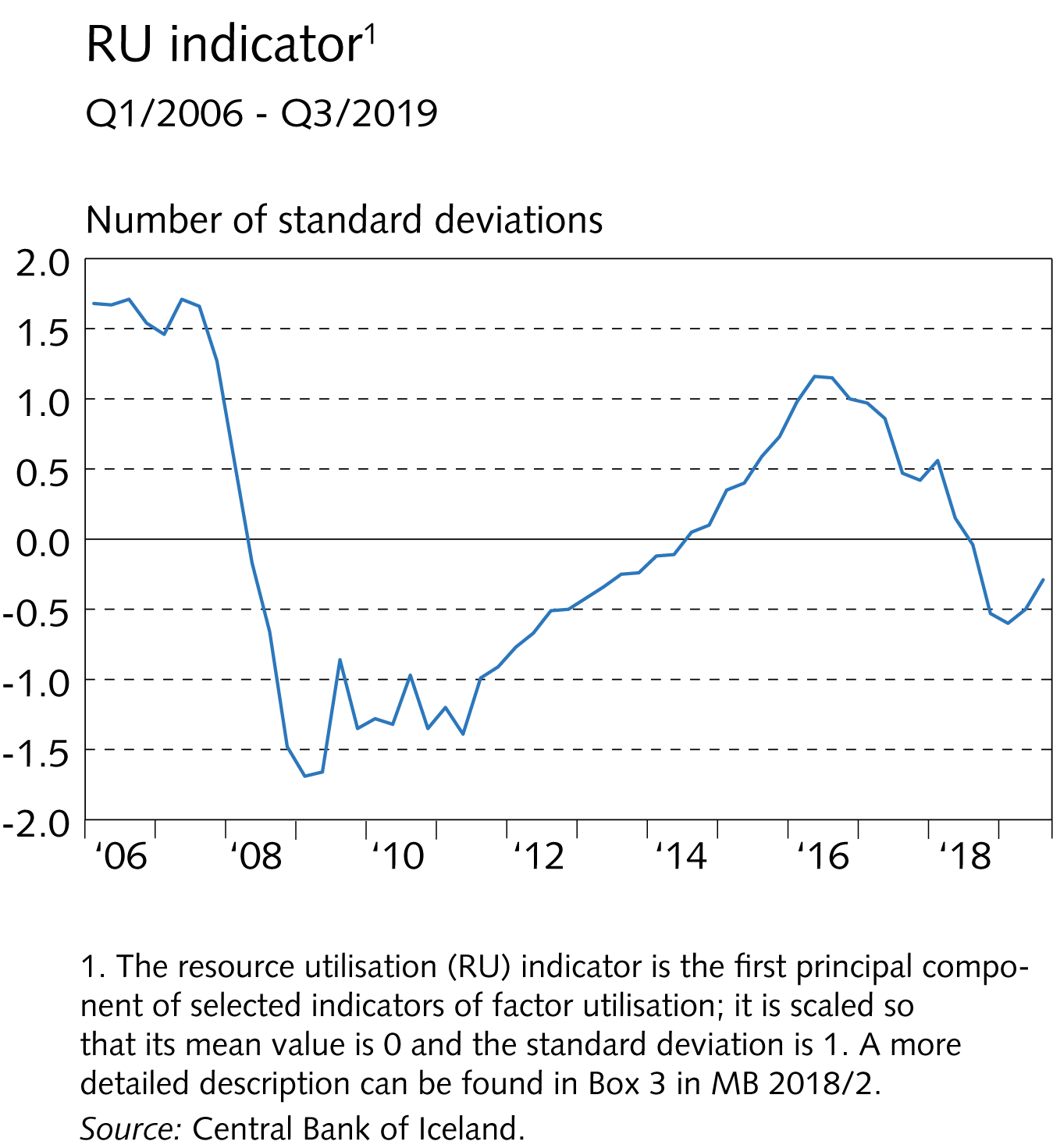 VI Inflation
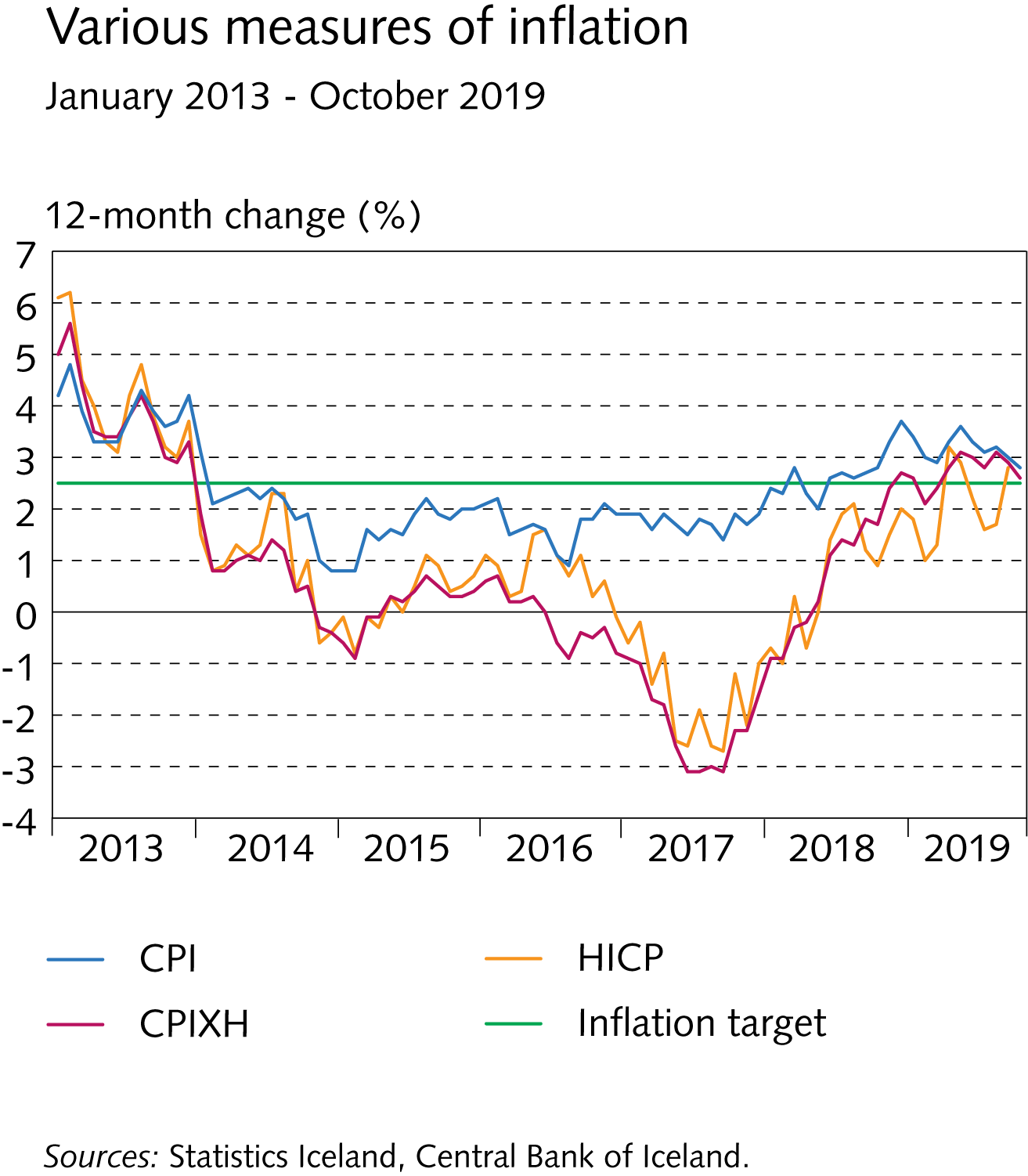 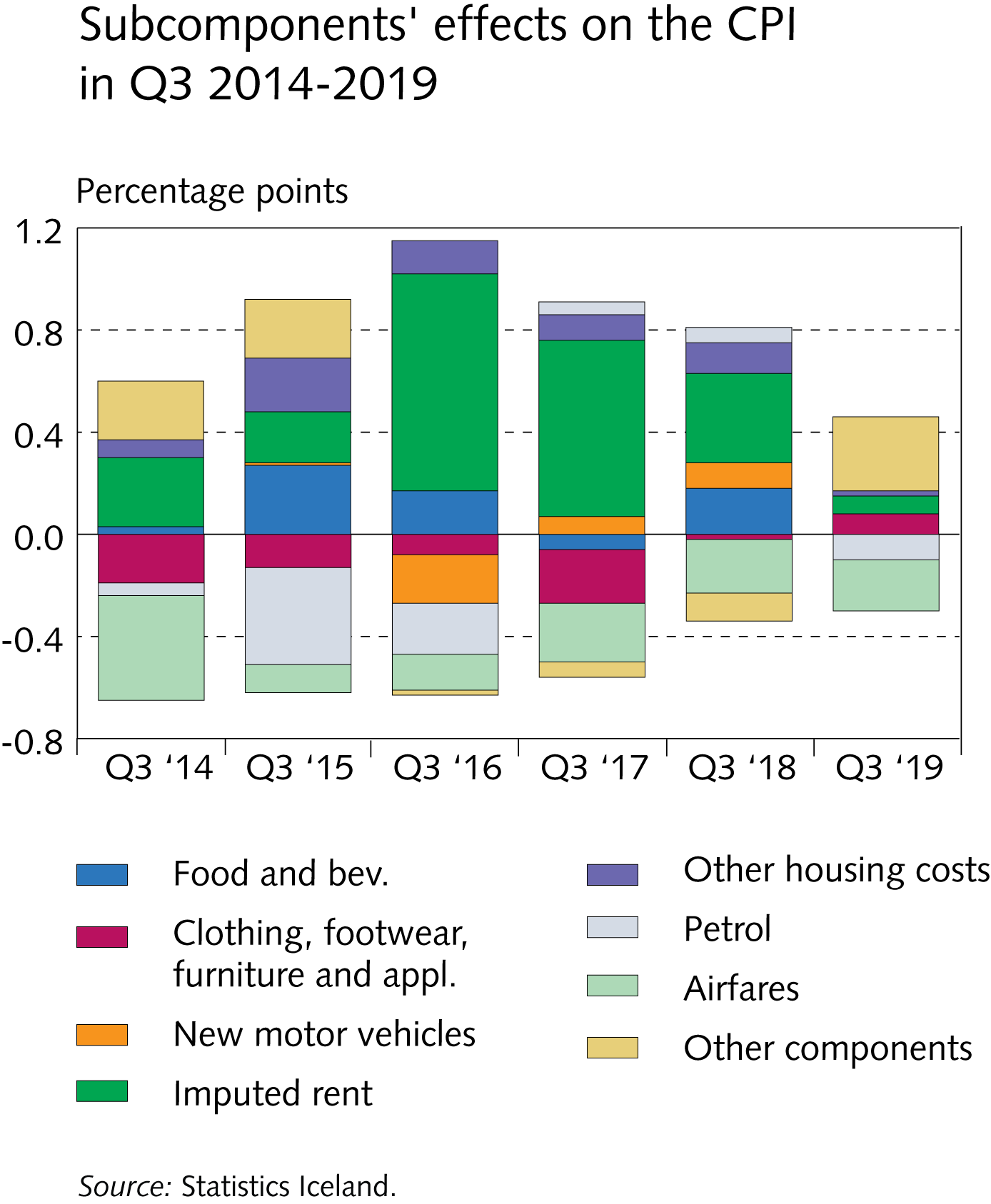 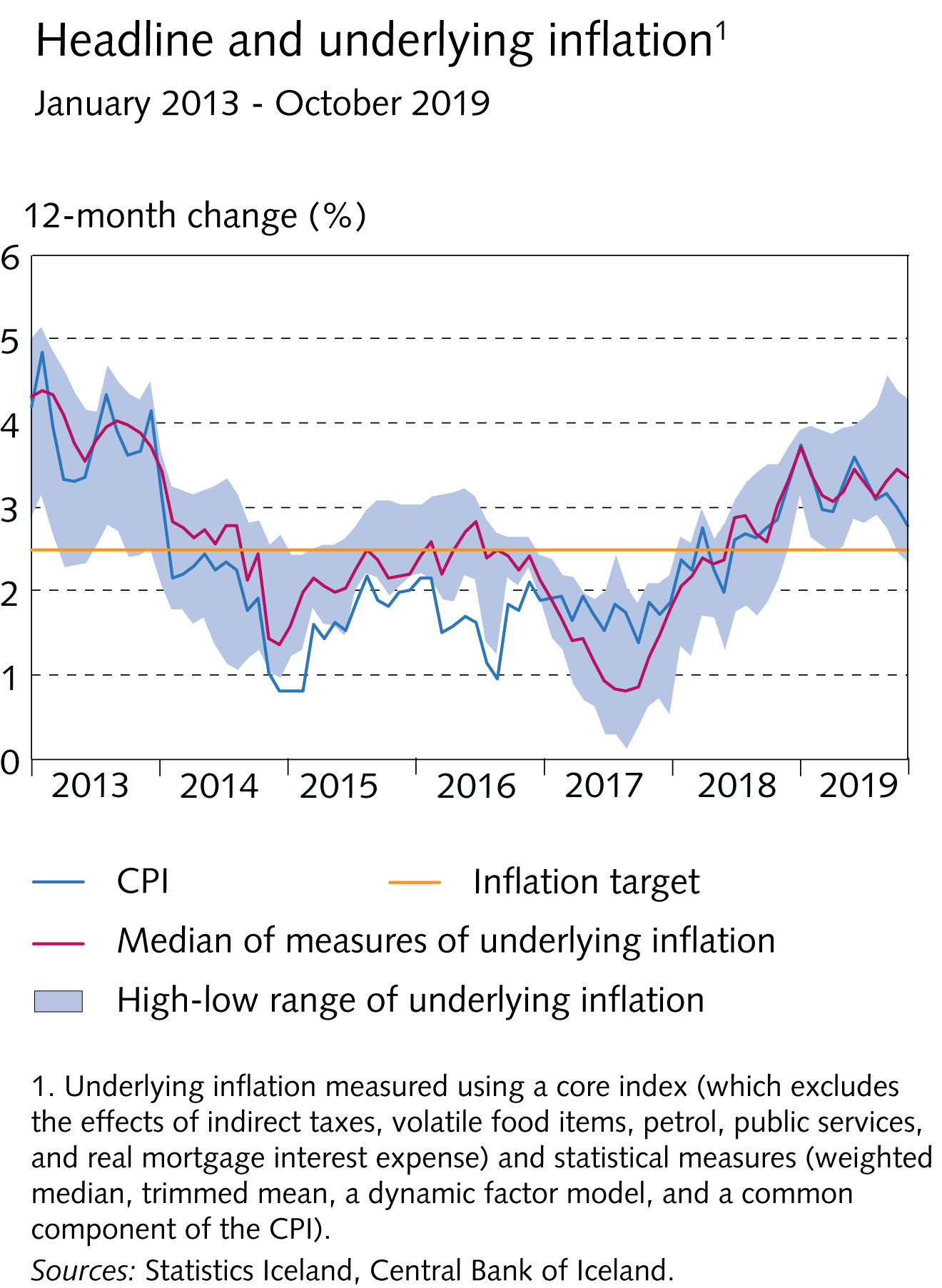 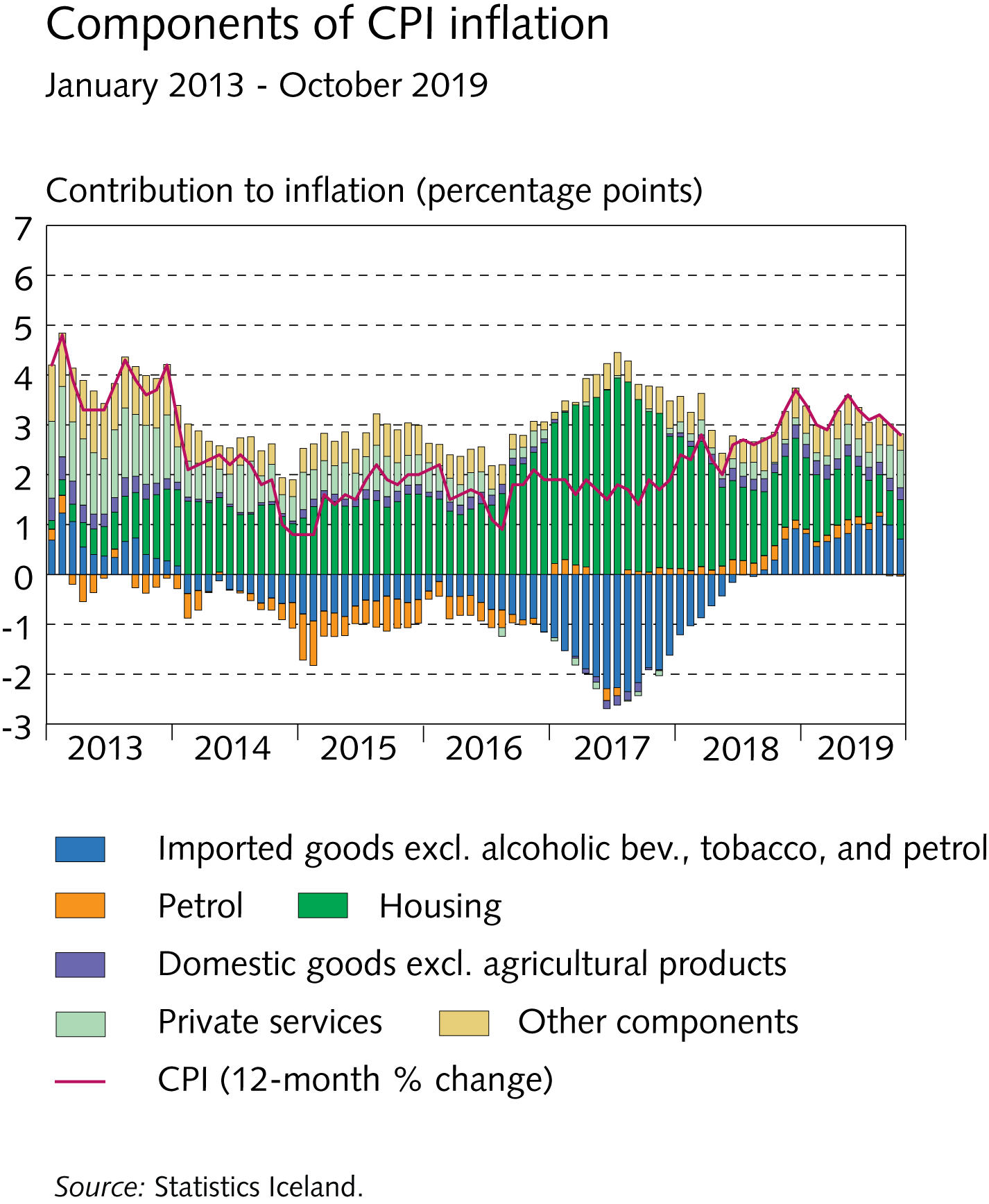 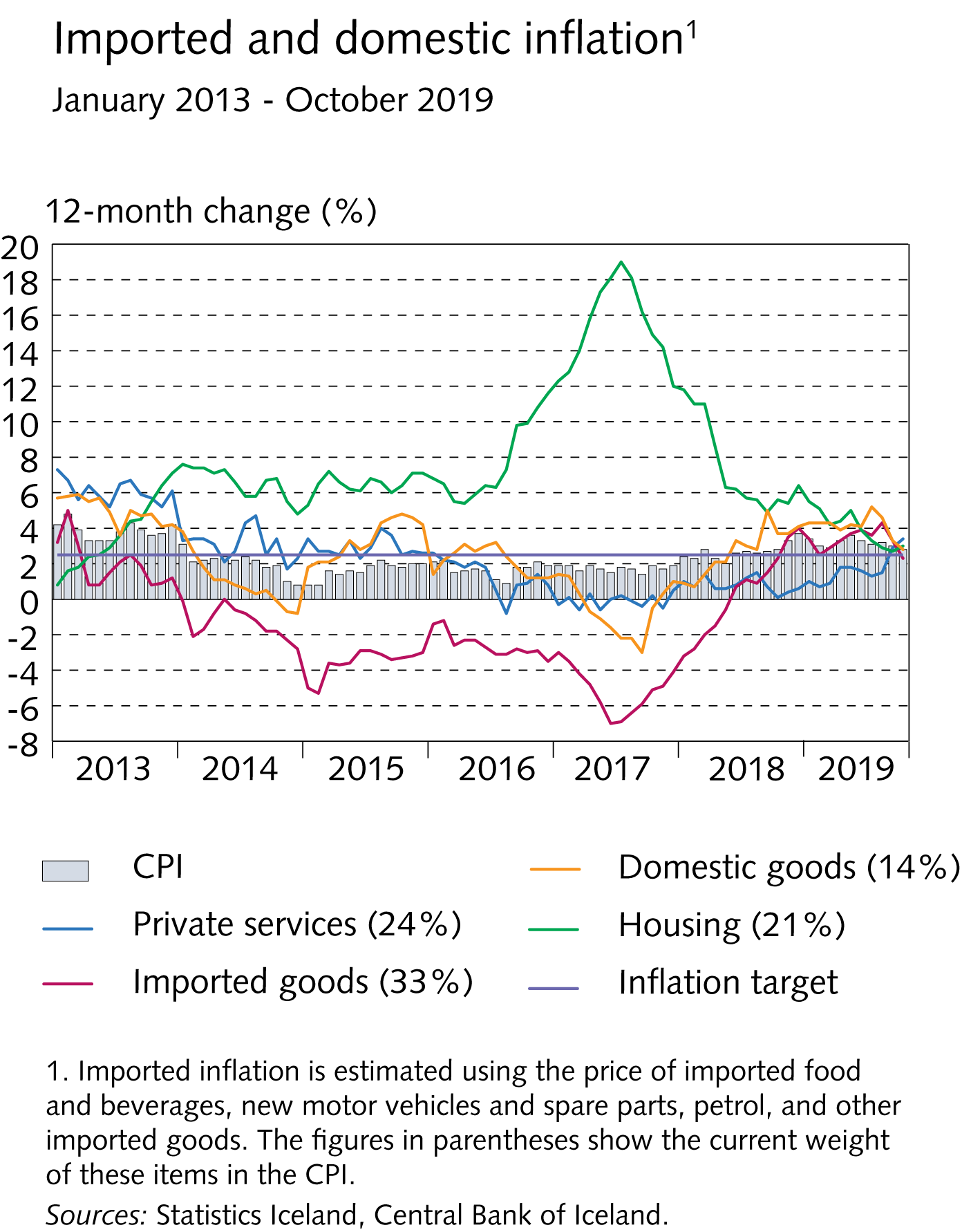 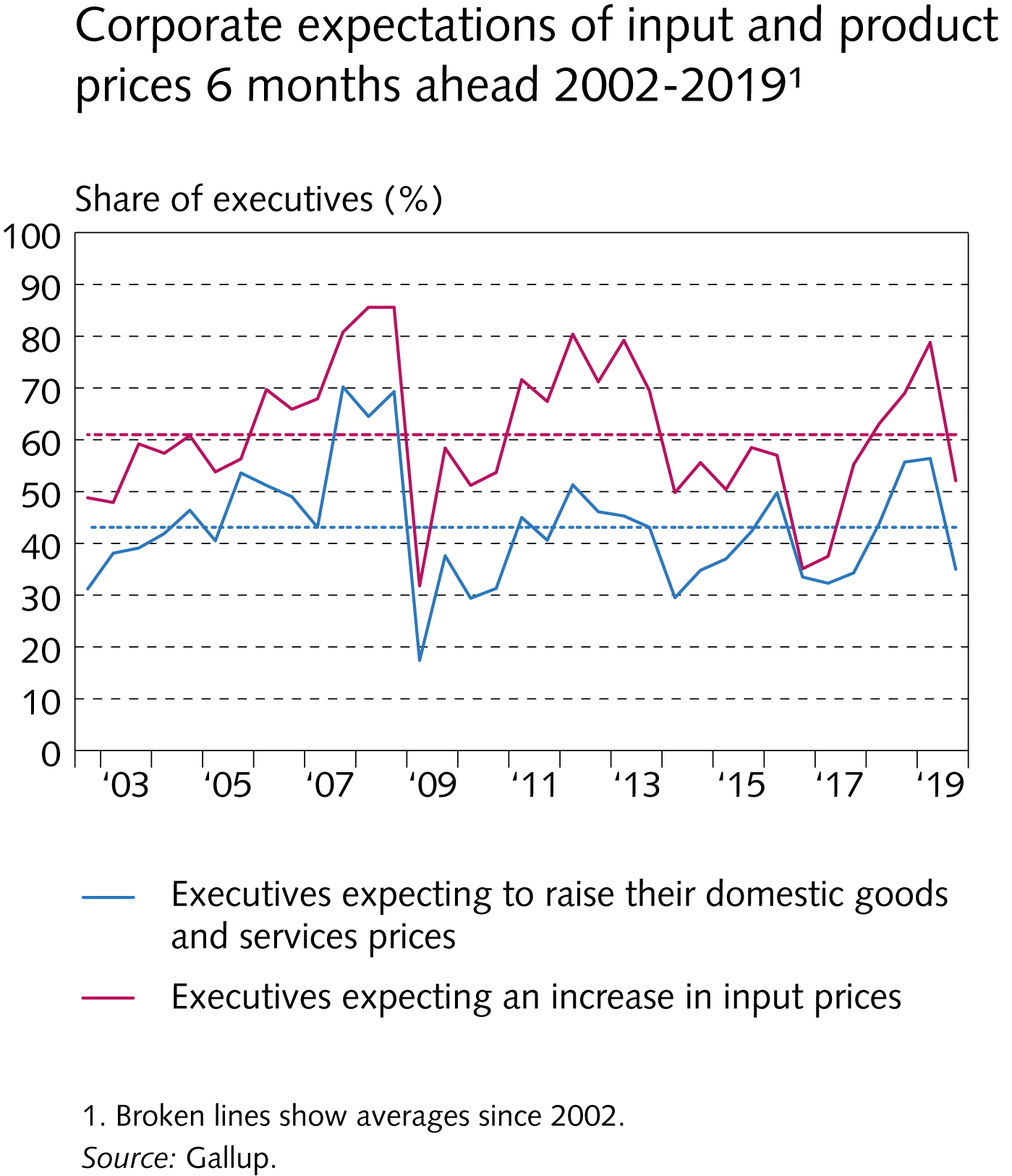 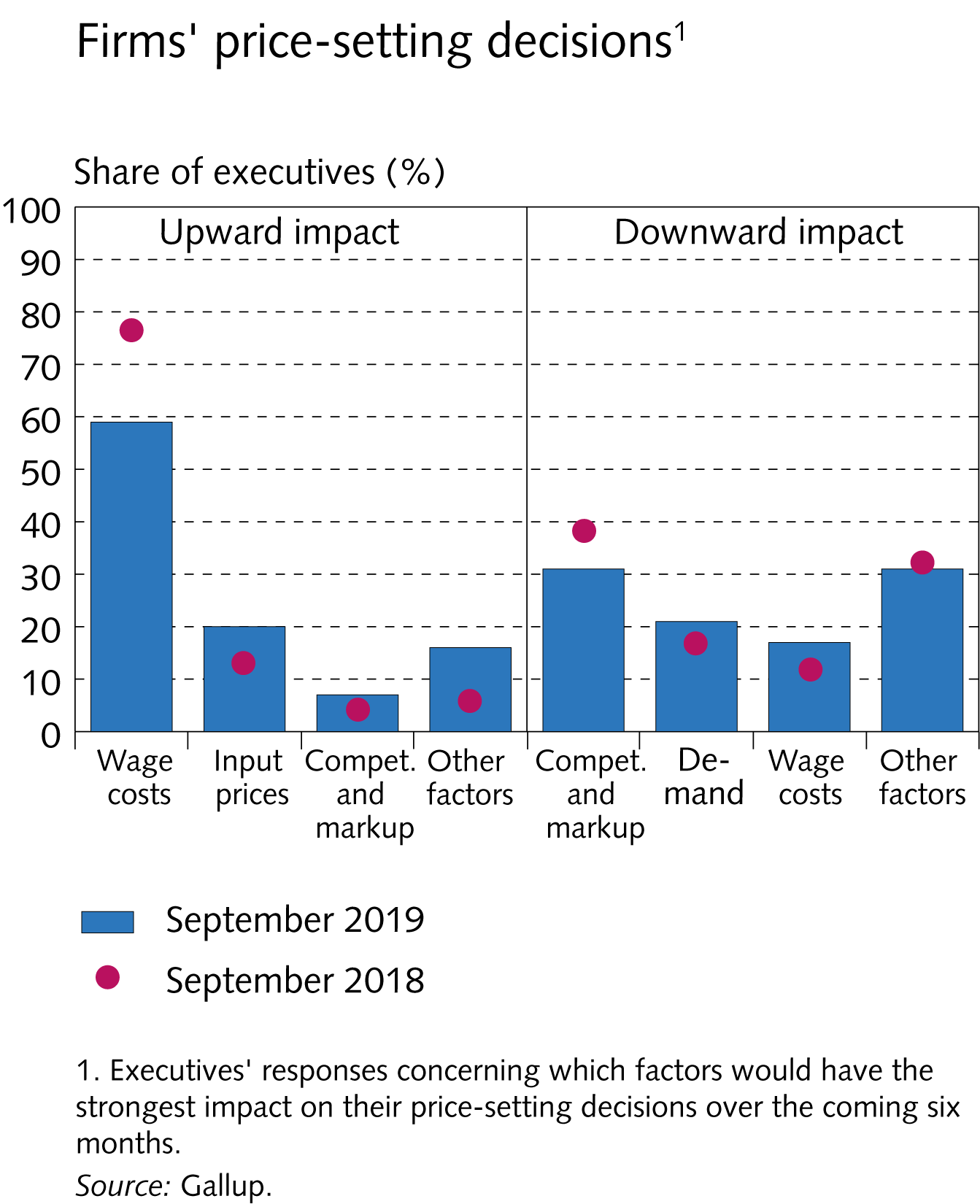 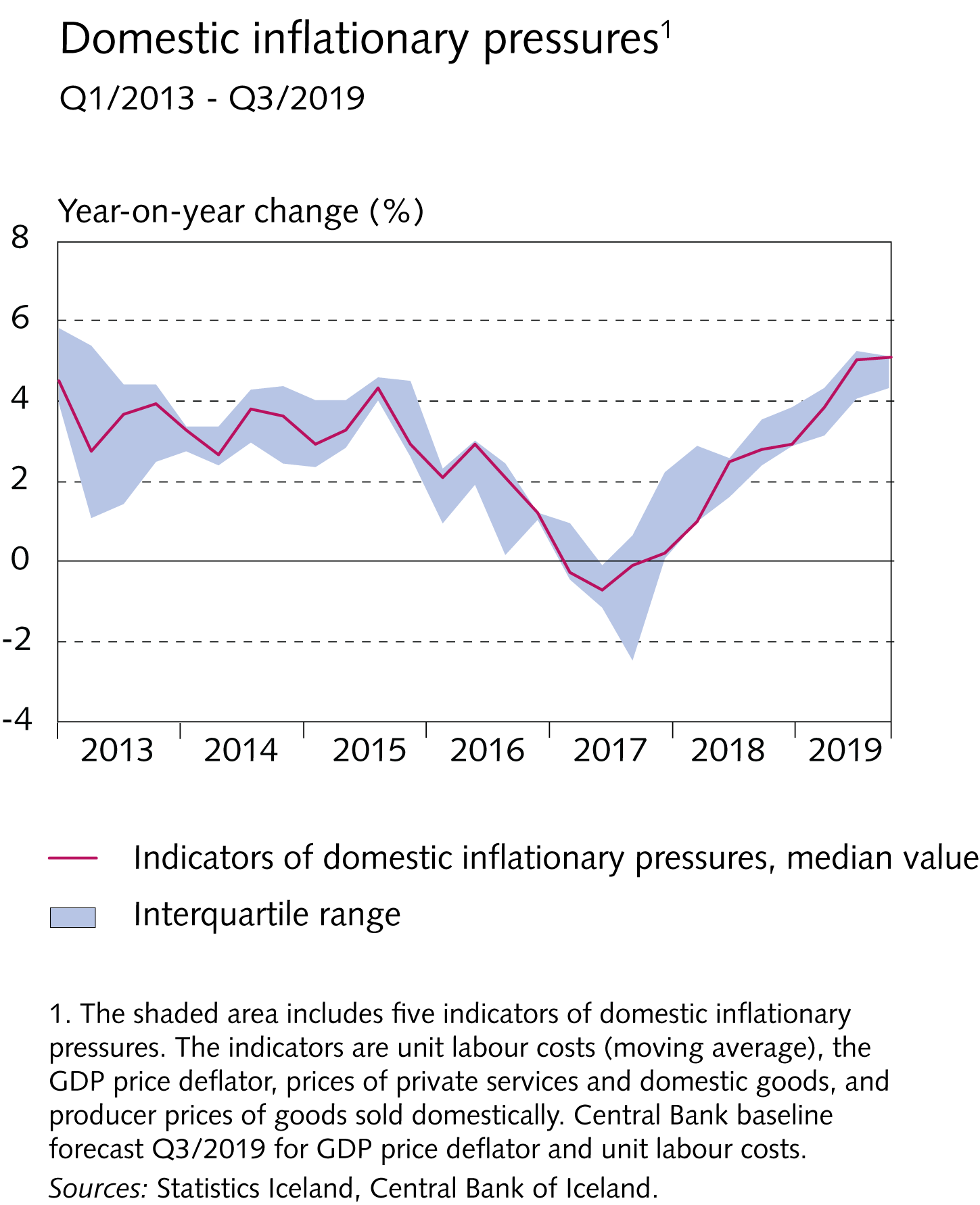 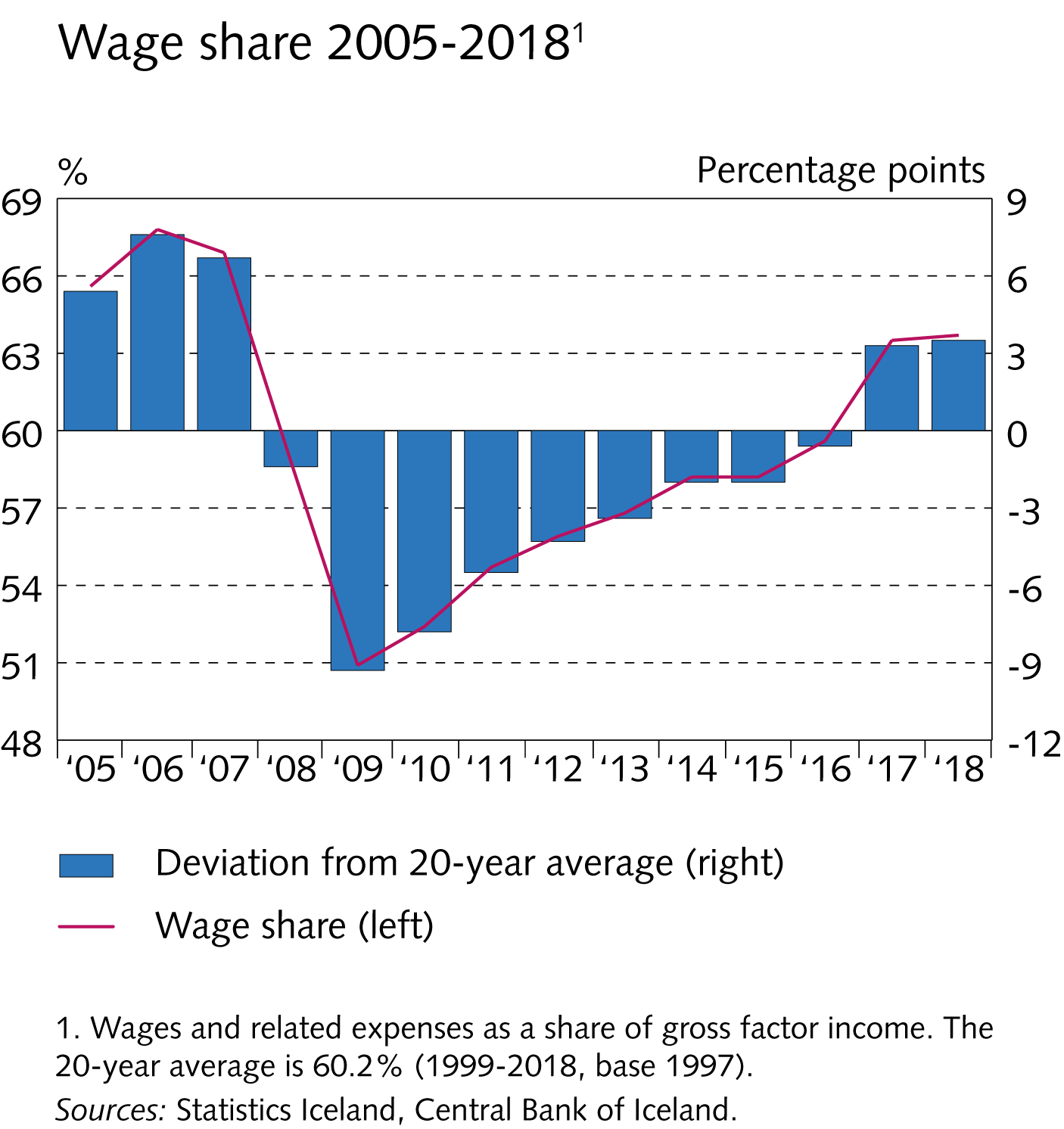 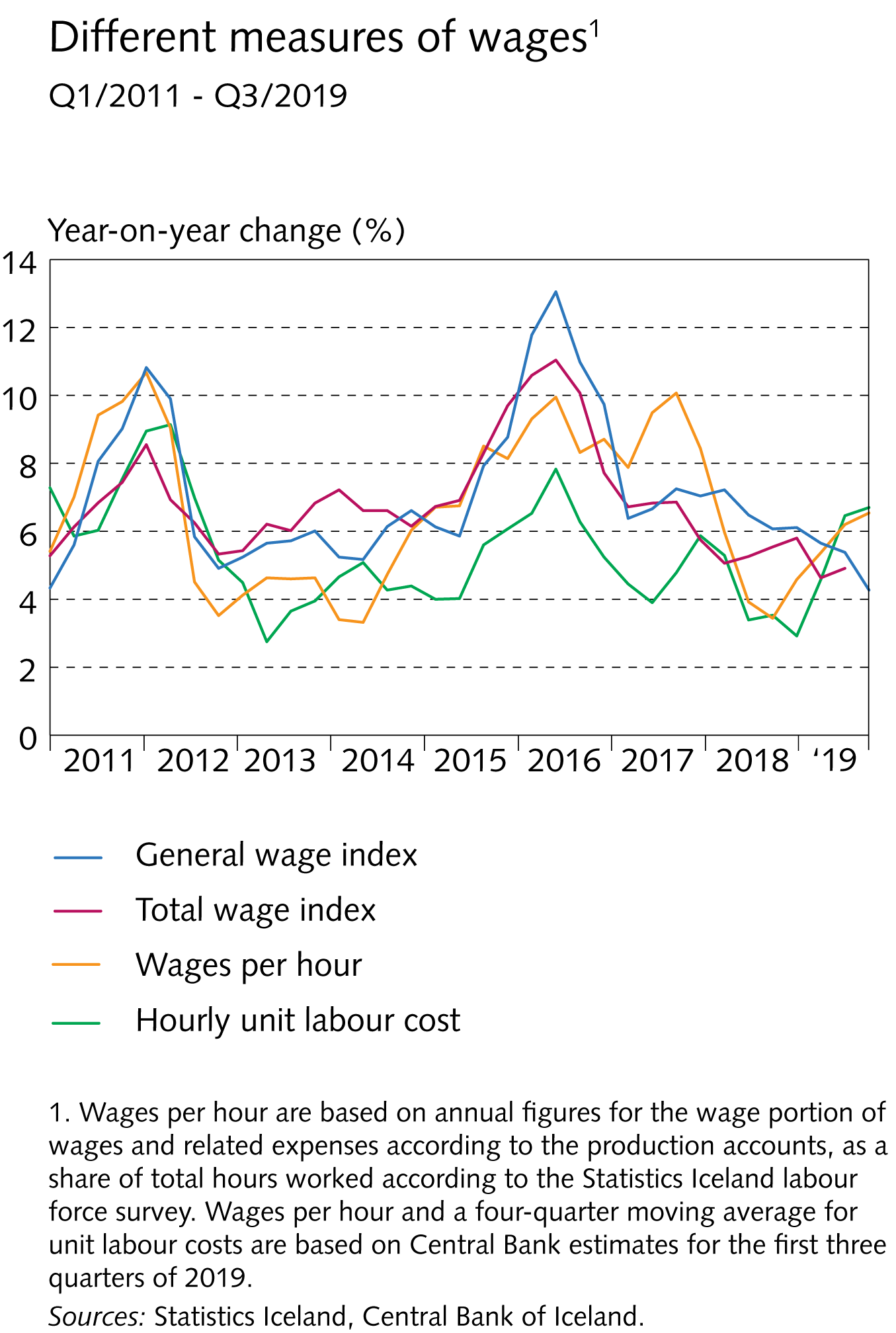 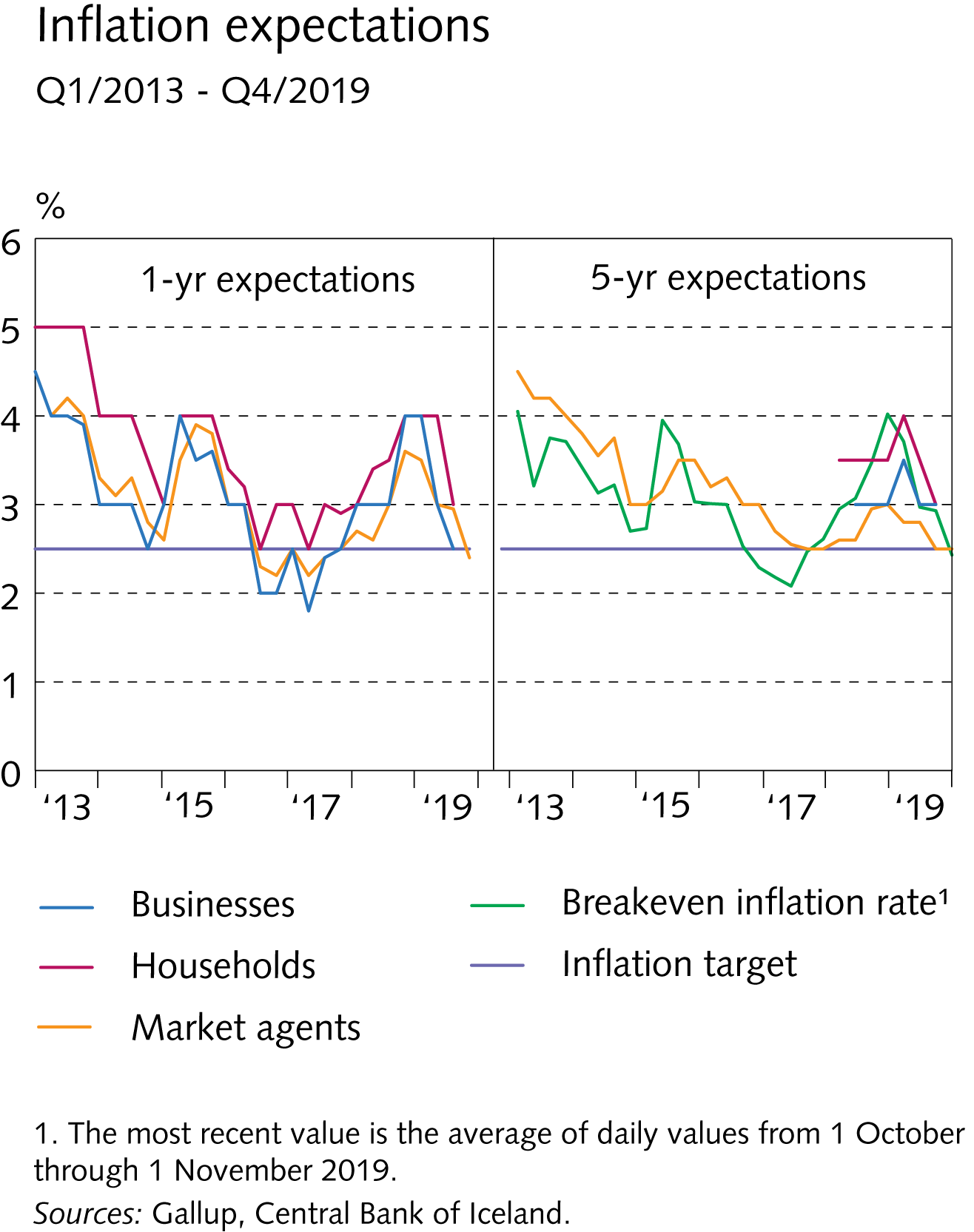 Box 1 Global decline in real interest rates and the Central Bank‘s neutral rate
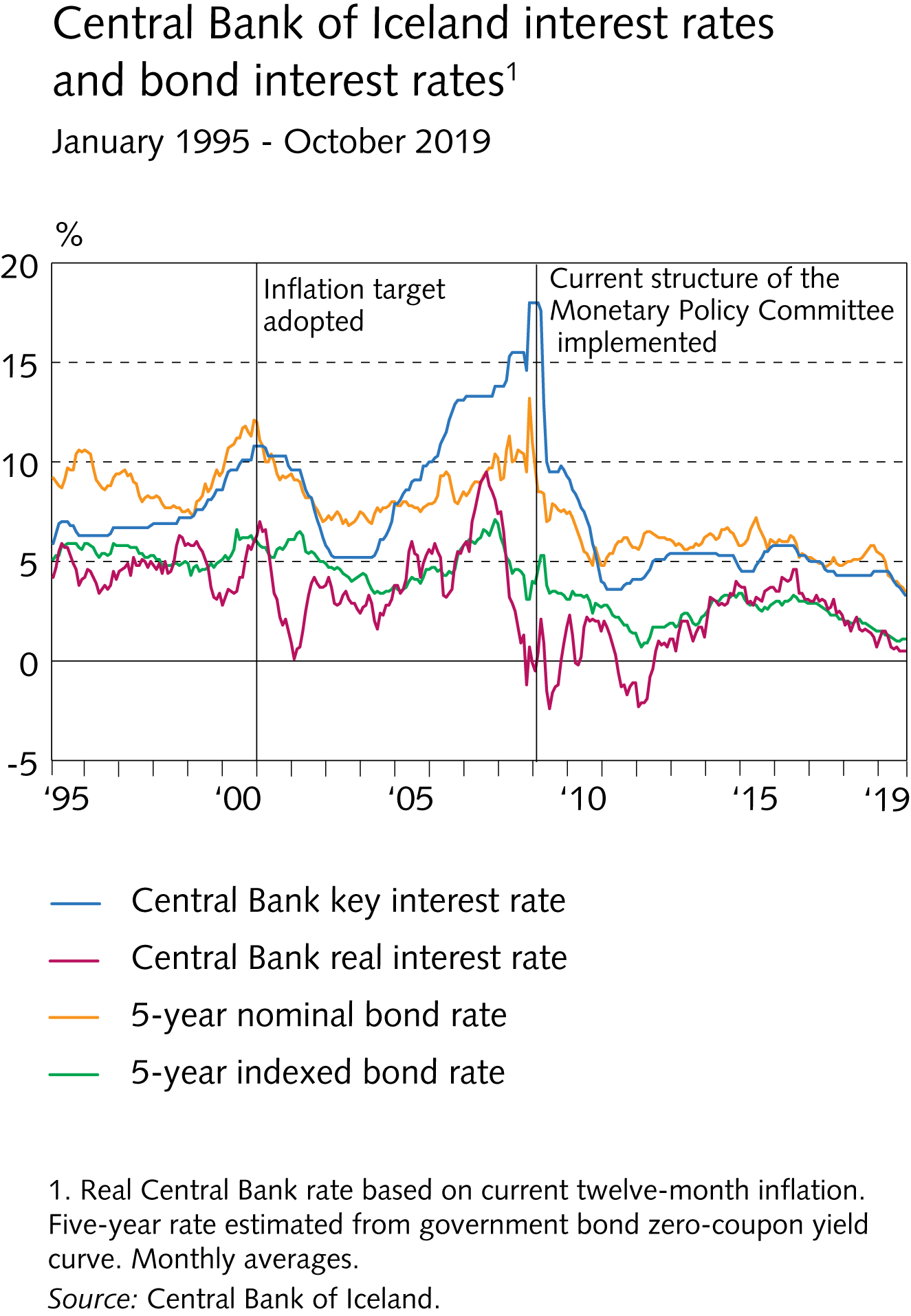 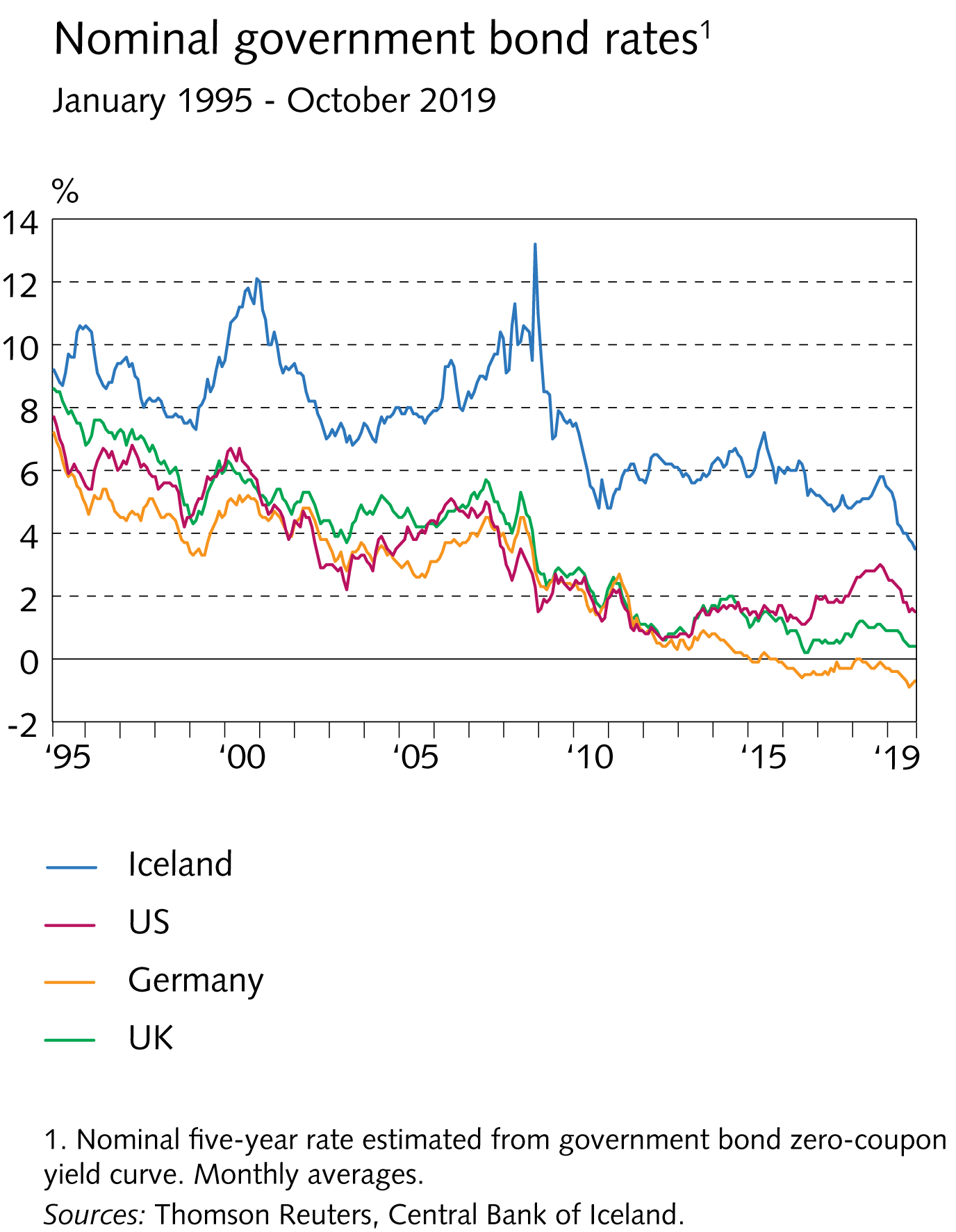 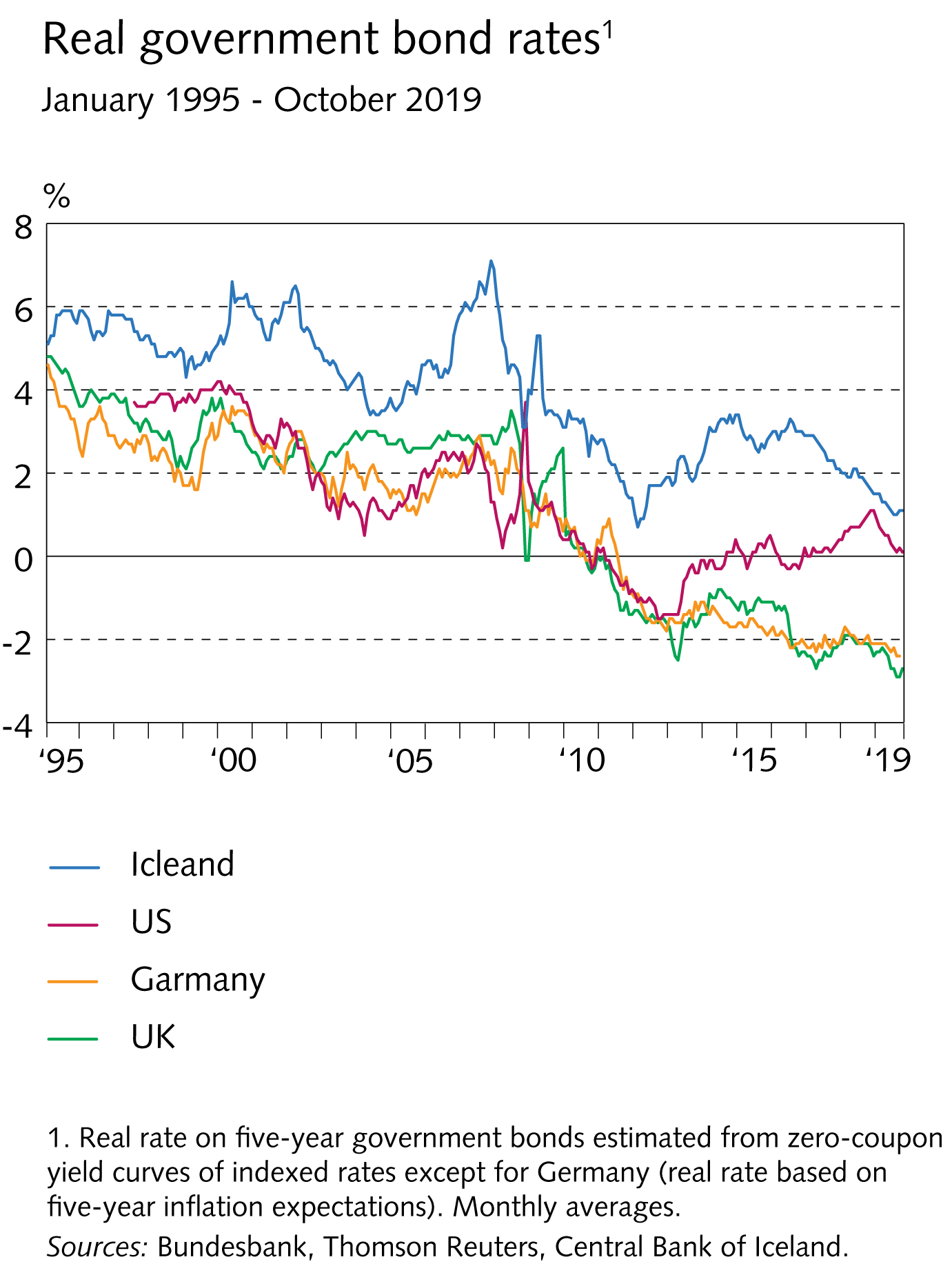 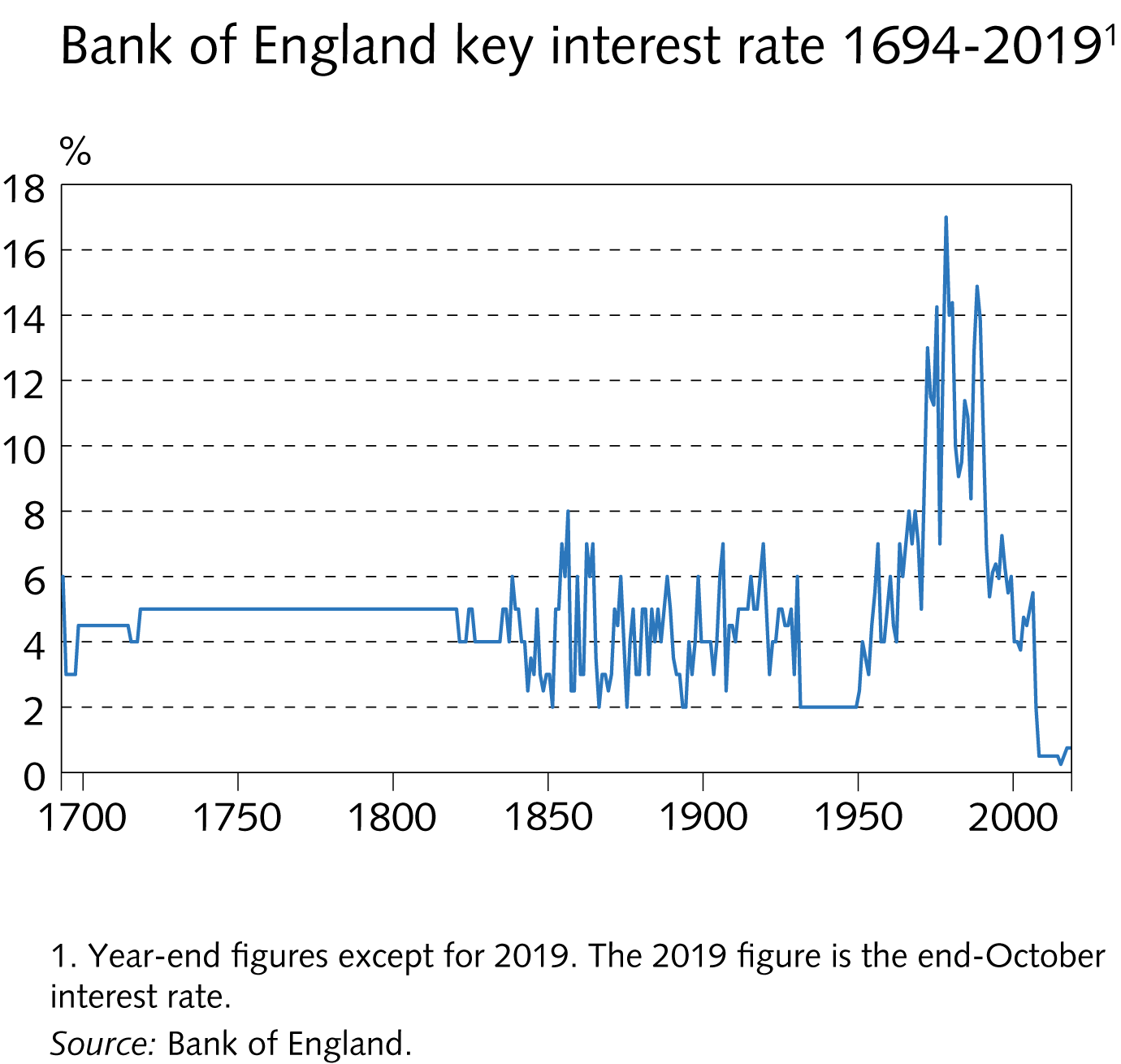 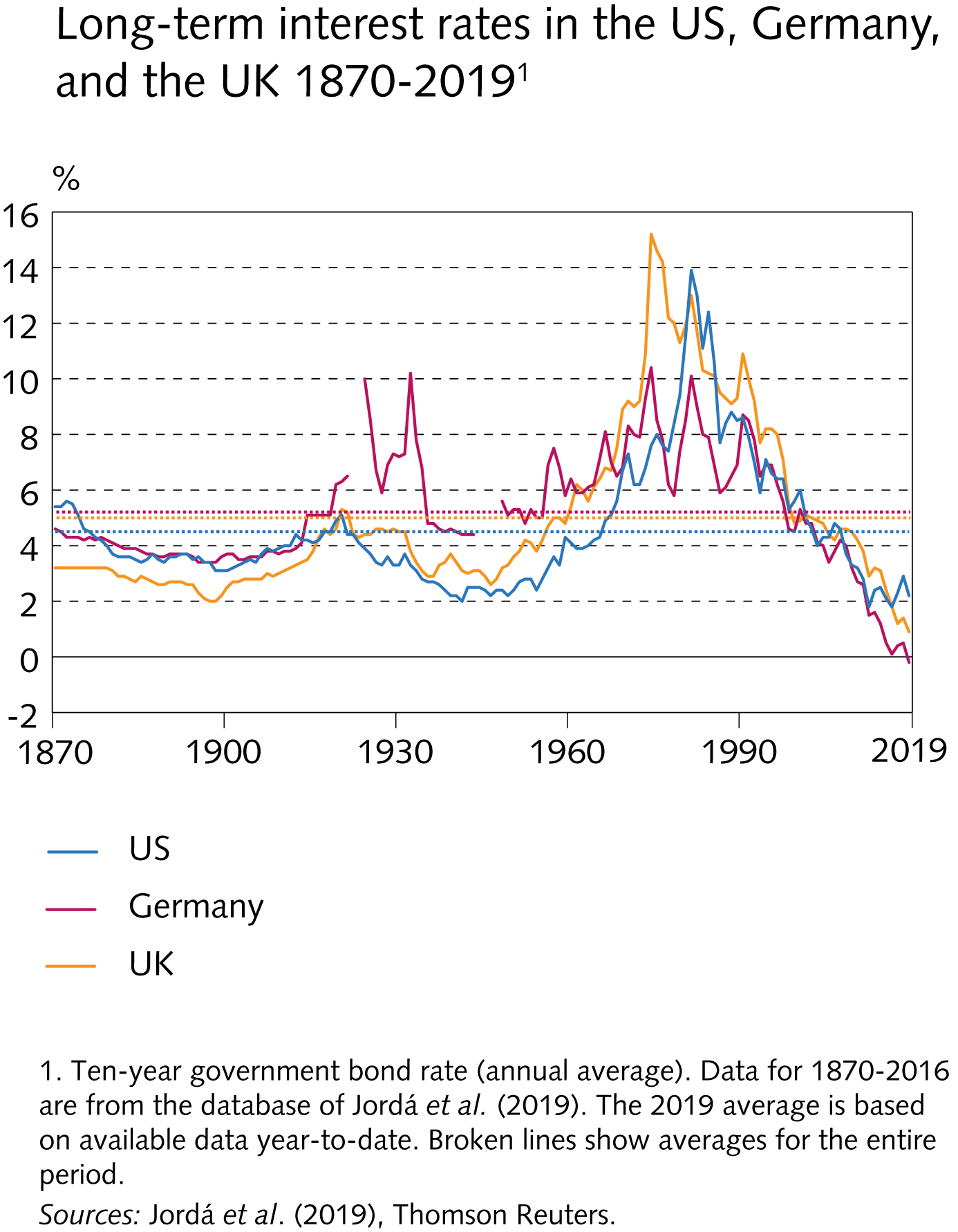 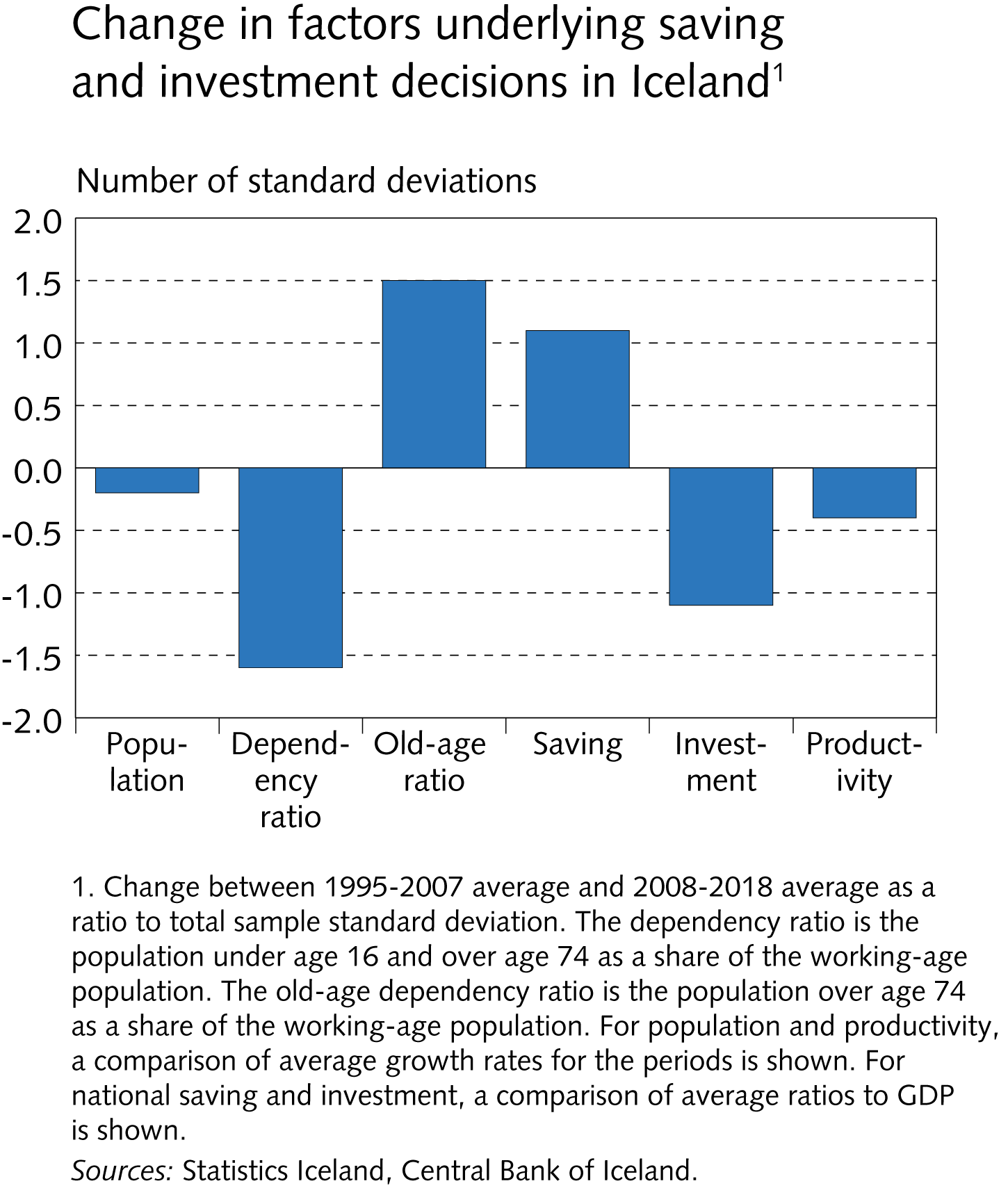 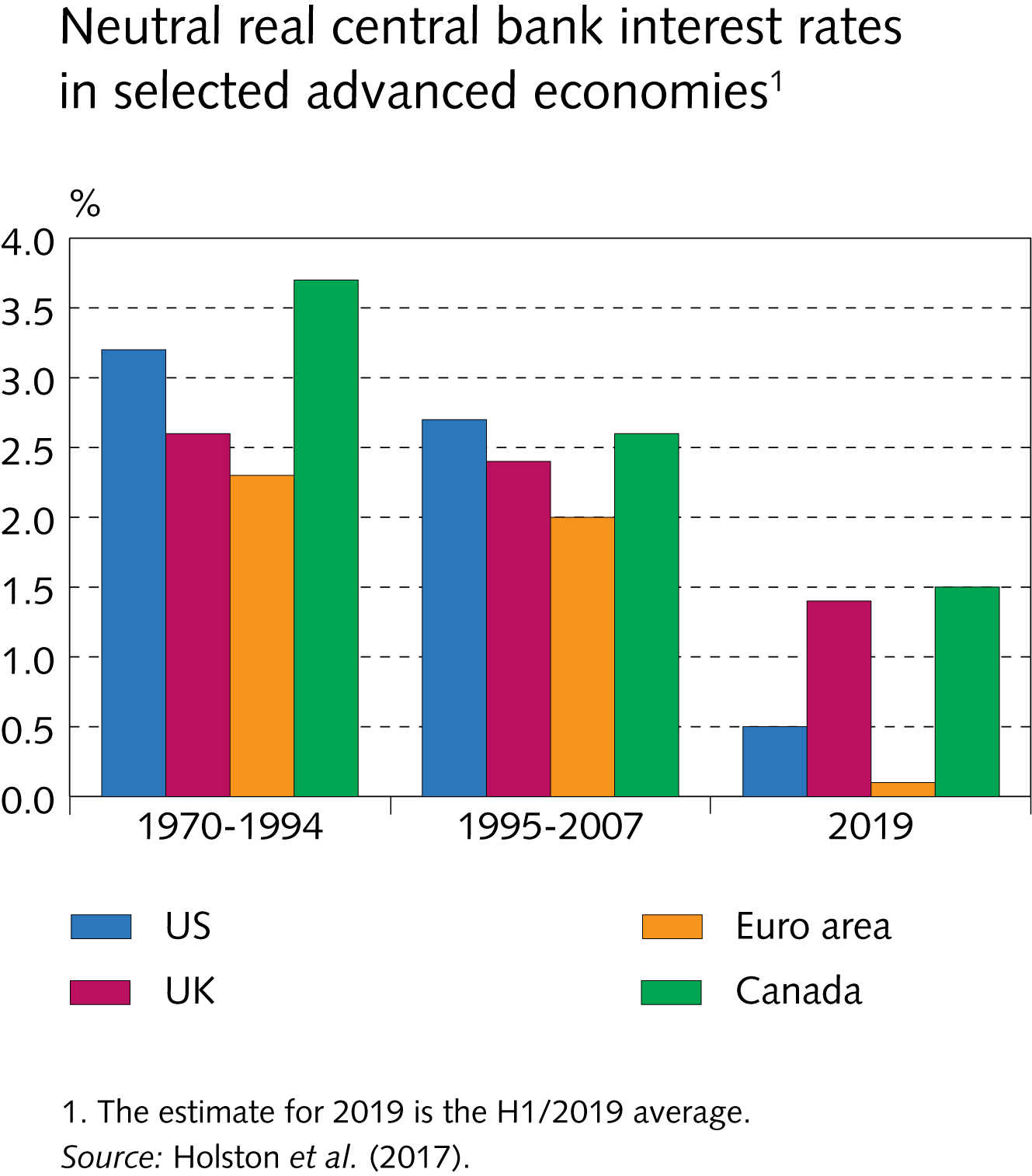 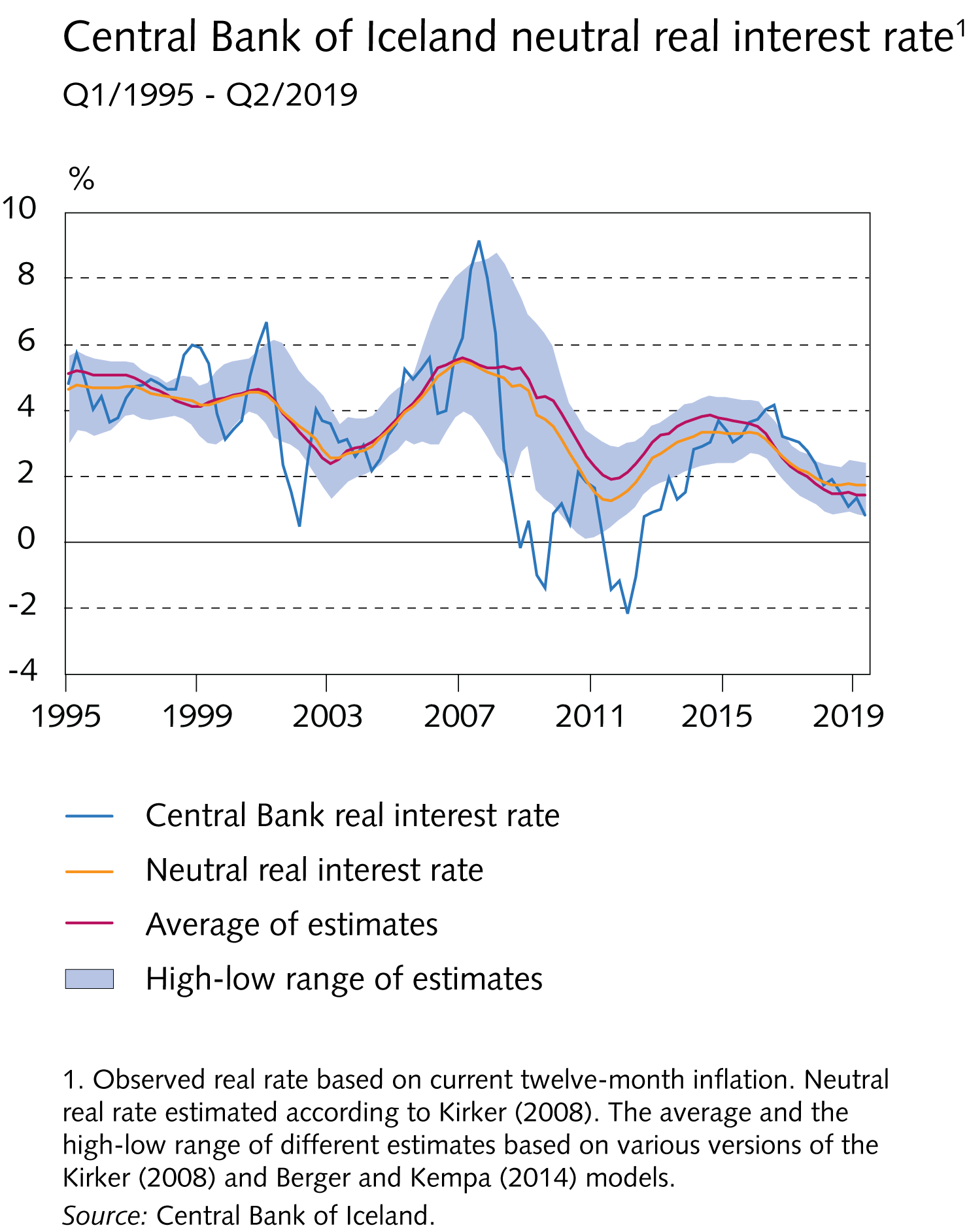 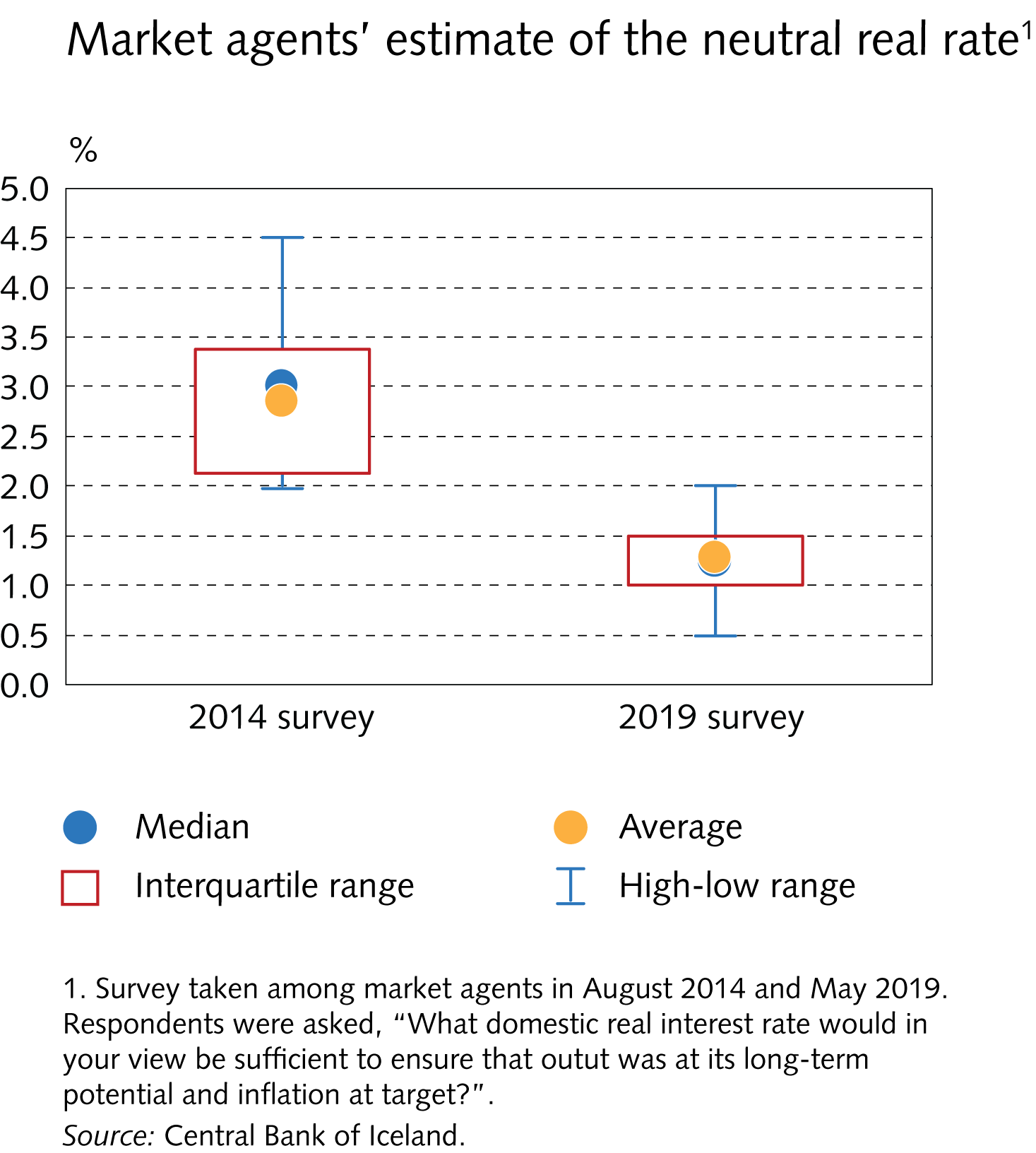 Box 2 Firm’s pricing decisions
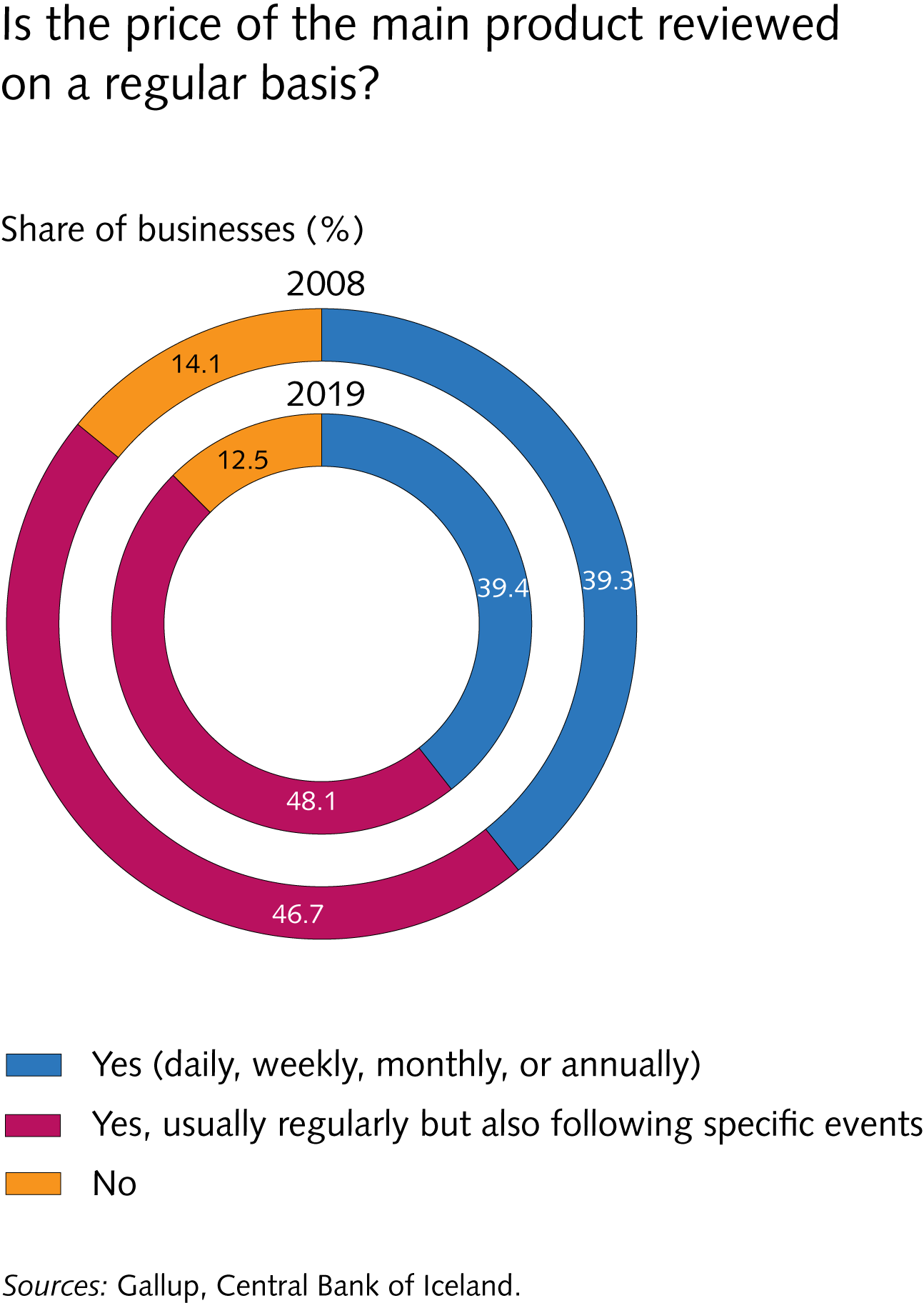 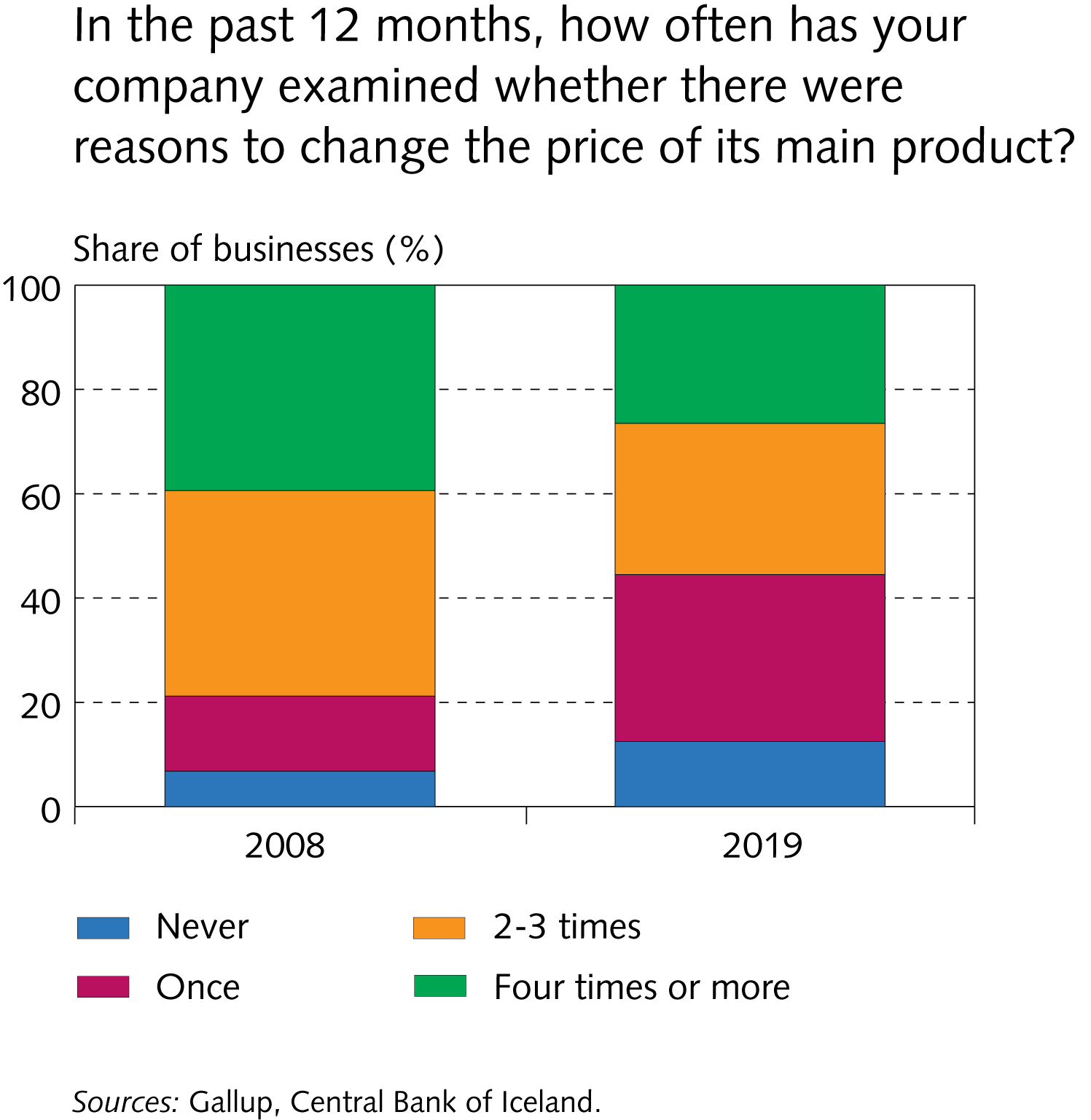 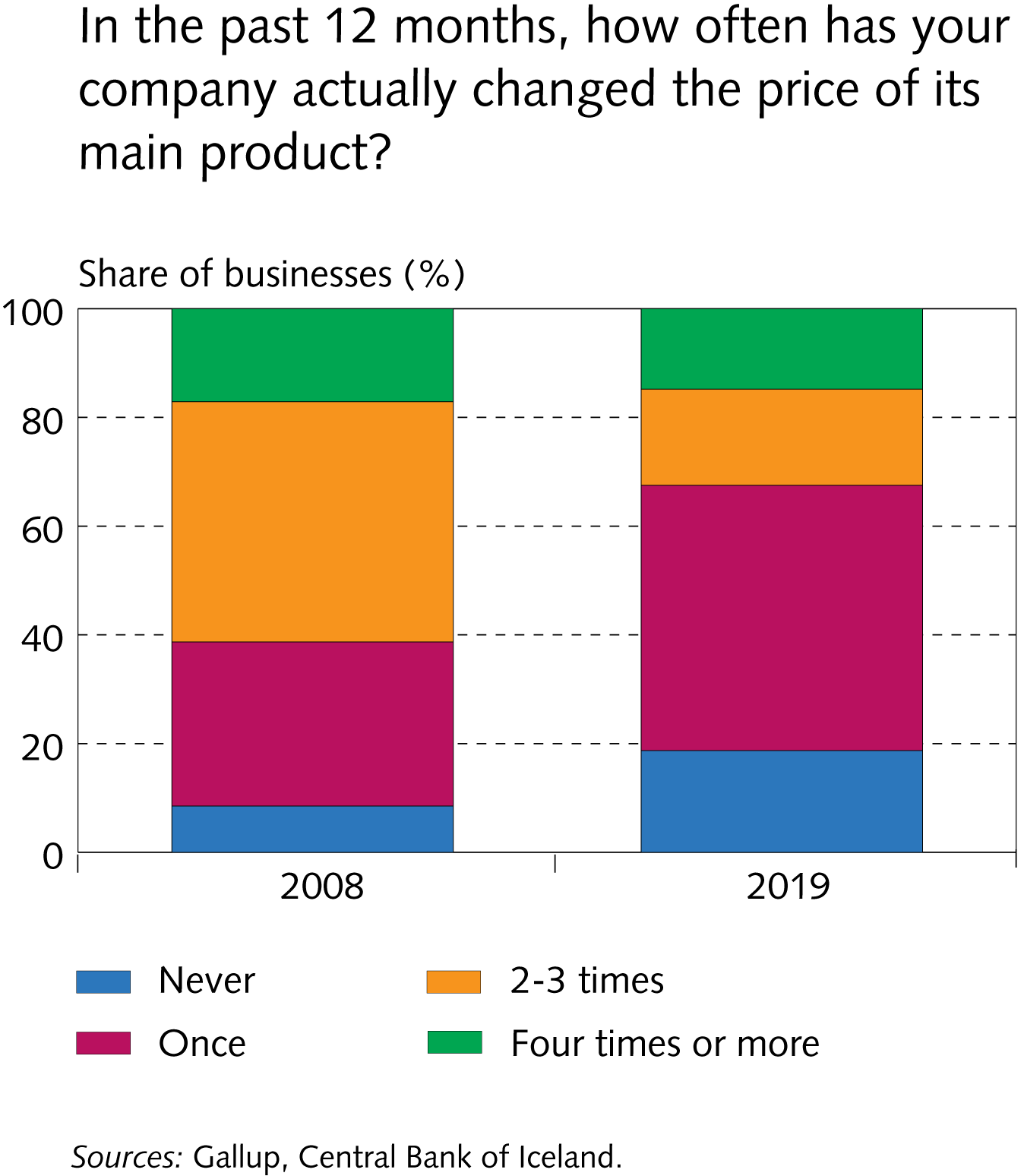 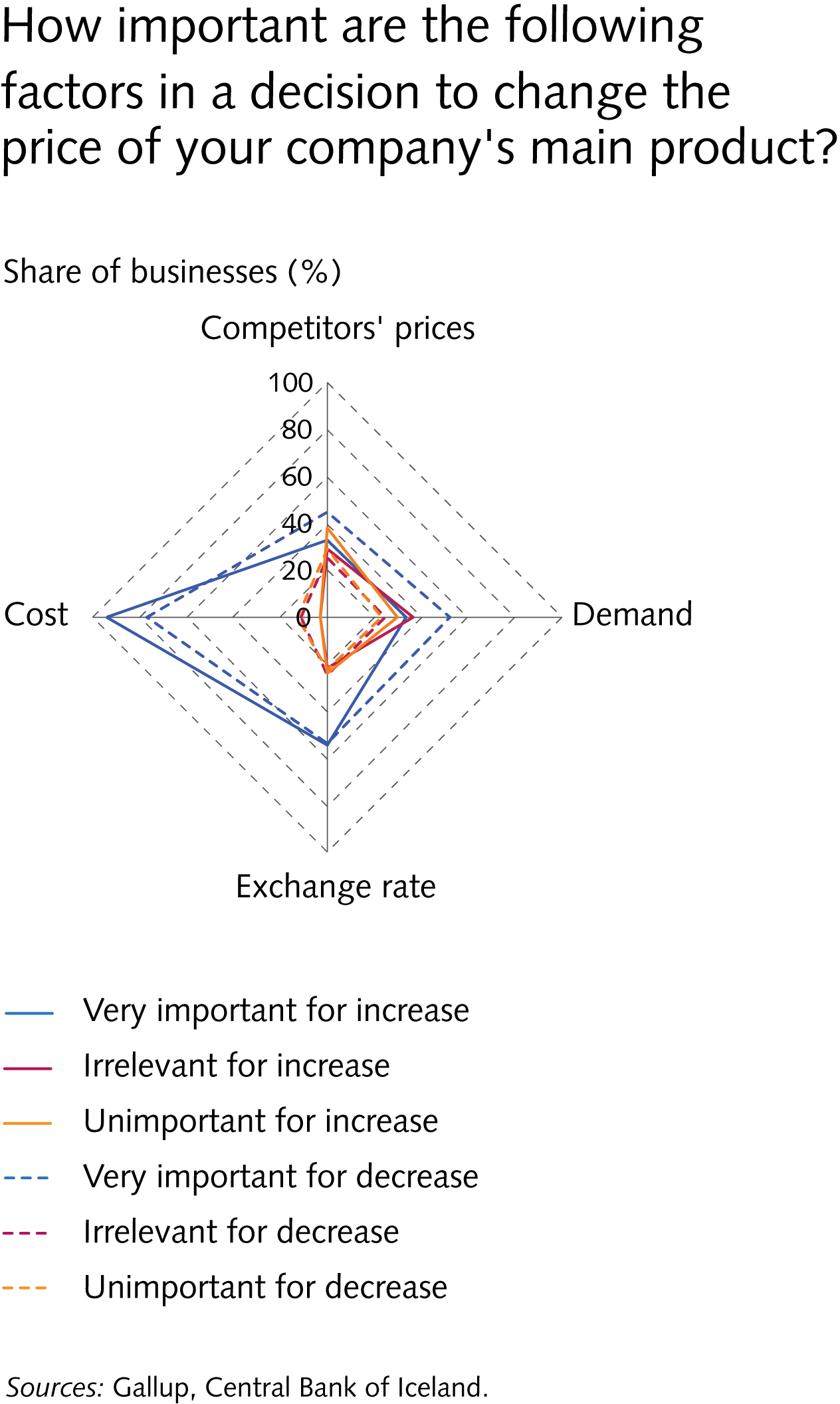 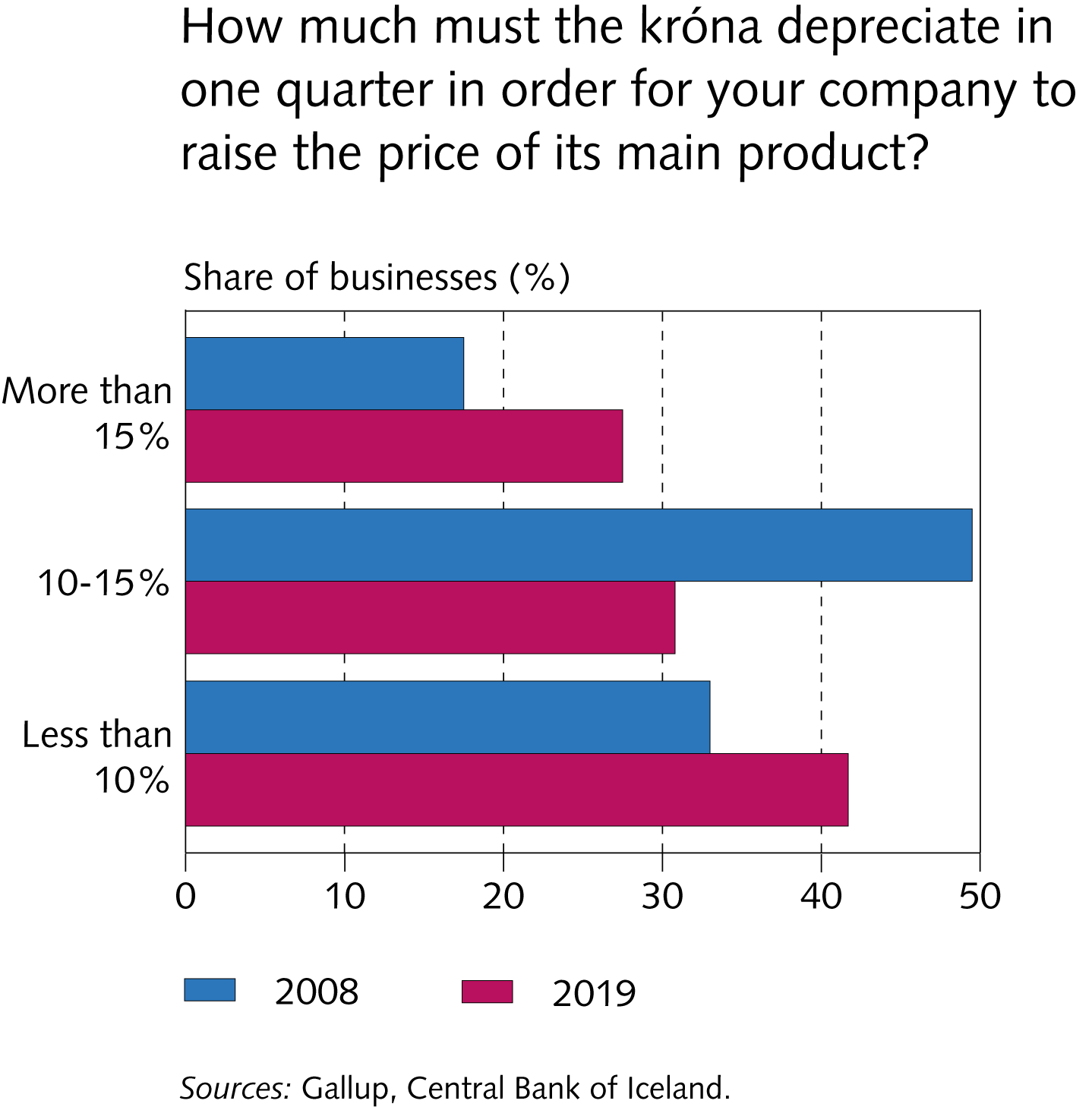 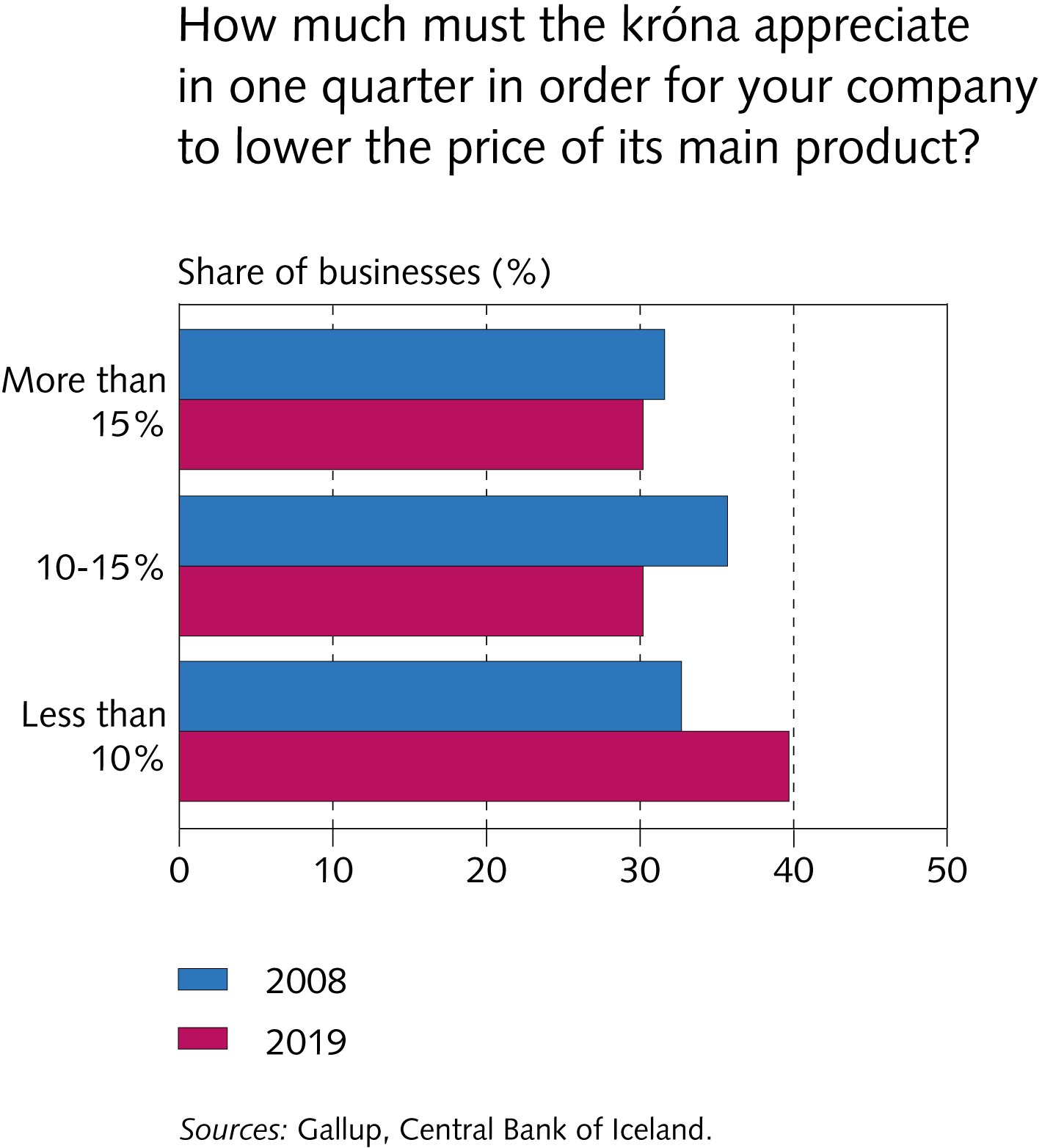 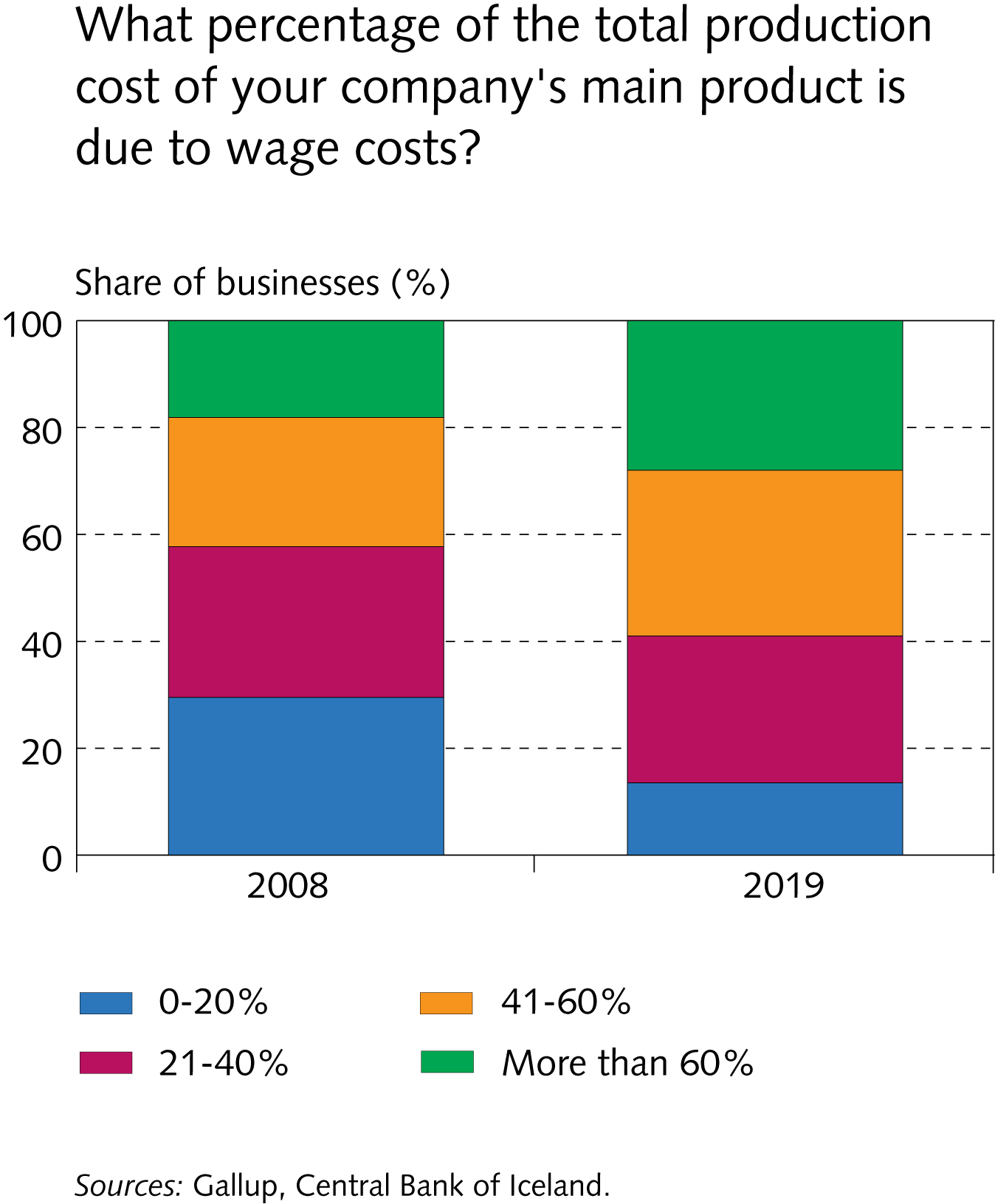 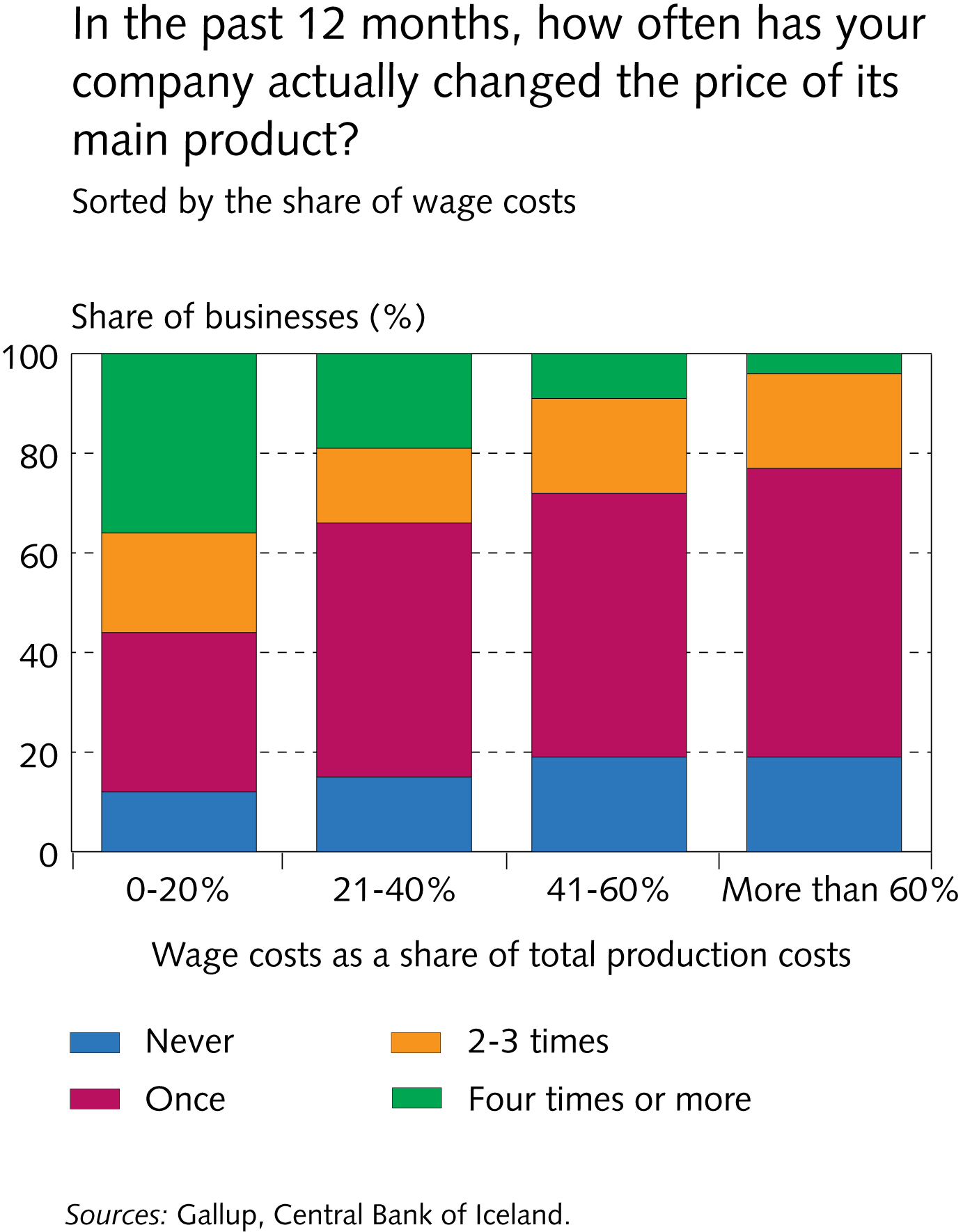 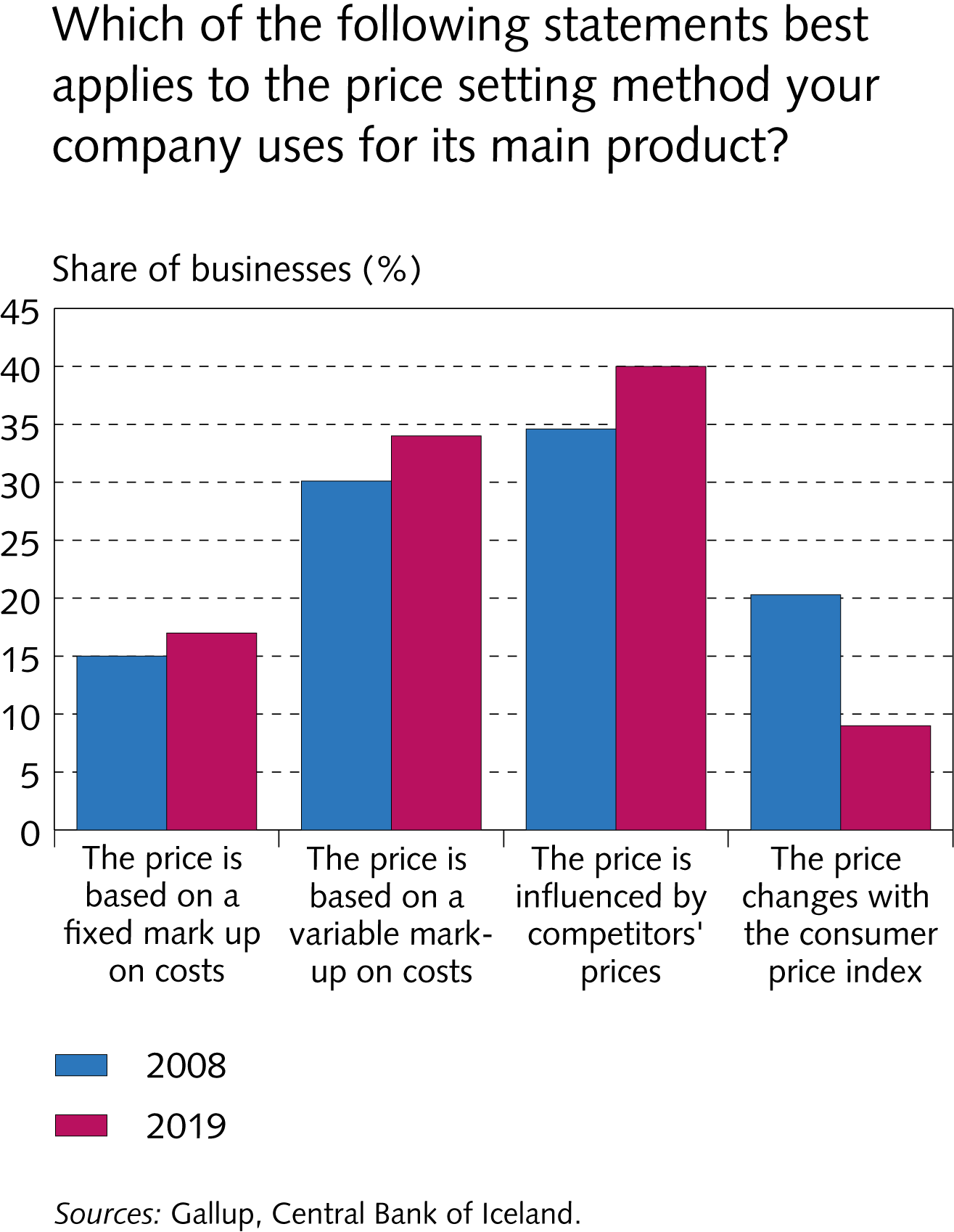 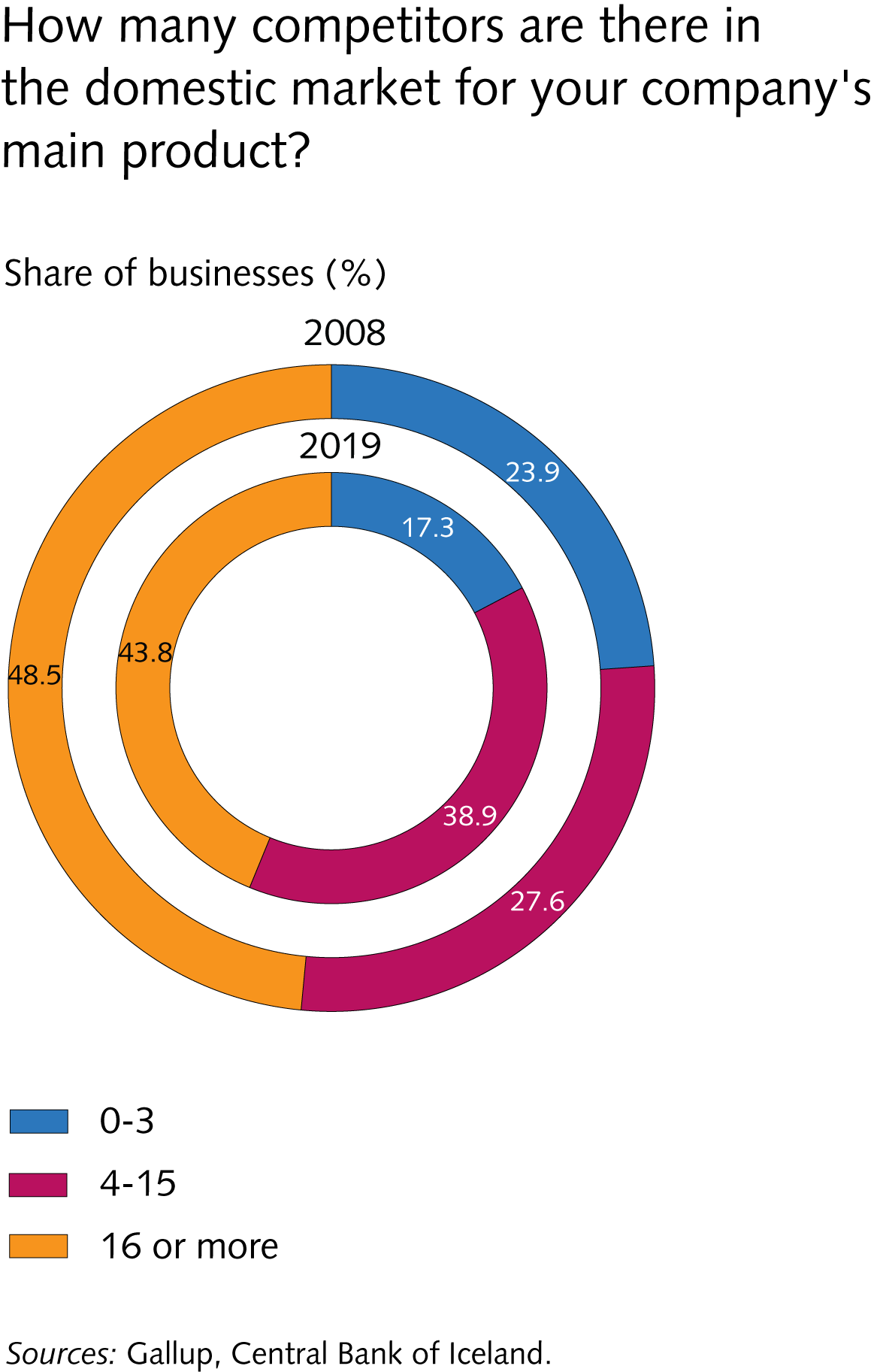 Box 3 Fiscal budget proposal for 2020
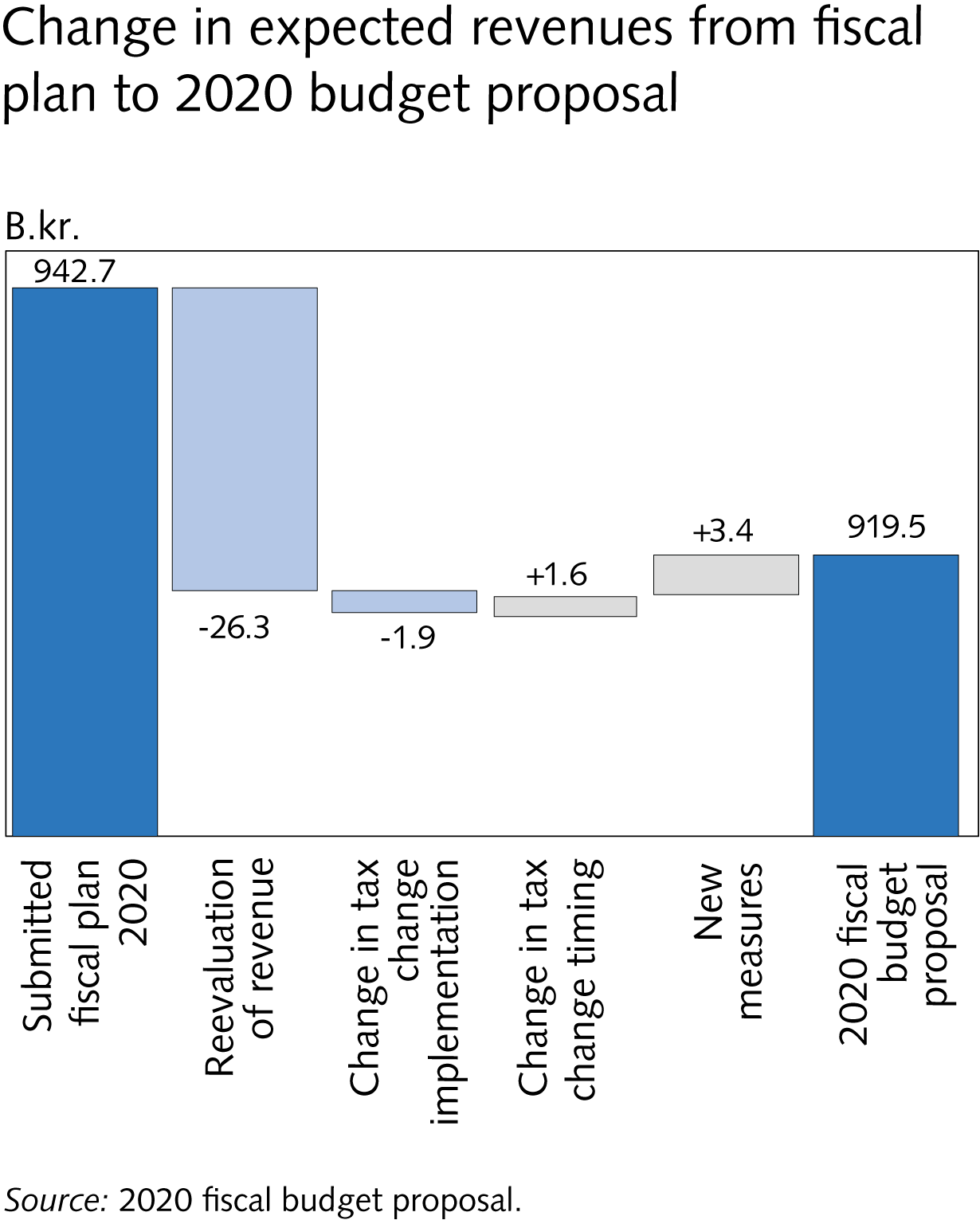 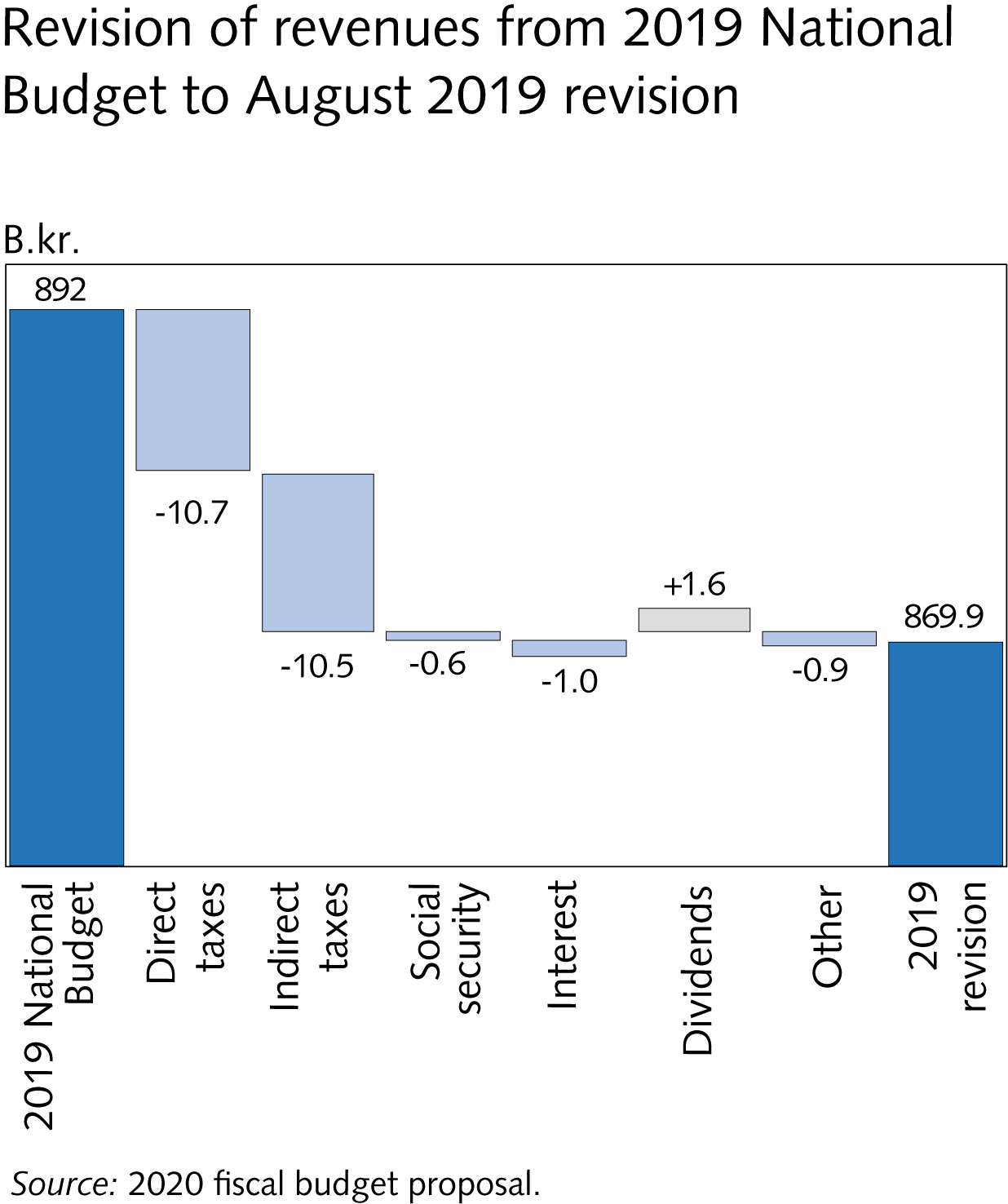 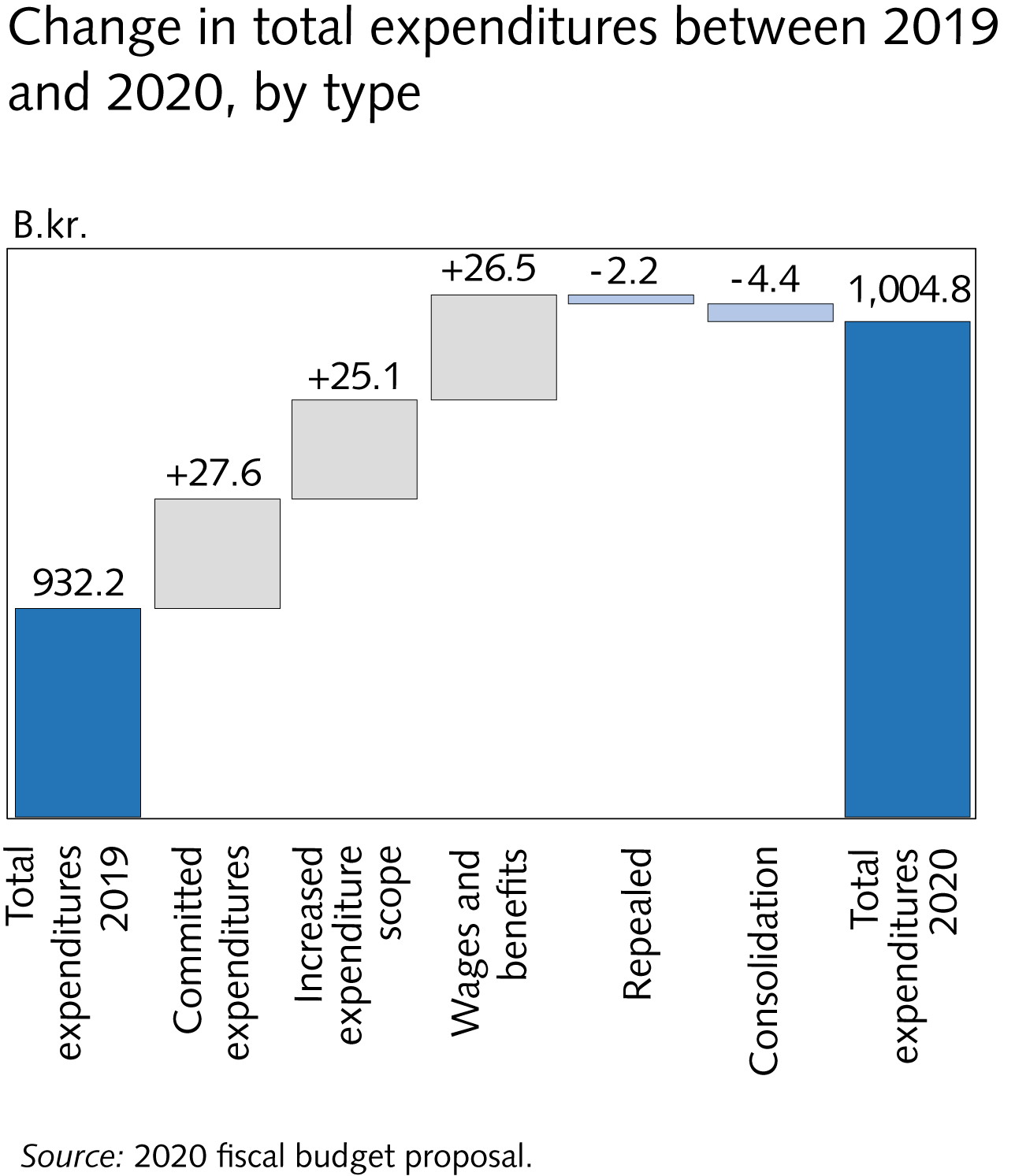 Box 4 The Central Bank of Iceland forecasting record
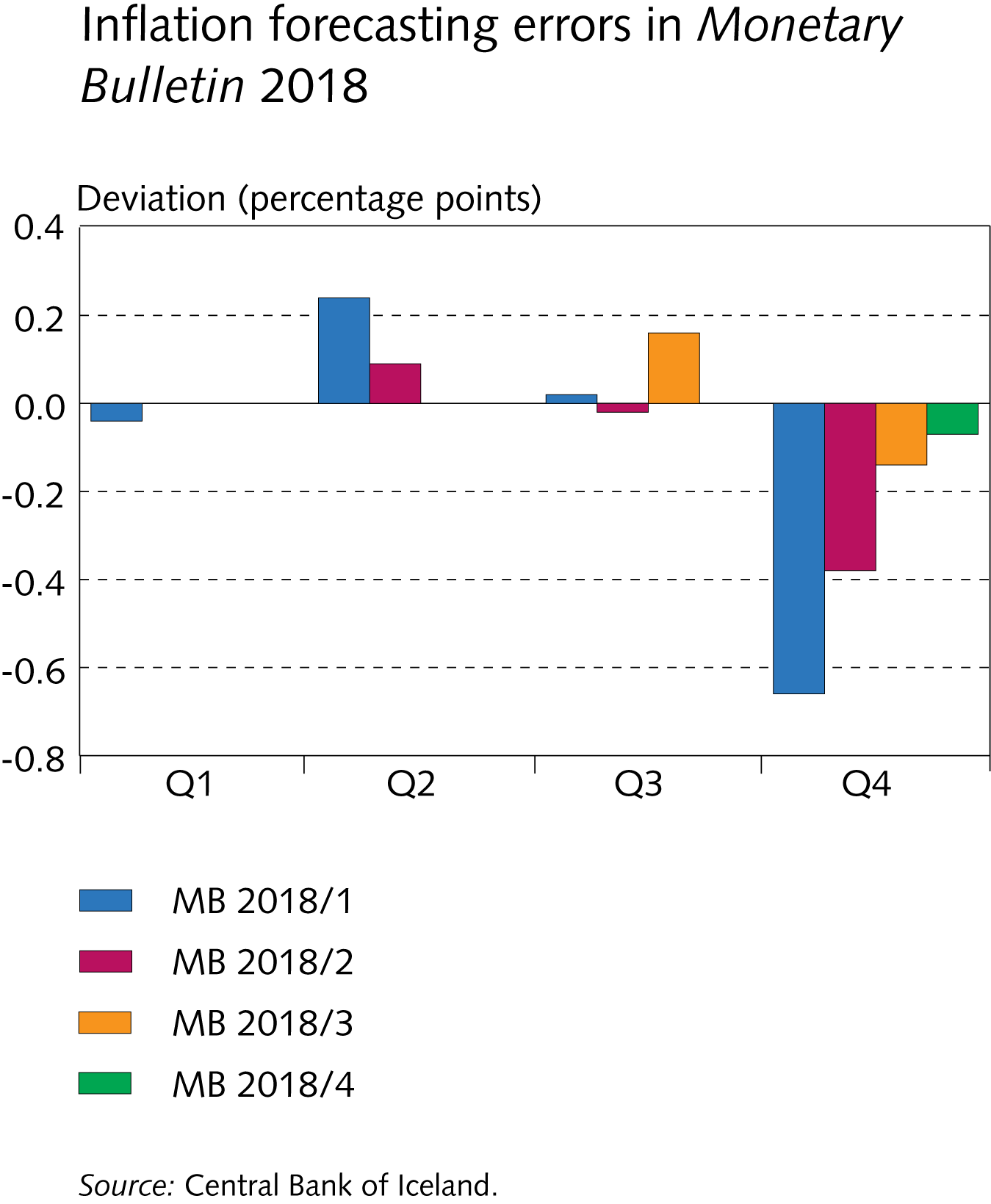 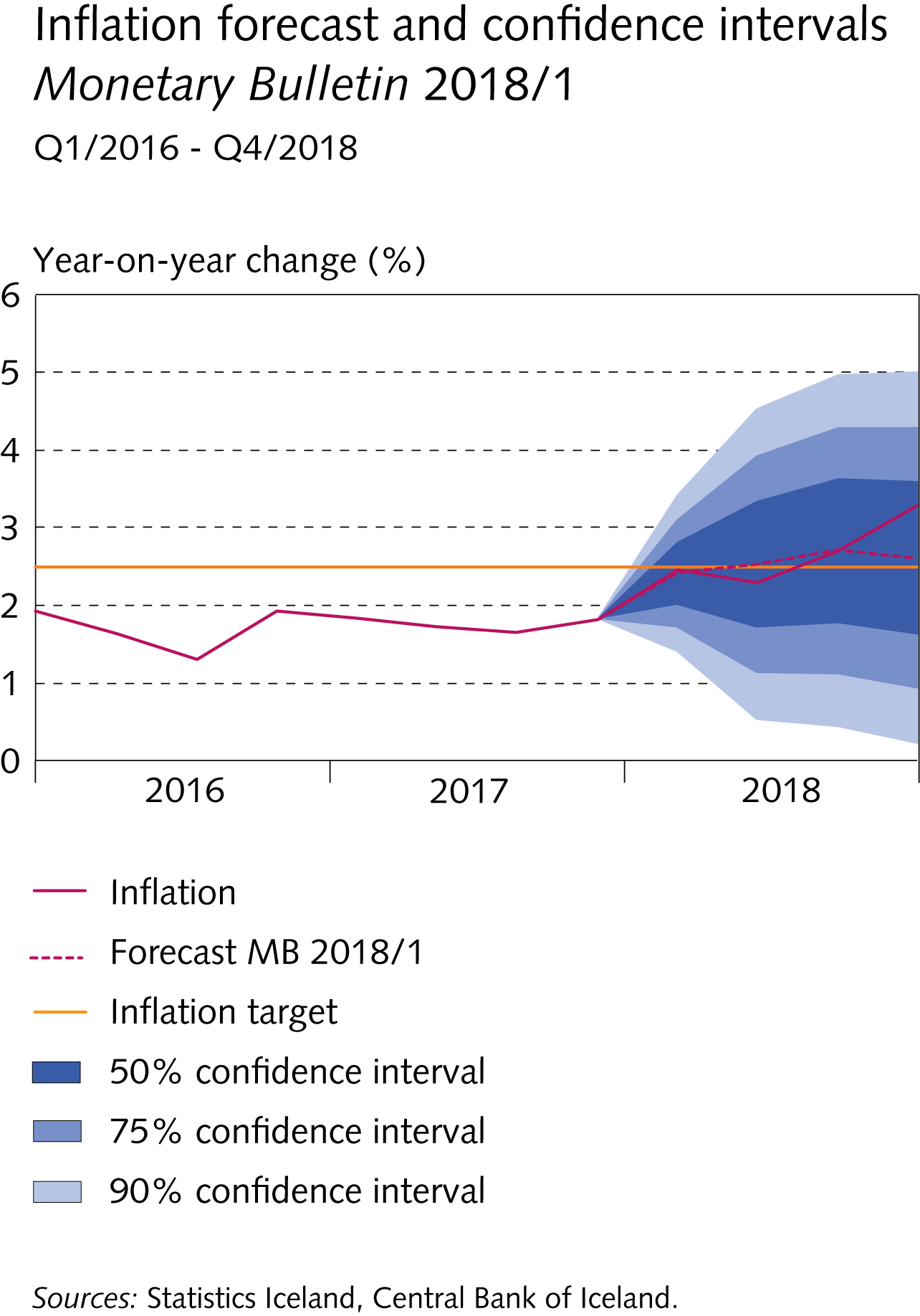 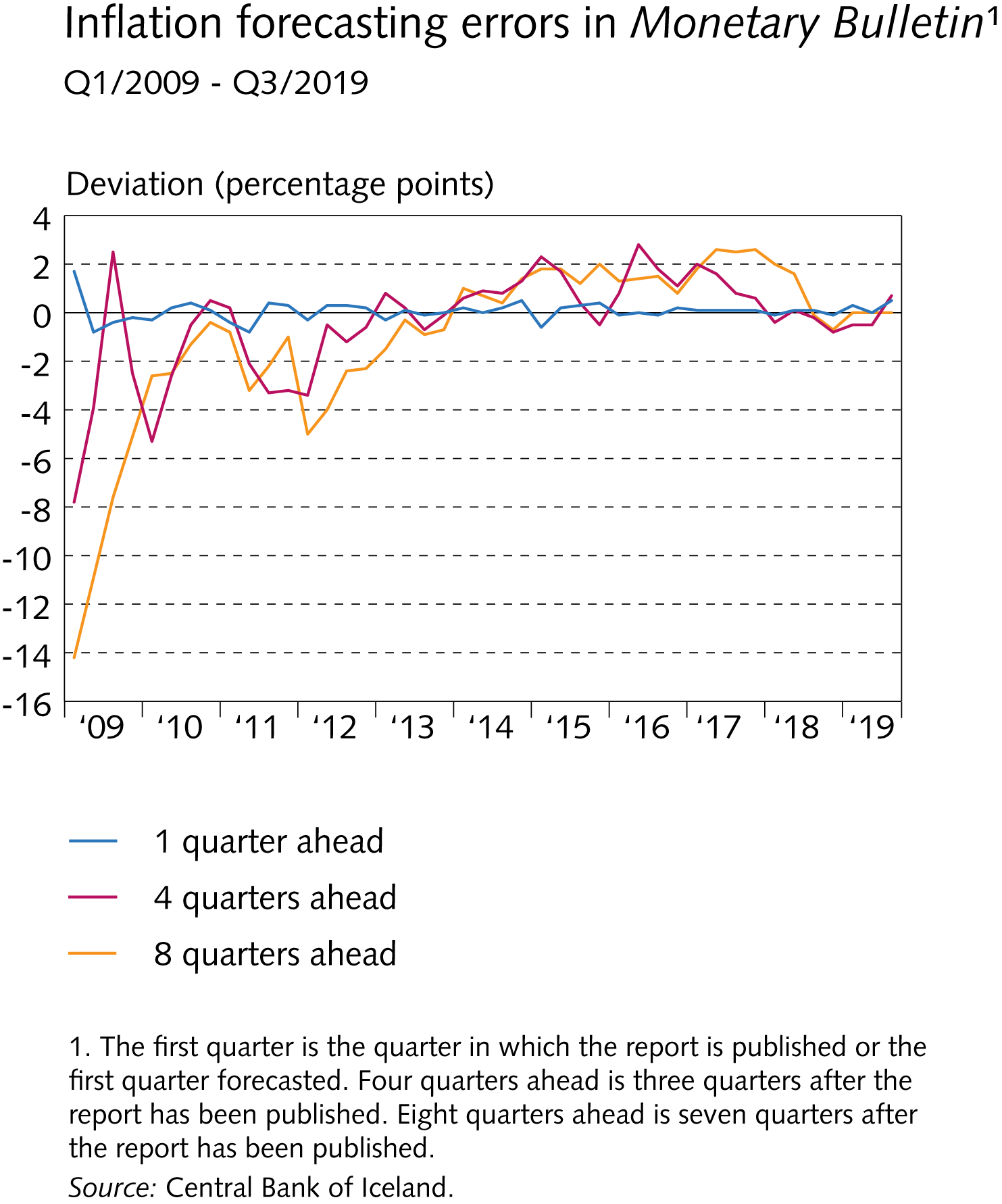 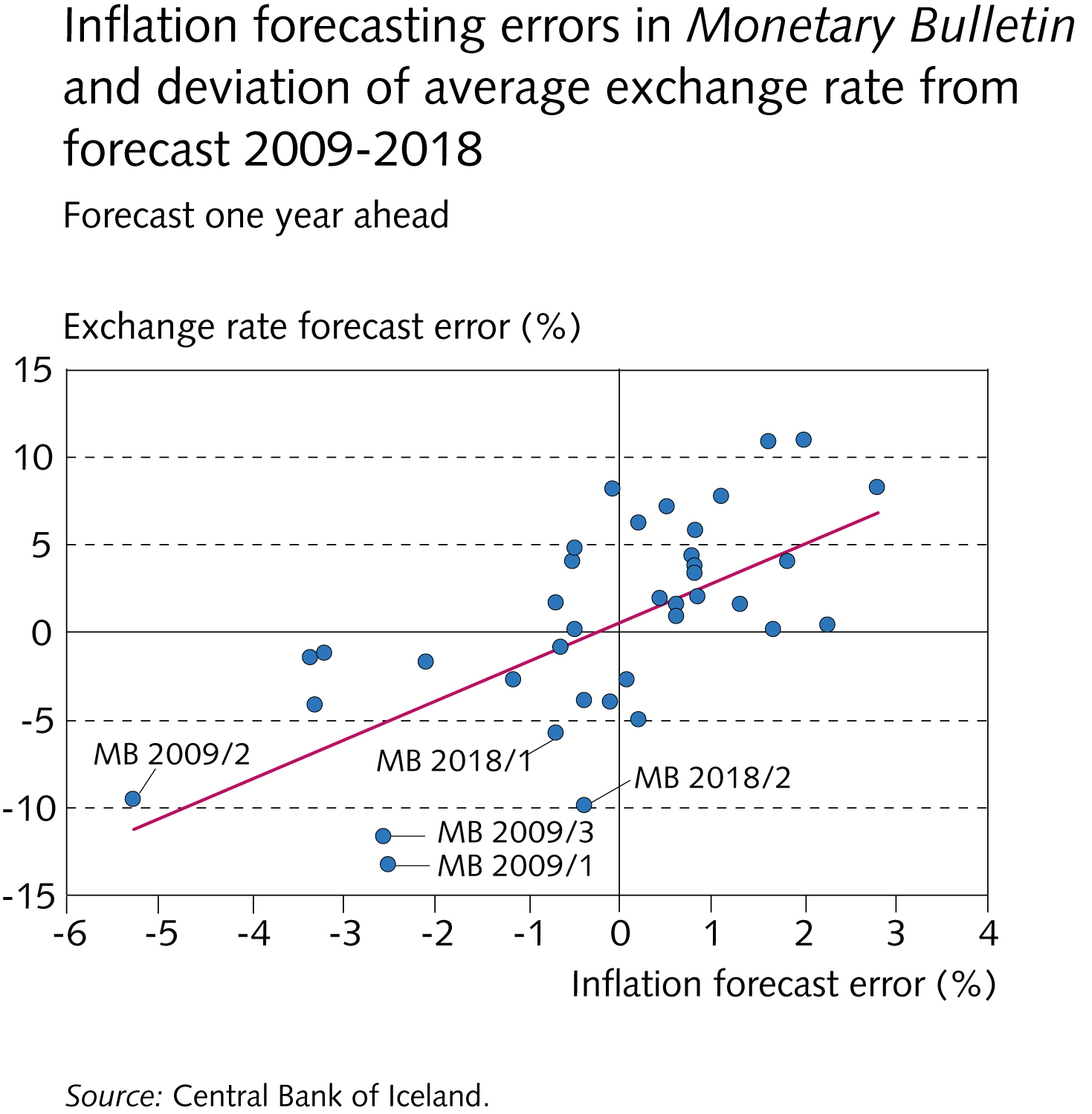 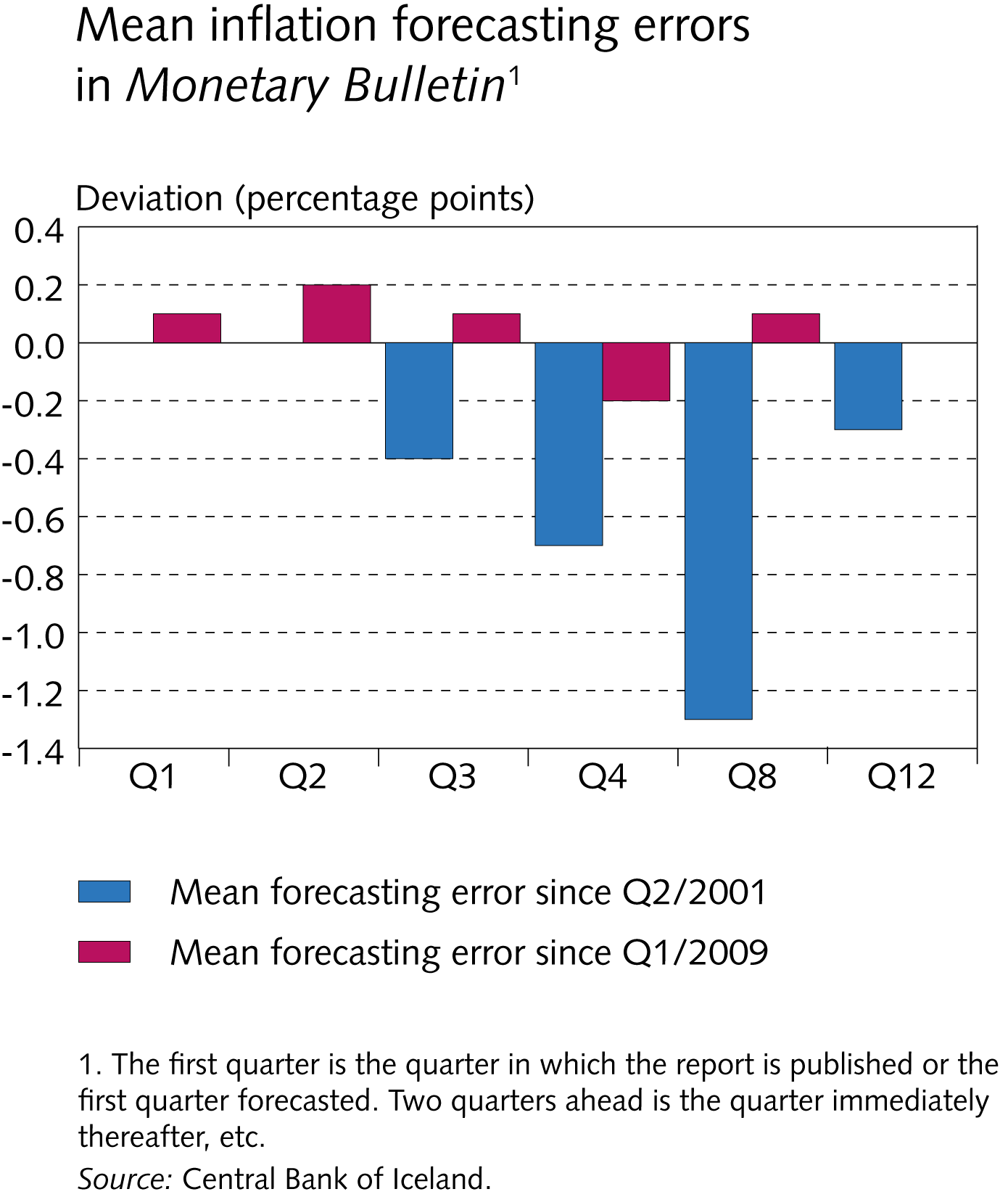 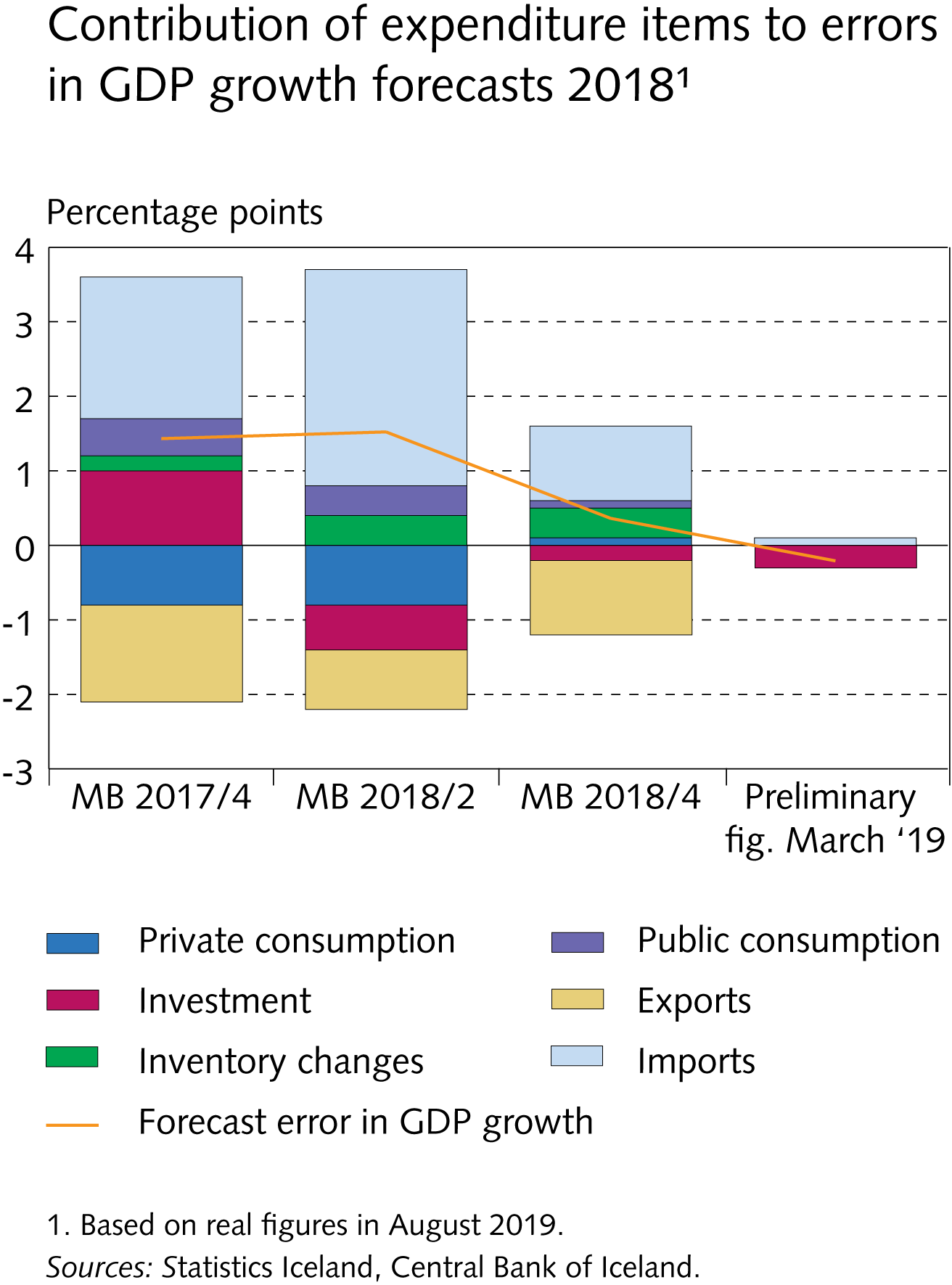 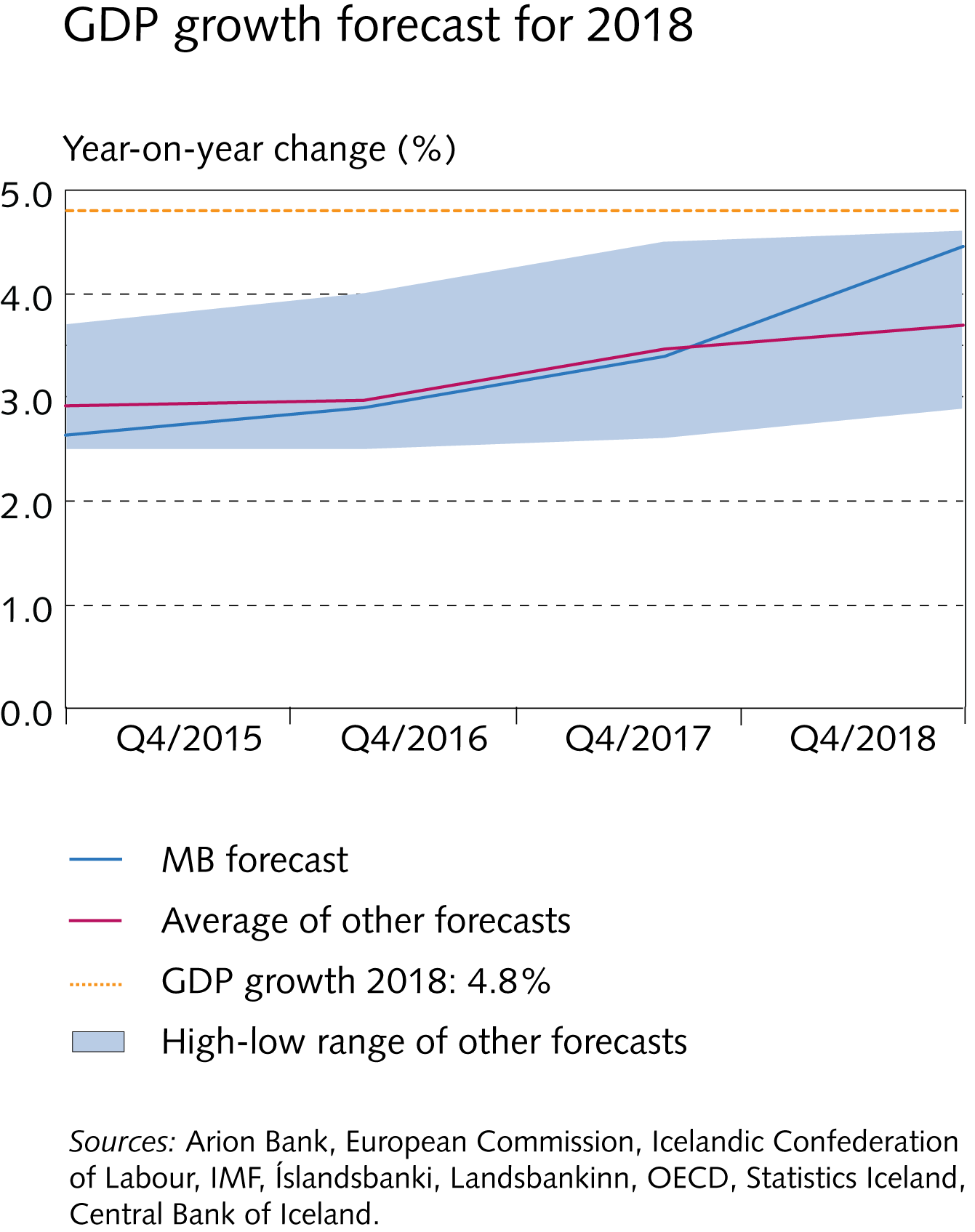 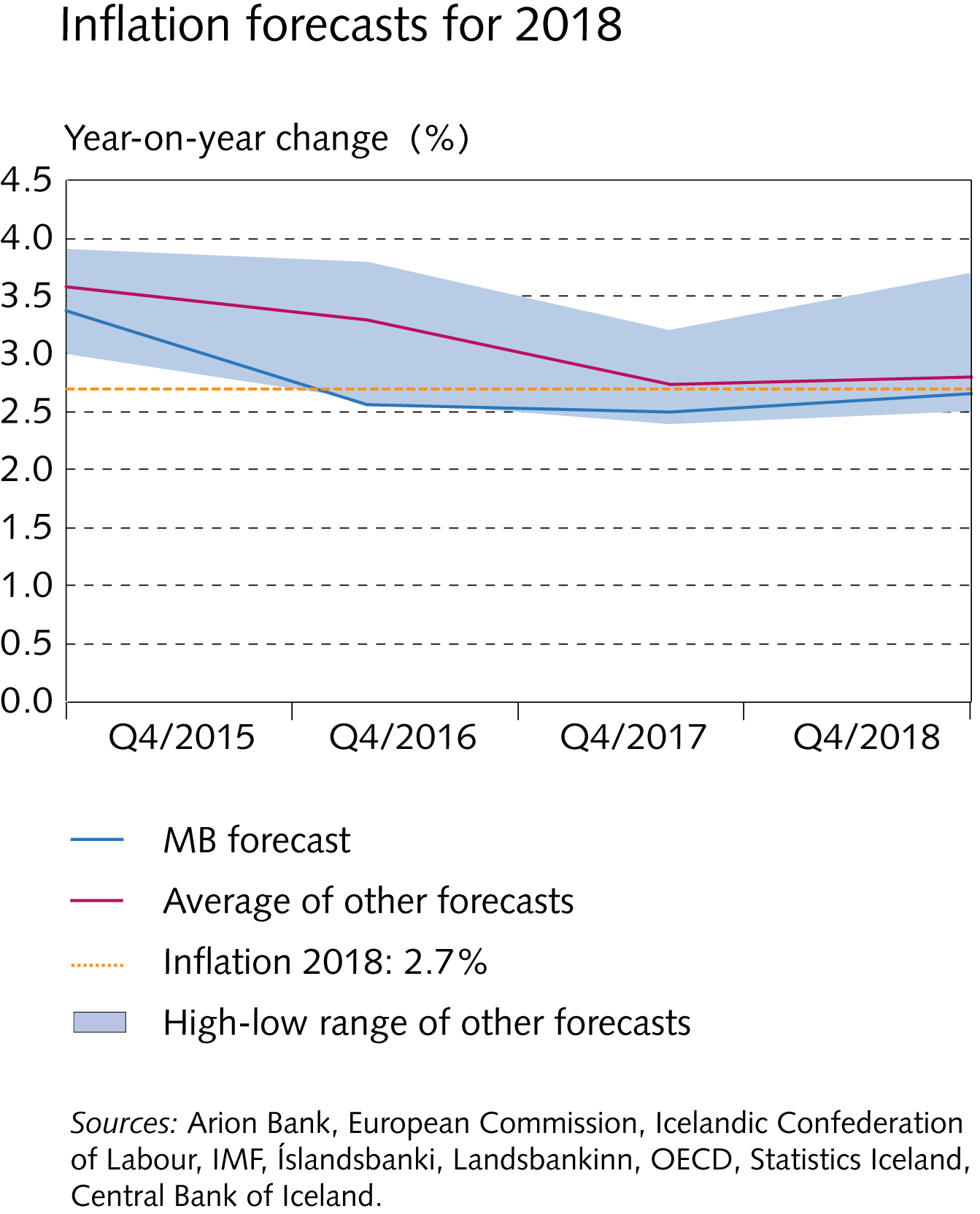 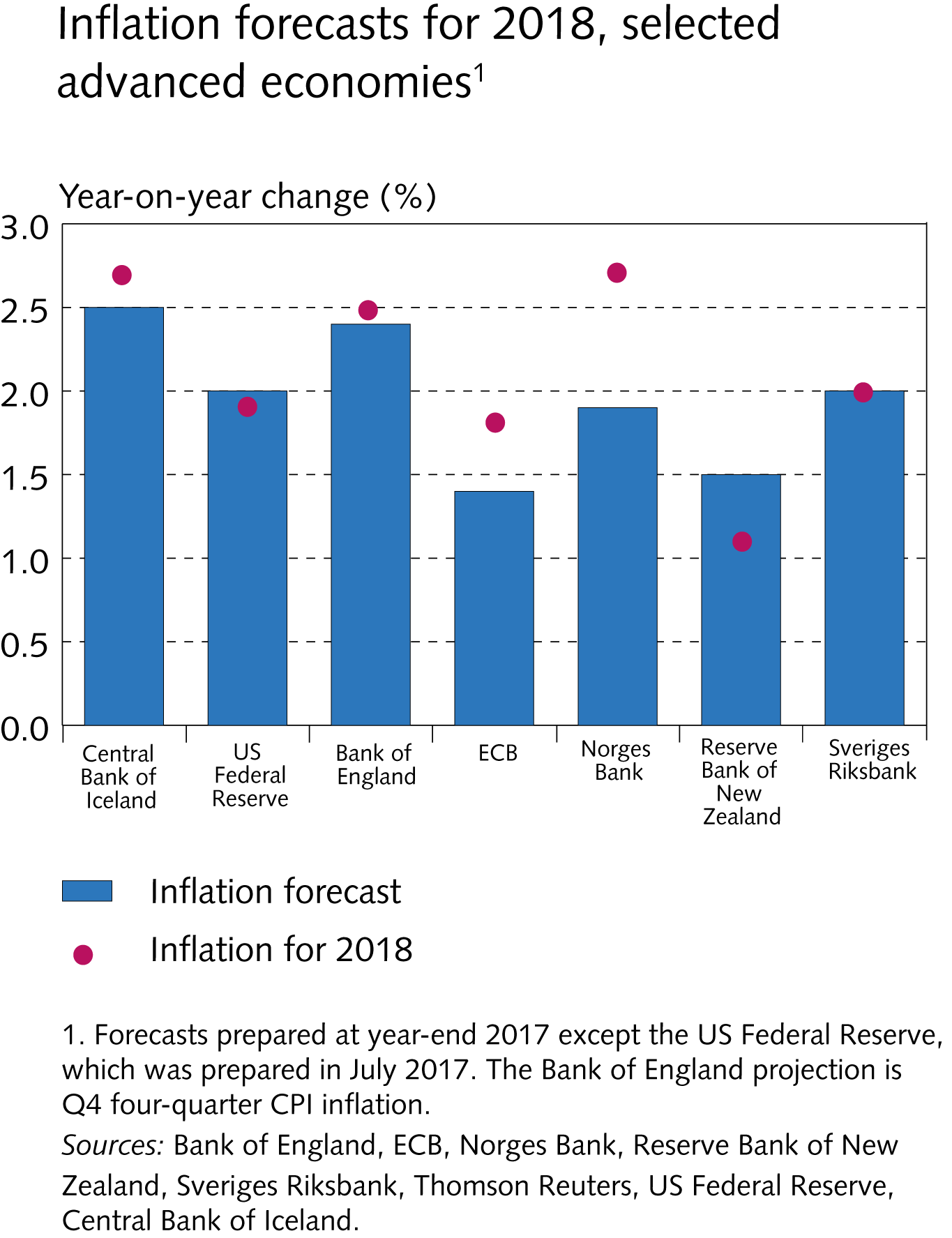 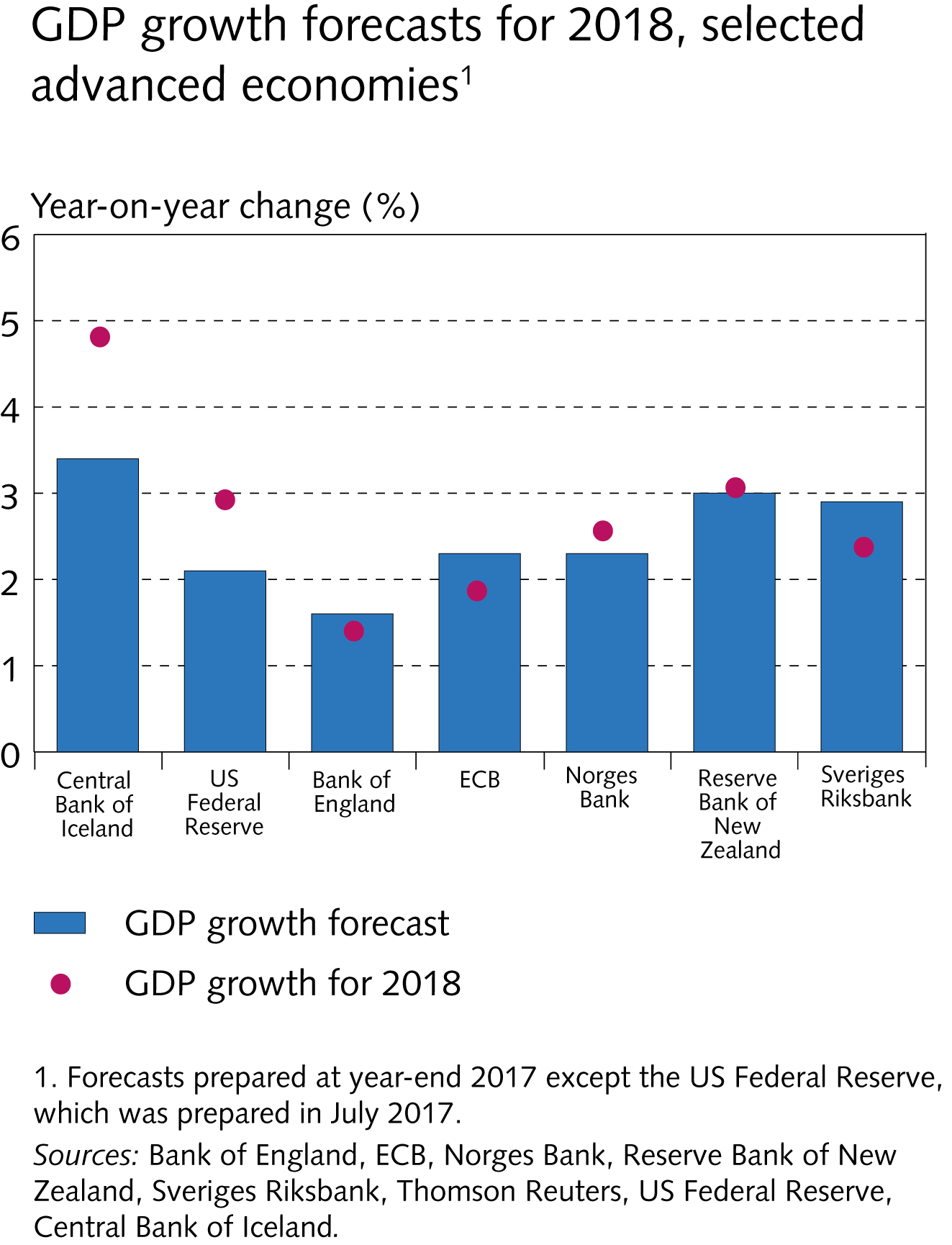